Anterior Segment Dysgenesis
In terms of the fundamental embryological disorder involved, anterior segment dysgenesis is what sort of condition?
Anterior Segment Dysgenesis
In terms of the fundamental embryological disorder involved, anterior segment dysgenesis is what sort of condition?
A neurocristopathy
Anterior Segment Dysgenesis
In terms of the fundamental embryological disorder involved, anterior segment dysgenesis is what sort of condition?
A neurocristopathy

What is a neurocristopathy?
Anterior Segment Dysgenesis
In terms of the fundamental embryological disorder involved, anterior segment dysgenesis is what sort of condition?
A neurocristopathy

What is a neurocristopathy?
A congenital/developmental abnormality owing to flawed neural-crest cell migration or differentiation
Anterior Segment Dysgenesis
In terms of the fundamental embryological disorder involved, anterior segment dysgenesis is what sort of condition?
A neurocristopathy

What is a neurocristopathy?
A congenital/developmental abnormality owing to flawed neural-crest cell migration or differentiation

What is/are neural crest cells?
Anterior Segment Dysgenesis
In terms of the fundamental embryological disorder involved, anterior segment dysgenesis is what sort of condition?
A neurocristopathy

What is a neurocristopathy?
A congenital/developmental abnormality owing to flawed neural-crest cell migration or differentiation

What is/are neural crest cells?
A special subpopulation of neuroectodermal cells that migrate across the embryo and deposit themselves at a wide variety of locations, eventually differentiating into many distinct tissues
Anterior Segment Dysgenesis
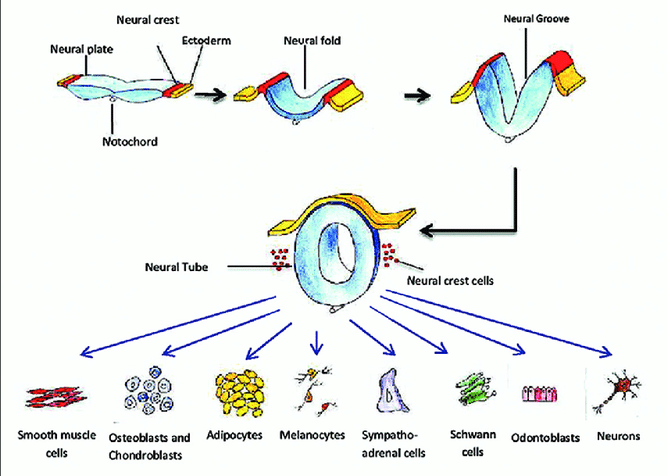 Neural crest cell differentiation (for demo purposes only; don’t memorize)
Anterior Segment Dysgenesis
In terms of the fundamental embryological disorder involved, anterior segment dysgenesis is what sort of condition?
A neurocristopathy

What is a neurocristopathy?
A congenital/developmental abnormality owing to flawed neural-crest cell migration or differentiation

What is/are neural crest cells?
A special subpopulation of neuroectodermal cells that migrate across the embryo and deposit themselves at a wide variety of locations, eventually differentiating into many distinct tissues

Neural-crest-cell migration concerning the anterior segment occurs in three ‘waves.’
Which wave involves which future structure?
First wave?
Second wave
Third wave
Anterior Segment Dysgenesis
In terms of the fundamental embryological disorder involved, anterior segment dysgenesis is what sort of condition?
A neurocristopathy

What is a neurocristopathy?
A congenital/developmental abnormality owing to flawed neural-crest cell migration or differentiation

What is/are neural crest cells?
A special subpopulation of neuroectodermal cells that migrate across the embryo and deposit themselves at a wide variety of locations, eventually differentiating into many distinct tissues

Neural-crest-cell migration concerning the anterior segment occurs in three ‘waves.’
Which wave involves which future structure?
First waveCorneal endothelium
Second wave?
Third wave
Anterior Segment Dysgenesis
In terms of the fundamental embryological disorder involved, anterior segment dysgenesis is what sort of condition?
A neurocristopathy

What is a neurocristopathy?
A congenital/developmental abnormality owing to flawed neural-crest cell migration or differentiation

What is/are neural crest cells?
A special subpopulation of neuroectodermal cells that migrate across the embryo and deposit themselves at a wide variety of locations, eventually differentiating into many distinct tissues

Neural-crest-cell migration concerning the anterior segment occurs in three ‘waves.’
Which wave involves which future structure?
First waveCorneal endothelium
Second waveIris stroma
Third wave?
Anterior Segment Dysgenesis
In terms of the fundamental embryological disorder involved, anterior segment dysgenesis is what sort of condition?
A neurocristopathy

What is a neurocristopathy?
A congenital/developmental abnormality owing to flawed neural-crest cell migration or differentiation

What is/are neural crest cells?
A special subpopulation of neuroectodermal cells that migrate across the embryo and deposit themselves at a wide variety of locations, eventually differentiating into many distinct tissues

Neural-crest-cell migration concerning the anterior segment occurs in three ‘waves.’
Which wave involves which future structure?
First waveCorneal endothelium
Second waveIris stroma
Third waveCorneal stroma (keratocytes)
Anterior Segment Dysgenesis
Anterior segment 
dysgenesis
A very basic
anatomic distinction
?
?
The anterior-segment dysgeneses are divvied into two groups on the basis of a very fundamental anatomic distinction among them. What is that distinction?
Anterior Segment Dysgenesis
Anterior segment 
dysgenesis
A very basic
anatomic distinction
Peripheral
Central
The anterior-segment dysgeneses are divvied into two groups on the basis of a very fundamental anatomic distinction among them. What is that distinction?
Anterior Segment Dysgenesis
Anterior segment 
dysgenesis
Peripheral
Central
Two
classic
peripheral dysgeneses
?
?
The BCSC goes into depth on two peripheral dysgeneses—which two?
Anterior Segment Dysgenesis
Anterior segment 
dysgenesis
Peripheral
Central
Two
classic
peripheral dysgeneses
Axenfeld-Rieger
syndrome
Posterior
embryotoxon
The BCSC goes into depth on two peripheral dysgeneses—which two?
Anterior Segment Dysgenesis
Anterior segment 
dysgenesis
What is a posterior embryotoxon?
An anteriorly displaced and thickened Schwalbe’s line/ring

Is it always a harbinger of significant pathology?
No; it is found in about 15% of otherwise normal eyes

In what three situations is it a significant finding?
1) When it is part of the Axenfeld-Rieger syndrome
2) When it is associated with Alagille syndrome
‘rule out Alagille syndrome’)

Is there such a thing as an anterior embryotoxon?
Yes; arcus senilis is the anterior embryotoxon
Peripheral
Central
Axenfeld-Rieger
syndrome
Posterior
embryotoxon
Posterior
keratoconus
Peters anomaly
Anterior Segment Dysgenesis
Anterior segment 
dysgenesis
What is a posterior embryotoxon?
An anteriorly displaced and thickened Schwalbe’s line/ring

Is it always a harbinger of significant pathology?
No; it is found in about 15% of otherwise normal eyes

In what three situations is it a significant finding?
1) When it is part of the Axenfeld-Rieger syndrome
2) When it is associated with familial aniridia
3) When it is associated with Alagille syndrome

Is there such a thing as an anterior embryotoxon?
Yes; arcus senilis is the anterior embryotoxon
Peripheral
Central
Axenfeld-Rieger
syndrome
Posterior
embryotoxon
Posterior
keratoconus
Peters anomaly
Anterior Segment Dysgenesis
Anterior segment 
dysgenesis
What is a posterior embryotoxon?
An anteriorly displaced and thickened Schwalbe’s line/ring

Is it always a harbinger of significant pathology?
No; it is found in about 15% of otherwise normal eyes

In what three situations is it a significant finding?
1) When it is part of the Axenfeld-Rieger syndrome
2) When it is associated with familial aniridia
3) When it is associated with Alagille syndrome

Is there such a thing as an anterior embryotoxon?
Yes; arcus senilis is the anterior embryotoxon
Peripheral
Central
What is Schwalbe’s line/ring?
The edge or termination of Descemet’s layer

Is it normally apparent during slit-lamp examination?
No--it is usually too thin and posterior to be seen

Why the line/ring equivocation?
Most refer to it as Schwalbe’s line, because that’s what
it looks like during gonioscopy. However, others point out
that because this structure encircles the entire inner aspect
of the cornea, it is more properly described as a ‘ring.’
Axenfeld-Rieger
syndrome
Posterior
embryotoxon
Posterior
keratoconus
Peters anomaly
Anterior Segment Dysgenesis
Anterior segment 
dysgenesis
What is a posterior embryotoxon?
An anteriorly displaced and thickened Schwalbe’s line/ring

Is it always a harbinger of significant pathology?
No; it is found in about 15% of otherwise normal eyes

In what three situations is it a significant finding?
1) When it is part of the Axenfeld-Rieger syndrome
2) When it is associated with familial aniridia
to ‘rule out Alagille syndrome’)

Is there such a thing as an anterior embryotoxon?
Yes; arcus senilis is the anterior embryotoxon
Peripheral
Central
What is Schwalbe’s line/ring?
The edge or termination of Descemet’s layer

Is it normally apparent during slit-lamp examination?
No--it is usually too thin and posterior to be seen

Why the line/ring equivocation?
Most refer to it as Schwalbe’s line, because that’s what
it looks like during gonioscopy. However, others point out
that because this structure encircles the entire inner aspect
of the cornea, it is more properly described as a ‘ring.’
Axenfeld-Rieger
syndrome
Posterior
embryotoxon
Posterior
keratoconus
Peters anomaly
Anterior Segment Dysgenesis
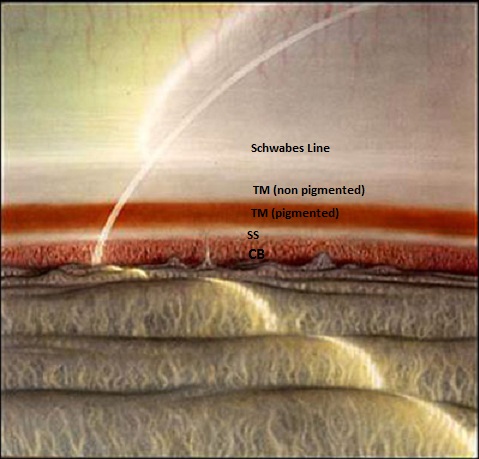 Normal angle anatomy: Identify the structures
Anterior Segment Dysgenesis
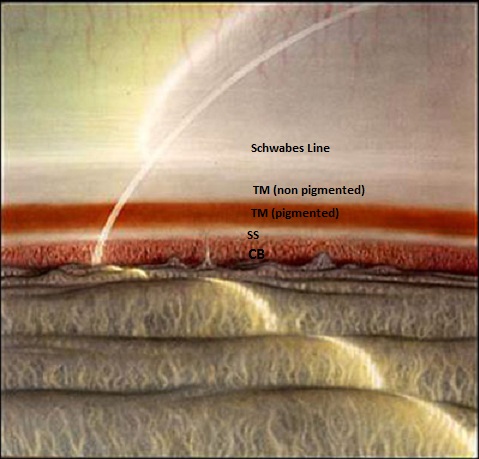 Schwalbe’s
Normal angle anatomy: Identify the structures
Anterior Segment Dysgenesis
Anterior segment 
dysgenesis
What is a posterior embryotoxon?
An anteriorly displaced and thickened Schwalbe’s line/ring

Is it always a harbinger of significant pathology?
No; it is found in about 15% of otherwise normal eyes

In what three situations is it a significant finding?
1) When it is part of the Axenfeld-Rieger syndrome
2) When it is associated with familial aniridia
3

Is there such a thing as an anterior embryotoxon?
Yes; arcus senilis is the anterior embryotoxon
Peripheral
Central
What is Schwalbe’s line/ring?
The edge or termination of Descemet’s layer

Is it normally apparent during slit-lamp examination?
No--it is usually too thin and posterior to be seen

Why the line/ring equivocation?
Most refer to it as Schwalbe’s line, because that’s what
it looks like during gonioscopy. However, others point out
that because this structure encircles the entire inner aspect
of the cornea, it is more properly described as a ‘ring.’
Axenfeld-Rieger
syndrome
Posterior
embryotoxon
Posterior
keratoconus
Peters anomaly
Anterior Segment Dysgenesis
Anterior segment 
dysgenesis
What is a posterior embryotoxon?
An anteriorly displaced and thickened Schwalbe’s line/ring

Is it always a harbinger of significant pathology?
No; it is found in about 15% of otherwise normal eyes

In what three situations is it a significant finding?
1) When it is part of the Axenfeld-Rieger syndrome
2) When it is associated with familial aniridia
3) When it is associated with Alagille syndrome

Is there such a thing as an anterior embryotoxon?
Yes; arcus senilis is the anterior embryotoxon
Peripheral
Central
What is Schwalbe’s line/ring?
The edge or termination of Descemet’s layer

Is it normally apparent during slit-lamp examination?
No—it is usually too thin and posterior to be seen

Why the line/ring equivocation?
Most refer to it as Schwalbe’s line, because that’s what
it looks like during gonioscopy. However, others point out
that because this structure encircles the entire inner aspect
of the cornea, it is more properly described as a ‘ring.’
Axenfeld-Rieger
syndrome
Posterior
embryotoxon
Posterior
keratoconus
Peters anomaly
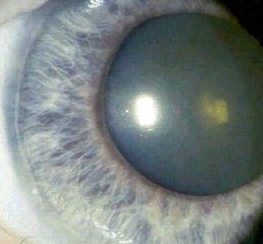 Anterior Segment Dysgenesis
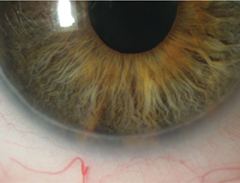 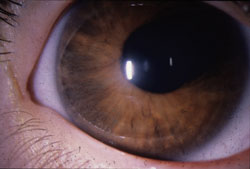 Posterior embryotoxon
Anterior Segment Dysgenesis
Anterior segment 
dysgenesis
What is a posterior embryotoxon?
An anteriorly displaced and thickened Schwalbe’s line/ring

Is it always a harbinger of significant pathology?
No; it is found in about 15% of otherwise normal eyes

In what three situations is it a significant finding?
1) When it is part of the Axenfeld-Rieger syndrome
2) When it is associated with familial aniridia
3) When it is associated with Alagille syndrome
What is Alagille syndrome?
there such a thing as an anterior embryotoxon?
Yes; arcus senilis is the anterior embryotoxon
Peripheral
Central
What is Schwalbe’s line/ring?
The edge or termination of Descemet’s layer

Is it normally apparent during slit-lamp examination?
No—it is usually too thin and posterior to be seen

Why the ‘line/ring’ equivocation?
Most refer to it as Schwalbe’s line, because that’s what
it looks like during gonioscopy. However, others point out
that because this structure encircles the entire inner aspect
of the cornea, it is more properly described as a ‘ring.’
Axenfeld-Rieger
syndrome
Posterior
embryotoxon
Posterior
keratoconus
Peters anomaly
Anterior Segment Dysgenesis
Anterior segment 
dysgenesis
What is a posterior embryotoxon?
An anteriorly displaced and thickened Schwalbe’s line/ring

Is it always a harbinger of significant pathology?
No; it is found in about 15% of otherwise normal eyes

In what three situations is it a significant finding?
1) When it is part of the Axenfeld-Rieger syndrome
2) When it is associated with familial aniridia
3) When it is associated with Alagille syndrome
hat is Alagille syndrome?
Arterohepatic dysplasia (these will present as a Medicine
senilis is the anterior embryotoxon
Peripheral
Central
What is Schwalbe’s line/ring?
The edge or termination of Descemet’s layer

Is it normally apparent during slit-lamp examination?
No—it is usually too thin and posterior to be seen

Why the ‘line/ring’ equivocation?
Most refer to it as Schwalbe’s line, because that’s what
it looks like during gonioscopy. However, others point out
that because this structure encircles the entire inner aspect
of the cornea, it is more properly described as a ring.
Axenfeld-Rieger
syndrome
Posterior
embryotoxon
Posterior
keratoconus
Peters anomaly
Anterior Segment Dysgenesis
Anterior segment 
dysgenesis
What is a posterior embryotoxon?
An anteriorly displaced and thickened Schwalbe’s line/ring

Is it always a harbinger of significant pathology?
No; it is found in about 15% of otherwise normal eyes

In what three situations is it a significant finding?
1) When it is part of the Axenfeld-Rieger syndrome
2) When it is associated with familial aniridia
3) When it is associated with Alagille syndrome

Is there such a thing as an anterior embryotoxon?
Yes; arcus senilis is the anterior embryotoxon
Peripheral
Central
Axenfeld-Rieger
syndrome
Posterior
embryotoxon
Posterior
keratoconus
Peters anomaly
Anterior Segment Dysgenesis
Anterior segment 
dysgenesis
What is a posterior embryotoxon?
An anteriorly displaced and thickened Schwalbe’s line/ring

Is it always a harbinger of significant pathology?
No; it is found in about 15% of otherwise normal eyes

In what three situations is it a significant finding?
1) When it is part of the Axenfeld-Rieger syndrome
2) When it is associated with familial aniridia
3) When it is associated with Alagille syndrome

Is there such a thing as an anterior embryotoxon?
Yes; arcus senilis is the anterior embryotoxon
Peripheral
Central
%
Axenfeld-Rieger
syndrome
Posterior
embryotoxon
Posterior
keratoconus
Peters anomaly
Anterior Segment Dysgenesis
Anterior segment 
dysgenesis
What is a posterior embryotoxon?
An anteriorly displaced and thickened Schwalbe’s line/ring

Is it always a harbinger of significant pathology?
No; it is found in about 15% of otherwise normal eyes

In what three situations is it a significant finding?
1) When it is part of the Axenfeld-Rieger syndrome
2) When it is associated with familial aniridia
3) When it is associated with Alagille syndrome

Is there such a thing as an anterior embryotoxon?
Yes; arcus senilis is the anterior embryotoxon
Peripheral
Central
Axenfeld-Rieger
syndrome
Posterior
embryotoxon
Posterior
keratoconus
Peters anomaly
Anterior Segment Dysgenesis
Anterior segment 
dysgenesis
What is a posterior embryotoxon?
An anteriorly displaced and thickened Schwalbe’s line/ring

Is it always a harbinger of significant pathology?
No; it is found in about 15% of otherwise normal eyes

In what three situations is it a significant finding?
1) ? it is part of the Axenfeld-Rieger syndrome
2) ? it is associated with familial aniridia
3) ? it is associated with Alagille syndrome

Is there such a thing as an anterior embryotoxon?
Yes; arcus senilis is the anterior embryotoxon
Peripheral
Central
Axenfeld-Rieger
syndrome
Posterior
embryotoxon
Posterior
keratoconus
Peters anomaly
Anterior Segment Dysgenesis
Anterior segment 
dysgenesis
What is a posterior embryotoxon?
An anteriorly displaced and thickened Schwalbe’s line/ring

Is it always a harbinger of significant pathology?
No; it is found in about 15% of otherwise normal eyes

In what three situations is it a significant finding?
1) When it is part of the Axenfeld-Rieger syndrome
2) When it is associated with aniridia
3) When it is associated with Alagille syndrome

Is there such a thing as an anterior embryotoxon?
Yes; arcus senilis is the anterior embryotoxon
Peripheral
Central
Axenfeld-Rieger
syndrome
Posterior
embryotoxon
Posterior
keratoconus
Peters anomaly
eponym-eponym
Interestingly, all three of these begin with the letter ‘A’
not an eponym
eponym
Anterior Segment Dysgenesis
Anterior segment 
dysgenesis
What is a posterior embryotoxon?
An anteriorly displaced and thickened Schwalbe’s line/ring

Is it always a harbinger of significant pathology?
No; it is found in about 15% of otherwise normal eyes

In what three situations is it a significant finding?
1) When it is part of the Axenfeld-Rieger syndrome
2) When it is associated with aniridia
3) When it is associated with Alagille syndrome

Is there such a thing as an anterior embryotoxon?
Yes; arcus senilis is the anterior embryotoxon
Peripheral
Central
Axenfeld-Rieger
syndrome
Posterior
embryotoxon
Posterior
keratoconus
Peters anomaly
Interestingly, all three of these begin with the letter ‘A’
Anterior Segment Dysgenesis
Anterior segment 
dysgenesis
Why is the term ‘aniridia’ technically a misnomer?
Because a rudimentary iris root is always present

Is aniridia usually unilateral, or bilateral?
It is almost always bilateral

Is nystgamus commonly associated with aniridia?
Yes

With what developmental ‘complex’ is aniridia associated?
The WAGR complex

Are all aniridia cases at risk for WAGR complex?
No, only those in which the genetic mutation is sporadic
What is a posterior embryotoxon?
An anteriorly displaced and thickened Schwalbe’s line/ring

Is it always a harbinger of significant pathology?
No; it is found in about 15% of otherwise normal eyes

In what three situations is it a significant finding?
1) When it is part of the Axenfeld-Rieger syndrome
2) When it is associated with aniridia
3) When it is associated with Alagille syndrome

Is there such a thing as an anterior embryotoxon?
Yes; arcus senilis is the anterior embryotoxon
Peripheral
Central
Axenfeld-Rieger
syndrome
Posterior
embryotoxon
Posterior
keratoconus
Peters anomaly
Anterior Segment Dysgenesis
Anterior segment 
dysgenesis
Why is the term ‘aniridia’ technically a misnomer?
Because a rudimentary iris root is always present

Is aniridia usually unilateral, or bilateral?
It is almost always bilateral

Is nystgamus commonly associated with aniridia?
Yes

With what developmental ‘complex’ is aniridia associated?
The WAGR complex

Are all aniridia cases at risk for WAGR complex?
No, only those in which the genetic mutation is sporadic
What is a posterior embryotoxon?
An anteriorly displaced and thickened Schwalbe’s line/ring

Is it always a harbinger of significant pathology?
No; it is found in about 15% of otherwise normal eyes

In what three situations is it a significant finding?
1) When it is part of the Axenfeld-Rieger syndrome
2) When it is associated with aniridia
3) When it is associated with Alagille syndrome

Is there such a thing as an anterior embryotoxon?
Yes; arcus senilis is the anterior embryotoxon
Peripheral
Central
Axenfeld-Rieger
syndrome
Posterior
embryotoxon
Posterior
keratoconus
Peters anomaly
Anterior Segment Dysgenesis
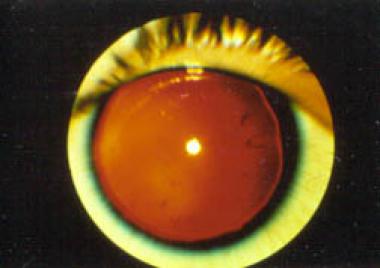 Aniridia. Note the presence of an iris stub/root
Anterior Segment Dysgenesis
Anterior segment 
dysgenesis
Why is the term ‘aniridia’ technically a misnomer?
Because a rudimentary iris root is always present

Is aniridia usually unilateral, or bilateral?
It is almost always bilateral

Is nystgamus commonly associated with aniridia?
Yes

With what developmental ‘complex’ is aniridia associated?
The WAGR complex

Are all aniridia cases at risk for WAGR complex?
No, only those in which the genetic mutation is sporadic
What is a posterior embryotoxon?
An anteriorly displaced and thickened Schwalbe’s line/ring

Is it always a harbinger of significant pathology?
No; it is found in about 15% of otherwise normal eyes

In what three situations is it a significant finding?
1) When it is part of the Axenfeld-Rieger syndrome
2) When it is associated with aniridia
3) When it is associated with Alagille syndrome

Is there such a thing as an anterior embryotoxon?
Yes; arcus senilis is the anterior embryotoxon
Peripheral
Central
Axenfeld-Rieger
syndrome
Posterior
embryotoxon
Posterior
keratoconus
Peters anomaly
Anterior Segment Dysgenesis
Anterior segment 
dysgenesis
Why is the term ‘aniridia’ technically a misnomer?
Because a rudimentary iris root is always present

Is aniridia usually unilateral, or bilateral?
It is almost always bilateral

Is nystgamus commonly associated with aniridia?
Yes

With what developmental ‘complex’ is aniridia associated?
The WAGR complex

Are all aniridia cases at risk for WAGR complex?
No, only those in which the genetic mutation is sporadic
What is a posterior embryotoxon?
An anteriorly displaced and thickened Schwalbe’s line/ring

Is it always a harbinger of significant pathology?
No; it is found in about 15% of otherwise normal eyes

In what three situations is it a significant finding?
1) When it is part of the Axenfeld-Rieger syndrome
2) When it is associated with aniridia
3) When it is associated with Alagille syndrome

Is there such a thing as an anterior embryotoxon?
Yes; arcus senilis is the anterior embryotoxon
Peripheral
Central
Axenfeld-Rieger
syndrome
Posterior
embryotoxon
Posterior
keratoconus
Peters anomaly
Anterior Segment Dysgenesis
Anterior segment 
dysgenesis
Why is the term ‘aniridia’ technically a misnomer?
Because a rudimentary iris root is always present

Is aniridia usually unilateral, or bilateral?
It is almost always bilateral

Is nystgamus commonly associated with aniridia?
Yes

With what developmental ‘complex’ is aniridia associated?
The WAGR complex

Are all aniridia cases at risk for WAGR complex?
No, only those in which the genetic mutation is sporadic
What is a posterior embryotoxon?
An anteriorly displaced and thickened Schwalbe’s line/ring

Is it always a harbinger of significant pathology?
No; it is found in about 15% of otherwise normal eyes

In what three situations is it a significant finding?
1) When it is part of the Axenfeld-Rieger syndrome
2) When it is associated with aniridia
3) When it is associated with Alagille syndrome

Is there such a thing as an anterior embryotoxon?
Yes; arcus senilis is the anterior embryotoxon
Peripheral
Central
Axenfeld-Rieger
syndrome
Posterior
embryotoxon
Posterior
keratoconus
Peters anomaly
Anterior Segment Dysgenesis
Anterior segment 
dysgenesis
Why is the term ‘aniridia’ technically a misnomer?
Because a rudimentary iris root is always present

Is aniridia usually unilateral, or bilateral?
It is almost always bilateral

Is nystgamus commonly associated with aniridia?
Yes

With what developmental ‘complex’ is aniridia associated?
The WAGR complex

Are all aniridia cases at risk for WAGR complex?
No, only those in which the genetic mutation is sporadic
What is a posterior embryotoxon?
An anteriorly displaced and thickened Schwalbe’s line/ring

Is it always a harbinger of significant pathology?
No; it is found in about 15% of otherwise normal eyes

In what three situations is it a significant finding?
1) When it is part of the Axenfeld-Rieger syndrome
2) When it is associated with aniridia
3) When it is associated with Alagille syndrome

Is there such a thing as an anterior embryotoxon?
Yes; arcus senilis is the anterior embryotoxon
Peripheral
Central
Axenfeld-Rieger
syndrome
Posterior
embryotoxon
Posterior
keratoconus
Peters anomaly
Anterior Segment Dysgenesis
Anterior segment 
dysgenesis
Why is the term ‘aniridia’ technically a misnomer?
Because a rudimentary iris root is always present

Is aniridia usually unilateral, or bilateral?
It is almost always bilateral

Is nystgamus commonly associated with aniridia?
Yes

With what developmental ‘complex’ is aniridia associated?
The WAGR complex

Are all aniridia cases at risk for WAGR complex?
No, only those in which the genetic mutation is sporadic
What is a posterior embryotoxon?
An anteriorly displaced and thickened Schwalbe’s line/ring

Is it always a harbinger of significant pathology?
No; it is found in about 15% of otherwise normal eyes

In what three situations is it a significant finding?
1) When it is part of the Axenfeld-Rieger syndrome
2) When it is associated with aniridia
3) When it is associated with Alagille syndrome

Is there such a thing as an anterior embryotoxon?
Yes; arcus senilis is the anterior embryotoxon
Peripheral
Central
Axenfeld-Rieger
syndrome
Posterior
embryotoxon
Posterior
keratoconus
Peters anomaly
Mental note of aniridia’s ocular associations:
--Nystagmus
(more to follow)
Anterior Segment Dysgenesis
Anterior segment 
dysgenesis
Why is the term ‘aniridia’ technically a misnomer?
Because a rudimentary iris root is always present

Is aniridia usually unilateral, or bilateral?
It is almost always bilateral

Is nystgamus commonly associated with aniridia?
Yes

With what developmental ‘complex’ is aniridia associated?
The WAGR complex

Are all aniridia cases at risk for WAGR complex?
No, only those in which the genetic mutation is sporadic
What is a posterior embryotoxon?
An anteriorly displaced and thickened Schwalbe’s line/ring

Is it always a harbinger of significant pathology?
No; it is found in about 15% of otherwise normal eyes

In what three situations is it a significant finding?
1) When it is part of the Axenfeld-Rieger syndrome
2) When it is associated with aniridia
3) When it is associated with Alagille syndrome

Is there such a thing as an anterior embryotoxon?
Yes; arcus senilis is the anterior embryotoxon
Peripheral
Central
Axenfeld-Rieger
syndrome
Posterior
embryotoxon
Posterior
keratoconus
Peters anomaly
Is this a sensory or a motor nystagmus?
Sensory

Is it a jerk, or a pendular nystagmus?
Pendular
Anterior Segment Dysgenesis
Anterior segment 
dysgenesis
Why is the term ‘aniridia’ technically a misnomer?
Because a rudimentary iris root is always present

Is aniridia usually unilateral, or bilateral?
It is almost always bilateral

Is nystgamus commonly associated with aniridia?
Yes

With what developmental ‘complex’ is aniridia associated?
The WAGR complex

Are all aniridia cases at risk for WAGR complex?
No, only those in which the genetic mutation is sporadic
What is a posterior embryotoxon?
An anteriorly displaced and thickened Schwalbe’s line/ring

Is it always a harbinger of significant pathology?
No; it is found in about 15% of otherwise normal eyes

In what three situations is it a significant finding?
1) When it is part of the Axenfeld-Rieger syndrome
2) When it is associated with aniridia
3) When it is associated with Alagille syndrome

Is there such a thing as an anterior embryotoxon?
Yes; arcus senilis is the anterior embryotoxon
Peripheral
Central
Axenfeld-Rieger
syndrome
Posterior
embryotoxon
Posterior
keratoconus
Peters anomaly
Is this a sensory or a motor nystagmus?
Sensory

Is it a jerk, or a pendular nystagmus?
Pendular
Anterior Segment Dysgenesis
Anterior segment 
dysgenesis
Why is the term ‘aniridia’ technically a misnomer?
Because a rudimentary iris root is always present

Is aniridia usually unilateral, or bilateral?
It is almost always bilateral

Is nystgamus commonly associated with aniridia?
Yes

With what developmental ‘complex’ is aniridia associated?
The WAGR complex

Are all aniridia cases at risk for WAGR complex?
No, only those in which the genetic mutation is sporadic
What is a posterior embryotoxon?
An anteriorly displaced and thickened Schwalbe’s line/ring

Is it always a harbinger of significant pathology?
No; it is found in about 15% of otherwise normal eyes

In what three situations is it a significant finding?
1) When it is part of the Axenfeld-Rieger syndrome
2) When it is associated with aniridia
3) When it is associated with Alagille syndrome

Is there such a thing as an anterior embryotoxon?
Yes; arcus senilis is the anterior embryotoxon
Peripheral
Central
Axenfeld-Rieger
syndrome
Posterior
embryotoxon
Posterior
keratoconus
Peters anomaly
Is this a sensory or a motor nystagmus?
Sensory

Is it a jerk, or a pendular nystagmus?
Pendular
Anterior Segment Dysgenesis
Anterior segment 
dysgenesis
Why is the term ‘aniridia’ technically a misnomer?
Because a rudimentary iris root is always present

Is aniridia usually unilateral, or bilateral?
It is almost always bilateral

Is nystgamus commonly associated with aniridia?
Yes

With what developmental ‘complex’ is aniridia associated?
The WAGR complex

Are all aniridia cases at risk for WAGR complex?
No, only those in which the genetic mutation is sporadic
What is a posterior embryotoxon?
An anteriorly displaced and thickened Schwalbe’s line/ring

Is it always a harbinger of significant pathology?
No; it is found in about 15% of otherwise normal eyes

In what three situations is it a significant finding?
1) When it is part of the Axenfeld-Rieger syndrome
2) When it is associated with aniridia
3) When it is associated with Alagille syndrome

Is there such a thing as an anterior embryotoxon?
Yes; arcus senilis is the anterior embryotoxon
Peripheral
Central
Axenfeld-Rieger
syndrome
Posterior
embryotoxon
Posterior
keratoconus
Peters anomaly
Is this a sensory or a motor nystagmus?
Sensory

Is it a jerk, or a pendular nystagmus?
Pendular
Anterior Segment Dysgenesis
Anterior segment 
dysgenesis
Why is the term ‘aniridia’ technically a misnomer?
Because a rudimentary iris root is always present

Is aniridia usually unilateral, or bilateral?
It is almost always bilateral

Is nystgamus commonly associated with aniridia?
Yes

With what developmental ‘complex’ is aniridia associated?
The WAGR complex

Are all aniridia cases at risk for WAGR complex?
No, only those in which the genetic mutation is sporadic
What is a posterior embryotoxon?
An anteriorly displaced and thickened Schwalbe’s line/ring

Is it always a harbinger of significant pathology?
No; it is found in about 15% of otherwise normal eyes

In what three situations is it a significant finding?
1) When it is part of the Axenfeld-Rieger syndrome
2) When it is associated with aniridia
3) When it is associated with Alagille syndrome

Is there such a thing as an anterior embryotoxon?
Yes; arcus senilis is the anterior embryotoxon
Peripheral
Central
Axenfeld-Rieger
syndrome
Posterior
embryotoxon
Posterior
keratoconus
Peters anomaly
Is this a sensory or a motor nystagmus?
Sensory

Is it a jerk, or a pendular nystagmus?
Pendular
What anatomic abnormalities are responsible for the poor vision in aniridia?
Foveal and optic nerve hypoplasia
Anterior Segment Dysgenesis
Anterior segment 
dysgenesis
Why is the term ‘aniridia’ technically a misnomer?
Because a rudimentary iris root is always present

Is aniridia usually unilateral, or bilateral?
It is almost always bilateral

Is nystgamus commonly associated with aniridia?
Yes

With what developmental ‘complex’ is aniridia associated?
The WAGR complex

Are all aniridia cases at risk for WAGR complex?
No, only those in which the genetic mutation is sporadic
What is a posterior embryotoxon?
An anteriorly displaced and thickened Schwalbe’s line/ring

Is it always a harbinger of significant pathology?
No; it is found in about 15% of otherwise normal eyes

In what three situations is it a significant finding?
1) When it is part of the Axenfeld-Rieger syndrome
2) When it is associated with aniridia
3) When it is associated with Alagille syndrome

Is there such a thing as an anterior embryotoxon?
Yes; arcus senilis is the anterior embryotoxon
Peripheral
Central
Axenfeld-Rieger
syndrome
Posterior
embryotoxon
Posterior
keratoconus
Peters anomaly
Is this a sensory or a motor nystagmus?
Sensory

Is it a jerk, or a pendular nystagmus?
Pendular
What anatomic abnormalities are responsible for the poor vision in aniridia?
Foveal and optic nerve hypoplasia
Anterior Segment Dysgenesis
Anterior segment 
dysgenesis
Why is the term ‘aniridia’ technically a misnomer?
Because a rudimentary iris root is always present

Is aniridia usually unilateral, or bilateral?
It is almost always bilateral

Is nystgamus commonly associated with aniridia?
Yes

With what developmental ‘complex’ is aniridia associated?
The WAGR complex

Are all aniridia cases at risk for WAGR complex?
No, only those in which the genetic mutation is sporadic
What is a posterior embryotoxon?
An anteriorly displaced and thickened Schwalbe’s line/ring

Is it always a harbinger of significant pathology?
No; it is found in about 15% of otherwise normal eyes

In what three situations is it a significant finding?
1) When it is part of the Axenfeld-Rieger syndrome
2) When it is associated with aniridia
3) When it is associated with Alagille syndrome

Is there such a thing as an anterior embryotoxon?
Yes; arcus senilis is the anterior embryotoxon
Peripheral
Central
Axenfeld-Rieger
syndrome
Posterior
embryotoxon
Posterior
keratoconus
Peters anomaly
Is this a sensory or a motor nystagmus?
Sensory

Is it a jerk, or a pendular nystagmus?
Pendular
What anatomic abnormalities are responsible for the poor vision in aniridia?
Foveal and optic nerve hypoplasia
Mental note of aniridia’s ocular associations:
--Nystagmus
--Foveal hypoplasia
--ON hypoplasia
(more to follow)
Anterior Segment Dysgenesis
Anterior segment 
dysgenesis
Why is the term ‘aniridia’ technically a misnomer?
Because a rudimentary iris root is always present

Is aniridia usually unilateral, or bilateral?
It is almost always bilateral

Is nystgamus commonly associated with aniridia?
Yes

With what developmental ‘complex’ is aniridia associated?
The WAGR complex

Are all aniridia cases at risk for WAGR complex?
No, only those in which the genetic mutation is sporadic
What is a posterior embryotoxon?
An anteriorly displaced and thickened Schwalbe’s line/ring

Is it always a harbinger of significant pathology?
No; it is found in about 15% of otherwise normal eyes

In what three situations is it a significant finding?
1) When it is part of the Axenfeld-Rieger syndrome
2) When it is associated with aniridia
3) When it is associated with Alagille syndrome

Is there such a thing as an anterior embryotoxon?
Yes; arcus senilis is the anterior embryotoxon
Peripheral
Central
Axenfeld-Rieger
syndrome
Posterior
embryotoxon
Posterior
keratoconus
Peters anomaly
Anterior Segment Dysgenesis
Anterior segment 
dysgenesis
Why is the term ‘aniridia’ technically a misnomer?
Because a rudimentary iris root is always present

Is aniridia usually unilateral, or bilateral?
It is almost always bilateral

Is nystgamus commonly associated with aniridia?
Yes

With what developmental ‘complex’ is aniridia associated?
The WAGR complex

Are all aniridia cases at risk for WAGR complex?
No, only those in which the genetic mutation is sporadic
What is a posterior embryotoxon?
An anteriorly displaced and thickened Schwalbe’s line/ring

Is it always a harbinger of significant pathology?
No; it is found in about 15% of otherwise normal eyes

In what three situations is it a significant finding?
1) When it is part of the Axenfeld-Rieger syndrome
2) When it is associated with aniridia
3) When it is associated with Alagille syndrome

Is there such a thing as an anterior embryotoxon?
Yes; arcus senilis is the anterior embryotoxon
Peripheral
Central
Axenfeld-Rieger
syndrome
Posterior
embryotoxon
Posterior
keratoconus
Peters anomaly
Anterior Segment Dysgenesis
Anterior segment 
dysgenesis
Why is the term ‘aniridia’ technically a misnomer?
Because a rudimentary iris root is always present

Is aniridia usually unilateral, or bilateral?
It is almost always bilateral

Is nystgamus commonly associated with aniridia?
Yes

With what developmental ‘complex’ is aniridia associated?
The WAGR complex

Are all aniridia cases at risk for WAGR complex?
No, only those in which the genetic mutation is sporadic
What is a posterior embryotoxon?
An anteriorly displaced and thickened Schwalbe’s line/ring

Is it always a harbinger of significant pathology?
No; it is found in about 15% of otherwise normal eyes

In what three situations is it a significant finding?
1) When it is part of the Axenfeld-Rieger syndrome
2) When it is associated with aniridia
3) When it is associated with Alagille syndrome

Is there such a thing as an anterior embryotoxon?
Yes; arcus senilis is the anterior embryotoxon
Peripheral
Central
Axenfeld-Rieger
syndrome
Posterior
embryotoxon
Posterior
keratoconus
Peters anomaly
WAGR complex consists of:
Wilms tumor
Aniridia
Genitourinary abnormalities
Retardatio
Anterior Segment Dysgenesis
Anterior segment 
dysgenesis
Why is the term ‘aniridia’ technically a misnomer?
Because a rudimentary iris root is always present

Is aniridia usually unilateral, or bilateral?
It is almost always bilateral

Is nystgamus commonly associated with aniridia?
Yes

With what developmental ‘complex’ is aniridia associated?
The WAGR complex

Are all aniridia cases at risk for WAGR complex?
No, only those in which the genetic mutation is sporadic
What is a posterior embryotoxon?
An anteriorly displaced and thickened Schwalbe’s line/ring

Is it always a harbinger of significant pathology?
No; it is found in about 15% of otherwise normal eyes

In what three situations is it a significant finding?
1) When it is part of the Axenfeld-Rieger syndrome
2) When it is associated with aniridia
3) When it is associated with Alagille syndrome

Is there such a thing as an anterior embryotoxon?
Yes; arcus senilis is the anterior embryotoxon
Peripheral
Central
Axenfeld-Rieger
syndrome
Posterior
embryotoxon
Posterior
keratoconus
Peters anomaly
WAGR complex consists of:
Wilms tumor
Aniridia
Genitourinary abnormalities
Retardation
Anterior Segment Dysgenesis
Anterior segment 
dysgenesis
Why is the term ‘aniridia’ technically a misnomer?
Because a rudimentary iris root is always present

Is aniridia usually unilateral, or bilateral?
It is almost always bilateral

Is nystgamus commonly associated with aniridia?
Yes

With what developmental ‘complex’ is aniridia associated?
The WAGR complex

Are all aniridia cases at risk for WAGR complex?
No, only those in which the genetic mutation is sporadic
What is a posterior embryotoxon?
An anteriorly displaced and thickened Schwalbe’s line/ring

Is it always a harbinger of significant pathology?
No; it is found in about 15% of otherwise normal eyes

In what three situations is it a significant finding?
1) When it is part of the Axenfeld-Rieger syndrome
2) When it is associated with aniridia
3) When it is associated with Alagille syndrome

Is there such a thing as an anterior embryotoxon?
Yes; arcus senilis is the anterior embryotoxon
Peripheral
Central
Axenfeld-Rieger
syndrome
Posterior
embryotoxon
Posterior
keratoconus
Peters anomaly
WAGR complex consists of:
Wilms tumor
Aniridia
Genitourinary abnormalities
Retardation
What is the noneponymous name for Wilms tumor (ie, what sort of tumor is it)?
A nephroblastoma
Anterior Segment Dysgenesis
Anterior segment 
dysgenesis
Why is the term ‘aniridia’ technically a misnomer?
Because a rudimentary iris root is always present

Is aniridia usually unilateral, or bilateral?
It is almost always bilateral

Is nystgamus commonly associated with aniridia?
Yes

With what developmental ‘complex’ is aniridia associated?
The WAGR complex

Are all aniridia cases at risk for WAGR complex?
No, only those in which the genetic mutation is sporadic
What is a posterior embryotoxon?
An anteriorly displaced and thickened Schwalbe’s line/ring

Is it always a harbinger of significant pathology?
No; it is found in about 15% of otherwise normal eyes

In what three situations is it a significant finding?
1) When it is part of the Axenfeld-Rieger syndrome
2) When it is associated with aniridia
3) When it is associated with Alagille syndrome

Is there such a thing as an anterior embryotoxon?
Yes; arcus senilis is the anterior embryotoxon
Peripheral
Central
Axenfeld-Rieger
syndrome
Posterior
embryotoxon
Posterior
keratoconus
Peters anomaly
WAGR complex consists of:
Wilms tumor
Aniridia
Genitourinary abnormalities
Retardation
What is the noneponymous name for Wilms tumor (ie, what sort of tumor is it)?
A nephroblastoma
Anterior Segment Dysgenesis
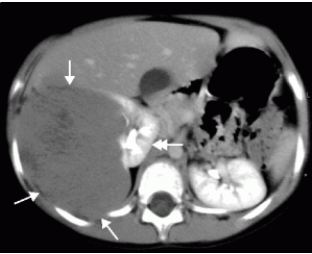 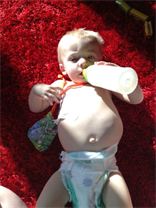 WAGR complex: Wilm’s tumor
Anterior Segment Dysgenesis
Anterior segment 
dysgenesis
Why is the term ‘aniridia’ technically a misnomer?
Because a rudimentary iris root is always present

Is aniridia usually unilateral, or bilateral?
It is almost always bilateral

Is nystgamus commonly associated with aniridia?
Yes

With what developmental ‘complex’ is aniridia associated?
The WAGR complex

Are all aniridia cases at risk for WAGR complex?
No, only those in which the genetic mutation is sporadic
What is a posterior embryotoxon?
An anteriorly displaced and thickened Schwalbe’s line/ring

Is it always a harbinger of significant pathology?
No; it is found in about 15% of otherwise normal eyes

In what three situations is it a significant finding?
1) When it is part of the Axenfeld-Rieger syndrome
2) When it is associated with aniridia
3) When it is associated with Alagille syndrome

Is there such a thing as an anterior embryotoxon?
Yes; arcus senilis is the anterior embryotoxon
Peripheral
Central
Axenfeld-Rieger
syndrome
Posterior
embryotoxon
Posterior
keratoconus
Peters anomaly
Anterior Segment Dysgenesis
Anterior segment 
dysgenesis
Why is the term ‘aniridia’ technically a misnomer?
Because a rudimentary iris root is always present

Is aniridia usually unilateral, or bilateral?
It is almost always bilateral

Is nystgamus commonly associated with aniridia?
Yes

With what developmental ‘complex’ is aniridia associated?
The WAGR complex

Are all aniridia cases at risk for WAGR complex?
No, only those in which the genetic mutation is sporadic
What is a posterior embryotoxon?
An anteriorly displaced and thickened Schwalbe’s line/ring

Is it always a harbinger of significant pathology?
No; it is found in about 15% of otherwise normal eyes

In what three situations is it a significant finding?
1) When it is part of the Axenfeld-Rieger syndrome
2) When it is associated with aniridia
3) When it is associated with Alagille syndrome

Is there such a thing as an anterior embryotoxon?
Yes; arcus senilis is the anterior embryotoxon
Peripheral
Central
Axenfeld-Rieger
syndrome
Posterior
embryotoxon
Posterior
keratoconus
Peters anomaly
sporadic vs familial
Anterior Segment Dysgenesis
Anterior segment 
dysgenesis
Why is the term ‘aniridia’ technically a misnomer?
Because a rudimentary iris root is always present

Is aniridia usually unilateral, or bilateral?
It is almost always bilateral

Is nystgamus commonly associated with aniridia?
Yes

With what developmental ‘complex’ is aniridia associated?
The WAGR complex

Are all aniridia cases at risk for WAGR complex?
No, only those in which the genetic mutation is sporadic
What is a posterior embryotoxon?
An anteriorly displaced and thickened Schwalbe’s line/ring

Is it always a harbinger of significant pathology?
No; it is found in about 15% of otherwise normal eyes

In what three situations is it a significant finding?
1) When it is part of the Axenfeld-Rieger syndrome
2) When it is associated with aniridia
3) When it is associated with Alagille syndrome

Is there such a thing as an anterior embryotoxon?
Yes; arcus senilis is the anterior embryotoxon
Peripheral
Central
Axenfeld-Rieger
syndrome
Posterior
embryotoxon
Posterior
keratoconus
Peters anomaly
Anterior Segment Dysgenesis
Anterior segment 
dysgenesis
Why is the term ‘aniridia’ technically a misnomer?
Because a rudimentary iris root is always present

Is aniridia usually unilateral, or bilateral?
It is almost always bilateral

Is nystgamus commonly associated with aniridia?
Yes

With what developmental ‘complex’ is aniridia associated?
The WAGR complex

Are all aniridia cases at risk for WAGR complex?
No, only those in which the genetic mutation is sporadic
What is a posterior embryotoxon?
An anteriorly displaced and thickened Schwalbe’s line/ring

Is it always a harbinger of significant pathology?
No; it is found in about 15% of otherwise normal eyes

In what three situations is it a significant finding?
1) When it is part of the Axenfeld-Rieger syndrome
2) When it is associated with aniridia
3) When it is associated with Alagille syndrome

Is there such a thing as an anterior embryotoxon?
Yes; arcus senilis is the anterior embryotoxon
Peripheral
Central
Axenfeld-Rieger
syndrome
Posterior
embryotoxon
Posterior
keratoconus
Peters anomaly
Defects involving what gene are the cause of aniridia?
The PAX6 gene

What other ocular abnormalities are associated with defects of the PAX6 gene?
I’m glad you asked…
Anterior Segment Dysgenesis
Anterior segment 
dysgenesis
Why is the term ‘aniridia’ technically a misnomer?
Because a rudimentary iris root is always present

Is aniridia usually unilateral, or bilateral?
It is almost always bilateral

Is nystgamus commonly associated with aniridia?
Yes

With what developmental ‘complex’ is aniridia associated?
The WAGR complex

Are all aniridia cases at risk for WAGR complex?
No, only those in which the genetic mutation is sporadic
What is a posterior embryotoxon?
An anteriorly displaced and thickened Schwalbe’s line/ring

Is it always a harbinger of significant pathology?
No; it is found in about 15% of otherwise normal eyes

In what three situations is it a significant finding?
1) When it is part of the Axenfeld-Rieger syndrome
2) When it is associated with aniridia
3) When it is associated with Alagille syndrome

Is there such a thing as an anterior embryotoxon?
Yes; arcus senilis is the anterior embryotoxon
Peripheral
Central
Axenfeld-Rieger
syndrome
Posterior
embryotoxon
Posterior
keratoconus
Peters anomaly
Defects involving what gene are the cause of aniridia?
The PAX6 gene

What other ocular abnormalities are associated with defects of the PAX6 gene?
I’m glad you asked…
Anterior Segment Dysgenesis
Anterior segment 
dysgenesis
Why is the term ‘aniridia’ technically a misnomer?
Because a rudimentary iris root is always present

Is aniridia usually unilateral, or bilateral?
It is almost always bilateral

Is nystgamus commonly associated with aniridia?
Yes

With what developmental ‘complex’ is aniridia associated?
The WAGR complex

Are all aniridia cases at risk for WAGR complex?
No, only those in which the genetic mutation is sporadic
What is a posterior embryotoxon?
An anteriorly displaced and thickened Schwalbe’s line/ring

Is it always a harbinger of significant pathology?
No; it is found in about 15% of otherwise normal eyes

In what three situations is it a significant finding?
1) When it is part of the Axenfeld-Rieger syndrome
2) When it is associated with aniridia
3) When it is associated with Alagille syndrome

Is there such a thing as an anterior embryotoxon?
Yes; arcus senilis is the anterior embryotoxon
Peripheral
Central
Axenfeld-Rieger
syndrome
Posterior
embryotoxon
Posterior
keratoconus
Peters anomaly
Defects involving what gene are the cause of aniridia?
The PAX6 gene

What other ocular abnormalities are associated with defects of the PAX6 gene?
I’m glad you asked…
Anterior Segment Dysgenesis
Anterior segment 
dysgenesis
Why is the term ‘aniridia’ technically a misnomer?
Because a rudimentary iris root is always present

Is aniridia usually unilateral, or bilateral?
It is almost always bilateral

Is nystgamus commonly associated with aniridia?
Yes

With what developmental ‘complex’ is aniridia associated?
The WAGR complex

Are all aniridia cases at risk for WAGR complex?
No, only those in which the genetic mutation is sporadic
What is a posterior embryotoxon?
An anteriorly displaced and thickened Schwalbe’s line/ring

Is it always a harbinger of significant pathology?
No; it is found in about 15% of otherwise normal eyes

In what three situations is it a significant finding?
1) When it is part of the Axenfeld-Rieger syndrome
2) When it is associated with aniridia
3) When it is associated with Alagille syndrome

Is there such a thing as an anterior embryotoxon?
Yes; arcus senilis is the anterior embryotoxon
Peripheral
Central
Axenfeld-Rieger
syndrome
Posterior
embryotoxon
Posterior
keratoconus
Peters anomaly
Defects involving what gene are the cause of aniridia?
The PAX6 gene

What other ocular abnormalities are associated with defects of the PAX6 gene?
I’m glad you asked…
Anterior Segment Dysgenesis
What four ocular abnormalities are attributed to the PAX6 gene?
P
A
X
6
There are four main abnormalities,
and the term PAX6 acts as its own
mnemonic. Start with the ‘P’ and
make your way down…
62
Anterior Segment Dysgenesis
What four ocular abnormalities are attributed to the PAX6 gene?
P
A
X
6
eters anomaly
63
Anterior Segment Dysgenesis
What four ocular abnormalities are attributed to the PAX6 gene?
P
A
X
6
eters anomaly
nirida (duh)
64
Anterior Segment Dysgenesis
What four ocular abnormalities are attributed to the PAX6 gene?
P
A
X
6
eters anomaly
nirida (duh)
Congenital catara
(say it out loud)
65
Anterior Segment Dysgenesis
What four ocular abnormalities are attributed to the PAX6 gene?
P
A
X
6
eters anomaly
nirida (duh)
Congenital catara
h
foveal
ypoplasia
If you use your imagination, the 6 looks
like a lower-case h…
66
Anterior Segment Dysgenesis
What four ocular abnormalities are attributed to the PAX6 gene?
P
A
X
6
eters anomaly
nirida (duh)
We know that corneal opacities and foveal hypoplasia are associated with aniridia…
Congenital catara
h
foveal
ypoplasia
67
Anterior Segment Dysgenesis
What four ocular abnormalities are attributed to the PAX6 gene?
P
A
X
6
eters anomaly
nirida (duh)
We know that corneal opacities and foveal hypoplasia are associated with aniridia…
Congenital catara
h
foveal
ypoplasia
…but are cataracts associated with it as well?
68
Anterior Segment Dysgenesis
What four ocular abnormalities are attributed to the PAX6 gene?
P
A
X
6
eters anomaly
nirida (duh)
We know that corneal opacities and foveal hypoplasia are associated with aniridia…
Congenital catara
h
foveal
ypoplasia
…but are cataracts associated with it as well?
Indeed they are
69
Anterior Segment Dysgenesis
Mental note of aniridia’s ocular associations:
--Nystagmus
--Foveal hypoplasia
--ON hypoplasia
--Peters anomaly
--Congenital cataracts
(more to follow)
What four ocular abnormalities are attributed to the PAX6 gene?
P
A
X
6
eters anomaly
nirida (duh)
We know that corneal opacities and foveal hypoplasia are associated with aniridia…
Congenital catara
h
foveal
ypoplasia
…but are cataracts associated with it as well?
Indeed they are
70
What sort of gene is PAX6 anyway?
A homeobox gene

What is a homeobox gene?
One that regulates morphogenesis
Anterior Segment Dysgenesis
What four ocular abnormalities are attributed to the PAX6 gene?
P
A
X
6
eters anomaly
nirida (duh)
Congenital catara
h
foveal
ypoplasia
If you use your imagination, the 6 looks
like a lower-case h…
71
What sort of gene is PAX6 anyway?
A homeobox gene

What is a homeobox gene?
One that regulates morphogenesis
Anterior Segment Dysgenesis
What four ocular abnormalities are attributed to the PAX6 gene?
P
A
X
6
eters anomaly
nirida (duh)
Congenital catara
h
foveal
ypoplasia
If you use your imagination, the 6 looks
like a lower-case h…
72
What sort of gene is PAX6 anyway?
A homeobox gene

What is a homeobox gene?
One that regulates morphogenesis
Anterior Segment Dysgenesis
What four ocular abnormalities are attributed to the PAX6 gene?
P
A
X
6
eters anomaly
nirida (duh)
Congenital catara
h
foveal
ypoplasia
If you use your imagination, the 6 looks
like a lower-case h…
73
What sort of gene is PAX6 anyway?
A homeobox gene

What is a homeobox gene?
One that regulates morphogenesis
Anterior Segment Dysgenesis
What four ocular abnormalities are attributed to the PAX6 gene?
P
A
X
6
eters anomaly
nirida (duh)
Congenital catara
h
foveal
ypoplasia
If you use your imagination, the 6 looks
like a lower-case h…
74
What sort of gene is PAX6 anyway?
A homeobox gene

What is a homeobox gene?
One that regulates morphogenesis
Anterior Segment Dysgenesis
As the BCSC Peds book puts it, “The PAX6 gene is the master control gene for eye morphogenesis.”
What four ocular abnormalities are attributed to the PAX6 gene?
P
A
X
6
eters anomaly
nirida (duh)
Congenital catara
h
foveal
ypoplasia
If you use your imagination, the 6 looks
like a lower-case h…
75
Anterior Segment Dysgenesis
Why is sporadic aniridia associated with Wilms tumor, but not familial aniridia?
The PAX6 gene and the Wilms tumor gene (called WT1 ) are adjacent to one another on chromosome 11p. Inherited genetic abnormalities leading to familial aniridia are located within the PAX6 gene itself, and thus do not affect the viability of the nearby WT1. In contrast, sporadic cases of aniridia are usually the result of the wholesale deletion of a chunk of genetic material in the PAX6 ‘neighborhood.’ And since WT1 is its next-door neighbor, it is often affected as well by these deletions. 
Because of the PAX6/WT1 spatial relationship, all infants presenting with sporadic aniridia must undergo genetic screening for the Wilms tumor defect. 

If a child tests positive for the Wilms tumor defect, how should they be screened for Wilms tumor?
Via periodic renal ultrasound

How often, and for how long?
Every 3 months until age 7 years
Anterior segment 
dysgenesis
Why is the term ‘aniridia’ technically a misnomer?
Because a rudimentary iris root is always present

Is aniridia usually unilateral, or bilateral?
It is almost always bilateral

Is nystgamus commonly associated with aniridia?
Yes

With what developmental ‘complex’ is aniridia associated?
The WAGR complex

Are all aniridia cases at risk for WAGR complex?
No, only those in which the genetic mutation is sporadic
What is a posterior embryotoxon?
An anteriorly displaced and thickened Schwalbe’s line/ring

Is it always a harbinger of significant pathology?
No; it is found in about 15% of otherwise normal eyes

In what three situations is it a significant finding?
1) When it is part of the Axenfeld-Rieger syndrome
2) When it is associated with aniridia
3) When it is associated with Alagille syndrome

Is there such a thing as an anterior embryotoxon?
Yes; arcus senilis is the anterior embryotoxon
Peripheral
Central
Axenfeld-Rieger
syndrome
Posterior
embryotoxon
Posterior
keratoconus
Peters anomaly
Anterior Segment Dysgenesis
Why is sporadic aniridia associated with Wilms tumor, but not familial aniridia?
The PAX6 gene and the Wilms tumor gene (called  WT1 ) are adjacent to one another on chromosome  11p . Inherited genetic abnormalities leading to familial aniridia are located within the PAX6 gene itself, and thus do not affect the viability of the nearby WT1. In contrast, sporadic cases of aniridia are usually the result of the wholesale deletion of a chunk of genetic material in the PAX6 ‘neighborhood.’ And since WT1 is its next-door neighbor, it is often affected as well by these deletions. 
Because of the PAX6/WT1 spatial relationship, all infants presenting with sporadic aniridia must undergo genetic screening for the Wilms tumor defect. 

If a child tests positive for the Wilms tumor defect, how should they be screened for Wilms tumor?
Via periodic renal ultrasound

How often, and for how long?
Every 3 months until age 7 years
Anterior segment 
dysgenesis
Why is the term ‘aniridia’ technically a misnomer?
Because a rudimentary iris root is always present

Is aniridia usually unilateral, or bilateral?
It is almost always bilateral

Is nystgamus commonly associated with aniridia?
Yes

With what developmental ‘complex’ is aniridia associated?
The WAGR complex

Are all aniridia cases at risk for WAGR complex?
No, only those in which the genetic mutation is sporadic
What is a posterior embryotoxon?
An anteriorly displaced and thickened Schwalbe’s line/ring

Is it always a harbinger of significant pathology?
No; it is found in about 15% of otherwise normal eyes

In what three situations is it a significant finding?
1) When it is part of the Axenfeld-Rieger syndrome
2) When it is associated with aniridia
3) When it is associated with Alagille syndrome

Is there such a thing as an anterior embryotoxon?
Yes; arcus senilis is the anterior embryotoxon
Peripheral
Central
Axenfeld-Rieger
syndrome
Posterior
embryotoxon
Posterior
keratoconus
Peters anomaly
Anterior Segment Dysgenesis
Why is sporadic aniridia associated with Wilms tumor, but not familial aniridia?
The PAX6 gene and the Wilms tumor gene (called  WT1 ) are adjacent to one another on chromosome  11p . Inherited genetic abnormalities leading to familial aniridia are located within the PAX6 gene itself, and thus do not affect the viability of the nearby WT1. In contrast, sporadic cases of aniridia are usually the result of the wholesale deletion of a chunk of genetic material in the PAX6 ‘neighborhood.’ And since WT1 is its next-door neighbor, it is often affected as well by these deletions. 
Because of the PAX6/WT1 spatial relationship, all infants presenting with sporadic aniridia must undergo genetic screening for the Wilms tumor defect. 

If a child tests positive for the Wilms tumor defect, how should they be screened for Wilms tumor?
Via periodic renal ultrasound

How often, and for how long?
Every 3 months until age 7 years
Anterior segment 
dysgenesis
Why is the term ‘aniridia’ technically a misnomer?
Because a rudimentary iris root is always present

Is aniridia usually unilateral, or bilateral?
It is almost always bilateral

Is nystgamus commonly associated with aniridia?
Yes

With what developmental ‘complex’ is aniridia associated?
The WAGR complex

Are all aniridia cases at risk for WAGR complex?
No, only those in which the genetic mutation is sporadic
What is a posterior embryotoxon?
An anteriorly displaced and thickened Schwalbe’s line/ring

Is it always a harbinger of significant pathology?
No; it is found in about 15% of otherwise normal eyes

In what three situations is it a significant finding?
1) When it is part of the Axenfeld-Rieger syndrome
2) When it is associated with aniridia
3) When it is associated with Alagille syndrome

Is there such a thing as an anterior embryotoxon?
Yes; arcus senilis is the anterior embryotoxon
Peripheral
Central
Axenfeld-Rieger
syndrome
Posterior
embryotoxon
Posterior
keratoconus
Peters anomaly
Anterior Segment Dysgenesis
Why is sporadic aniridia associated with Wilms tumor, but not familial aniridia?
The PAX6 gene and the Wilms tumor gene (called  WT1 ) are adjacent to one another on chromosome  11p . Inherited genetic abnormalities leading to familial aniridia are located within the PAX6 gene itself, and thus do not affect the viability of the nearby WT1. In contrast, sporadic cases of aniridia are usually the result of the wholesale deletion of a chunk of genetic material in the PAX6 ‘neighborhood.’ And since WT1 is its next-door neighbor, it is often affected as well by these deletions. 
Because of the PAX6/WT1 spatial relationship, all infants presenting with sporadic aniridia must undergo genetic screening for the Wilms tumor defect. 

If a child tests positive for the Wilms tumor defect, how should they be screened for Wilms tumor?
Via periodic renal ultrasound

How often, and for how long?
Every 3 months until age 7 years
Anterior segment 
dysgenesis
Why is the term ‘aniridia’ technically a misnomer?
Because a rudimentary iris root is always present

Is aniridia usually unilateral, or bilateral?
It is almost always bilateral

Is nystgamus commonly associated with aniridia?
Yes

With what developmental ‘complex’ is aniridia associated?
The WAGR complex

Are all aniridia cases at risk for WAGR complex?
No, only those in which the genetic mutation is sporadic
What is a posterior embryotoxon?
An anteriorly displaced and thickened Schwalbe’s line/ring

Is it always a harbinger of significant pathology?
No; it is found in about 15% of otherwise normal eyes

In what three situations is it a significant finding?
1) When it is part of the Axenfeld-Rieger syndrome
2) When it is associated with aniridia
3) When it is associated with Alagille syndrome

Is there such a thing as an anterior embryotoxon?
Yes; arcus senilis is the anterior embryotoxon
Peripheral
Central
Axenfeld-Rieger
syndrome
Posterior
embryotoxon
Posterior
keratoconus
Peters anomaly
Anterior Segment Dysgenesis
Why is sporadic aniridia associated with Wilms tumor, but not familial aniridia?
The PAX6 gene and the Wilms tumor gene (called  WT1 ) are adjacent to one another on chromosome  11p . Inherited genetic abnormalities leading to familial aniridia are located within the PAX6 gene itself, and thus do not affect the viability of the nearby WT1. In contrast, sporadic cases of aniridia are usually the result of the wholesale deletion of a chunk of genetic material in the PAX6 ‘neighborhood.’ And since WT1 is its next-door neighbor, it is often affected as well by these deletions. 
Because of the PAX6/WT1 spatial relationship, all infants presenting with sporadic aniridia must undergo genetic screening for the Wilms tumor defect. 

If a child tests positive for the Wilms tumor defect, how should they be screened for Wilms tumor?
Via periodic renal ultrasound

How often, and for how long?
Every 3 months until age 7 years
Anterior segment 
dysgenesis
Why is the term ‘aniridia’ technically a misnomer?
Because a rudimentary iris root is always present

Is aniridia usually unilateral, or bilateral?
It is almost always bilateral

Is nystgamus commonly associated with aniridia?
Yes

With what developmental ‘complex’ is aniridia associated?
The WAGR complex

Are all aniridia cases at risk for WAGR complex?
No, only those in which the genetic mutation is sporadic
What is a posterior embryotoxon?
An anteriorly displaced and thickened Schwalbe’s line/ring

Is it always a harbinger of significant pathology?
No; it is found in about 15% of otherwise normal eyes

In what three situations is it a significant finding?
1) When it is part of the Axenfeld-Rieger syndrome
2) When it is associated with aniridia
3) When it is associated with Alagille syndrome

Is there such a thing as an anterior embryotoxon?
Yes; arcus senilis is the anterior embryotoxon
Peripheral
Central
Axenfeld-Rieger
syndrome
Posterior
embryotoxon
Posterior
keratoconus
Peters anomaly
Anterior Segment Dysgenesis
Why is sporadic aniridia associated with Wilms tumor, but not familial aniridia?
The PAX6 gene and the Wilms tumor gene (called  WT1 ) are adjacent to one another on chromosome  11p . Inherited genetic abnormalities leading to familial aniridia are located within the PAX6 gene itself, and thus do not affect the viability of the nearby WT1. In contrast, sporadic cases of aniridia are usually the result of the wholesale deletion of a chunk of genetic material in the PAX6 ‘neighborhood.’ And since WT1 is its next-door neighbor, it is often affected as well by these deletions. 
Because of the PAX6/WT1 spatial relationship, all infants presenting with sporadic aniridia must undergo genetic screening for the Wilms tumor defect. 

If a child tests positive for the Wilms tumor defect, how should they be screened for Wilms tumor?
Via periodic renal ultrasound

How often, and for how long?
Every 3 months until age 7 years
Anterior segment 
dysgenesis
Why is the term ‘aniridia’ technically a misnomer?
Because a rudimentary iris root is always present

Is aniridia usually unilateral, or bilateral?
It is almost always bilateral

Is nystgamus commonly associated with aniridia?
Yes

With what developmental ‘complex’ is aniridia associated?
The WAGR complex

Are all aniridia cases at risk for WAGR complex?
No, only those in which the genetic mutation is sporadic
What is a posterior embryotoxon?
An anteriorly displaced and thickened Schwalbe’s line/ring

Is it always a harbinger of significant pathology?
No; it is found in about 15% of otherwise normal eyes

In what three situations is it a significant finding?
1) When it is part of the Axenfeld-Rieger syndrome
2) When it is associated with aniridia
3) When it is associated with Alagille syndrome

Is there such a thing as an anterior embryotoxon?
Yes; arcus senilis is the anterior embryotoxon
Peripheral
Central
Axenfeld-Rieger
syndrome
Posterior
embryotoxon
Posterior
keratoconus
Peters anomaly
Anterior Segment Dysgenesis
Why is sporadic aniridia associated with Wilms tumor, but not familial aniridia?
The PAX6 gene and the Wilms tumor gene (called  WT1 ) are adjacent to one another on chromosome  11p . Inherited genetic abnormalities leading to familial aniridia are located within the PAX6 gene itself, and thus do not affect the viability of the nearby WT1. In contrast, sporadic cases of aniridia are usually the result of the wholesale deletion of a chunk of genetic material in the PAX6 ‘neighborhood.’ And since WT1 is its next-door neighbor, it is often affected as well by these deletions. 
Because of the PAX6/WT1 spatial relationship, all infants presenting with sporadic aniridia must undergo genetic screening for the Wilms tumor defect. 

If a child tests positive for the Wilms tumor defect, how should they be screened for Wilms tumor?
Via periodic renal ultrasound

How often, and for how long?
Every 3 months until age 7 years
Anterior segment 
dysgenesis
Why is the term ‘aniridia’ technically a misnomer?
Because a rudimentary iris root is always present

Is aniridia usually unilateral, or bilateral?
It is almost always bilateral

Is nystgamus commonly associated with aniridia?
Yes

With what developmental ‘complex’ is aniridia associated?
The WAGR complex

Are all aniridia cases at risk for WAGR complex?
No, only those in which the genetic mutation is sporadic
What is a posterior embryotoxon?
An anteriorly displaced and thickened Schwalbe’s line/ring

Is it always a harbinger of significant pathology?
No; it is found in about 15% of otherwise normal eyes

In what three situations is it a significant finding?
1) When it is part of the Axenfeld-Rieger syndrome
2) When it is associated with aniridia
3) When it is associated with Alagille syndrome

Is there such a thing as an anterior embryotoxon?
Yes; arcus senilis is the anterior embryotoxon
Peripheral
Central
Axenfeld-Rieger
syndrome
Posterior
embryotoxon
Posterior
keratoconus
Peters anomaly
Anterior Segment Dysgenesis
Why is sporadic aniridia associated with Wilms tumor, but not familial aniridia?
The PAX6 gene and the Wilms tumor gene (called  WT1 ) are adjacent to one another on chromosome  11p . Inherited genetic abnormalities leading to familial aniridia are located within the PAX6 gene itself, and thus do not affect the viability of the nearby WT1. In contrast, sporadic cases of aniridia are usually the result of the wholesale deletion of a chunk of genetic material in the PAX6 ‘neighborhood.’ And since WT1 is its next-door neighbor, it is often affected as well by these deletions. 
Because of the PAX6/WT1 spatial relationship, all infants presenting with sporadic aniridia must undergo genetic screening for the Wilms tumor defect. 

If a child tests positive for the Wilms tumor defect, how should they be screened for Wilms tumor?
Via periodic renal ultrasound

How often, and for how long?
Every 3 months until age 7 years
Anterior segment 
dysgenesis
Why is the term ‘aniridia’ technically a misnomer?
Because a rudimentary iris root is always present

Is aniridia usually unilateral, or bilateral?
It is almost always bilateral

Is nystgamus commonly associated with aniridia?
Yes

With what developmental ‘complex’ is aniridia associated?
The WAGR complex

Are all aniridia cases at risk for WAGR complex?
No, only those in which the genetic mutation is sporadic
What is a posterior embryotoxon?
An anteriorly displaced and thickened Schwalbe’s line/ring

Is it always a harbinger of significant pathology?
No; it is found in about 15% of otherwise normal eyes

In what three situations is it a significant finding?
1) When it is part of the Axenfeld-Rieger syndrome
2) When it is associated with aniridia
3) When it is associated with Alagille syndrome

Is there such a thing as an anterior embryotoxon?
Yes; arcus senilis is the anterior embryotoxon
Peripheral
Central
Axenfeld-Rieger
syndrome
Posterior
embryotoxon
Posterior
keratoconus
Peters anomaly
Anterior Segment Dysgenesis
Why is sporadic aniridia associated with Wilms tumor, but not familial aniridia?
The PAX6 gene and the Wilms tumor gene (called  WT1 ) are adjacent to one another on chromosome  11p . Inherited genetic abnormalities leading to familial aniridia are located within the PAX6 gene itself, and thus do not affect the viability of the nearby WT1. In contrast, sporadic cases of aniridia are usually the result of the wholesale deletion of a chunk of genetic material in the PAX6 ‘neighborhood.’ And since WT1 is its next-door neighbor, it is often affected as well by these deletions. 
Because of the PAX6/WT1 spatial relationship, all infants presenting with sporadic aniridia must undergo genetic screening for the Wilms tumor defect. 

If a child tests positive for the Wilms tumor defect, how should they be screened for Wilms tumor?
Via periodic renal ultrasound

How often, and for how long?
Every 3 months until age 7 years
Anterior segment 
dysgenesis
Why is the term ‘aniridia’ technically a misnomer?
Because a rudimentary iris root is always present

Is aniridia usually unilateral, or bilateral?
It is almost always bilateral

Is nystgamus commonly associated with aniridia?
Yes

With what developmental ‘complex’ is aniridia associated?
The WAGR complex

Are all aniridia cases at risk for WAGR complex?
No, only those in which the genetic mutation is sporadic
What is a posterior embryotoxon?
An anteriorly displaced and thickened Schwalbe’s line/ring

Is it always a harbinger of significant pathology?
No; it is found in about 15% of otherwise normal eyes

In what three situations is it a significant finding?
1) When it is part of the Axenfeld-Rieger syndrome
2) When it is associated with aniridia
3) When it is associated with Alagille syndrome

Is there such a thing as an anterior embryotoxon?
Yes; arcus senilis is the anterior embryotoxon
Peripheral
Central
Axenfeld-Rieger
syndrome
Posterior
embryotoxon
Posterior
keratoconus
Peters anomaly
Anterior Segment Dysgenesis
Why is sporadic aniridia associated with Wilms tumor, but not familial aniridia?
The PAX6 gene and the Wilms tumor gene (called  WT1 ) are adjacent to one another on chromosome  11p . Inherited genetic abnormalities leading to familial aniridia are located within the PAX6 gene itself, and thus do not affect the viability of the nearby WT1. In contrast, sporadic cases of aniridia are usually the result of the wholesale deletion of a chunk of genetic material in the PAX6 ‘neighborhood.’ And since WT1 is its next-door neighbor, it is often affected as well by these deletions. 
Because of the PAX6/WT1 spatial relationship, all infants presenting with sporadic aniridia must undergo genetic screening for the Wilms tumor defect. 

If a child tests positive for the Wilms tumor defect, how should they be screened for Wilms tumor?
Via periodic renal ultrasound

How often, and for how long?
Every 3 months until age 7 years
Anterior segment 
dysgenesis
Why is the term ‘aniridia’ technically a misnomer?
Because a rudimentary iris root is always present

Is aniridia usually unilateral, or bilateral?
It is almost always bilateral

Is nystgamus commonly associated with aniridia?
Yes

With what developmental ‘complex’ is aniridia associated?
The WAGR complex

Are all aniridia cases at risk for WAGR complex?
No, only those in which the genetic mutation is sporadic
What is a posterior embryotoxon?
An anteriorly displaced and thickened Schwalbe’s line/ring

Is it always a harbinger of significant pathology?
No; it is found in about 15% of otherwise normal eyes

In what three situations is it a significant finding?
1) When it is part of the Axenfeld-Rieger syndrome
2) When it is associated with aniridia
3) When it is associated with Alagille syndrome

Is there such a thing as an anterior embryotoxon?
Yes; arcus senilis is the anterior embryotoxon
Peripheral
Central
Axenfeld-Rieger
syndrome
Posterior
embryotoxon
Posterior
keratoconus
Peters anomaly
Anterior Segment Dysgenesis
Nystgamus is commonly associated  True
Aniridia is associated with limbal stem cell deficiency True
Presents unilaterally and bilaterally in roughly equal rates  False; it is almost always bilateral
The term ‘aniridia’ is a misnomer because, in about ½ of cases, a rudimentary iris root is present  False; it’s a misnomer because a rudimentary iris root is always present
Aniridia is strongly associated with foveal and optic nerve hypoplasia  True
Patients complain of (and infants suffer from) photophobia  True
Familial cases are at risk for Wilms tumor  False; 1/3 of sporadic cases develop Wilms tumor as part of the WAGR complex
Aniridia is associated with glaucoma True
Aniridia is associated with early-onset cataracts True
A corneal issue
Mental note of aniridia’s ocular associations:
--Nystagmus
--Foveal hypoplasia
--ON hypoplasia
--Peters anomaly
--Congenital cataracts
--?
--?
Peters anomaly
Two final aniridia associations we have yet to mention
Angle-related
condition
86
Anterior Segment Dysgenesis
Nystgamus is commonly associated  True
Aniridia is associated with limbal stem cell deficiency True
Presents unilaterally and bilaterally in roughly equal rates  False; it is almost always bilateral
The term ‘aniridia’ is a misnomer because, in about ½ of cases, a rudimentary iris root is present  False; it’s a misnomer because a rudimentary iris root is always present
Aniridia is strongly associated with foveal and optic nerve hypoplasia  True
Patients complain of (and infants suffer from) photophobia  True
Familial cases are at risk for Wilms tumor  False; 1/3 of sporadic cases develop Wilms tumor as part of the WAGR complex
Aniridia is associated with glaucoma True
Aniridia is associated with early-onset cataracts True
Mental note of aniridia’s ocular associations:
--Nystagmus
--Foveal hypoplasia
--ON hypoplasia
--Peters anomaly
--Congenital cataracts
--Limbal stem-cell deficiency
--Glaucoma
Peters anomaly
87
Anterior Segment Dysgenesis
Nystgamus is commonly associated  True
Aniridia is associated with limbal stem cell deficiency True
Presents unilaterally and bilaterally in roughly equal rates  False; it is almost always bilateral
The term ‘aniridia’ is a misnomer because, in about ½ of cases, a rudimentary iris root is present  False; it’s a misnomer because a rudimentary iris root is always present
Aniridia is strongly associated with foveal and optic nerve hypoplasia  True
Patients complain of (and infants suffer from) photophobia  True
Familial cases are at risk for Wilms tumor  False; 1/3 of sporadic cases develop Wilms tumor as part of the WAGR complex
Aniridia is associated with glaucoma True
Aniridia is associated with early-onset cataracts True
Mental note of aniridia’s ocular associations:
--Nystagmus
--Foveal hypoplasia
--ON hypoplasia
--Peters anomaly
--Congenital cataracts
--Limbal stem-cell deficiency
--Glaucoma
Peters anomaly
One final point regarding aniridia:
88
Anterior Segment Dysgenesis
Nystgamus is commonly associated  True
Aniridia is associated with limbal stem cell deficiency True
Presents unilaterally and bilaterally in roughly equal rates  False; it is almost always bilateral
The term ‘aniridia’ is a misnomer because, in about ½ of cases, a rudimentary iris root is present  False; it’s a misnomer because a rudimentary iris root is always present
Aniridia is strongly associated with foveal and optic nerve hypoplasia  True
Patients complain of (and infants suffer from) photophobia  True
Familial cases are at risk for Wilms tumor  False; 1/3 of sporadic cases develop Wilms tumor as part of the WAGR complex
Aniridia is associated with glaucoma True
Aniridia is associated with early-onset cataracts True
Peters anomaly
Don’t think of aniridia as just an iris condition! The BCSC refers to it as a panophthalmic disorder
One final point regarding aniridia:
89
Anterior Segment Dysgenesis
Anterior segment 
dysgenesis
What is a posterior embryotoxon?
An anteriorly displaced and thickened Schwalbe’s line/ring

Is it always a harbinger of significant pathology?
No; it is found in about 15% of otherwise normal eyes

In what three situations is it a significant finding?
1) When it is part of the Axenfeld-Rieger syndrome
2) When it is associated with aniridia
3) When it is associated with Alagille syndrome

Is there such a thing as an anterior embryotoxon?
Yes; arcus senilis is the anterior embryotoxon
What is the noneponymous name of Alagille syndrome?
Arterohepatic dysplasia

How is it inherited?
Autosomal dominant, but the expressivity varies widely 

What is the classic presentation?
An infant with jaundice who presents to the eye service as a ‘rule out Alagille syndrome’ consult

Alagille pts have a characteristic facial appearance--in a word, what is it?
‘Triangular.’ They have a broad forehead, and their face tapers to a pointy chin.

In addition to liver, eye and face findings, what other organs are commonly affected?
--The heart: Septal defects, PDA, and tetralogy of Fallot are common
--The skeleton: The classic finding is ‘butterfly vertebrae’

Renal, neurological and vascular abnormalities are common as well.
Peripheral
Central
Axenfeld-Rieger
syndrome
Posterior
embryotoxon
Posterior
keratoconus
Peters anomaly
Anterior Segment Dysgenesis
Anterior segment 
dysgenesis
What is a posterior embryotoxon?
An anteriorly displaced and thickened Schwalbe’s line/ring

Is it always a harbinger of significant pathology?
No; it is found in about 15% of otherwise normal eyes

In what three situations is it a significant finding?
1) When it is part of the Axenfeld-Rieger syndrome
2) When it is associated with aniridia
3) When it is associated with Alagille syndrome

Is there such a thing as an anterior embryotoxon?
Yes; arcus senilis is the anterior embryotoxon
What is the noneponymous name of Alagille syndrome?
Arterohepatic dysplasia

How is it inherited?
Autosomal dominant, but the expressivity varies widely 

What is the classic presentation?
An infant with jaundice who presents to the eye service as a ‘rule out Alagille syndrome’ consult

Alagille pts have a characteristic facial appearance--in a word, what is it?
‘Triangular.’ They have a broad forehead, and their face tapers to a pointy chin.

In addition to liver, eye and face findings, what other organs are commonly affected?
--The heart: Septal defects, PDA, and tetralogy of Fallot are common
--The skeleton: The classic finding is ‘butterfly vertebrae’

Renal, neurological and vascular abnormalities are common as well.
Peripheral
Central
Axenfeld-Rieger
syndrome
Posterior
embryotoxon
Posterior
keratoconus
Peters anomaly
Anterior Segment Dysgenesis
Anterior segment 
dysgenesis
What is a posterior embryotoxon?
An anteriorly displaced and thickened Schwalbe’s line/ring

Is it always a harbinger of significant pathology?
No; it is found in about 15% of otherwise normal eyes

In what three situations is it a significant finding?
1) When it is part of the Axenfeld-Rieger syndrome
2) When it is associated with aniridia
3) When it is associated with Alagille syndrome

Is there such a thing as an anterior embryotoxon?
Yes; arcus senilis is the anterior embryotoxon
What is the noneponymous name of Alagille syndrome?
Arterohepatic dysplasia

How is it inherited?
Autosomal dominant, but the expressivity varies widely 

What is the classic presentation?
An infant with jaundice who presents to the eye service as a ‘rule out Alagille syndrome’ consult

Alagille pts have a characteristic facial appearance--in a word, what is it?
‘Triangular.’ They have a broad forehead, and their face tapers to a pointy chin.

In addition to liver, eye and face findings, what other organs are commonly affected?
--The heart: Septal defects, PDA, and tetralogy of Fallot are common
--The skeleton: The classic finding is ‘butterfly vertebrae’

Renal, neurological and vascular abnormalities are common as well.
Peripheral
Central
Axenfeld-Rieger
syndrome
Posterior
embryotoxon
Posterior
keratoconus
Peters anomaly
Anterior Segment Dysgenesis
Anterior segment 
dysgenesis
What is a posterior embryotoxon?
An anteriorly displaced and thickened Schwalbe’s line/ring

Is it always a harbinger of significant pathology?
No; it is found in about 15% of otherwise normal eyes

In what three situations is it a significant finding?
1) When it is part of the Axenfeld-Rieger syndrome
2) When it is associated with aniridia
3) When it is associated with Alagille syndrome

Is there such a thing as an anterior embryotoxon?
Yes; arcus senilis is the anterior embryotoxon
What is the noneponymous name of Alagille syndrome?
Arterohepatic dysplasia

How is it inherited?
Autosomal dominant, but the expressivity varies widely 

What is the classic presentation?
An infant with jaundice who presents to the eye service as a ‘rule out Alagille syndrome’ consult

Alagille pts have a characteristic facial appearance--in a word, what is it?
‘Triangular.’ They have a broad forehead, and their face tapers to a pointy chin.

In addition to liver, eye and face findings, what other organs are commonly affected?
--The heart: Septal defects, PDA, and tetralogy of Fallot are common
--The skeleton: The classic finding is ‘butterfly vertebrae’

Renal, neurological and vascular abnormalities are common as well.
Peripheral
Central
Axenfeld-Rieger
syndrome
Posterior
embryotoxon
Posterior
keratoconus
Peters anomaly
Anterior Segment Dysgenesis
Anterior segment 
dysgenesis
What is a posterior embryotoxon?
An anteriorly displaced and thickened Schwalbe’s line/ring

Is it always a harbinger of significant pathology?
No; it is found in about 15% of otherwise normal eyes

In what three situations is it a significant finding?
1) When it is part of the Axenfeld-Rieger syndrome
2) When it is associated with aniridia
3) When it is associated with Alagille syndrome

Is there such a thing as an anterior embryotoxon?
Yes; arcus senilis is the anterior embryotoxon
What is the noneponymous name of Alagille syndrome?
Arterohepatic dysplasia

How is it inherited?
Autosomal dominant, but the expressivity varies widely 

What is the classic presentation vis a vis us eye dentists?
An infant with jaundice who presents to the eye service as a ‘rule out Alagille syndrome’ consult

Alagille pts have a characteristic facial appearance--in a word, what is it?
‘Triangular.’ They have a broad forehead, and their face tapers to a pointy chin.

In addition to liver, eye and face findings, what other organs are commonly affected?
--The heart: Septal defects, PDA, and tetralogy of Fallot are common
--The skeleton: The classic finding is ‘butterfly vertebrae’

Renal, neurological and vascular abnormalities are common as well.
Peripheral
Central
Axenfeld-Rieger
syndrome
Posterior
embryotoxon
Posterior
keratoconus
Peters anomaly
Anterior Segment Dysgenesis
Anterior segment 
dysgenesis
What is a posterior embryotoxon?
An anteriorly displaced and thickened Schwalbe’s line/ring

Is it always a harbinger of significant pathology?
No; it is found in about 15% of otherwise normal eyes

In what three situations is it a significant finding?
1) When it is part of the Axenfeld-Rieger syndrome
2) When it is associated with aniridia
3) When it is associated with Alagille syndrome

Is there such a thing as an anterior embryotoxon?
Yes; arcus senilis is the anterior embryotoxon
What is the noneponymous name of Alagille syndrome?
Arterohepatic dysplasia

How is it inherited?
Autosomal dominant, but the expressivity varies widely 

What is the classic presentation vis a vis us eye dentists?
An infant with jaundice who presents to the eye service as a ‘rule out Alagille syndrome’ consult

Alagille pts have a characteristic facial appearance--in a word, what is it?
‘Triangular.’ They have a broad forehead, and their face tapers to a pointy chin.

In addition to liver, eye and face findings, what other organs are commonly affected?
--The heart: Septal defects, PDA, and tetralogy of Fallot are common
--The skeleton: The classic finding is ‘butterfly vertebrae’

Renal, neurological and vascular abnormalities are common as well.
Peripheral
Central
Axenfeld-Rieger
syndrome
Posterior
embryotoxon
Posterior
keratoconus
Peters anomaly
Anterior Segment Dysgenesis
Anterior segment 
dysgenesis
What is a posterior embryotoxon?
An anteriorly displaced and thickened Schwalbe’s line/ring

Is it always a harbinger of significant pathology?
No; it is found in about 15% of otherwise normal eyes

In what three situations is it a significant finding?
1) When it is part of the Axenfeld-Rieger syndrome
2) When it is associated with aniridia
3) When it is associated with Alagille syndrome

Is there such a thing as an anterior embryotoxon?
Yes; arcus senilis is the anterior embryotoxon
What is the noneponymous name of Alagille syndrome?
Arterohepatic dysplasia

How is it inherited?
Autosomal dominant, but the expressivity varies widely 

What is the classic presentation vis a vis us eye dentists?
An infant with jaundice who presents to the eye service as a ‘rule out Alagille syndrome’ consult

Alagille pts have a characteristic facial appearance—in a word, what is it?
‘Triangular.’ They have a broad forehead, and their face tapers to a pointy chin.

In addition to liver, eye and face findings, what other organs are commonly affected?
--The heart: Septal defects, PDA, and tetralogy of Fallot are common
--The skeleton: The classic finding is ‘butterfly vertebrae’

Renal, neurological and vascular abnormalities are common as well.
Peripheral
Central
Axenfeld-Rieger
syndrome
Posterior
embryotoxon
Posterior
keratoconus
Peters anomaly
Anterior Segment Dysgenesis
Anterior segment 
dysgenesis
What is a posterior embryotoxon?
An anteriorly displaced and thickened Schwalbe’s line/ring

Is it always a harbinger of significant pathology?
No; it is found in about 15% of otherwise normal eyes

In what three situations is it a significant finding?
1) When it is part of the Axenfeld-Rieger syndrome
2) When it is associated with aniridia
3) When it is associated with Alagille syndrome

Is there such a thing as an anterior embryotoxon?
Yes; arcus senilis is the anterior embryotoxon
What is the noneponymous name of Alagille syndrome?
Arterohepatic dysplasia

How is it inherited?
Autosomal dominant, but the expressivity varies widely 

What is the classic presentation vis a vis us eye dentists?
An infant with jaundice who presents to the eye service as a ‘rule out Alagille syndrome’ consult

Alagille pts have a characteristic facial appearance—in a word, what is it?
‘Triangular.’ They have a broad forehead, and their face tapers to a pointy chin.

In addition to liver, eye and face findings, what other organs are commonly affected?
--The heart: Septal defects, PDA, and tetralogy of Fallot are common
--The skeleton: The classic finding is ‘butterfly vertebrae’

Renal, neurological and vascular abnormalities are common as well.
Peripheral
Central
Axenfeld-Rieger
syndrome
Posterior
embryotoxon
Posterior
keratoconus
Peters anomaly
Anterior Segment Dysgenesis
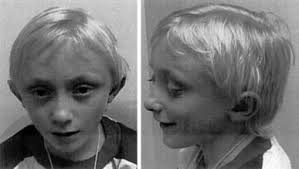 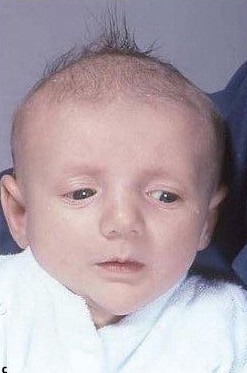 Alagille syndrome: Facies
Anterior Segment Dysgenesis
Anterior segment 
dysgenesis
What is a posterior embryotoxon?
An anteriorly displaced and thickened Schwalbe’s line/ring

Is it always a harbinger of significant pathology?
No; it is found in about 15% of otherwise normal eyes

In what three situations is it a significant finding?
1) When it is part of the Axenfeld-Rieger syndrome
2) When it is associated with aniridia
3) When it is associated with Alagille syndrome

Is there such a thing as an anterior embryotoxon?
Yes; arcus senilis is the anterior embryotoxon
What is the noneponymous name of Alagille syndrome?
Arterohepatic dysplasia

How is it inherited?
Autosomal dominant, but the expressivity varies widely 

What is the classic presentation vis a vis us eye dentists?
An infant with jaundice who presents to the eye service as a ‘rule out Alagille syndrome’ consult

Alagille pts have a characteristic facial appearance—in a word, what is it?
‘Triangular.’ They have a broad forehead, and their face tapers to a pointy chin.

In addition to liver, eye and face findings, what other organs are commonly affected?
--?The heart: Septal defects, PDA, and tetralogy of Fallot are common
--?The skeleton: The classic finding is ‘butterfly vertebrae’

Renal, neurological and vascular abnormalities are common as well.
Peripheral
Central
Axenfeld-Rieger
syndrome
Posterior
embryotoxon
Posterior
keratoconus
Peters anomaly
Anterior Segment Dysgenesis
Anterior segment 
dysgenesis
What is a posterior embryotoxon?
An anteriorly displaced and thickened Schwalbe’s line/ring

Is it always a harbinger of significant pathology?
No; it is found in about 15% of otherwise normal eyes

In what three situations is it a significant finding?
1) When it is part of the Axenfeld-Rieger syndrome
2) When it is associated with aniridia
3) When it is associated with Alagille syndrome

Is there such a thing as an anterior embryotoxon?
Yes; arcus senilis is the anterior embryotoxon
What is the noneponymous name of Alagille syndrome?
Arterohepatic dysplasia

How is it inherited?
Autosomal dominant, but the expressivity varies widely 

What is the classic presentation vis a vis us eye dentists?
An infant with jaundice who presents to the eye service as a ‘rule out Alagille syndrome’ consult

Alagille pts have a characteristic facial appearance—in a word, what is it?
‘Triangular.’ They have a broad forehead, and their face tapers to a pointy chin.

In addition to liver, eye and face findings, what other organs are commonly affected?
--The heart Septal defects, PDA, and tetralogy of Fallot are common
--The skeleton The classic finding is ‘butterfly vertebrae’

Renal, neurological and vascular abnormalities are common as well.
Peripheral
Central
Axenfeld-Rieger
syndrome
Posterior
embryotoxon
Posterior
keratoconus
Peters anomaly
(three classic manifestations)
(one classic manifestation)
Anterior Segment Dysgenesis
Anterior segment 
dysgenesis
What is a posterior embryotoxon?
An anteriorly displaced and thickened Schwalbe’s line/ring

Is it always a harbinger of significant pathology?
No; it is found in about 15% of otherwise normal eyes

In what three situations is it a significant finding?
1) When it is part of the Axenfeld-Rieger syndrome
2) When it is associated with aniridia
3) When it is associated with Alagille syndrome

Is there such a thing as an anterior embryotoxon?
Yes; arcus senilis is the anterior embryotoxon
What is the noneponymous name of Alagille syndrome?
Arterohepatic dysplasia

How is it inherited?
Autosomal dominant, but the expressivity varies widely 

What is the classic presentation vis a vis us eye dentists?
An infant with jaundice who presents to the eye service as a ‘rule out Alagille syndrome’ consult

Alagille pts have a characteristic facial appearance—in a word, what is it?
‘Triangular.’ They have a broad forehead, and their face tapers to a pointy chin.

In addition to liver, eye and face findings, what other organs are commonly affected? How are they affected?
--The heart: ? defects, PDA, and tetralogy of Fallot are common
--The skeleton The classic finding is ‘butterfly vertebrae’

Renal, neurological and vascular abnormalities are common as well.
Peripheral
Central
Axenfeld-Rieger
syndrome
Posterior
embryotoxon
Posterior
keratoconus
Peters anomaly
(three classic manifestations)
(one classic manifestation)
Anterior Segment Dysgenesis
Anterior segment 
dysgenesis
What is a posterior embryotoxon?
An anteriorly displaced and thickened Schwalbe’s line/ring

Is it always a harbinger of significant pathology?
No; it is found in about 15% of otherwise normal eyes

In what three situations is it a significant finding?
1) When it is part of the Axenfeld-Rieger syndrome
2) When it is associated with aniridia
3) When it is associated with Alagille syndrome

Is there such a thing as an anterior embryotoxon?
Yes; arcus senilis is the anterior embryotoxon
What is the noneponymous name of Alagille syndrome?
Arterohepatic dysplasia

How is it inherited?
Autosomal dominant, but the expressivity varies widely 

What is the classic presentation vis a vis us eye dentists?
An infant with jaundice who presents to the eye service as a ‘rule out Alagille syndrome’ consult

Alagille pts have a characteristic facial appearance—in a word, what is it?
‘Triangular.’ They have a broad forehead, and their face tapers to a pointy chin.

In addition to liver, eye and face findings, what other organs are commonly affected? How are they affected?
--The heart: Septal defects, PDA, and tetralogy of Fallot are common
--The skeleton: ?’

(Renal, neurologic and vascular abnormalities are common as well.)
Peripheral
Central
Axenfeld-Rieger
syndrome
Posterior
embryotoxon
Posterior
keratoconus
Peters anomaly
Anterior Segment Dysgenesis
Anterior segment 
dysgenesis
What is a posterior embryotoxon?
An anteriorly displaced and thickened Schwalbe’s line/ring

Is it always a harbinger of significant pathology?
No; it is found in about 15% of otherwise normal eyes

In what three situations is it a significant finding?
1) When it is part of the Axenfeld-Rieger syndrome
2) When it is associated with aniridia
3) When it is associated with Alagille syndrome

Is there such a thing as an anterior embryotoxon?
Yes; arcus senilis is the anterior embryotoxon
What is the noneponymous name of Alagille syndrome?
Arterohepatic dysplasia

How is it inherited?
Autosomal dominant, but the expressivity varies widely 

What is the classic presentation vis a vis us eye dentists?
An infant with jaundice who presents to the eye service as a ‘rule out Alagille syndrome’ consult

Alagille pts have a characteristic facial appearance—in a word, what is it?
‘Triangular.’ They have a broad forehead, and their face tapers to a pointy chin.

In addition to liver, eye and face findings, what other organs are commonly affected? How are they affected?
--The heart: Septal defects, PDA, and tetralogy of Fallot are common
--The skeleton: The classic finding is ‘butterfly vertebrae’

(Renal, neurologic and vascular abnormalities are common as well.)
Peripheral
Central
Axenfeld-Rieger
syndrome
Posterior
embryotoxon
Posterior
keratoconus
Peters anomaly
‘two words’
Anterior Segment Dysgenesis
Anterior segment 
dysgenesis
What is a posterior embryotoxon?
An anteriorly displaced and thickened Schwalbe’s line/ring

Is it always a harbinger of significant pathology?
No; it is found in about 15% of otherwise normal eyes

In what three situations is it a significant finding?
1) When it is part of the Axenfeld-Rieger syndrome
2) When it is associated with aniridia
3) When it is associated with Alagille syndrome

Is there such a thing as an anterior embryotoxon?
Yes; arcus senilis is the anterior embryotoxon
What is the noneponymous name of Alagille syndrome?
Arterohepatic dysplasia

How is it inherited?
Autosomal dominant, but the expressivity varies widely 

What is the classic presentation vis a vis us eye dentists?
An infant with jaundice who presents to the eye service as a ‘rule out Alagille syndrome’ consult

Alagille pts have a characteristic facial appearance—in a word, what is it?
‘Triangular.’ They have a broad forehead, and their face tapers to a pointy chin.

In addition to liver, eye and face findings, what other organs are commonly affected? How are they affected?
--The heart: Septal defects, PDA, and tetralogy of Fallot are common
--The skeleton: The classic finding is ‘butterfly vertebrae’

(Renal, neurologic and vascular abnormalities are common as well.)
Peripheral
Central
Axenfeld-Rieger
syndrome
Posterior
embryotoxon
Posterior
keratoconus
Peters anomaly
Anterior Segment Dysgenesis
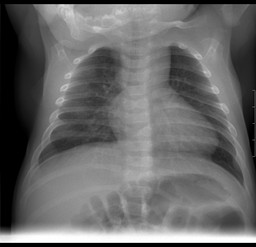 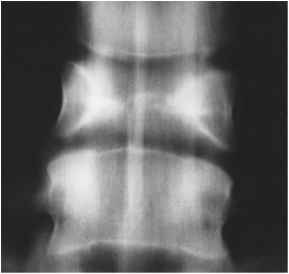 Alagille syndrome: Butterfly vertebrae
Anterior Segment Dysgenesis
Anterior segment 
dysgenesis
What is a posterior embryotoxon?
An anteriorly displaced and thickened Schwalbe’s line/ring

Is it always a harbinger of significant pathology?
No; it is found in about 15% of otherwise normal eyes

In what three situations is it a significant finding?
1) When it is part of the Axenfeld-Rieger syndrome
2) When it is associated with aniridia
3) When it is associated with Alagille syndrome

Is there such a thing as an anterior embryotoxon?
Yes; arcus senilis is the anterior embryotoxon
What is the noneponymous name of Alagille syndrome?
Arterohepatic dysplasia

How is it inherited?
Autosomal dominant, but the expressivity varies widely 

What is the classic presentation vis a vis us eye dentists?
An infant with jaundice who presents to the eye service as a ‘rule out Alagille syndrome’ consult

Alagille pts have a characteristic facial appearance—in a word, what is it?
‘Triangular.’ They have a broad forehead, and their face tapers to a pointy chin.

In addition to liver, eye and face findings, what other organs are commonly affected? How are they affected?
--The heart: Septal defects, PDA, and tetralogy of Fallot are common
--The skeleton: The classic finding is ‘butterfly vertebrae’

(Renal, neurologic and vascular abnormalities are common as well.)
Peripheral
Central
Axenfeld-Rieger
syndrome
Posterior
embryotoxon
Posterior
keratoconus
Peters anomaly
Anterior Segment Dysgenesis
Anterior segment 
dysgenesis
What is a posterior embryotoxon?
An anteriorly displaced and thickened Schwalbe’s line/ring

Is it always a harbinger of significant pathology?
No; it is found in about 15% of otherwise normal eyes

In what three situations is it a significant finding?
1) When it is part of the Axenfeld-Rieger syndrome
2) When it is associated with aniridia
3) When it is associated with Alagille syndrome

Is there such a thing as an anterior embryotoxon?
Yes; arcus senilis is the anterior embryotoxon
What is the noneponymous name of Alagille syndrome?
Arterohepatic dysplasia

How is it inherited?
Autosomal dominant, but the expressivity varies widely 

What is the classic presentation?
An infant with jaundice who presents to the eye service as a ‘rule out Alagille syndrome’ consult

Alagille pts have a characteristic facial appearance--in a word, what is it?
‘Triangular.’ They have a broad forehead, and their face tapers to a pointy chin.

In addition to liver, eye and face findings, what other organs are commonly affected? How are they affected?
--The heart: Septal defects, PDA, and tetralogy of Fallot are common
--The skeleton: The classic finding is ‘butterfly vertebrae’

(Renal, neurologic and vascular abnormalities are common as well.)
Peripheral
Central
Another syndrome of ophthalmic concern includes butterfly vertebrae as a finding. What is it?
Goldenhar syndrome

In two words, what sort of condition is Goldenhar?
A  craniofacial malformation

What is the noneponymous name for Goldenhar syndrome?
Oculo-auricular-vertebral (OAV) syndrome
Axenfeld-Rieger
syndrome
Posterior
embryotoxon
Posterior
keratoconus
Peters anomaly
Anterior Segment Dysgenesis
Anterior segment 
dysgenesis
What is a posterior embryotoxon?
An anteriorly displaced and thickened Schwalbe’s line/ring

Is it always a harbinger of significant pathology?
No; it is found in about 15% of otherwise normal eyes

In what three situations is it a significant finding?
1) When it is part of the Axenfeld-Rieger syndrome
2) When it is associated with aniridia
3) When it is associated with Alagille syndrome

Is there such a thing as an anterior embryotoxon?
Yes; arcus senilis is the anterior embryotoxon
What is the noneponymous name of Alagille syndrome?
Arterohepatic dysplasia

How is it inherited?
Autosomal dominant, but the expressivity varies widely 

What is the classic presentation?
An infant with jaundice who presents to the eye service as a ‘rule out Alagille syndrome’ consult

Alagille pts have a characteristic facial appearance--in a word, what is it?
‘Triangular.’ They have a broad forehead, and their face tapers to a pointy chin.

In addition to liver, eye and face findings, what other organs are commonly affected? How are they affected?
--The heart: Septal defects, PDA, and tetralogy of Fallot are common
--The skeleton: The classic finding is ‘butterfly vertebrae’

(Renal, neurologic and vascular abnormalities are common as well.)
Peripheral
Central
Another syndrome of ophthalmic concern includes butterfly vertebrae as a finding. What is it?
Goldenhar syndrome

In two words, what sort of condition is Goldenhar?
A  craniofacial malformation

What is the noneponymous name for Goldenhar syndrome?
Oculo-auricular-vertebral (OAV) syndrome
Axenfeld-Rieger
syndrome
Posterior
embryotoxon
Posterior
keratoconus
Peters anomaly
Anterior Segment Dysgenesis
Anterior segment 
dysgenesis
What is a posterior embryotoxon?
An anteriorly displaced and thickened Schwalbe’s line/ring

Is it always a harbinger of significant pathology?
No; it is found in about 15% of otherwise normal eyes

In what three situations is it a significant finding?
1) When it is part of the Axenfeld-Rieger syndrome
2) When it is associated with aniridia
3) When it is associated with Alagille syndrome

Is there such a thing as an anterior embryotoxon?
Yes; arcus senilis is the anterior embryotoxon
What is the noneponymous name of Alagille syndrome?
Arterohepatic dysplasia

How is it inherited?
Autosomal dominant, but the expressivity varies widely 

What is the classic presentation?
An infant with jaundice who presents to the eye service as a ‘rule out Alagille syndrome’ consult

Alagille pts have a characteristic facial appearance--in a word, what is it?
‘Triangular.’ They have a broad forehead, and their face tapers to a pointy chin.

In addition to liver, eye and face findings, what other organs are commonly affected? How are they affected?
--The heart: Septal defects, PDA, and tetralogy of Fallot are common
--The skeleton: The classic finding is ‘butterfly vertebrae’

(Renal, neurologic and vascular abnormalities are common as well.)
Peripheral
Central
Another syndrome of ophthalmic concern includes butterfly vertebrae as a finding. What is it?
Goldenhar syndrome

In two words, what sort of condition is Goldenhar?
A  craniofacial malformation

What is the noneponymous name for Goldenhar syndrome?
Oculo-auricular-vertebral (OAV) syndrome
Axenfeld-Rieger
syndrome
Posterior
embryotoxon
Posterior
keratoconus
Peters anomaly
two words
Anterior Segment Dysgenesis
Anterior segment 
dysgenesis
What is a posterior embryotoxon?
An anteriorly displaced and thickened Schwalbe’s line/ring

Is it always a harbinger of significant pathology?
No; it is found in about 15% of otherwise normal eyes

In what three situations is it a significant finding?
1) When it is part of the Axenfeld-Rieger syndrome
2) When it is associated with aniridia
3) When it is associated with Alagille syndrome

Is there such a thing as an anterior embryotoxon?
Yes; arcus senilis is the anterior embryotoxon
What is the noneponymous name of Alagille syndrome?
Arterohepatic dysplasia

How is it inherited?
Autosomal dominant, but the expressivity varies widely 

What is the classic presentation?
An infant with jaundice who presents to the eye service as a ‘rule out Alagille syndrome’ consult

Alagille pts have a characteristic facial appearance--in a word, what is it?
‘Triangular.’ They have a broad forehead, and their face tapers to a pointy chin.

In addition to liver, eye and face findings, what other organs are commonly affected? How are they affected?
--The heart: Septal defects, PDA, and tetralogy of Fallot are common
--The skeleton: The classic finding is ‘butterfly vertebrae’

(Renal, neurologic and vascular abnormalities are common as well.)
Peripheral
Central
Another syndrome of ophthalmic concern includes butterfly vertebrae as a finding. What is it?
Goldenhar syndrome

In two words, what sort of condition is Goldenhar?
A  craniofacial malformation

What is the noneponymous name for Goldenhar syndrome?
Oculo-auricular-vertebral (OAV) syndrome
Axenfeld-Rieger
syndrome
Posterior
embryotoxon
Posterior
keratoconus
Peters anomaly
Anterior Segment Dysgenesis
Anterior segment 
dysgenesis
What is a posterior embryotoxon?
An anteriorly displaced and thickened Schwalbe’s line/ring

Is it always a harbinger of significant pathology?
No; it is found in about 15% of otherwise normal eyes

In what three situations is it a significant finding?
1) When it is part of the Axenfeld-Rieger syndrome
2) When it is associated with aniridia
3) When it is associated with Alagille syndrome

Is there such a thing as an anterior embryotoxon?
Yes; arcus senilis is the anterior embryotoxon
What is the noneponymous name of Alagille syndrome?
Arterohepatic dysplasia

How is it inherited?
Autosomal dominant, but the expressivity varies widely 

What is the classic presentation?
An infant with jaundice who presents to the eye service as a ‘rule out Alagille syndrome’ consult

Alagille pts have a characteristic facial appearance--in a word, what is it?
‘Triangular.’ They have a broad forehead, and their face tapers to a pointy chin.

In addition to liver, eye and face findings, what other organs are commonly affected? How are they affected?
--The heart: Septal defects, PDA, and tetralogy of Fallot are common
--The skeleton: The classic finding is ‘butterfly vertebrae’

(Renal, neurologic and vascular abnormalities are common as well.)
Peripheral
Central
Another syndrome of ophthalmic concern includes butterfly vertebrae as a finding. What is it?
Goldenhar syndrome

In two words, what sort of condition is Goldenhar?
A  craniofacial malformation

What is the noneponymous name for Goldenhar syndrome?
Oculo-auricular-vertebral (OAV) syndrome
Axenfeld-Rieger
syndrome
Posterior
embryotoxon
Posterior
keratoconus
Peters anomaly
Anterior Segment Dysgenesis
Anterior segment 
dysgenesis
What is a posterior embryotoxon?
An anteriorly displaced and thickened Schwalbe’s line/ring

Is it always a harbinger of significant pathology?
No; it is found in about 15% of otherwise normal eyes

In what three situations is it a significant finding?
1) When it is part of the Axenfeld-Rieger syndrome
2) When it is associated with aniridia
3) When it is associated with Alagille syndrome

Is there such a thing as an anterior embryotoxon?
Yes; arcus senilis is the anterior embryotoxon
What is the noneponymous name of Alagille syndrome?
Arterohepatic dysplasia

How is it inherited?
Autosomal dominant, but the expressivity varies widely 

What is the classic presentation?
An infant with jaundice who presents to the eye service as a ‘rule out Alagille syndrome’ consult

Alagille pts have a characteristic facial appearance--in a word, what is it?
‘Triangular.’ They have a broad forehead, and their face tapers to a pointy chin.

In addition to liver, eye and face findings, what other organs are commonly affected? How are they affected?
--The heart: Septal defects, PDA, and tetralogy of Fallot are common
--The skeleton: The classic finding is ‘butterfly vertebrae’

(Renal, neurologic and vascular abnormalities are common as well.)
Peripheral
Central
Another syndrome of ophthalmic concern includes butterfly vertebrae as a finding. What is it?
Goldenhar syndrome

In two words, what sort of condition is Goldenhar?
A  craniofacial malformation

What is the noneponymous name for Goldenhar syndrome?
Oculo-auricular-vertebral (OAV) syndrome
Axenfeld-Rieger
syndrome
Posterior
embryotoxon
Posterior
keratoconus
Peters anomaly
Anterior Segment Dysgenesis
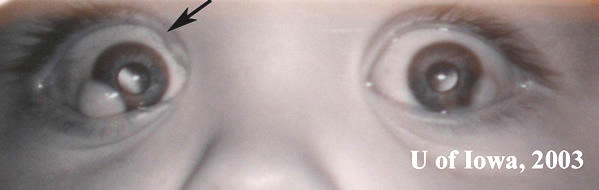 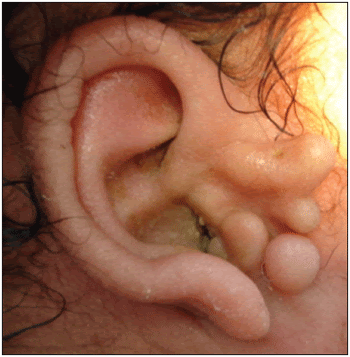 Goldenhar: Limbal (epibulbar) dermoids; lid coloboma
(OCULO-auriculo-vertebral syndrome)
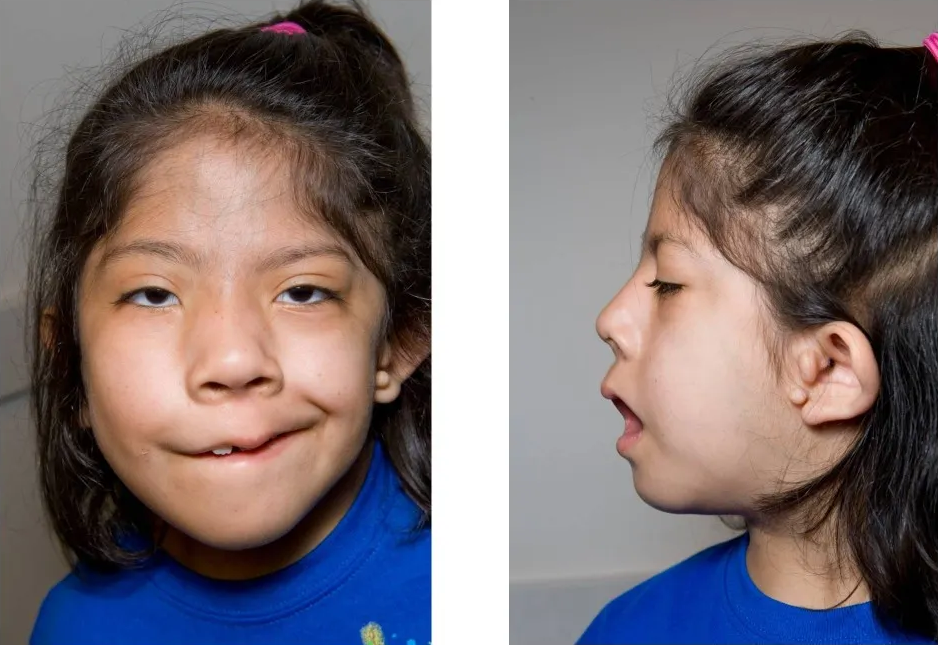 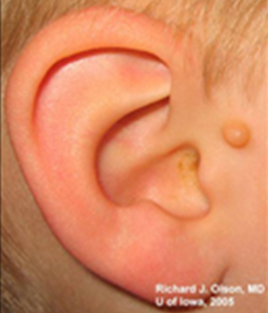 Goldenhar: Ear abnormalities
(Oculo-AURICULO-vertebral syndrome)
113
Goldenhar syndrome: Hemifacial microsomia
Anterior Segment Dysgenesis
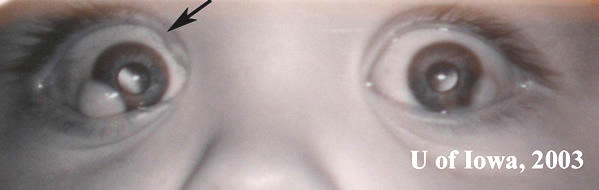 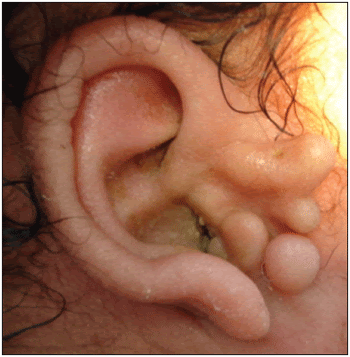 Goldenhar: Limbal (epibulbar) dermoids; lid coloboma
(OCULO-auriculo-vertebral syndrome)
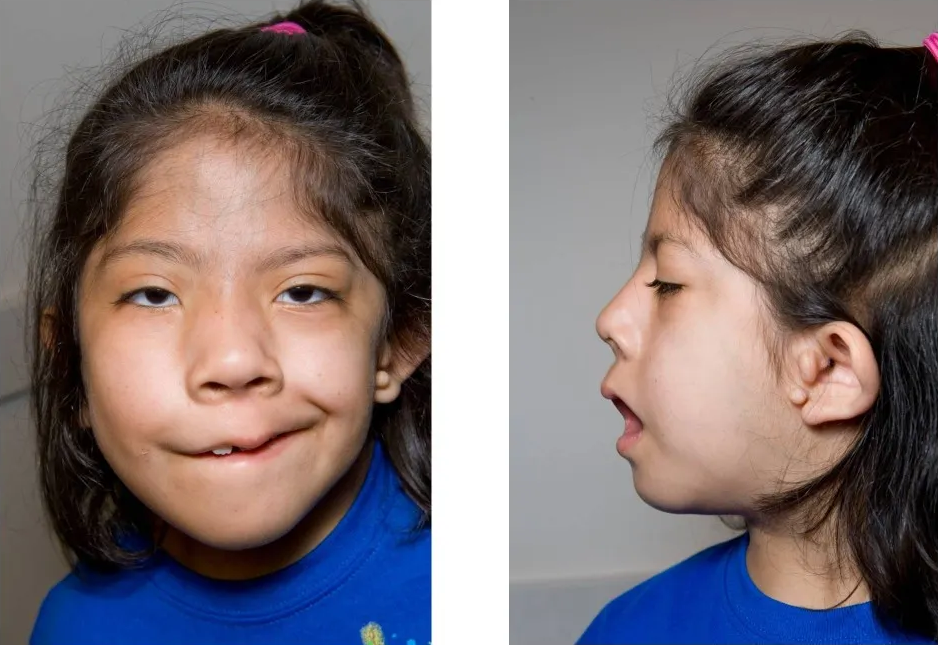 For more on Goldenhar, see slide-set P22
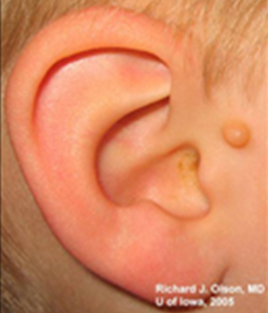 Goldenhar: Ear abnormalities
(Oculo-AURICULO-vertebral syndrome)
114
Goldenhar syndrome: Hemifacial microsomia
Anterior Segment Dysgenesis
Anterior segment 
dysgenesis
What is a posterior embryotoxon?
An anteriorly displaced and thickened Schwalbe’s line/ring

Is it always a harbinger of significant pathology?
No; it is found in about 15% of otherwise normal eyes

In what three situations is it a significant finding?
1) When it is part of the Axenfeld-Rieger syndrome
2) When it is associated with aniridia
3) When it is associated with Alagille syndrome

Is there such a thing as an anterior embryotoxon?
Yes; arcus senilis is the anterior embryotoxon
Peripheral
Central
Axenfeld-Rieger
syndrome
Posterior
embryotoxon
Posterior
keratoconus
Peters anomaly
Arcus juvenilis
aka
anterior embryotoxon
Anterior Segment Dysgenesis
Anterior segment 
dysgenesis
What is a posterior embryotoxon?
An anteriorly displaced and thickened Schwalbe’s line/ring

Is it always a harbinger of significant pathology?
No; it is found in about 15% of otherwise normal eyes

In what three situations is it a significant finding?
1) When it is part of the Axenfeld-Rieger syndrome
2) When it is associated with aniridia
3) When it is associated with Alagille syndrome

Is there such a thing as an anterior embryotoxon?
Yes--it is another name for arcus  juvenilis
Peripheral
Central
Axenfeld-Rieger
syndrome
Posterior
embryotoxon
Posterior
keratoconus
Peters anomaly
Arcus juvenilis
aka
anterior embryotoxon
Anterior Segment Dysgenesis
Anterior segment 
dysgenesis
What is a posterior embryotoxon?
An anteriorly displaced and thickened Schwalbe’s line/ring

Is it always a harbinger of significant pathology?
No; it is found in about 15% of otherwise normal eyes

In what three situations is it a significant finding?
1) When it is part of the Axenfeld-Rieger syndrome
2) When it is associated with aniridia
3) When it is associated with Alagille syndrome

Is there such a thing as an anterior embryotoxon?
Yes--it is another name for arcus  juvenilis
Peripheral
Central
Axenfeld-Rieger
syndrome
Posterior
embryotoxon
Posterior
keratoconus
Peters anomaly
Arcus juvenilis
aka
anterior embryotoxon
Anterior Segment Dysgenesis
Anterior segment 
dysgenesis
What is a posterior embryotoxon?
An anteriorly displaced and thickened Schwalbe’s line/ring

Is it always a harbinger of significant pathology?
No; it is found in about 15% of otherwise normal eyes

In what three situations is it a significant finding?
1) When it is part of the Axenfeld-Rieger syndrome
2) When it is associated with aniridia
3) When it is associated with Alagille syndrome

Is there such a thing as an anterior embryotoxon?
Yes--it is another name for  arcus juvenilis
Peripheral
Central
Axenfeld-Rieger
syndrome
Posterior
embryotoxon
Posterior
keratoconus
Peters anomaly
Arcus juvenilis
aka
anterior embryotoxon
What is arcus juvenilis?
It is the congenital version of arcus senilis
Anterior Segment Dysgenesis
Anterior segment 
dysgenesis
What is a posterior embryotoxon?
An anteriorly displaced and thickened Schwalbe’s line/ring

Is it always a harbinger of significant pathology?
No; it is found in about 15% of otherwise normal eyes

In what three situations is it a significant finding?
1) When it is part of the Axenfeld-Rieger syndrome
2) When it is associated with aniridia
3) When it is associated with Alagille syndrome

Is there such a thing as an anterior embryotoxon?
Yes--it is another name for  arcus juvenilis
Peripheral
Central
Axenfeld-Rieger
syndrome
Posterior
embryotoxon
Posterior
keratoconus
Peters anomaly
Corneal arcus
Arcus senilis
Arcus juvenilis
aka
anterior embryotoxon
What is arcus juvenilis?
It is the congenital version of arcus senilis
Anterior Segment Dysgenesis
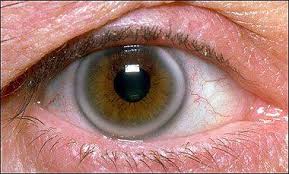 Arcus senilis
Anterior Segment Dysgenesis
Regarding arcus senilis…

What is its main chemical component?
Cholesterol

Is it usually unilateral, or bilateral?
Bilateral

Is it a dystrophy?
No; per the Cornea book, it is an “involutional change”

In what pattern does it typically declare itself?
It starts at the poles, then spreads circumferentially

Does it exhibit a gender predilection?
Yes,  men  are more likely to develop it

Does it exhibit a racial predilection?
Yes, it is more common in AAs

Does its prevalence increase with age?
Yes; after age 80 , the prevalence is ~100%
Anterior segment 
dysgenesis
What is a posterior embryotoxon?
An anteriorly displaced and thickened Schwalbe’s line/ring

Is it always a harbinger of significant pathology?
No; it is found in about 15% of otherwise normal eyes

In what three situations is it a significant finding?
1) When it is part of the Axenfeld-Rieger syndrome
2) When it is associated with aniridia
3) When it is associated with Alagille syndrome

Is there such a thing as an anterior embryotoxon?
Yes--it is another name for  arcus juvenilis
Peripheral
Central
Axenfeld-Rieger
syndrome
Posterior
embryotoxon
Posterior
keratoconus
Peters anomaly
Corneal arcus
Arcus senilis
Arcus juvenilis
aka
anterior embryotoxon
What is arcus juvenilis?
It is the congenital version of arcus senilis
Anterior Segment Dysgenesis
Regarding arcus senilis…

What is its main chemical component?
Cholesterol

Is it usually unilateral, or bilateral?
Bilateral

Is it a dystrophy?
No; per the Cornea book, it is an “involutional change”

In what pattern does it typically declare itself?
It starts at the poles, then spreads circumferentially

Does it exhibit a gender predilection?
Yes,  men  are more likely to develop it

Does it exhibit a racial predilection?
Yes, it is more common in AAs

Does its prevalence increase with age?
Yes; after age 80 , the prevalence is ~100%
Anterior segment 
dysgenesis
What is a posterior embryotoxon?
An anteriorly displaced and thickened Schwalbe’s line/ring

Is it always a harbinger of significant pathology?
No; it is found in about 15% of otherwise normal eyes

In what three situations is it a significant finding?
1) When it is part of the Axenfeld-Rieger syndrome
2) When it is associated with aniridia
3) When it is associated with Alagille syndrome

Is there such a thing as an anterior embryotoxon?
Yes--it is another name for  arcus juvenilis
Peripheral
Central
Axenfeld-Rieger
syndrome
Posterior
embryotoxon
Posterior
keratoconus
Peters anomaly
Corneal arcus
Arcus senilis
Arcus juvenilis
aka
anterior embryotoxon
What is arcus juvenilis?
It is the congenital version of arcus senilis
Anterior Segment Dysgenesis
Regarding arcus senilis…

What is its main chemical component?
Cholesterol

Is it usually unilateral, or bilateral?
Bilateral

Is it a dystrophy?
No; per the Cornea book, it is an “involutional change”

In what pattern does it typically declare itself?
It starts at the poles, then spreads circumferentially

Does it exhibit a gender predilection?
Yes,  men  are more likely to develop it

Does it exhibit a racial predilection?
Yes, it is more common in AAs

Does its prevalence increase with age?
Yes; after age 80 , the prevalence is ~100%
Anterior segment 
dysgenesis
What is a posterior embryotoxon?
An anteriorly displaced and thickened Schwalbe’s line/ring

Is it always a harbinger of significant pathology?
No; it is found in about 15% of otherwise normal eyes

In what three situations is it a significant finding?
1) When it is part of the Axenfeld-Rieger syndrome
2) When it is associated with aniridia
3) When it is associated with Alagille syndrome

Is there such a thing as an anterior embryotoxon?
Yes--it is another name for  arcus juvenilis
Peripheral
Central
Axenfeld-Rieger
syndrome
Posterior
embryotoxon
Posterior
keratoconus
Peters anomaly
Corneal arcus
Arcus senilis
Arcus juvenilis
aka
anterior embryotoxon
What is arcus juvenilis?
It is the congenital version of arcus senilis
Anterior Segment Dysgenesis
Regarding arcus senilis…

What is its main chemical component?
Cholesterol

Is it usually unilateral, or bilateral?
Bilateral

Is it a dystrophy?
No; per the Cornea book, it is an “involutional change”

In what pattern does it typically declare itself?
It starts at the poles, then spreads circumferentially

Does it exhibit a gender predilection?
Yes,  men  are more likely to develop it

Does it exhibit a racial predilection?
Yes, it is more common in AAs

Does its prevalence increase with age?
Yes; after age 80 , the prevalence is ~100%
Anterior segment 
dysgenesis
What is a posterior embryotoxon?
An anteriorly displaced and thickened Schwalbe’s line/ring

Is it always a harbinger of significant pathology?
No; it is found in about 15% of otherwise normal eyes

In what three situations is it a significant finding?
1) When it is part of the Axenfeld-Rieger syndrome
2) When it is associated with aniridia
3) When it is associated with Alagille syndrome

Is there such a thing as an anterior embryotoxon?
Yes--it is another name for  arcus juvenilis
Peripheral
Central
Axenfeld-Rieger
syndrome
Posterior
embryotoxon
Posterior
keratoconus
Peters anomaly
Corneal arcus
Arcus senilis
Arcus juvenilis
aka
anterior embryotoxon
What is arcus juvenilis?
It is the congenital version of arcus senilis
Anterior Segment Dysgenesis
Regarding arcus senilis…

What is its main chemical component?
Cholesterol

Is it usually unilateral, or bilateral?
Bilateral

Is it a dystrophy?
No; per the Cornea book, it is an “involutional change”

In what pattern does it typically declare itself?
It starts at the poles, then spreads circumferentially

Does it exhibit a gender predilection?
Yes,  men  are more likely to develop it

Does it exhibit a racial predilection?
Yes, it is more common in AAs

Does its prevalence increase with age?
Yes; after age 80 , the prevalence is ~100%
Anterior segment 
dysgenesis
What is a posterior embryotoxon?
An anteriorly displaced and thickened Schwalbe’s line/ring

Is it always a harbinger of significant pathology?
No; it is found in about 15% of otherwise normal eyes

In what three situations is it a significant finding?
1) When it is part of the Axenfeld-Rieger syndrome
2) When it is associated with aniridia
3) When it is associated with Alagille syndrome

Is there such a thing as an anterior embryotoxon?
Yes--it is another name for  arcus juvenilis
Peripheral
Central
What condition should be suspected if a pt has unilateral arcus?
Carotid occlusive dz, or ocular ischemic syndrome (OIS)
Axenfeld-Rieger
syndrome
Posterior
embryotoxon
Posterior
keratoconus
Peters anomaly
Corneal arcus
Arcus senilis
Arcus juvenilis
aka
anterior embryotoxon
What is arcus juvenilis?
It is the congenital version of arcus senilis
Anterior Segment Dysgenesis
Regarding arcus senilis…

What is its main chemical component?
Cholesterol

Is it usually unilateral, or bilateral?
Bilateral

Is it a dystrophy?
No; per the Cornea book, it is an “involutional change”

In what pattern does it typically declare itself?
It starts at the poles, then spreads circumferentially

Does it exhibit a gender predilection?
Yes,  men  are more likely to develop it

Does it exhibit a racial predilection?
Yes, it is more common in AAs

Does its prevalence increase with age?
Yes; after age 80 , the prevalence is ~100%
Anterior segment 
dysgenesis
What is a posterior embryotoxon?
An anteriorly displaced and thickened Schwalbe’s line/ring

Is it always a harbinger of significant pathology?
No; it is found in about 15% of otherwise normal eyes

In what three situations is it a significant finding?
1) When it is part of the Axenfeld-Rieger syndrome
2) When it is associated with aniridia
3) When it is associated with Alagille syndrome

Is there such a thing as an anterior embryotoxon?
Yes--it is another name for  arcus juvenilis
Peripheral
Central
What condition should be suspected if a pt has unilateral arcus?
Carotid occlusive dz, or ocular ischemic syndrome (OIS)
Axenfeld-Rieger
syndrome
Posterior
embryotoxon
Posterior
keratoconus
Peters anomaly
Corneal arcus
Arcus senilis
Arcus juvenilis
aka
anterior embryotoxon
What is arcus juvenilis?
It is the congenital version of arcus senilis
Anterior Segment Dysgenesis
Regarding arcus senilis…

What is its main chemical component?
Cholesterol

Is it usually unilateral, or bilateral?
Bilateral

Is it a dystrophy?
No; per the Cornea book, it is an “involutional change”

In what pattern does it typically declare itself?
It starts at the poles, then spreads circumferentially

Does it exhibit a gender predilection?
Yes,  men  are more likely to develop it

Does it exhibit a racial predilection?
Yes, it is more common in AAs

Does its prevalence increase with age?
Yes; after age 80 , the prevalence is ~100%
Anterior segment 
dysgenesis
What is a posterior embryotoxon?
An anteriorly displaced and thickened Schwalbe’s line/ring

Is it always a harbinger of significant pathology?
No; it is found in about 15% of otherwise normal eyes

In what three situations is it a significant finding?
1) When it is part of the Axenfeld-Rieger syndrome
2) When it is associated with aniridia
3) When it is associated with Alagille syndrome

Is there such a thing as an anterior embryotoxon?
Yes--it is another name for  arcus juvenilis
Peripheral
Central
What condition should be suspected if a pt has unilateral arcus?
Carotid occlusive dz, or ocular ischemic syndrome (OIS)
If arcus is a sign of carotid occlusion or OIS, which side is occluded/ischemic--the side with the arcus, or the side without the arcus?
The side without the arcus
Axenfeld-Rieger
syndrome
Posterior
embryotoxon
Posterior
keratoconus
Peters anomaly
Corneal arcus
Arcus senilis
Arcus juvenilis
aka
anterior embryotoxon
What is arcus juvenilis?
It is the congenital version of arcus senilis
Anterior Segment Dysgenesis
Regarding arcus senilis…

What is its main chemical component?
Cholesterol

Is it usually unilateral, or bilateral?
Bilateral

Is it a dystrophy?
No; per the Cornea book, it is an “involutional change”

In what pattern does it typically declare itself?
It starts at the poles, then spreads circumferentially

Does it exhibit a gender predilection?
Yes,  men  are more likely to develop it

Does it exhibit a racial predilection?
Yes, it is more common in AAs

Does its prevalence increase with age?
Yes; after age 80 , the prevalence is ~100%
Anterior segment 
dysgenesis
What is a posterior embryotoxon?
An anteriorly displaced and thickened Schwalbe’s line/ring

Is it always a harbinger of significant pathology?
No; it is found in about 15% of otherwise normal eyes

In what three situations is it a significant finding?
1) When it is part of the Axenfeld-Rieger syndrome
2) When it is associated with aniridia
3) When it is associated with Alagille syndrome

Is there such a thing as an anterior embryotoxon?
Yes--it is another name for  arcus juvenilis
Peripheral
Central
What condition should be suspected if a pt has unilateral arcus?
Carotid occlusive dz, or ocular ischemic syndrome (OIS)
If arcus is a sign of carotid occlusion or OIS, which side is occluded/ischemic--the side with the arcus, or the side without the arcus?
The side without the arcus
Axenfeld-Rieger
syndrome
Posterior
embryotoxon
Posterior
keratoconus
Peters anomaly
Corneal arcus
Arcus senilis
Arcus juvenilis
aka
anterior embryotoxon
What is arcus juvenilis?
It is the congenital version of arcus senilis
Anterior Segment Dysgenesis
Regarding arcus senilis…

What is its main chemical component?
Cholesterol

Is it usually unilateral, or bilateral?
Bilateral

Is it a dystrophy?
No; per the Cornea book, it is an “involutional change”

In what pattern does it typically declare itself?
It starts at the poles, then spreads circumferentially

Does it exhibit a gender predilection?
Yes,  men  are more likely to develop it

Does it exhibit a racial predilection?
Yes, it is more common in AAs

Does its prevalence increase with age?
Yes; after age 80 , the prevalence is ~100%
Anterior segment 
dysgenesis
What is a posterior embryotoxon?
An anteriorly displaced and thickened Schwalbe’s line/ring

Is it always a harbinger of significant pathology?
No; it is found in about 15% of otherwise normal eyes

In what three situations is it a significant finding?
1) When it is part of the Axenfeld-Rieger syndrome
2) When it is associated with aniridia
3) When it is associated with Alagille syndrome

Is there such a thing as an anterior embryotoxon?
Yes--it is another name for  arcus juvenilis
Peripheral
Central
Axenfeld-Rieger
syndrome
Posterior
embryotoxon
Posterior
keratoconus
Peters anomaly
Corneal arcus
Arcus senilis
Arcus juvenilis
aka
anterior embryotoxon
What is arcus juvenilis?
It is the congenital version of arcus senilis
Anterior Segment Dysgenesis
Regarding arcus senilis…

What is its main chemical component?
Cholesterol

Is it usually unilateral, or bilateral?
Bilateral

Is it a dystrophy?
No; per the Cornea book, it is an “involutional change”

In what pattern does it typically declare itself?
It starts at the poles, then spreads circumferentially

Does it exhibit a gender predilection?
Yes,  men  are more likely to develop it

Does it exhibit a racial predilection?
Yes, it is more common in AAs

Does its prevalence increase with age?
Yes; after age 80 , the prevalence is ~100%
Anterior segment 
dysgenesis
What is a posterior embryotoxon?
An anteriorly displaced and thickened Schwalbe’s line/ring

Is it always a harbinger of significant pathology?
No; it is found in about 15% of otherwise normal eyes

In what three situations is it a significant finding?
1) When it is part of the Axenfeld-Rieger syndrome
2) When it is associated with aniridia
3) When it is associated with Alagille syndrome

Is there such a thing as an anterior embryotoxon?
Yes--it is another name for  arcus juvenilis
Peripheral
Central
Axenfeld-Rieger
syndrome
Posterior
embryotoxon
Posterior
keratoconus
Peters anomaly
Corneal arcus
Arcus senilis
Arcus juvenilis
aka
anterior embryotoxon
What is arcus juvenilis?
It is the congenital version of arcus senilis
Anterior Segment Dysgenesis
Regarding arcus senilis…

What is its main chemical component?
Cholesterol

Is it usually unilateral, or bilateral?
Bilateral

Is it a dystrophy?
No; per the Cornea book, it is an “involutional change”

In what pattern does it typically declare itself?
It starts at the poles, then spreads circumferentially

Does it exhibit a gender predilection?
Yes,  men  are more likely to develop it

Does it exhibit a racial predilection?
Yes, it is more common in AAs

Does its prevalence increase with age?
Yes; after age 80 , the prevalence is ~100%
Anterior segment 
dysgenesis
What is a posterior embryotoxon?
An anteriorly displaced and thickened Schwalbe’s line/ring

Is it always a harbinger of significant pathology?
No; it is found in about 15% of otherwise normal eyes

In what three situations is it a significant finding?
1) When it is part of the Axenfeld-Rieger syndrome
2) When it is associated with aniridia
3) When it is associated with Alagille syndrome

Is there such a thing as an anterior embryotoxon?
Yes--it is another name for  arcus juvenilis
Peripheral
Central
Axenfeld-Rieger
syndrome
Posterior
embryotoxon
Posterior
keratoconus
Peters anomaly
Corneal arcus
Arcus senilis
Arcus juvenilis
aka
anterior embryotoxon
What is arcus juvenilis?
It is the congenital version of arcus senilis
Anterior Segment Dysgenesis
Regarding arcus senilis…

What is its main chemical component?
Cholesterol

Is it usually unilateral, or bilateral?
Bilateral

Is it a dystrophy?
No; per the Cornea book, it is an “involutional change”

In what pattern does it typically declare itself?
It starts at the poles, then spreads circumferentially

Does it exhibit a gender predilection?
Yes,  men  are more likely to develop it

Does it exhibit a racial predilection?
Yes, it is more common in AAs

Does its prevalence increase with age?
Yes; after age 80 , the prevalence is ~100%
Anterior segment 
dysgenesis
What is a posterior embryotoxon?
An anteriorly displaced and thickened Schwalbe’s line/ring

Is it always a harbinger of significant pathology?
No; it is found in about 15% of otherwise normal eyes

In what three situations is it a significant finding?
1) When it is part of the Axenfeld-Rieger syndrome
2) When it is associated with aniridia
3) When it is associated with Alagille syndrome

Is there such a thing as an anterior embryotoxon?
Yes--it is another name for  arcus juvenilis
Peripheral
Central
Axenfeld-Rieger
syndrome
Posterior
embryotoxon
Posterior
keratoconus
Peters anomaly
Corneal arcus
Arcus senilis
Arcus juvenilis
aka
anterior embryotoxon
What is arcus juvenilis?
It is the congenital version of arcus senilis
Anterior Segment Dysgenesis
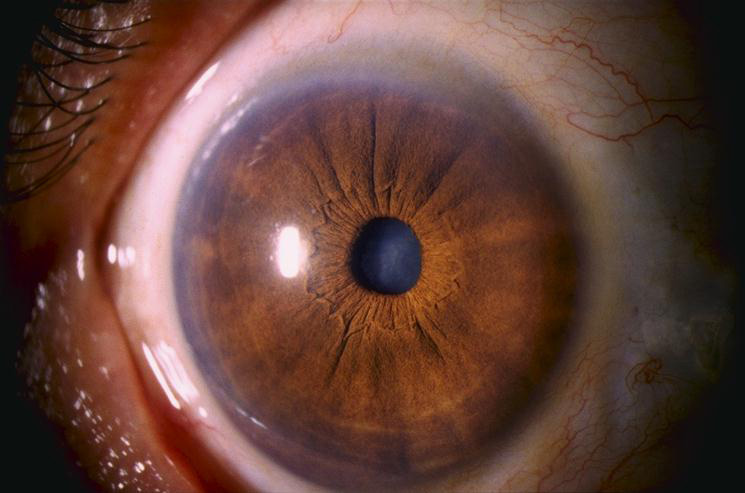 Early arcus senilis
Anterior Segment Dysgenesis
Regarding arcus senilis…

What is its main chemical component?
Cholesterol

Is it usually unilateral, or bilateral?
Bilateral

Is it a dystrophy?
No; per the Cornea book, it is an “involutional change”

In what pattern does it typically declare itself?
It starts at the poles, then spreads circumferentially

Does it exhibit a gender predilection?
Yes,  men  are more likely to develop it

Does it exhibit a racial predilection?
Yes, it is more common in AAs

Does its prevalence increase with age?
Yes; after age 80 , the prevalence is ~100%
Anterior segment 
dysgenesis
What is a posterior embryotoxon?
An anteriorly displaced and thickened Schwalbe’s line/ring

Is it always a harbinger of significant pathology?
No; it is found in about 15% of otherwise normal eyes

In what three situations is it a significant finding?
1) When it is part of the Axenfeld-Rieger syndrome
2) When it is associated with aniridia
3) When it is associated with Alagille syndrome

Is there such a thing as an anterior embryotoxon?
Yes--it is another name for  arcus juvenilis
Peripheral
Central
Axenfeld-Rieger
syndrome
Posterior
embryotoxon
Posterior
keratoconus
Peters anomaly
Corneal arcus
Arcus senilis
Arcus juvenilis
aka
anterior embryotoxon
What is arcus juvenilis?
It is the congenital version of arcus senilis
Anterior Segment Dysgenesis
Regarding arcus senilis…

What is its main chemical component?
Cholesterol

Is it usually unilateral, or bilateral?
Bilateral

Is it a dystrophy?
No; per the Cornea book, it is an “involutional change”

In what pattern does it typically declare itself?
It starts at the poles, then spreads circumferentially

Does it exhibit a gender predilection?
Yes,  men  are more likely to develop it

Does it exhibit a racial predilection?
Yes, it is more common in AAs

Does its prevalence increase with age?
Yes; after age 80 , the prevalence is ~100%
Anterior segment 
dysgenesis
What is a posterior embryotoxon?
An anteriorly displaced and thickened Schwalbe’s line/ring

Is it always a harbinger of significant pathology?
No; it is found in about 15% of otherwise normal eyes

In what three situations is it a significant finding?
1) When it is part of the Axenfeld-Rieger syndrome
2) When it is associated with aniridia
3) When it is associated with Alagille syndrome

Is there such a thing as an anterior embryotoxon?
Yes--it is another name for  arcus juvenilis
Peripheral
Central
Axenfeld-Rieger
syndrome
Posterior
embryotoxon
Posterior
keratoconus
Peters anomaly
Corneal arcus
Arcus senilis
Arcus juvenilis
aka
anterior embryotoxon
What is arcus juvenilis?
It is the congenital version of arcus senilis
Anterior Segment Dysgenesis
Regarding arcus senilis…

What is its main chemical component?
Cholesterol

Is it usually unilateral, or bilateral?
Bilateral

Is it a dystrophy?
No; per the Cornea book, it is an “involutional change”

In what pattern does it typically declare itself?
It starts at the poles, then spreads circumferentially

Does it exhibit a gender predilection?
Yes,  men  are more likely to develop it

Does it exhibit a racial predilection?
Yes, it is more common in AAs

Does its prevalence increase with age?
Yes; after age 80 , the prevalence is ~100%
Anterior segment 
dysgenesis
What is a posterior embryotoxon?
An anteriorly displaced and thickened Schwalbe’s line/ring

Is it always a harbinger of significant pathology?
No; it is found in about 15% of otherwise normal eyes

In what three situations is it a significant finding?
1) When it is part of the Axenfeld-Rieger syndrome
2) When it is associated with aniridia
3) When it is associated with Alagille syndrome

Is there such a thing as an anterior embryotoxon?
Yes--it is another name for  arcus juvenilis
Peripheral
Central
Axenfeld-Rieger
syndrome
Posterior
embryotoxon
Posterior
keratoconus
Peters anomaly
Corneal arcus
Arcus senilis
Arcus juvenilis
aka
anterior embryotoxon
What is arcus juvenilis?
It is the congenital version of arcus senilis
Anterior Segment Dysgenesis
Regarding arcus senilis…

What is its main chemical component?
Cholesterol

Is it usually unilateral, or bilateral?
Bilateral

Is it a dystrophy?
No; per the Cornea book, it is an “involutional change”

In what pattern does it typically declare itself?
It starts at the poles, then spreads circumferentially

Does it exhibit a gender predilection?
Yes,  men  are more likely to develop it

Does it exhibit a racial predilection?
Yes, it is more common in AAs

Does its prevalence increase with age?
Yes; after age 80 , the prevalence is ~100%
Anterior segment 
dysgenesis
What is a posterior embryotoxon?
An anteriorly displaced and thickened Schwalbe’s line/ring

Is it always a harbinger of significant pathology?
No; it is found in about 15% of otherwise normal eyes

In what three situations is it a significant finding?
1) When it is part of the Axenfeld-Rieger syndrome
2) When it is associated with aniridia
3) When it is associated with Alagille syndrome

Is there such a thing as an anterior embryotoxon?
Yes--it is another name for  arcus juvenilis
Peripheral
Central
Axenfeld-Rieger
syndrome
Posterior
embryotoxon
Posterior
keratoconus
Peters anomaly
Corneal arcus
Arcus senilis
Arcus juvenilis
aka
anterior embryotoxon
What is arcus juvenilis?
It is the congenital version of arcus senilis
Anterior Segment Dysgenesis
Regarding arcus senilis…

What is its main chemical component?
Cholesterol

Is it usually unilateral, or bilateral?
Bilateral

Is it a dystrophy?
No; per the Cornea book, it is an “involutional change”

In what pattern does it typically declare itself?
It starts at the poles, then spreads circumferentially

Does it exhibit a gender predilection?
Yes,  men  are more likely to develop it

Does it exhibit a racial predilection?
Yes, it is more common in  AAs

Does its prevalence increase with age?
Yes; after age 80 , the prevalence is ~100%
Anterior segment 
dysgenesis
What is a posterior embryotoxon?
An anteriorly displaced and thickened Schwalbe’s line/ring

Is it always a harbinger of significant pathology?
No; it is found in about 15% of otherwise normal eyes

In what three situations is it a significant finding?
1) When it is part of the Axenfeld-Rieger syndrome
2) When it is associated with aniridia
3) When it is associated with Alagille syndrome

Is there such a thing as an anterior embryotoxon?
Yes--it is another name for  arcus juvenilis
Peripheral
Central
Axenfeld-Rieger
syndrome
Posterior
embryotoxon
Posterior
keratoconus
Peters anomaly
Corneal arcus
Arcus senilis
Arcus juvenilis
aka
anterior embryotoxon
What is arcus juvenilis?
It is the congenital version of arcus senilis
Anterior Segment Dysgenesis
Regarding arcus senilis…

What is its main chemical component?
Cholesterol

Is it usually unilateral, or bilateral?
Bilateral

Is it a dystrophy?
No; per the Cornea book, it is an “involutional change”

In what pattern does it typically declare itself?
It starts at the poles, then spreads circumferentially

Does it exhibit a gender predilection?
Yes,  men  are more likely to develop it

Does it exhibit a racial predilection?
Yes, it is more common in  AAs

Does its prevalence increase with age?
Yes; after age 80 , the prevalence is ~100%
Anterior segment 
dysgenesis
What is a posterior embryotoxon?
An anteriorly displaced and thickened Schwalbe’s line/ring

Is it always a harbinger of significant pathology?
No; it is found in about 15% of otherwise normal eyes

In what three situations is it a significant finding?
1) When it is part of the Axenfeld-Rieger syndrome
2) When it is associated with aniridia
3) When it is associated with Alagille syndrome

Is there such a thing as an anterior embryotoxon?
Yes--it is another name for  arcus juvenilis
Peripheral
Central
Axenfeld-Rieger
syndrome
Posterior
embryotoxon
Posterior
keratoconus
Peters anomaly
Corneal arcus
Arcus senilis
Arcus juvenilis
aka
anterior embryotoxon
What is arcus juvenilis?
It is the congenital version of arcus senilis
Anterior Segment Dysgenesis
Regarding arcus senilis…

What is its main chemical component?
Cholesterol

Is it usually unilateral, or bilateral?
Bilateral

Is it a dystrophy?
No; per the Cornea book, it is an “involutional change”

In what pattern does it typically declare itself?
It starts at the poles, then spreads circumferentially

Does it exhibit a gender predilection?
Yes,  men  are more likely to develop it

Does it exhibit a racial predilection?
Yes, it is more common in  AAs

Does its prevalence increase with age?
Yes; after age 80 , the prevalence is ~100%
Anterior segment 
dysgenesis
What is a posterior embryotoxon?
An anteriorly displaced and thickened Schwalbe’s line/ring

Is it always a harbinger of significant pathology?
No; it is found in about 15% of otherwise normal eyes

In what three situations is it a significant finding?
1) When it is part of the Axenfeld-Rieger syndrome
2) When it is associated with aniridia
3) When it is associated with Alagille syndrome

Is there such a thing as an anterior embryotoxon?
Yes--it is another name for  arcus juvenilis
Peripheral
Central
Axenfeld-Rieger
syndrome
Posterior
embryotoxon
Posterior
keratoconus
Peters anomaly
Corneal arcus
Arcus senilis
Arcus juvenilis
aka
anterior embryotoxon
What is arcus juvenilis?
It is the congenital version of arcus senilis
Anterior Segment Dysgenesis
Regarding arcus senilis…

What is its main chemical component?
Cholesterol

Is it usually unilateral, or bilateral?
Bilateral

Is it a dystrophy?
No; per the Cornea book, it is an “involutional change”

In what pattern does it typically declare itself?
It starts at the poles, then spreads circumferentially

Does it exhibit a gender predilection?
Yes,  men  are more likely to develop it

Does it exhibit a racial predilection?
Yes, it is more common in  AAs

Does its prevalence increase with age?
Yes; after age  80 , the prevalence is ~100%
Anterior segment 
dysgenesis
What is a posterior embryotoxon?
An anteriorly displaced and thickened Schwalbe’s line/ring

Is it always a harbinger of significant pathology?
No; it is found in about 15% of otherwise normal eyes

In what three situations is it a significant finding?
1) When it is part of the Axenfeld-Rieger syndrome
2) When it is associated with aniridia
3) When it is associated with Alagille syndrome

Is there such a thing as an anterior embryotoxon?
Yes--it is another name for  arcus juvenilis
Peripheral
Central
Axenfeld-Rieger
syndrome
Posterior
embryotoxon
Posterior
keratoconus
Peters anomaly
Corneal arcus
Arcus senilis
Arcus juvenilis
aka
anterior embryotoxon
What is arcus juvenilis?
It is the congenital version of arcus senilis
Anterior Segment Dysgenesis
Regarding arcus senilis…

What is its main chemical component?
Cholesterol

Is it usually unilateral, or bilateral?
Bilateral

Is it a dystrophy?
No; per the Cornea book, it is an “involutional change”

In what pattern does it typically declare itself?
It starts at the poles, then spreads circumferentially

Does it exhibit a gender predilection?
Yes,  men  are more likely to develop it

Does it exhibit a racial predilection?
Yes, it is more common in  AAs

Does its prevalence increase with age?
Yes; after age  80 , the prevalence is ~100%
Anterior segment 
dysgenesis
What is a posterior embryotoxon?
An anteriorly displaced and thickened Schwalbe’s line/ring

Is it always a harbinger of significant pathology?
No; it is found in about 15% of otherwise normal eyes

In what three situations is it a significant finding?
1) When it is part of the Axenfeld-Rieger syndrome
2) When it is associated with aniridia
3) When it is associated with Alagille syndrome

Is there such a thing as an anterior embryotoxon?
Yes--it is another name for  arcus juvenilis
Peripheral
Central
Axenfeld-Rieger
syndrome
Posterior
embryotoxon
Posterior
keratoconus
Peters anomaly
Corneal arcus
Arcus senilis
Arcus juvenilis
aka
anterior embryotoxon
What is arcus juvenilis?
It is the congenital version of arcus senilis
Anterior Segment Dysgenesis
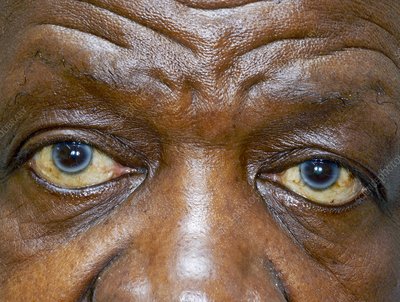 Arcus senilis in older AAM
Anterior Segment Dysgenesis
Regarding arcus senilis…

What is its main chemical component?
Cholesterol

Is it usually unilateral, or bilateral?
Bilateral

Is it a dystrophy?
No; per the Cornea book, it is an “involutional change”

In what pattern does it typically declare itself?
It starts at the poles, then spreads circumferentially

Does it exhibit a gender predilection?
Yes,  men  are more likely to develop it

Does it exhibit a racial predilection?
Yes, it is more common in  AAs

Does its prevalence increase with age?
Yes; after age  80 , the prevalence is ~100%
Anterior segment 
dysgenesis
What is a posterior embryotoxon?
An anteriorly displaced and thickened Schwalbe’s line/ring

Is it always a harbinger of significant pathology?
No; it is found in about 15% of otherwise normal eyes

In what three situations is it a significant finding?
1) When it is part of the Axenfeld-Rieger syndrome
2) When it is associated with aniridia
3) When it is associated with Alagille syndrome

Is there such a thing as an anterior embryotoxon?
Yes--it is another name for  arcus juvenilis
Peripheral
Central
Arcus in an adult <40 places him/her at increased risk of what potentially lethal condition?
Coronary artery dz

What is the underlying mechanism for both the arcus and the CAD in these pts?
Familial hyperlipoproteinemia

Another ophthalmic exam finding of hyperlipoproteinemia is often present in such pts. What is it?
Xanthelasma
Axenfeld-Rieger
syndrome
Posterior
embryotoxon
Posterior
keratoconus
Peters anomaly
Corneal arcus
Arcus senilis
Arcus juvenilis
aka
anterior embryotoxon
before age 40
What is arcus juvenilis?
It is the congenital version of arcus senilis
Anterior Segment Dysgenesis
Regarding arcus senilis…

What is its main chemical component?
Cholesterol

Is it usually unilateral, or bilateral?
Bilateral

Is it a dystrophy?
No; per the Cornea book, it is an “involutional change”

In what pattern does it typically declare itself?
It starts at the poles, then spreads circumferentially

Does it exhibit a gender predilection?
Yes,  men  are more likely to develop it

Does it exhibit a racial predilection?
Yes, it is more common in  AAs

Does its prevalence increase with age?
Yes; after age  80 , the prevalence is ~100%
Anterior segment 
dysgenesis
What is a posterior embryotoxon?
An anteriorly displaced and thickened Schwalbe’s line/ring

Is it always a harbinger of significant pathology?
No; it is found in about 15% of otherwise normal eyes

In what three situations is it a significant finding?
1) When it is part of the Axenfeld-Rieger syndrome
2) When it is associated with aniridia
3) When it is associated with Alagille syndrome

Is there such a thing as an anterior embryotoxon?
Yes--it is another name for  arcus juvenilis
Peripheral
Central
Arcus in an adult <40 places him/her at increased risk of what potentially lethal condition?
Coronary artery dz

What is the underlying mechanism for both the arcus and the CAD in these pts?
Familial hyperlipoproteinemia

Another ophthalmic exam finding of hyperlipoproteinemia is often present in such pts. What is it?
Xanthelasma
Axenfeld-Rieger
syndrome
Posterior
embryotoxon
Posterior
keratoconus
Peters anomaly
Corneal arcus
Arcus senilis
Arcus juvenilis
aka
anterior embryotoxon
before age 40
What is arcus juvenilis?
It is the congenital version of arcus senilis
Anterior Segment Dysgenesis
Regarding arcus senilis…

What is its main chemical component?
Cholesterol

Is it usually unilateral, or bilateral?
Bilateral

Is it a dystrophy?
No; per the Cornea book, it is an “involutional change”

In what pattern does it typically declare itself?
It starts at the poles, then spreads circumferentially

Does it exhibit a gender predilection?
Yes,  men  are more likely to develop it

Does it exhibit a racial predilection?
Yes, it is more common in  AAs

Does its prevalence increase with age?
Yes; after age  80 , the prevalence is ~100%
Anterior segment 
dysgenesis
What is a posterior embryotoxon?
An anteriorly displaced and thickened Schwalbe’s line/ring

Is it always a harbinger of significant pathology?
No; it is found in about 15% of otherwise normal eyes

In what three situations is it a significant finding?
1) When it is part of the Axenfeld-Rieger syndrome
2) When it is associated with aniridia
3) When it is associated with Alagille syndrome

Is there such a thing as an anterior embryotoxon?
Yes--it is another name for  arcus juvenilis
Peripheral
Central
Arcus in an adult <40 places him/her at increased risk of what potentially lethal condition?
Coronary artery dz

What is the underlying mechanism for both the arcus and the CAD in these pts?
Familial hyperlipoproteinemia

Another ophthalmic exam finding of hyperlipoproteinemia is often present in such pts. What is it?
Xanthelasma
Axenfeld-Rieger
syndrome
Posterior
embryotoxon
Posterior
keratoconus
Peters anomaly
Corneal arcus
Arcus senilis
Arcus juvenilis
aka
anterior embryotoxon
before age 40
What is arcus juvenilis?
It is the congenital version of arcus senilis
Anterior Segment Dysgenesis
Regarding arcus senilis…

What is its main chemical component?
Cholesterol

Is it usually unilateral, or bilateral?
Bilateral

Is it a dystrophy?
No; per the Cornea book, it is an “involutional change”

In what pattern does it typically declare itself?
It starts at the poles, then spreads circumferentially

Does it exhibit a gender predilection?
Yes,  men  are more likely to develop it

Does it exhibit a racial predilection?
Yes, it is more common in  AAs

Does its prevalence increase with age?
Yes; after age  80 , the prevalence is ~100%
Anterior segment 
dysgenesis
What is a posterior embryotoxon?
An anteriorly displaced and thickened Schwalbe’s line/ring

Is it always a harbinger of significant pathology?
No; it is found in about 15% of otherwise normal eyes

In what three situations is it a significant finding?
1) When it is part of the Axenfeld-Rieger syndrome
2) When it is associated with aniridia
3) When it is associated with Alagille syndrome

Is there such a thing as an anterior embryotoxon?
Yes--it is another name for  arcus juvenilis
Peripheral
Central
Arcus in an adult <40 places him/her at increased risk of what potentially lethal condition?
Coronary artery dz

What is the underlying mechanism for both the arcus and the CAD in these pts?
Familial hyperlipoproteinemia coupled with high cholesterol

Another ophthalmic exam finding of hyperlipoproteinemia is often present in such pts. What is it?
Xanthelasma
Axenfeld-Rieger
syndrome
Posterior
embryotoxon
Posterior
keratoconus
Peters anomaly
Corneal arcus
Arcus senilis
Arcus juvenilis
aka
anterior embryotoxon
before age 40
What is arcus juvenilis?
It is the congenital version of arcus senilis
Anterior Segment Dysgenesis
Regarding arcus senilis…

What is its main chemical component?
Cholesterol

Is it usually unilateral, or bilateral?
Bilateral

Is it a dystrophy?
No; per the Cornea book, it is an “involutional change”

In what pattern does it typically declare itself?
It starts at the poles, then spreads circumferentially

Does it exhibit a gender predilection?
Yes,  men  are more likely to develop it

Does it exhibit a racial predilection?
Yes, it is more common in  AAs

Does its prevalence increase with age?
Yes; after age  80 , the prevalence is ~100%
Anterior segment 
dysgenesis
What is a posterior embryotoxon?
An anteriorly displaced and thickened Schwalbe’s line/ring

Is it always a harbinger of significant pathology?
No; it is found in about 15% of otherwise normal eyes

In what three situations is it a significant finding?
1) When it is part of the Axenfeld-Rieger syndrome
2) When it is associated with aniridia
3) When it is associated with Alagille syndrome

Is there such a thing as an anterior embryotoxon?
Yes--it is another name for  arcus juvenilis
Peripheral
Central
Arcus in an adult <40 places him/her at increased risk of what potentially lethal condition?
Coronary artery dz

What is the underlying mechanism for both the arcus and the CAD in these pts?
Familial hyperlipoproteinemia coupled with high cholesterol

Another ophthalmic exam finding of hyperlipoproteinemia is often present in such pts. What is it?
Xanthelasma
Axenfeld-Rieger
syndrome
Posterior
embryotoxon
Posterior
keratoconus
Peters anomaly
Corneal arcus
Arcus senilis
Arcus juvenilis
aka
anterior embryotoxon
before age 40
What is arcus juvenilis?
It is the congenital version of arcus senilis
Anterior Segment Dysgenesis
Regarding arcus senilis…

What is its main chemical component?
Cholesterol

Is it usually unilateral, or bilateral?
Bilateral

Is it a dystrophy?
No; per the Cornea book, it is an “involutional change”

In what pattern does it typically declare itself?
It starts at the poles, then spreads circumferentially

Does it exhibit a gender predilection?
Yes,  men  are more likely to develop it

Does it exhibit a racial predilection?
Yes, it is more common in  AAs

Does its prevalence increase with age?
Yes; after age  80 , the prevalence is ~100%
Anterior segment 
dysgenesis
What is a posterior embryotoxon?
An anteriorly displaced and thickened Schwalbe’s line/ring

Is it always a harbinger of significant pathology?
No; it is found in about 15% of otherwise normal eyes

In what three situations is it a significant finding?
1) When it is part of the Axenfeld-Rieger syndrome
2) When it is associated with aniridia
3) When it is associated with Alagille syndrome

Is there such a thing as an anterior embryotoxon?
Yes--it is another name for  arcus juvenilis
Peripheral
Central
Arcus in an adult <40 places him/her at increased risk of what potentially lethal condition?
Coronary artery dz

What is the underlying mechanism for both the arcus and the CAD in these pts?
Familial hyperlipoproteinemia coupled with high cholesterol

Another ophthalmic exam finding of hyperlipoproteinemia is often present in such pts. What is it?
Xanthelasma
Axenfeld-Rieger
syndrome
Posterior
embryotoxon
Posterior
keratoconus
Peters anomaly
Corneal arcus
Arcus senilis
Arcus juvenilis
aka
anterior embryotoxon
before age 40
What is arcus juvenilis?
It is the congenital version of arcus senilis
Anterior Segment Dysgenesis
Regarding arcus senilis…

What is its main chemical component?
Cholesterol

Is it usually unilateral, or bilateral?
Bilateral

Is it a dystrophy?
No; per the Cornea book, it is an “involutional change”

In what pattern does it typically declare itself?
It starts at the poles, then spreads circumferentially

Does it exhibit a gender predilection?
Yes,  men  are more likely to develop it

Does it exhibit a racial predilection?
Yes, it is more common in  AAs

Does its prevalence increase with age?
Yes; after age  80 , the prevalence is ~100%
Anterior segment 
dysgenesis
What is a posterior embryotoxon?
An anteriorly displaced and thickened Schwalbe’s line/ring

Is it always a harbinger of significant pathology?
No; it is found in about 15% of otherwise normal eyes

In what three situations is it a significant finding?
1) When it is part of the Axenfeld-Rieger syndrome
2) When it is associated with aniridia
3) When it is associated with Alagille syndrome

Is there such a thing as an anterior embryotoxon?
Yes--it is another name for  arcus juvenilis
Peripheral
Central
Arcus in an adult <40 places him/her at increased risk of what potentially lethal condition?
Coronary artery dz

What is the underlying mechanism for both the arcus and the CAD in these pts?
Familial hyperlipoproteinemia coupled with high cholesterol

Another ophthalmic exam finding of hyperlipoproteinemia is often present in such pts. What is it?
Xanthelasma
Axenfeld-Rieger
syndrome
Posterior
embryotoxon
Posterior
keratoconus
Peters anomaly
Well, obviously arcus juvenilis is occurring in someone under 40, so does this mean it is a sign of lipid derangement as well?
No, it is a benign finding
Corneal arcus
Arcus senilis
Arcus juvenilis
aka
anterior embryotoxon
before age 40
What is arcus juvenilis?
It is the congenital version of arcus senilis
Anterior Segment Dysgenesis
Regarding arcus senilis…

What is its main chemical component?
Cholesterol

Is it usually unilateral, or bilateral?
Bilateral

Is it a dystrophy?
No; per the Cornea book, it is an “involutional change”

In what pattern does it typically declare itself?
It starts at the poles, then spreads circumferentially

Does it exhibit a gender predilection?
Yes,  men  are more likely to develop it

Does it exhibit a racial predilection?
Yes, it is more common in  AAs

Does its prevalence increase with age?
Yes; after age  80 , the prevalence is ~100%
Anterior segment 
dysgenesis
What is a posterior embryotoxon?
An anteriorly displaced and thickened Schwalbe’s line/ring

Is it always a harbinger of significant pathology?
No; it is found in about 15% of otherwise normal eyes

In what three situations is it a significant finding?
1) When it is part of the Axenfeld-Rieger syndrome
2) When it is associated with aniridia
3) When it is associated with Alagille syndrome

Is there such a thing as an anterior embryotoxon?
Yes--it is another name for  arcus juvenilis
Peripheral
Central
Arcus in an adult <40 places him/her at increased risk of what potentially lethal condition?
Coronary artery dz

What is the underlying mechanism for both the arcus and the CAD in these pts?
Familial hyperlipoproteinemia coupled with high cholesterol

Another ophthalmic exam finding of hyperlipoproteinemia is often present in such pts. What is it?
Xanthelasma
Axenfeld-Rieger
syndrome
Posterior
embryotoxon
Posterior
keratoconus
Peters anomaly
Well, obviously arcus juvenilis is occurring in someone under 40, so does this mean it is a sign of lipid derangement as well?
No, it is a benign finding
Corneal arcus
Arcus senilis
Arcus juvenilis
aka
anterior embryotoxon
before age 40
What is arcus juvenilis?
It is the congenital version of arcus senilis
Anterior Segment Dysgenesis
Regarding arcus senilis…

What is its main chemical component?
Cholesterol

Is it usually unilateral, or bilateral?
Bilateral

Is it a dystrophy?
No; per the Cornea book, it is an “involutional change”

In what pattern does it typically declare itself?
It starts at the poles, then spreads circumferentially

Does it exhibit a gender predilection?
Yes,  men  are more likely to develop it

Does it exhibit a racial predilection?
Yes, it is more common in  AAs

Does its prevalence increase with age?
Yes; after age  80 , the prevalence is ~100%
Anterior segment 
dysgenesis
What are xanthelasmas, that is, what is there clinical appearance? 
They are yellowish plaques located in the medial canthal region, usually on the upper lids

Do they present unilaterally, or bilaterally?
Bilaterally

Are they composed of lipid?
Sort of, but more specifically, they are composed of  lipid-filled macrophages

Are they always a harbinger of elevated serum lipids?
No, they can (and often do) appear in individuals with normal lipid panels

Can they be congenital?
Yes, and when they are, they usually are a sign of lipid derangement
What is a posterior embryotoxon?
An anteriorly displaced and thickened Schwalbe’s line/ring

Is it always a harbinger of significant pathology?
No; it is found in about 15% of otherwise normal eyes

In what three situations is it a significant finding?
1) When it is part of the Axenfeld-Rieger syndrome
2) When it is associated with aniridia
3) When it is associated with Alagille syndrome

Is there such a thing as an anterior embryotoxon?
Yes--it is another name for  arcus juvenilis
Peripheral
Central
Arcus in an adult <40 places him/her at increased risk of what potentially lethal condition?
Coronary artery dz

What is the underlying mechanism for both the arcus and the CAD in these pts?
Familial hyperlipoproteinemia

Another ophthalmic exam finding of hyperlipoproteinemia is often present in such pts. What is it?
Xanthelasma
Axenfeld-Rieger
syndrome
Posterior
embryotoxon
Posterior
keratoconus
Peters anomaly
Corneal arcus
Arcus senilis
Arcus juvenilis
aka
anterior embryotoxon
before age 40
What is arcus juvenilis?
It is the congenital version of arcus senilis
Anterior Segment Dysgenesis
Regarding arcus senilis…

What is its main chemical component?
Cholesterol

Is it usually unilateral, or bilateral?
Bilateral

Is it a dystrophy?
No; per the Cornea book, it is an “involutional change”

In what pattern does it typically declare itself?
It starts at the poles, then spreads circumferentially

Does it exhibit a gender predilection?
Yes,  men  are more likely to develop it

Does it exhibit a racial predilection?
Yes, it is more common in  AAs

Does its prevalence increase with age?
Yes; after age  80 , the prevalence is ~100%
Anterior segment 
dysgenesis
What are xanthelasmas, that is, what is there clinical appearance? 
They are yellowish plaques located in the medial canthal region, usually on the upper lids

Do they present unilaterally, or bilaterally?
Bilaterally

Are they composed of lipid?
Sort of, but more specifically, they are composed of  lipid-filled macrophages

Are they always a harbinger of elevated serum lipids?
No, they can (and often do) appear in individuals with normal lipid panels

Can they be congenital?
Yes, and when they are, they usually are a sign of lipid derangement
What is a posterior embryotoxon?
An anteriorly displaced and thickened Schwalbe’s line/ring

Is it always a harbinger of significant pathology?
No; it is found in about 15% of otherwise normal eyes

In what three situations is it a significant finding?
1) When it is part of the Axenfeld-Rieger syndrome
2) When it is associated with aniridia
3) When it is associated with Alagille syndrome

Is there such a thing as an anterior embryotoxon?
Yes--it is another name for  arcus juvenilis
Peripheral
Central
Arcus in an adult <40 places him/her at increased risk of what potentially lethal condition?
Coronary artery dz

What is the underlying mechanism for both the arcus and the CAD in these pts?
Familial hyperlipoproteinemia

Another ophthalmic exam finding of hyperlipoproteinemia is often present in such pts. What is it?
Xanthelasma
Axenfeld-Rieger
syndrome
Posterior
embryotoxon
Posterior
keratoconus
Peters anomaly
Corneal arcus
Arcus senilis
Arcus juvenilis
aka
anterior embryotoxon
before age 40
What is arcus juvenilis?
It is the congenital version of arcus senilis
Anterior Segment Dysgenesis
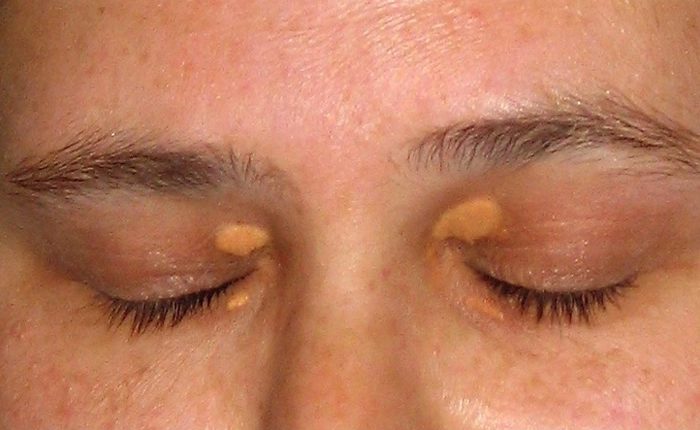 Xanthelasma
Anterior Segment Dysgenesis
Regarding arcus senilis…

What is its main chemical component?
Cholesterol

Is it usually unilateral, or bilateral?
Bilateral

Is it a dystrophy?
No; per the Cornea book, it is an “involutional change”

In what pattern does it typically declare itself?
It starts at the poles, then spreads circumferentially

Does it exhibit a gender predilection?
Yes,  men  are more likely to develop it

Does it exhibit a racial predilection?
Yes, it is more common in  AAs

Does its prevalence increase with age?
Yes; after age  80 , the prevalence is ~100%
Anterior segment 
dysgenesis
What are xanthelasmas, that is, what is there clinical appearance? 
They are yellowish plaques located in the medial canthal region, usually on the upper lids

Do they present unilaterally, or bilaterally?
Bilaterally

Are they composed of lipid?
Sort of, but more specifically, they are composed of  lipid-filled macrophages

Are they always a harbinger of elevated serum lipids?
No, they can (and often do) appear in individuals with normal lipid panels

Can they be congenital?
Yes, and when they are, they usually are a sign of lipid derangement
What is a posterior embryotoxon?
An anteriorly displaced and thickened Schwalbe’s line/ring

Is it always a harbinger of significant pathology?
No; it is found in about 15% of otherwise normal eyes

In what three situations is it a significant finding?
1) When it is part of the Axenfeld-Rieger syndrome
2) When it is associated with aniridia
3) When it is associated with Alagille syndrome

Is there such a thing as an anterior embryotoxon?
Yes--it is another name for  arcus juvenilis
Peripheral
Central
Arcus in an adult <40 places him/her at increased risk of what potentially lethal condition?
Coronary artery dz

What is the underlying mechanism for both the arcus and the CAD in these pts?
Familial hyperlipoproteinemia

Another ophthalmic exam finding of hyperlipoproteinemia is often present in such pts. What is it?
Xanthelasma
Axenfeld-Rieger
syndrome
Posterior
embryotoxon
Posterior
keratoconus
Peters anomaly
Corneal arcus
Arcus senilis
Arcus juvenilis
aka
anterior embryotoxon
before age 40
What is arcus juvenilis?
It is the congenital version of arcus senilis
Anterior Segment Dysgenesis
Regarding arcus senilis…

What is its main chemical component?
Cholesterol

Is it usually unilateral, or bilateral?
Bilateral

Is it a dystrophy?
No; per the Cornea book, it is an “involutional change”

In what pattern does it typically declare itself?
It starts at the poles, then spreads circumferentially

Does it exhibit a gender predilection?
Yes,  men  are more likely to develop it

Does it exhibit a racial predilection?
Yes, it is more common in  AAs

Does its prevalence increase with age?
Yes; after age  80 , the prevalence is ~100%
Anterior segment 
dysgenesis
What are xanthelasmas, that is, what is there clinical appearance? 
They are yellowish plaques located in the medial canthal region, usually on the upper lids

Do they present unilaterally, or bilaterally?
Bilaterally

Are they composed of lipid?
Sort of, but more specifically, they are composed of  lipid-filled macrophages

Are they always a harbinger of elevated serum lipids?
No, they can (and often do) appear in individuals with normal lipid panels

Can they be congenital?
Yes, and when they are, they usually are a sign of lipid derangement
What is a posterior embryotoxon?
An anteriorly displaced and thickened Schwalbe’s line/ring

Is it always a harbinger of significant pathology?
No; it is found in about 15% of otherwise normal eyes

In what three situations is it a significant finding?
1) When it is part of the Axenfeld-Rieger syndrome
2) When it is associated with aniridia
3) When it is associated with Alagille syndrome

Is there such a thing as an anterior embryotoxon?
Yes--it is another name for  arcus juvenilis
Peripheral
Central
Arcus in an adult <40 places him/her at increased risk of what potentially lethal condition?
Coronary artery dz

What is the underlying mechanism for both the arcus and the CAD in these pts?
Familial hyperlipoproteinemia

Another ophthalmic exam finding of hyperlipoproteinemia is often present in such pts. What is it?
Xanthelasma
Axenfeld-Rieger
syndrome
Posterior
embryotoxon
Posterior
keratoconus
Peters anomaly
Corneal arcus
Arcus senilis
Arcus juvenilis
aka
anterior embryotoxon
before age 40
What is arcus juvenilis?
It is the congenital version of arcus senilis
Anterior Segment Dysgenesis
Regarding arcus senilis…

What is its main chemical component?
Cholesterol

Is it usually unilateral, or bilateral?
Bilateral

Is it a dystrophy?
No; per the Cornea book, it is an “involutional change”

In what pattern does it typically declare itself?
It starts at the poles, then spreads circumferentially

Does it exhibit a gender predilection?
Yes,  men  are more likely to develop it

Does it exhibit a racial predilection?
Yes, it is more common in  AAs

Does its prevalence increase with age?
Yes; after age  80 , the prevalence is ~100%
Anterior segment 
dysgenesis
What are xanthelasmas, that is, what is there clinical appearance? 
They are yellowish plaques located in the medial canthal region, usually on the upper lids

Do they present unilaterally, or bilaterally?
Bilaterally

Are they composed of lipid?
Sort of, but more specifically, they are composed of  lipid-filled macrophages

Are they always a harbinger of elevated serum lipids?
No, they can (and often do) appear in individuals with normal lipid panels

Can they be congenital?
Yes, and when they are, they usually are a sign of lipid derangement
What is a posterior embryotoxon?
An anteriorly displaced and thickened Schwalbe’s line/ring

Is it always a harbinger of significant pathology?
No; it is found in about 15% of otherwise normal eyes

In what three situations is it a significant finding?
1) When it is part of the Axenfeld-Rieger syndrome
2) When it is associated with aniridia
3) When it is associated with Alagille syndrome

Is there such a thing as an anterior embryotoxon?
Yes--it is another name for  arcus juvenilis
Peripheral
Central
Arcus in an adult <40 places him/her at increased risk of what potentially lethal condition?
Coronary artery dz

What is the underlying mechanism for both the arcus and the CAD in these pts?
Familial hyperlipoproteinemia

Another ophthalmic exam finding of hyperlipoproteinemia is often present in such pts. What is it?
Xanthelasma
Axenfeld-Rieger
syndrome
Posterior
embryotoxon
Posterior
keratoconus
Peters anomaly
Corneal arcus
Arcus senilis
Arcus juvenilis
aka
anterior embryotoxon
before age 40
What is arcus juvenilis?
It is the congenital version of arcus senilis
Anterior Segment Dysgenesis
Regarding arcus senilis…

What is its main chemical component?
Cholesterol

Is it usually unilateral, or bilateral?
Bilateral

Is it a dystrophy?
No; per the Cornea book, it is an “involutional change”

In what pattern does it typically declare itself?
It starts at the poles, then spreads circumferentially

Does it exhibit a gender predilection?
Yes,  men  are more likely to develop it

Does it exhibit a racial predilection?
Yes, it is more common in  AAs

Does its prevalence increase with age?
Yes; after age  80 , the prevalence is ~100%
Anterior segment 
dysgenesis
What are xanthelasmas, that is, what is there clinical appearance? 
They are yellowish plaques located in the medial canthal region, usually on the upper lids

Do they present unilaterally, or bilaterally?
Bilaterally

Are they composed of lipid?
Sort of, but more specifically, they are composed of  lipid-filled macrophages

Are they always a harbinger of elevated serum lipids?
No, they can (and often do) appear in individuals with normal lipid panels

Can they be congenital?
Yes, and when they are, they usually are a sign of lipid derangement
What is a posterior embryotoxon?
An anteriorly displaced and thickened Schwalbe’s line/ring

Is it always a harbinger of significant pathology?
No; it is found in about 15% of otherwise normal eyes

In what three situations is it a significant finding?
1) When it is part of the Axenfeld-Rieger syndrome
2) When it is associated with aniridia
3) When it is associated with Alagille syndrome

Is there such a thing as an anterior embryotoxon?
Yes--it is another name for  arcus juvenilis
Peripheral
Central
Arcus in an adult <40 places him/her at increased risk of what potentially lethal condition?
Coronary artery dz

What is the underlying mechanism for both the arcus and the CAD in these pts?
Familial hyperlipoproteinemia

Another ophthalmic exam finding of hyperlipoproteinemia is often present in such pts. What is it?
Xanthelasma
Axenfeld-Rieger
syndrome
Posterior
embryotoxon
Posterior
keratoconus
Peters anomaly
Corneal arcus
Arcus senilis
Arcus juvenilis
aka
anterior embryotoxon
before age 40
What is arcus juvenilis?
It is the congenital version of arcus senilis
Anterior Segment Dysgenesis
Regarding arcus senilis…

What is its main chemical component?
Cholesterol

Is it usually unilateral, or bilateral?
Bilateral

Is it a dystrophy?
No; per the Cornea book, it is an “involutional change”

In what pattern does it typically declare itself?
It starts at the poles, then spreads circumferentially

Does it exhibit a gender predilection?
Yes,  men  are more likely to develop it

Does it exhibit a racial predilection?
Yes, it is more common in  AAs

Does its prevalence increase with age?
Yes; after age  80 , the prevalence is ~100%
Anterior segment 
dysgenesis
What are xanthelasmas, that is, what is there clinical appearance? 
They are yellowish plaques located in the medial canthal region, usually on the upper lids

Do they present unilaterally, or bilaterally?
Bilaterally

Are they composed of lipid?
Sort of, but more specifically, they are composed of  lipid-filled macrophages

Are they always a harbinger of elevated serum lipids?
No, they can (and often do) appear in individuals with normal lipid panels

Can they be congenital?
Yes, and when they are, they usually are a sign of lipid derangement
What is a posterior embryotoxon?
An anteriorly displaced and thickened Schwalbe’s line/ring

Is it always a harbinger of significant pathology?
No; it is found in about 15% of otherwise normal eyes

In what three situations is it a significant finding?
1) When it is part of the Axenfeld-Rieger syndrome
2) When it is associated with aniridia
3) When it is associated with Alagille syndrome

Is there such a thing as an anterior embryotoxon?
Yes--it is another name for  arcus juvenilis
Peripheral
Central
Arcus in an adult <40 places him/her at increased risk of what potentially lethal condition?
Coronary artery dz

What is the underlying mechanism for both the arcus and the CAD in these pts?
Familial hyperlipoproteinemia

Another ophthalmic exam finding of hyperlipoproteinemia is often present in such pts. What is it?
Xanthelasma
Axenfeld-Rieger
syndrome
Posterior
embryotoxon
Posterior
keratoconus
Peters anomaly
Corneal arcus
Arcus senilis
Arcus juvenilis
aka
anterior embryotoxon
before age 40
What is arcus juvenilis?
It is the congenital version of arcus senilis
Anterior Segment Dysgenesis
Regarding arcus senilis…

What is its main chemical component?
Cholesterol

Is it usually unilateral, or bilateral?
Bilateral

Is it a dystrophy?
No; per the Cornea book, it is an “involutional change”

In what pattern does it typically declare itself?
It starts at the poles, then spreads circumferentially

Does it exhibit a gender predilection?
Yes,  men  are more likely to develop it

Does it exhibit a racial predilection?
Yes, it is more common in  AAs

Does its prevalence increase with age?
Yes; after age  80 , the prevalence is ~100%
Anterior segment 
dysgenesis
What are xanthelasmas, that is, what is there clinical appearance? 
They are yellowish plaques located in the medial canthal region, usually on the upper lids

Do they present unilaterally, or bilaterally?
Bilaterally

Are they composed of lipid?
Sort of, but more specifically, they are composed of  lipid-filled macrophages

Are they always a harbinger of elevated serum lipids?
No, they can (and often do) appear in individuals with normal lipid panels

Can they be congenital?
Yes, and when they are, they usually are a sign of lipid derangement
What is a posterior embryotoxon?
An anteriorly displaced and thickened Schwalbe’s line/ring

Is it always a harbinger of significant pathology?
No; it is found in about 15% of otherwise normal eyes

In what three situations is it a significant finding?
1) When it is part of the Axenfeld-Rieger syndrome
2) When it is associated with aniridia
3) When it is associated with Alagille syndrome

Is there such a thing as an anterior embryotoxon?
Yes--it is another name for  arcus juvenilis
Peripheral
Central
Arcus in an adult <40 places him/her at increased risk of what potentially lethal condition?
Coronary artery dz

What is the underlying mechanism for both the arcus and the CAD in these pts?
Familial hyperlipoproteinemia

Another ophthalmic exam finding of hyperlipoproteinemia is often present in such pts. What is it?
Xanthelasma
Axenfeld-Rieger
syndrome
Posterior
embryotoxon
Posterior
keratoconus
Peters anomaly
Corneal arcus
Arcus senilis
Arcus juvenilis
aka
anterior embryotoxon
before age 40
What is arcus juvenilis?
It is the congenital version of arcus senilis
Anterior Segment Dysgenesis
Regarding arcus senilis…

What is its main chemical component?
Cholesterol

Is it usually unilateral, or bilateral?
Bilateral

Is it a dystrophy?
No; per the Cornea book, it is an “involutional change”

In what pattern does it typically declare itself?
It starts at the poles, then spreads circumferentially

Does it exhibit a gender predilection?
Yes,  men  are more likely to develop it

Does it exhibit a racial predilection?
Yes, it is more common in  AAs

Does its prevalence increase with age?
Yes; after age  80 , the prevalence is ~100%
Anterior segment 
dysgenesis
What are xanthelasmas, that is, what is there clinical appearance? 
They are yellowish plaques located in the medial canthal region, usually on the upper lids

Do they present unilaterally, or bilaterally?
Bilaterally

Are they composed of lipid?
Sort of, but more specifically, they are composed of  lipid-filled macrophages

Are they always a harbinger of elevated serum lipids?
No, they can (and often do) appear in individuals with normal lipid panels

Can they be congenital?
Yes, and when they are, they usually are a sign of lipid derangement
What is a posterior embryotoxon?
An anteriorly displaced and thickened Schwalbe’s line/ring

Is it always a harbinger of significant pathology?
No; it is found in about 15% of otherwise normal eyes

In what three situations is it a significant finding?
1) When it is part of the Axenfeld-Rieger syndrome
2) When it is associated with aniridia
3) When it is associated with Alagille syndrome

Is there such a thing as an anterior embryotoxon?
Yes--it is another name for  arcus juvenilis
Peripheral
Central
Arcus in an adult <40 places him/her at increased risk of what potentially lethal condition?
Coronary artery dz

What is the underlying mechanism for both the arcus and the CAD in these pts?
Familial hyperlipoproteinemia

Another ophthalmic exam finding of hyperlipoproteinemia is often present in such pts. What is it?
Xanthelasma
Axenfeld-Rieger
syndrome
Posterior
embryotoxon
Posterior
keratoconus
Peters anomaly
Corneal arcus
Arcus senilis
Arcus juvenilis
aka
anterior embryotoxon
before age 40
What is arcus juvenilis?
It is the congenital version of arcus senilis
Anterior Segment Dysgenesis
Regarding arcus senilis…

What is its main chemical component?
Cholesterol

Is it usually unilateral, or bilateral?
Bilateral

Is it a dystrophy?
No; per the Cornea book, it is an “involutional change”

In what pattern does it typically declare itself?
It starts at the poles, then spreads circumferentially

Does it exhibit a gender predilection?
Yes,  men  are more likely to develop it

Does it exhibit a racial predilection?
Yes, it is more common in  AAs

Does its prevalence increase with age?
Yes; after age  80 , the prevalence is ~100%
Anterior segment 
dysgenesis
What are xanthelasmas, that is, what is there clinical appearance? 
They are yellowish plaques located in the medial canthal region, usually on the upper lids

Do they present unilaterally, or bilaterally?
Bilaterally

Are they composed of lipid?
Sort of, but more specifically, they are composed of  lipid-filled macrophages

Are they always a harbinger of elevated serum lipids?
No, they can (and often do) appear in individuals with normal lipid panels

Can they be congenital?
Yes, and when they are, they usually are a sign of lipid derangement
What is a posterior embryotoxon?
An anteriorly displaced and thickened Schwalbe’s line/ring

Is it always a harbinger of significant pathology?
No; it is found in about 15% of otherwise normal eyes

In what three situations is it a significant finding?
1) When it is part of the Axenfeld-Rieger syndrome
2) When it is associated with aniridia
3) When it is associated with Alagille syndrome

Is there such a thing as an anterior embryotoxon?
Yes--it is another name for  arcus juvenilis
Peripheral
Central
Arcus in an adult <40 places him/her at increased risk of what potentially lethal condition?
Coronary artery dz

What is the underlying mechanism for both the arcus and the CAD in these pts?
Familial hyperlipoproteinemia

Another ophthalmic exam finding of hyperlipoproteinemia is often present in such pts. What is it?
Xanthelasma
Axenfeld-Rieger
syndrome
Posterior
embryotoxon
Posterior
keratoconus
Peters anomaly
Corneal arcus
Arcus senilis
Arcus juvenilis
aka
anterior embryotoxon
before age 40
What is arcus juvenilis?
It is the congenital version of arcus senilis
Anterior Segment Dysgenesis
Speaking of ‘xanthelasmas’…What dz comes to mind if an adult presents with what appear to be xanthelasmas, but:
The xanthelasmas are ulcerated? Necrobiotic xanthogranuloma
The pt c/o adult-onset asthma? Adult-onset asthma with periocular xanthogranuloma
The pt is severely systemically ill (by the same dz process)? Erdheim-Chester dz

The above are 3 of 4 conditions that fall under what heading?
The ‘adult xanthogranulomatous diseases’ 

In three words, how would you characterize these conditions?
They are non-Langerhans cell  histocytoses
Regarding arcus senilis…

What is its main chemical component?
Cholesterol

Is it usually unilateral, or bilateral?
Bilateral

Is it a dystrophy?
No; per the Cornea book, it is an “involutional change”

In what pattern does it typically declare itself?
It starts at the poles, then spreads circumferentially

Does it exhibit a gender predilection?
Yes,  men  are more likely to develop it

Does it exhibit a racial predilection?
Yes, it is more common in  AAs

Does its prevalence increase with age?
Yes; after age  80 , the prevalence is ~100%
Anterior segment 
dysgenesis
What are xanthelasmas, that is, what is there clinical appearance? 
They are yellowish plaques located in the medial canthal region, usually on the upper lids

Do they present unilaterally, or bilaterally?
Bilaterally

Are they composed of lipid?
Sort of, but more specifically, they are composed of  lipid-filled macrophages

Are they always a harbinger of elevated serum lipids?
No, they can (and often do) appear in individuals with normal lipid panels

Can they be congenital?
Yes, and when they are, they usually are a sign of lipid derangement
What is a posterior embryotoxon?
An anteriorly displaced and thickened Schwalbe’s line/ring

Is it always a harbinger of significant pathology?
No; it is found in about 15% of otherwise normal eyes

In what three situations is it a significant finding?
1) When it is part of the Axenfeld-Rieger syndrome
2) When it is associated with aniridia
3) When it is associated with Alagille syndrome

Is there such a thing as an anterior embryotoxon?
Yes--it is another name for  arcus juvenilis
Peripheral
Central
Arcus in an adult <40 places him/her at increased risk of what potentially lethal condition?
Coronary artery dz

What is the underlying mechanism for both the arcus and the CAD in these pts?
Familial hyperlipoproteinemia

Another ophthalmic exam finding of hyperlipoproteinemia is often present in such pts. What is it?
Xanthelasma
Axenfeld-Rieger
syndrome
Posterior
embryotoxon
Posterior
keratoconus
Peters anomaly
Corneal arcus
Arcus senilis
Arcus juvenilis
aka
anterior embryotoxon
before age 40
What is arcus juvenilis?
It is the congenital version of arcus senilis
Anterior Segment Dysgenesis
Speaking of ‘xanthelasmas’…What dz comes to mind if an adult presents with what appear to be xanthelasmas, but:
The xanthelasmas are ulcerated? Necrobiotic xanthogranuloma
The pt c/o adult-onset asthma? Adult-onset asthma with periocular xanthogranuloma
The pt is severely systemically ill (by the same dz process)? Erdheim-Chester dz

The above are 3 of 4 conditions that fall under what heading?
The ‘adult xanthogranulomatous diseases’ 

In three words, how would you characterize these conditions?
They are non-Langerhans cell  histocytoses
Regarding arcus senilis…

What is its main chemical component?
Cholesterol

Is it usually unilateral, or bilateral?
Bilateral

Is it a dystrophy?
No; per the Cornea book, it is an “involutional change”

In what pattern does it typically declare itself?
It starts at the poles, then spreads circumferentially

Does it exhibit a gender predilection?
Yes,  men  are more likely to develop it

Does it exhibit a racial predilection?
Yes, it is more common in  AAs

Does its prevalence increase with age?
Yes; after age  80 , the prevalence is ~100%
Anterior segment 
dysgenesis
What are xanthelasmas, that is, what is there clinical appearance? 
They are yellowish plaques located in the medial canthal region, usually on the upper lids

Do they present unilaterally, or bilaterally?
Bilaterally

Are they composed of lipid?
Sort of, but more specifically, they are composed of  lipid-filled macrophages

Are they always a harbinger of elevated serum lipids?
No, they can (and often do) appear in individuals with normal lipid panels

Can they be congenital?
Yes, and when they are, they usually are a sign of lipid derangement
What is a posterior embryotoxon?
An anteriorly displaced and thickened Schwalbe’s line/ring

Is it always a harbinger of significant pathology?
No; it is found in about 15% of otherwise normal eyes

In what three situations is it a significant finding?
1) When it is part of the Axenfeld-Rieger syndrome
2) When it is associated with aniridia
3) When it is associated with Alagille syndrome

Is there such a thing as an anterior embryotoxon?
Yes--it is another name for  arcus juvenilis
Peripheral
Central
Arcus in an adult <40 places him/her at increased risk of what potentially lethal condition?
Coronary artery dz

What is the underlying mechanism for both the arcus and the CAD in these pts?
Familial hyperlipoproteinemia

Another ophthalmic exam finding of hyperlipoproteinemia is often present in such pts. What is it?
Xanthelasma
Axenfeld-Rieger
syndrome
Posterior
embryotoxon
Posterior
keratoconus
Peters anomaly
Corneal arcus
Arcus senilis
Arcus juvenilis
aka
anterior embryotoxon
before age 40
What is arcus juvenilis?
It is the congenital version of arcus senilis
Anterior Segment Dysgenesis
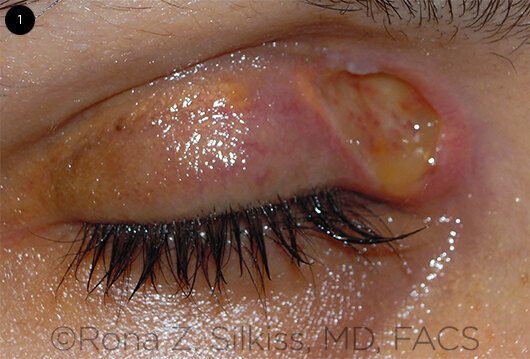 Necrobiotic xanthogranuloma
165
Anterior Segment Dysgenesis
Speaking of ‘xanthelasmas’…What dz comes to mind if an adult presents with what appear to be xanthelasmas, but:
The xanthelasmas are ulcerated? Necrobiotic xanthogranuloma
The pt c/o adult-onset asthma? Adult-onset asthma with periocular xanthogranuloma
The pt is severely systemically ill (by the same dz process)? Erdheim-Chester dz

The above are 3 of 4 conditions that fall under what heading?
The ‘adult xanthogranulomatous diseases’ 

In three words, how would you characterize these conditions?
They are non-Langerhans cell  histocytoses
Regarding arcus senilis…

What is its main chemical component?
Cholesterol

Is it usually unilateral, or bilateral?
Bilateral

Is it a dystrophy?
No; per the Cornea book, it is an “involutional change”

In what pattern does it typically declare itself?
It starts at the poles, then spreads circumferentially

Does it exhibit a gender predilection?
Yes,  men  are more likely to develop it

Does it exhibit a racial predilection?
Yes, it is more common in  AAs

Does its prevalence increase with age?
Yes; after age  80 , the prevalence is ~100%
Anterior segment 
dysgenesis
What are xanthelasmas, that is, what is there clinical appearance? 
They are yellowish plaques located in the medial canthal region, usually on the upper lids

Do they present unilaterally, or bilaterally?
Bilaterally

Are they composed of lipid?
Sort of, but more specifically, they are composed of  lipid-filled macrophages

Are they always a harbinger of elevated serum lipids?
No, they can (and often do) appear in individuals with normal lipid panels

Can they be congenital?
Yes, and when they are, they usually are a sign of lipid derangement
What is a posterior embryotoxon?
An anteriorly displaced and thickened Schwalbe’s line/ring

Is it always a harbinger of significant pathology?
No; it is found in about 15% of otherwise normal eyes

In what three situations is it a significant finding?
1) When it is part of the Axenfeld-Rieger syndrome
2) When it is associated with aniridia
3) When it is associated with Alagille syndrome

Is there such a thing as an anterior embryotoxon?
Yes--it is another name for  arcus juvenilis
Peripheral
Central
Arcus in an adult <40 places him/her at increased risk of what potentially lethal condition?
Coronary artery dz

What is the underlying mechanism for both the arcus and the CAD in these pts?
Familial hyperlipoproteinemia

Another ophthalmic exam finding of hyperlipoproteinemia is often present in such pts. What is it?
Xanthelasma
Axenfeld-Rieger
syndrome
Posterior
embryotoxon
Posterior
keratoconus
Peters anomaly
Corneal arcus
Arcus senilis
Arcus juvenilis
aka
anterior embryotoxon
before age 40
What is arcus juvenilis?
It is the congenital version of arcus senilis
Anterior Segment Dysgenesis
Speaking of ‘xanthelasmas’…What dz comes to mind if an adult presents with what appear to be xanthelasmas, but:
The xanthelasmas are ulcerated? Necrobiotic xanthogranuloma
The pt c/o adult-onset asthma? Adult-onset asthma with periocular xanthogranuloma
The pt is severely systemically ill (by the same dz process)? Erdheim-Chester dz

The above are 3 of 4 conditions that fall under what heading?
The ‘adult xanthogranulomatous diseases’ 

In three words, how would you characterize these conditions?
They are non-Langerhans cell  histocytoses
Regarding arcus senilis…

What is its main chemical component?
Cholesterol

Is it usually unilateral, or bilateral?
Bilateral

Is it a dystrophy?
No; per the Cornea book, it is an “involutional change”

In what pattern does it typically declare itself?
It starts at the poles, then spreads circumferentially

Does it exhibit a gender predilection?
Yes,  men  are more likely to develop it

Does it exhibit a racial predilection?
Yes, it is more common in  AAs

Does its prevalence increase with age?
Yes; after age  80 , the prevalence is ~100%
Anterior segment 
dysgenesis
What are xanthelasmas, that is, what is there clinical appearance? 
They are yellowish plaques located in the medial canthal region, usually on the upper lids

Do they present unilaterally, or bilaterally?
Bilaterally

Are they composed of lipid?
Sort of, but more specifically, they are composed of  lipid-filled macrophages

Are they always a harbinger of elevated serum lipids?
No, they can (and often do) appear in individuals with normal lipid panels

Can they be congenital?
Yes, and when they are, they usually are a sign of lipid derangement
What is a posterior embryotoxon?
An anteriorly displaced and thickened Schwalbe’s line/ring

Is it always a harbinger of significant pathology?
No; it is found in about 15% of otherwise normal eyes

In what three situations is it a significant finding?
1) When it is part of the Axenfeld-Rieger syndrome
2) When it is associated with aniridia
3) When it is associated with Alagille syndrome

Is there such a thing as an anterior embryotoxon?
Yes--it is another name for  arcus juvenilis
Peripheral
Central
Arcus in an adult <40 places him/her at increased risk of what potentially lethal condition?
Coronary artery dz

What is the underlying mechanism for both the arcus and the CAD in these pts?
Familial hyperlipoproteinemia

Another ophthalmic exam finding of hyperlipoproteinemia is often present in such pts. What is it?
Xanthelasma
Axenfeld-Rieger
syndrome
Posterior
embryotoxon
Posterior
keratoconus
Peters anomaly
Corneal arcus
Arcus senilis
Arcus juvenilis
aka
anterior embryotoxon
before age 40
What is arcus juvenilis?
It is the congenital version of arcus senilis
Anterior Segment Dysgenesis
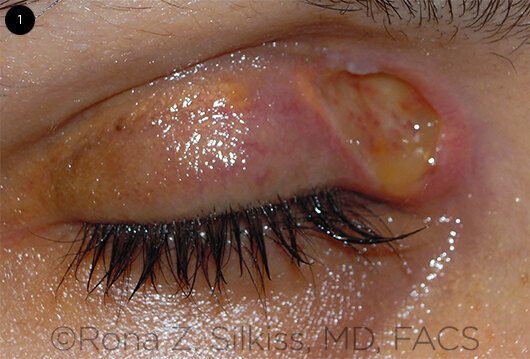 Necrobiotic xanthogranuloma
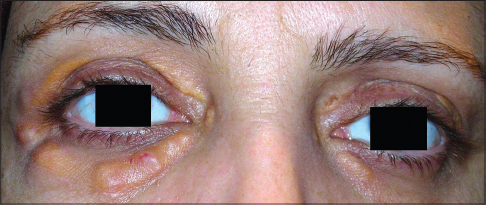 168
Adult-onset asthma with periocular xanthogranuloma
Anterior Segment Dysgenesis
Speaking of ‘xanthelasmas’…What dz comes to mind if an adult presents with what appear to be xanthelasmas, but:
The xanthelasmas are ulcerated? Necrobiotic xanthogranuloma
The pt c/o adult-onset asthma? Adult-onset asthma with periocular xanthogranuloma
The pt is severely systemically ill (by the same dz process)? Erdheim-Chester dz

The above are 3 of 4 conditions that fall under what heading?
The ‘adult xanthogranulomatous diseases’ 

In three words, how would you characterize these conditions?
They are non-Langerhans cell  histocytoses
Regarding arcus senilis…

What is its main chemical component?
Cholesterol

Is it usually unilateral, or bilateral?
Bilateral

Is it a dystrophy?
No; per the Cornea book, it is an “involutional change”

In what pattern does it typically declare itself?
It starts at the poles, then spreads circumferentially

Does it exhibit a gender predilection?
Yes,  men  are more likely to develop it

Does it exhibit a racial predilection?
Yes, it is more common in  AAs

Does its prevalence increase with age?
Yes; after age  80 , the prevalence is ~100%
Anterior segment 
dysgenesis
What are xanthelasmas, that is, what is there clinical appearance? 
They are yellowish plaques located in the medial canthal region, usually on the upper lids

Do they present unilaterally, or bilaterally?
Bilaterally

Are they composed of lipid?
Sort of, but more specifically, they are composed of  lipid-filled macrophages

Are they always a harbinger of elevated serum lipids?
No, they can (and often do) appear in individuals with normal lipid panels

Can they be congenital?
Yes, and when they are, they usually are a sign of lipid derangement
What is a posterior embryotoxon?
An anteriorly displaced and thickened Schwalbe’s line/ring

Is it always a harbinger of significant pathology?
No; it is found in about 15% of otherwise normal eyes

In what three situations is it a significant finding?
1) When it is part of the Axenfeld-Rieger syndrome
2) When it is associated with aniridia
3) When it is associated with Alagille syndrome

Is there such a thing as an anterior embryotoxon?
Yes--it is another name for  arcus juvenilis
Peripheral
Central
Arcus in an adult <40 places him/her at increased risk of what potentially lethal condition?
Coronary artery dz

What is the underlying mechanism for both the arcus and the CAD in these pts?
Familial hyperlipoproteinemia

Another ophthalmic exam finding of hyperlipoproteinemia is often present in such pts. What is it?
Xanthelasma
Axenfeld-Rieger
syndrome
Posterior
embryotoxon
Posterior
keratoconus
Peters anomaly
Corneal arcus
Arcus senilis
Arcus juvenilis
aka
anterior embryotoxon
before age 40
What is arcus juvenilis?
It is the congenital version of arcus senilis
Anterior Segment Dysgenesis
Speaking of ‘xanthelasmas’…What dz comes to mind if an adult presents with what appear to be xanthelasmas, but:
The xanthelasmas are ulcerated? Necrobiotic xanthogranuloma
The pt c/o adult-onset asthma? Adult-onset asthma with periocular xanthogranuloma
The pt is severely systemically ill (by the same dz process)? Erdheim-Chester dz

The above are 3 of 4 conditions that fall under what heading?
The ‘adult xanthogranulomatous diseases’ 

In three words, how would you characterize these conditions?
They are non-Langerhans cell  histocytoses
Regarding arcus senilis…

What is its main chemical component?
Cholesterol

Is it usually unilateral, or bilateral?
Bilateral

Is it a dystrophy?
No; per the Cornea book, it is an “involutional change”

In what pattern does it typically declare itself?
It starts at the poles, then spreads circumferentially

Does it exhibit a gender predilection?
Yes,  men  are more likely to develop it

Does it exhibit a racial predilection?
Yes, it is more common in  AAs

Does its prevalence increase with age?
Yes; after age  80 , the prevalence is ~100%
Anterior segment 
dysgenesis
What are xanthelasmas, that is, what is there clinical appearance? 
They are yellowish plaques located in the medial canthal region, usually on the upper lids

Do they present unilaterally, or bilaterally?
Bilaterally

Are they composed of lipid?
Sort of, but more specifically, they are composed of  lipid-filled macrophages

Are they always a harbinger of elevated serum lipids?
No, they can (and often do) appear in individuals with normal lipid panels

Can they be congenital?
Yes, and when they are, they usually are a sign of lipid derangement
What is a posterior embryotoxon?
An anteriorly displaced and thickened Schwalbe’s line/ring

Is it always a harbinger of significant pathology?
No; it is found in about 15% of otherwise normal eyes

In what three situations is it a significant finding?
1) When it is part of the Axenfeld-Rieger syndrome
2) When it is associated with aniridia
3) When it is associated with Alagille syndrome

Is there such a thing as an anterior embryotoxon?
Yes--it is another name for  arcus juvenilis
Peripheral
Central
Arcus in an adult <40 places him/her at increased risk of what potentially lethal condition?
Coronary artery dz

What is the underlying mechanism for both the arcus and the CAD in these pts?
Familial hyperlipoproteinemia

Another ophthalmic exam finding of hyperlipoproteinemia is often present in such pts. What is it?
Xanthelasma
Axenfeld-Rieger
syndrome
Posterior
embryotoxon
Posterior
keratoconus
Peters anomaly
Corneal arcus
Arcus senilis
Arcus juvenilis
aka
anterior embryotoxon
before age 40
What is arcus juvenilis?
It is the congenital version of arcus senilis
Anterior Segment Dysgenesis
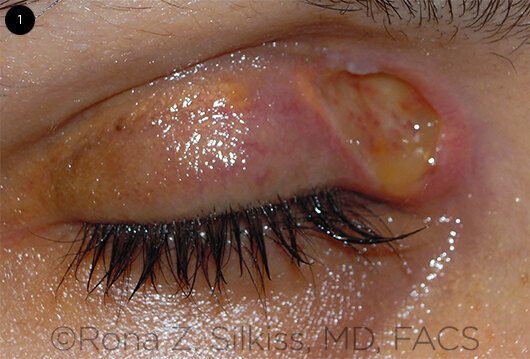 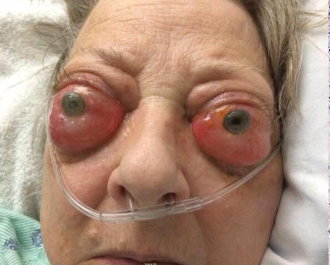 Necrobiotic xanthogranuloma
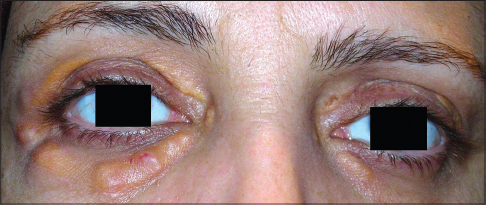 Erdheim-Chester disease
171
Adult-onset asthma with periocular xanthogranuloma
Anterior Segment Dysgenesis
Speaking of ‘xanthelasmas’…What dz comes to mind if an adult presents with what appear to be xanthelasmas, but:
The xanthelasmas are ulcerated? Necrobiotic xanthogranuloma
The pt c/o adult-onset asthma? Adult-onset asthma with periocular xanthogranuloma
The pt is severely systemically ill (by the same dz process)? Erdheim-Chester dz

The above are 3 of 4 conditions that fall under what heading?
The ‘adult xanthogranulomatous diseases’ 

In three words, how would you characterize these conditions?
They are non-Langerhans cell  histocytoses
Regarding arcus senilis…

What is its main chemical component?
Cholesterol

Is it usually unilateral, or bilateral?
Bilateral

Is it a dystrophy?
No; per the Cornea book, it is an “involutional change”

In what pattern does it typically declare itself?
It starts at the poles, then spreads circumferentially

Does it exhibit a gender predilection?
Yes,  men  are more likely to develop it

Does it exhibit a racial predilection?
Yes, it is more common in  AAs

Does its prevalence increase with age?
Yes; after age  80 , the prevalence is ~100%
Anterior segment 
dysgenesis
What are xanthelasmas, that is, what is there clinical appearance? 
They are yellowish plaques located in the medial canthal region, usually on the upper lids

Do they present unilaterally, or bilaterally?
Bilaterally

Are they composed of lipid?
Sort of, but more specifically, they are composed of  lipid-filled macrophages

Are they always a harbinger of elevated serum lipids?
No, they can (and often do) appear in individuals with normal lipid panels

Can they be congenital?
Yes, and when they are, they usually are a sign of lipid derangement
What is a posterior embryotoxon?
An anteriorly displaced and thickened Schwalbe’s line/ring

Is it always a harbinger of significant pathology?
No; it is found in about 15% of otherwise normal eyes

In what three situations is it a significant finding?
1) When it is part of the Axenfeld-Rieger syndrome
2) When it is associated with aniridia
3) When it is associated with Alagille syndrome

Is there such a thing as an anterior embryotoxon?
Yes--it is another name for  arcus juvenilis
Peripheral
Central
Arcus in an adult <40 places him/her at increased risk of what potentially lethal condition?
Coronary artery dz

What is the underlying mechanism for both the arcus and the CAD in these pts?
Familial hyperlipoproteinemia

Another ophthalmic exam finding of hyperlipoproteinemia is often present in such pts. What is it?
Xanthelasma
Axenfeld-Rieger
syndrome
Posterior
embryotoxon
Posterior
keratoconus
Peters anomaly
Corneal arcus
Arcus senilis
Arcus juvenilis
aka
anterior embryotoxon
before age 40
What is arcus juvenilis?
It is the congenital version of arcus senilis
Anterior Segment Dysgenesis
Speaking of ‘xanthelasmas’…What dz comes to mind if an adult presents with what appear to be xanthelasmas, but:
The xanthelasmas are ulcerated? Necrobiotic xanthogranuloma
The pt c/o adult-onset asthma? Adult-onset asthma with periocular xanthogranuloma
The pt is severely systemically ill (by the same dz process)? Erdheim-Chester dz

The above are 3 of 4 conditions that fall under what heading?
The ‘adult xanthogranulomatous diseases’ 

In three words, how would you characterize these conditions?
They are non-Langerhans cell  histocytoses
Regarding arcus senilis…

What is its main chemical component?
Cholesterol

Is it usually unilateral, or bilateral?
Bilateral

Is it a dystrophy?
No; per the Cornea book, it is an “involutional change”

In what pattern does it typically declare itself?
It starts at the poles, then spreads circumferentially

Does it exhibit a gender predilection?
Yes,  men  are more likely to develop it

Does it exhibit a racial predilection?
Yes, it is more common in  AAs

Does its prevalence increase with age?
Yes; after age  80 , the prevalence is ~100%
Anterior segment 
dysgenesis
What are xanthelasmas, that is, what is there clinical appearance? 
They are yellowish plaques located in the medial canthal region, usually on the upper lids

Do they present unilaterally, or bilaterally?
Bilaterally

Are they composed of lipid?
Sort of, but more specifically, they are composed of  lipid-filled macrophages

Are they always a harbinger of elevated serum lipids?
No, they can (and often do) appear in individuals with normal lipid panels

Can they be congenital?
Yes, and when they are, they usually are a sign of lipid derangement
What is a posterior embryotoxon?
An anteriorly displaced and thickened Schwalbe’s line/ring

Is it always a harbinger of significant pathology?
No; it is found in about 15% of otherwise normal eyes

In what three situations is it a significant finding?
1) When it is part of the Axenfeld-Rieger syndrome
2) When it is associated with aniridia
3) When it is associated with Alagille syndrome

Is there such a thing as an anterior embryotoxon?
Yes--it is another name for  arcus juvenilis
Peripheral
Central
Arcus in an adult <40 places him/her at increased risk of what potentially lethal condition?
Coronary artery dz

What is the underlying mechanism for both the arcus and the CAD in these pts?
Familial hyperlipoproteinemia

Another ophthalmic exam finding of hyperlipoproteinemia is often present in such pts. What is it?
Xanthelasma
Axenfeld-Rieger
syndrome
Posterior
embryotoxon
Posterior
keratoconus
Peters anomaly
Corneal arcus
Arcus senilis
Arcus juvenilis
aka
anterior embryotoxon
before age 40
What is arcus juvenilis?
It is the congenital version of arcus senilis
Anterior Segment Dysgenesis
Speaking of ‘xanthelasmas’…What dz comes to mind if an adult presents with what appear to be xanthelasmas, but:
The xanthelasmas are ulcerated? Necrobiotic xanthogranuloma
The pt c/o adult-onset asthma? Adult-onset asthma with periocular xanthogranuloma
The pt is severely systemically ill (by the same dz process)? Erdheim-Chester dz

The above are 3 of 4 conditions that fall under what heading?
The ‘adult xanthogranulomatous diseases’ 

In three words, how would you characterize these conditions?
They are non-Langerhans cell  histocytoses
What is the fourth adult xanthogranulomatous disease?
It  is called simply adult-onset xanthogranuloma, and  presents like the ‘asthma’ type (but without the asthma, duh).
Regarding arcus senilis…

What is its main chemical component?
Cholesterol

Is it usually unilateral, or bilateral?
Bilateral

Is it a dystrophy?
No; per the Cornea book, it is an “involutional change”

In what pattern does it typically declare itself?
It starts at the poles, then spreads circumferentially

Does it exhibit a gender predilection?
Yes,  men  are more likely to develop it

Does it exhibit a racial predilection?
Yes, it is more common in  AAs

Does its prevalence increase with age?
Yes; after age  80 , the prevalence is ~100%
Anterior segment 
dysgenesis
What are xanthelasmas, that is, what is there clinical appearance? 
They are yellowish plaques located in the medial canthal region, usually on the upper lids

Do they present unilaterally, or bilaterally?
Bilaterally

Are they composed of lipid?
Sort of, but more specifically, they are composed of  lipid-filled macrophages

Are they always a harbinger of elevated serum lipids?
No, they can (and often do) appear in individuals with normal lipid panels

Can they be congenital?
Yes, and when they are, they usually are a sign of lipid derangement
What is a posterior embryotoxon?
An anteriorly displaced and thickened Schwalbe’s line/ring

Is it always a harbinger of significant pathology?
No; it is found in about 15% of otherwise normal eyes

In what three situations is it a significant finding?
1) When it is part of the Axenfeld-Rieger syndrome
2) When it is associated with aniridia
3) When it is associated with Alagille syndrome

Is there such a thing as an anterior embryotoxon?
Yes--it is another name for  arcus juvenilis
Peripheral
Central
Arcus in an adult <40 places him/her at increased risk of what potentially lethal condition?
Coronary artery dz

What is the underlying mechanism for both the arcus and the CAD in these pts?
Familial hyperlipoproteinemia

Another ophthalmic exam finding of hyperlipoproteinemia is often present in such pts. What is it?
Xanthelasma
Axenfeld-Rieger
syndrome
Posterior
embryotoxon
Posterior
keratoconus
Peters anomaly
Corneal arcus
Arcus senilis
Arcus juvenilis
aka
anterior embryotoxon
before age 40
What is arcus juvenilis?
It is the congenital version of arcus senilis
Anterior Segment Dysgenesis
Speaking of ‘xanthelasmas’…What dz comes to mind if an adult presents with what appear to be xanthelasmas, but:
The xanthelasmas are ulcerated? Necrobiotic xanthogranuloma
The pt c/o adult-onset asthma? Adult-onset asthma with periocular xanthogranuloma
The pt is severely systemically ill (by the same dz process)? Erdheim-Chester dz

The above are 3 of 4 conditions that fall under what heading?
The ‘adult xanthogranulomatous diseases’ 

In three words, how would you characterize these conditions?
They are non-Langerhans cell  histocytoses
What is the fourth adult xanthogranulomatous disease?
It  is called simply adult-onset xanthogranuloma, and  presents like the ‘asthma’ type (but without the asthma, duh)
Regarding arcus senilis…

What is its main chemical component?
Cholesterol

Is it usually unilateral, or bilateral?
Bilateral

Is it a dystrophy?
No; per the Cornea book, it is an “involutional change”

In what pattern does it typically declare itself?
It starts at the poles, then spreads circumferentially

Does it exhibit a gender predilection?
Yes,  men  are more likely to develop it

Does it exhibit a racial predilection?
Yes, it is more common in  AAs

Does its prevalence increase with age?
Yes; after age  80 , the prevalence is ~100%
Anterior segment 
dysgenesis
What are xanthelasmas, that is, what is there clinical appearance? 
They are yellowish plaques located in the medial canthal region, usually on the upper lids

Do they present unilaterally, or bilaterally?
Bilaterally

Are they composed of lipid?
Sort of, but more specifically, they are composed of  lipid-filled macrophages

Are they always a harbinger of elevated serum lipids?
No, they can (and often do) appear in individuals with normal lipid panels

Can they be congenital?
Yes, and when they are, they usually are a sign of lipid derangement
What is a posterior embryotoxon?
An anteriorly displaced and thickened Schwalbe’s line/ring

Is it always a harbinger of significant pathology?
No; it is found in about 15% of otherwise normal eyes

In what three situations is it a significant finding?
1) When it is part of the Axenfeld-Rieger syndrome
2) When it is associated with aniridia
3) When it is associated with Alagille syndrome

Is there such a thing as an anterior embryotoxon?
Yes--it is another name for  arcus juvenilis
Peripheral
Central
Arcus in an adult <40 places him/her at increased risk of what potentially lethal condition?
Coronary artery dz

What is the underlying mechanism for both the arcus and the CAD in these pts?
Familial hyperlipoproteinemia

Another ophthalmic exam finding of hyperlipoproteinemia is often present in such pts. What is it?
Xanthelasma
Axenfeld-Rieger
syndrome
Posterior
embryotoxon
Posterior
keratoconus
Peters anomaly
Corneal arcus
Arcus senilis
Arcus juvenilis
aka
anterior embryotoxon
before age 40
What is arcus juvenilis?
It is the congenital version of arcus senilis
Anterior Segment Dysgenesis
Speaking of ‘xanthelasmas’…What dz comes to mind if an adult presents with what appear to be xanthelasmas, but:
The xanthelasmas are ulcerated? Necrobiotic xanthogranuloma
The pt c/o adult-onset asthma? Adult-onset asthma with periocular xanthogranuloma
The pt is severely systemically ill (by the same dz process)? Erdheim-Chester dz

The above are 3 of 4 conditions that fall under what heading?
The ‘adult xanthogranulomatous diseases’ 

In three words, how would you characterize these conditions?
They are non-Langerhans cell  histocytoses
Regarding arcus senilis…

What is its main chemical component?
Cholesterol

Is it usually unilateral, or bilateral?
Bilateral

Is it a dystrophy?
No; per the Cornea book, it is an “involutional change”

In what pattern does it typically declare itself?
It starts at the poles, then spreads circumferentially

Does it exhibit a gender predilection?
Yes,  men  are more likely to develop it

Does it exhibit a racial predilection?
Yes, it is more common in  AAs

Does its prevalence increase with age?
Yes; after age  80 , the prevalence is ~100%
Anterior segment 
dysgenesis
What are xanthelasmas, that is, what is there clinical appearance? 
They are yellowish plaques located in the medial canthal region, usually on the upper lids

Do they present unilaterally, or bilaterally?
Bilaterally

Are they composed of lipid?
Sort of, but more specifically, they are composed of  lipid-filled macrophages

Are they always a harbinger of elevated serum lipids?
No, they can (and often do) appear in individuals with normal lipid panels

Can they be congenital?
Yes, and when they are, they usually are a sign of lipid derangement
What is a posterior embryotoxon?
An anteriorly displaced and thickened Schwalbe’s line/ring

Is it always a harbinger of significant pathology?
No; it is found in about 15% of otherwise normal eyes

In what three situations is it a significant finding?
1) When it is part of the Axenfeld-Rieger syndrome
2) When it is associated with aniridia
3) When it is associated with Alagille syndrome

Is there such a thing as an anterior embryotoxon?
Yes--it is another name for  arcus juvenilis
Peripheral
Central
Arcus in an adult <40 places him/her at increased risk of what potentially lethal condition?
Coronary artery dz

What is the underlying mechanism for both the arcus and the CAD in these pts?
Familial hyperlipoproteinemia

Another ophthalmic exam finding of hyperlipoproteinemia is often present in such pts. What is it?
Xanthelasma
Axenfeld-Rieger
syndrome
Posterior
embryotoxon
Posterior
keratoconus
Peters anomaly
Corneal arcus
Arcus senilis
Arcus juvenilis
aka
anterior embryotoxon
before age 40
What is arcus juvenilis?
It is the congenital version of arcus senilis
Anterior Segment Dysgenesis
Speaking of ‘xanthelasmas’…What dz comes to mind if an adult presents with what appear to be xanthelasmas, but:
The xanthelasmas are ulcerated? Necrobiotic xanthogranuloma
The pt c/o adult-onset asthma? Adult-onset asthma with periocular xanthogranuloma
The pt is severely systemically ill (by the same dz process)? Erdheim-Chester dz

The above are 3 of 4 conditions that fall under what heading?
The ‘adult xanthogranulomatous diseases’ 

In three words, how would you characterize these conditions?
They are non-Langerhans cell  histocytoses
Regarding arcus senilis…

What is its main chemical component?
Cholesterol

Is it usually unilateral, or bilateral?
Bilateral

Is it a dystrophy?
No; per the Cornea book, it is an “involutional change”

In what pattern does it typically declare itself?
It starts at the poles, then spreads circumferentially

Does it exhibit a gender predilection?
Yes,  men  are more likely to develop it

Does it exhibit a racial predilection?
Yes, it is more common in  AAs

Does its prevalence increase with age?
Yes; after age  80 , the prevalence is ~100%
Anterior segment 
dysgenesis
What are xanthelasmas, that is, what is there clinical appearance? 
They are yellowish plaques located in the medial canthal region, usually on the upper lids

Do they present unilaterally, or bilaterally?
Bilaterally

Are they composed of lipid?
Sort of, but more specifically, they are composed of  lipid-filled macrophages

Are they always a harbinger of elevated serum lipids?
No, they can (and often do) appear in individuals with normal lipid panels

Can they be congenital?
Yes, and when they are, they usually are a sign of lipid derangement
What is a posterior embryotoxon?
An anteriorly displaced and thickened Schwalbe’s line/ring

Is it always a harbinger of significant pathology?
No; it is found in about 15% of otherwise normal eyes

In what three situations is it a significant finding?
1) When it is part of the Axenfeld-Rieger syndrome
2) When it is associated with aniridia
3) When it is associated with Alagille syndrome

Is there such a thing as an anterior embryotoxon?
Yes--it is another name for  arcus juvenilis
Peripheral
Central
Arcus in an adult <40 places him/her at increased risk of what potentially lethal condition?
Coronary artery dz

What is the underlying mechanism for both the arcus and the CAD in these pts?
Familial hyperlipoproteinemia

Another ophthalmic exam finding of hyperlipoproteinemia is often present in such pts. What is it?
Xanthelasma
Axenfeld-Rieger
syndrome
Posterior
embryotoxon
Posterior
keratoconus
Peters anomaly
Corneal arcus
Arcus senilis
Arcus juvenilis
aka
anterior embryotoxon
before age 40
What is arcus juvenilis?
It is the congenital version of arcus senilis
Anterior Segment Dysgenesis
Speaking of ‘xanthelasmas’…What dz comes to mind if an adult presents with what appear to be xanthelasmas, but:
The xanthelasmas are ulcerated? Necrobiotic xanthogranuloma
The pt c/o adult-onset asthma? Adult-onset asthma with periocular xanthogranuloma
The pt is severely systemically ill (by the same dz process)? Erdheim-Chester dz

The above are 3 of 4 conditions that fall under what heading?
The ‘adult xanthogranulomatous diseases’ 

In three words, how would you characterize these conditions?
They are non-Langerhans cell  histiocytoses
Regarding arcus senilis…

What is its main chemical component?
Cholesterol

Is it usually unilateral, or bilateral?
Bilateral

Is it a dystrophy?
No; per the Cornea book, it is an “involutional change”

In what pattern does it typically declare itself?
It starts at the poles, then spreads circumferentially

Does it exhibit a gender predilection?
Yes,  men  are more likely to develop it

Does it exhibit a racial predilection?
Yes, it is more common in  AAs

Does its prevalence increase with age?
Yes; after age  80 , the prevalence is ~100%
Anterior segment 
dysgenesis
What are xanthelasmas, that is, what is there clinical appearance? 
They are yellowish plaques located in the medial canthal region, usually on the upper lids

Do they present unilaterally, or bilaterally?
Bilaterally

Are they composed of lipid?
Sort of, but more specifically, they are composed of  lipid-filled macrophages

Are they always a harbinger of elevated serum lipids?
No, they can (and often do) appear in individuals with normal lipid panels

Can they be congenital?
Yes, and when they are, they usually are a sign of lipid derangement
What is a posterior embryotoxon?
An anteriorly displaced and thickened Schwalbe’s line/ring

Is it always a harbinger of significant pathology?
No; it is found in about 15% of otherwise normal eyes

In what three situations is it a significant finding?
1) When it is part of the Axenfeld-Rieger syndrome
2) When it is associated with aniridia
3) When it is associated with Alagille syndrome

Is there such a thing as an anterior embryotoxon?
Yes--it is another name for  arcus juvenilis
Peripheral
Central
Arcus in an adult <40 places him/her at increased risk of what potentially lethal condition?
Coronary artery dz

What is the underlying mechanism for both the arcus and the CAD in these pts?
Familial hyperlipoproteinemia

Another ophthalmic exam finding of hyperlipoproteinemia is often present in such pts. What is it?
Xanthelasma
Axenfeld-Rieger
syndrome
Posterior
embryotoxon
Posterior
keratoconus
Peters anomaly
Corneal arcus
Arcus senilis
Arcus juvenilis
aka
anterior embryotoxon
before age 40
What is arcus juvenilis?
It is the congenital version of arcus senilis
Anterior Segment Dysgenesis
Speaking of ‘xanthelasmas’…What dz comes to mind if an adult presents with what appear to be xanthelasmas, but:
The xanthelasmas are ulcerated? Necrobiotic xanthogranuloma
The pt c/o adult-onset asthma? Adult-onset asthma with periocular xanthogranuloma
The pt is severely systemically ill (by the same dz process)? Erdheim-Chester dz

The above are 3 of 4 conditions that fall under what heading?
The ‘adult xanthogranulomatous diseases’ 

In three words, how would you characterize these conditions?
They are non-Langerhans cell  histiocytoses
Regarding arcus senilis…

What is its main chemical component?
Cholesterol

Is it usually unilateral, or bilateral?
Bilateral

Is it a dystrophy?
No; per the Cornea book, it is an “involutional change”

In what pattern does it typically declare itself?
It starts at the poles, then spreads circumferentially

Does it exhibit a gender predilection?
Yes,  men  are more likely to develop it

Does it exhibit a racial predilection?
Yes, it is more common in  AAs

Does its prevalence increase with age?
Yes; after age  80 , the prevalence is ~100%
Anterior segment 
dysgenesis
What are xanthelasmas, that is, what is there clinical appearance? 
They are yellowish plaques located in the medial canthal region, usually on the upper lids

Do they present unilaterally, or bilaterally?
Bilaterally

Are they composed of lipid?
Sort of, but more specifically, they are composed of  lipid-filled macrophages

Are they always a harbinger of elevated serum lipids?
No, they can (and often do) appear in individuals with normal lipid panels

Can they be congenital?
Yes, and when they are, they usually are a sign of lipid derangement
For more on the adult-onset xanthogranulomas, see slide-set K20
What is a posterior embryotoxon?
An anteriorly displaced and thickened Schwalbe’s line/ring

Is it always a harbinger of significant pathology?
No; it is found in about 15% of otherwise normal eyes

In what three situations is it a significant finding?
1) When it is part of the Axenfeld-Rieger syndrome
2) When it is associated with aniridia
3) When it is associated with Alagille syndrome

Is there such a thing as an anterior embryotoxon?
Yes--it is another name for  arcus juvenilis
Peripheral
Central
Arcus in an adult <40 places him/her at increased risk of what potentially lethal condition?
Coronary artery dz

What is the underlying mechanism for both the arcus and the CAD in these pts?
Familial hyperlipoproteinemia

Another ophthalmic exam finding of hyperlipoproteinemia is often present in such pts. What is it?
Xanthelasma
Axenfeld-Rieger
syndrome
Posterior
embryotoxon
Posterior
keratoconus
Peters anomaly
Corneal arcus
Arcus senilis
Arcus juvenilis
aka
anterior embryotoxon
before age 40
What is arcus juvenilis?
It is the congenital version of arcus senilis
Anterior Segment Dysgenesis
Regarding arcus senilis…

What is its main chemical component?
Cholesterol

Is it usually unilateral, or bilateral?
Bilateral

Is it a dystrophy?
No; per the Cornea book, it is an “involutional change”

In what pattern does it typically declare itself?
It starts at the poles, then spreads circumferentially

Does it exhibit a gender predilection?
Yes,  men  are more likely to develop it

Does it exhibit a racial predilection?
Yes, it is more common in  AAs

Does its prevalence increase with age?
Yes; after age  80 , the prevalence is ~100%
Anterior segment 
dysgenesis
What are xanthelasmas, that is, what is there clinical appearance? 
They are yellowish plaques located in the medial canthal region, usually on the upper lids

Do they present unilaterally, or bilaterally?
Bilaterally

Are they composed of lipid?
Sort of, but more specifically, they are composed of  lipid-filled macrophages

Are they always a harbinger of elevated serum lipids?
No, they can (and often do) appear in individuals with normal lipid panels

Can they be congenital?
Yes, and when they are, they usually are a sign of lipid derangement
What is a posterior embryotoxon?
An anteriorly displaced and thickened Schwalbe’s line/ring

Is it always a harbinger of significant pathology?
No; it is found in about 15% of otherwise normal eyes

In what three situations is it a significant finding?
1) When it is part of the Axenfeld-Rieger syndrome
2) When it is associated with aniridia
3) When it is associated with Alagille syndrome

Is there such a thing as an anterior embryotoxon?
Yes--it is another name for  arcus juvenilis
Peripheral
Central
Arcus in an adult <40 places him/her at increased risk of what potentially lethal condition?
Coronary artery dz

What is the underlying mechanism for both the arcus and the CAD in these pts?
Familial hyperlipoproteinemia

Another ophthalmic exam finding of hyperlipoproteinemia is often present in such pts. What is it?
Xanthelasma
Axenfeld-Rieger
syndrome
Posterior
embryotoxon
Posterior
keratoconus
Peters anomaly
Speaking of ‘foamy macrophages’ part deaux…
What dz comes to mind if, instead of an adult
with xanthelasmas, the pt in question was a
very young child with unilateral pigmented iris nodules?
And heterochromia iridis 2ndry to those nodules?
Along with a nontraumatic hyphema in the affected eye?
Associated with orangish skin papules?
Juvenile xanthogranuloma (JXG)
First clue…
Corneal arcus
Arcus senilis
Arcus juvenilis
aka
anterior embryotoxon
before age 40
What is arcus juvenilis?
It is the congenital version of arcus senilis
Anterior Segment Dysgenesis
Regarding arcus senilis…

What is its main chemical component?
Cholesterol

Is it usually unilateral, or bilateral?
Bilateral

Is it a dystrophy?
No; per the Cornea book, it is an “involutional change”

In what pattern does it typically declare itself?
It starts at the poles, then spreads circumferentially

Does it exhibit a gender predilection?
Yes,  men  are more likely to develop it

Does it exhibit a racial predilection?
Yes, it is more common in  AAs

Does its prevalence increase with age?
Yes; after age  80 , the prevalence is ~100%
Anterior segment 
dysgenesis
What are xanthelasmas, that is, what is there clinical appearance? 
They are yellowish plaques located in the medial canthal region, usually on the upper lids

Do they present unilaterally, or bilaterally?
Bilaterally

Are they composed of lipid?
Sort of, but more specifically, they are composed of  lipid-filled macrophages

Are they always a harbinger of elevated serum lipids?
No, they can (and often do) appear in individuals with normal lipid panels

Can they be congenital?
Yes, and when they are, they usually are a sign of lipid derangement
What is a posterior embryotoxon?
An anteriorly displaced and thickened Schwalbe’s line/ring

Is it always a harbinger of significant pathology?
No; it is found in about 15% of otherwise normal eyes

In what three situations is it a significant finding?
1) When it is part of the Axenfeld-Rieger syndrome
2) When it is associated with aniridia
3) When it is associated with Alagille syndrome

Is there such a thing as an anterior embryotoxon?
Yes--it is another name for  arcus juvenilis
Peripheral
Central
Arcus in an adult <40 places him/her at increased risk of what potentially lethal condition?
Coronary artery dz

What is the underlying mechanism for both the arcus and the CAD in these pts?
Familial hyperlipoproteinemia

Another ophthalmic exam finding of hyperlipoproteinemia is often present in such pts. What is it?
Xanthelasma
Axenfeld-Rieger
syndrome
Posterior
embryotoxon
Posterior
keratoconus
Peters anomaly
Speaking of ‘foamy macrophages’ part deaux…
What dz comes to mind if, instead of an adult
with xanthelasmas, the pt in question was a
very young child with unilateral pigmented iris nodules?
And heterochromia iridis 2ndry to those nodules?
Along with a nontraumatic hyphema in the affected eye?
Associated with orangish skin papules?
Juvenile xanthogranuloma (JXG)
Second clue
Corneal arcus
Arcus senilis
Arcus juvenilis
aka
anterior embryotoxon
before age 40
What is arcus juvenilis?
It is the congenital version of arcus senilis
Anterior Segment Dysgenesis
Regarding arcus senilis…

What is its main chemical component?
Cholesterol

Is it usually unilateral, or bilateral?
Bilateral

Is it a dystrophy?
No; per the Cornea book, it is an “involutional change”

In what pattern does it typically declare itself?
It starts at the poles, then spreads circumferentially

Does it exhibit a gender predilection?
Yes,  men  are more likely to develop it

Does it exhibit a racial predilection?
Yes, it is more common in  AAs

Does its prevalence increase with age?
Yes; after age  80 , the prevalence is ~100%
Anterior segment 
dysgenesis
What are xanthelasmas, that is, what is there clinical appearance? 
They are yellowish plaques located in the medial canthal region, usually on the upper lids

Do they present unilaterally, or bilaterally?
Bilaterally

Are they composed of lipid?
Sort of, but more specifically, they are composed of  lipid-filled macrophages

Are they always a harbinger of elevated serum lipids?
No, they can (and often do) appear in individuals with normal lipid panels

Can they be congenital?
Yes, and when they are, they usually are a sign of lipid derangement
What is a posterior embryotoxon?
An anteriorly displaced and thickened Schwalbe’s line/ring

Is it always a harbinger of significant pathology?
No; it is found in about 15% of otherwise normal eyes

In what three situations is it a significant finding?
1) When it is part of the Axenfeld-Rieger syndrome
2) When it is associated with aniridia
3) When it is associated with Alagille syndrome

Is there such a thing as an anterior embryotoxon?
Yes--it is another name for  arcus juvenilis
Peripheral
Central
Arcus in an adult <40 places him/her at increased risk of what potentially lethal condition?
Coronary artery dz

What is the underlying mechanism for both the arcus and the CAD in these pts?
Familial hyperlipoproteinemia

Another ophthalmic exam finding of hyperlipoproteinemia is often present in such pts. What is it?
Xanthelasma
Axenfeld-Rieger
syndrome
Posterior
embryotoxon
Posterior
keratoconus
Peters anomaly
Speaking of ‘foamy macrophages’ part deaux…
What dz comes to mind if, instead of an adult
with xanthelasmas, the pt in question was a
very young child with unilateral pigmented iris nodules?
And heterochromia iridis 2ndry to those nodules?
Along with a nontraumatic hyphema in the affected eye?
Associated with orangish skin papules?
Juvenile xanthogranuloma (JXG)
Corneal arcus
Clue #3
Arcus senilis
Arcus juvenilis
aka
anterior embryotoxon
before age 40
What is arcus juvenilis?
It is the congenital version of arcus senilis
Anterior Segment Dysgenesis
Regarding arcus senilis…

What is its main chemical component?
Cholesterol

Is it usually unilateral, or bilateral?
Bilateral

Is it a dystrophy?
No; per the Cornea book, it is an “involutional change”

In what pattern does it typically declare itself?
It starts at the poles, then spreads circumferentially

Does it exhibit a gender predilection?
Yes,  men  are more likely to develop it

Does it exhibit a racial predilection?
Yes, it is more common in  AAs

Does its prevalence increase with age?
Yes; after age  80 , the prevalence is ~100%
Anterior segment 
dysgenesis
What are xanthelasmas, that is, what is there clinical appearance? 
They are yellowish plaques located in the medial canthal region, usually on the upper lids

Do they present unilaterally, or bilaterally?
Bilaterally

Are they composed of lipid?
Sort of, but more specifically, they are composed of  lipid-filled macrophages

Are they always a harbinger of elevated serum lipids?
No, they can (and often do) appear in individuals with normal lipid panels

Can they be congenital?
Yes, and when they are, they usually are a sign of lipid derangement
What is a posterior embryotoxon?
An anteriorly displaced and thickened Schwalbe’s line/ring

Is it always a harbinger of significant pathology?
No; it is found in about 15% of otherwise normal eyes

In what three situations is it a significant finding?
1) When it is part of the Axenfeld-Rieger syndrome
2) When it is associated with aniridia
3) When it is associated with Alagille syndrome

Is there such a thing as an anterior embryotoxon?
Yes--it is another name for  arcus juvenilis
Peripheral
Central
Arcus in an adult <40 places him/her at increased risk of what potentially lethal condition?
Coronary artery dz

What is the underlying mechanism for both the arcus and the CAD in these pts?
Familial hyperlipoproteinemia

Another ophthalmic exam finding of hyperlipoproteinemia is often present in such pts. What is it?
Xanthelasma
Axenfeld-Rieger
syndrome
Posterior
embryotoxon
Posterior
keratoconus
Peters anomaly
Speaking of ‘foamy macrophages’ part deaux…
What dz comes to mind if, instead of an adult
with xanthelasmas, the pt in question was a
very young child with unilateral pigmented iris nodules?
And heterochromia iridis 2ndry to those nodules?
Along with a nontraumatic hyphema in the affected eye?
Associated with orangish skin papules?
Juvenile xanthogranuloma (JXG)
Corneal arcus
Last clue--the answer is next
Arcus senilis
Arcus juvenilis
aka
anterior embryotoxon
before age 40
What is arcus juvenilis?
It is the congenital version of arcus senilis
Anterior Segment Dysgenesis
Regarding arcus senilis…

What is its main chemical component?
Cholesterol

Is it usually unilateral, or bilateral?
Bilateral

Is it a dystrophy?
No; per the Cornea book, it is an “involutional change”

In what pattern does it typically declare itself?
It starts at the poles, then spreads circumferentially

Does it exhibit a gender predilection?
Yes,  men  are more likely to develop it

Does it exhibit a racial predilection?
Yes, it is more common in  AAs

Does its prevalence increase with age?
Yes; after age  80 , the prevalence is ~100%
Anterior segment 
dysgenesis
What are xanthelasmas, that is, what is there clinical appearance? 
They are yellowish plaques located in the medial canthal region, usually on the upper lids

Do they present unilaterally, or bilaterally?
Bilaterally

Are they composed of lipid?
Sort of, but more specifically, they are composed of  lipid-filled macrophages

Are they always a harbinger of elevated serum lipids?
No, they can (and often do) appear in individuals with normal lipid panels

Can they be congenital?
Yes, and when they are, they usually are a sign of lipid derangement
What is a posterior embryotoxon?
An anteriorly displaced and thickened Schwalbe’s line/ring

Is it always a harbinger of significant pathology?
No; it is found in about 15% of otherwise normal eyes

In what three situations is it a significant finding?
1) When it is part of the Axenfeld-Rieger syndrome
2) When it is associated with aniridia
3) When it is associated with Alagille syndrome

Is there such a thing as an anterior embryotoxon?
Yes--it is another name for  arcus juvenilis
Peripheral
Central
Arcus in an adult <40 places him/her at increased risk of what potentially lethal condition?
Coronary artery dz

What is the underlying mechanism for both the arcus and the CAD in these pts?
Familial hyperlipoproteinemia

Another ophthalmic exam finding of hyperlipoproteinemia is often present in such pts. What is it?
Xanthelasma
Axenfeld-Rieger
syndrome
Posterior
embryotoxon
Posterior
keratoconus
Peters anomaly
Speaking of ‘foamy macrophages’ part deaux…
What dz comes to mind if, instead of an adult
with xanthelasmas, the pt in question was a
very young child with unilateral pigmented iris nodules?
And heterochromia iridis 2ndry to those nodules?
Along with a nontraumatic hyphema in the affected eye?
Associated with orangish skin papules?
Juvenile xanthogranuloma (JXG)
Corneal arcus
Arcus senilis
Arcus juvenilis
aka
anterior embryotoxon
before age 40
What is arcus juvenilis?
It is the congenital version of arcus senilis
Anterior Segment Dysgenesis
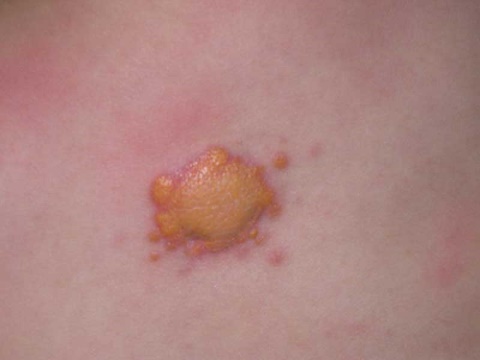 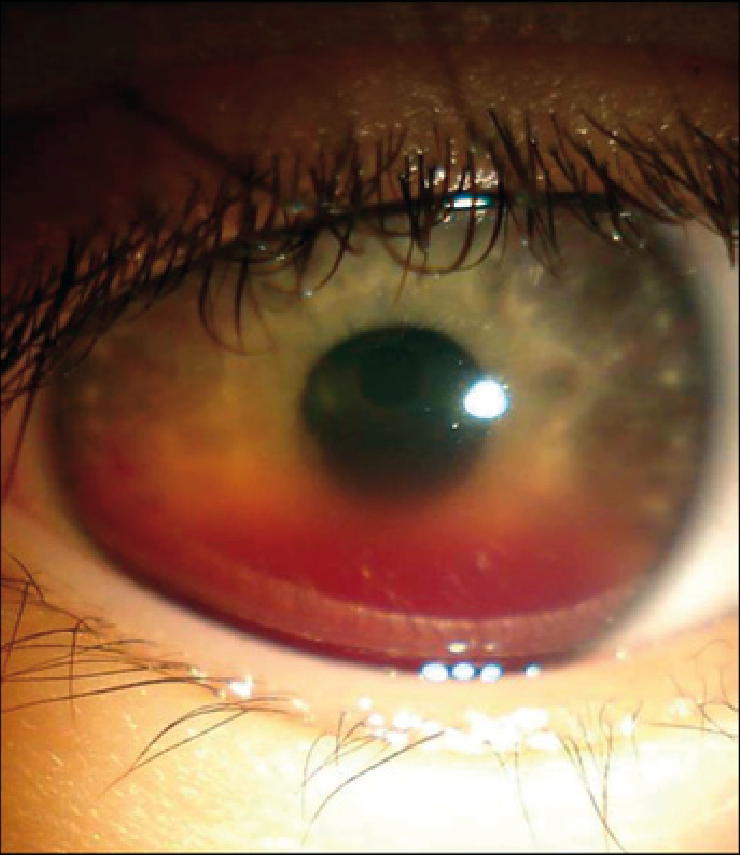 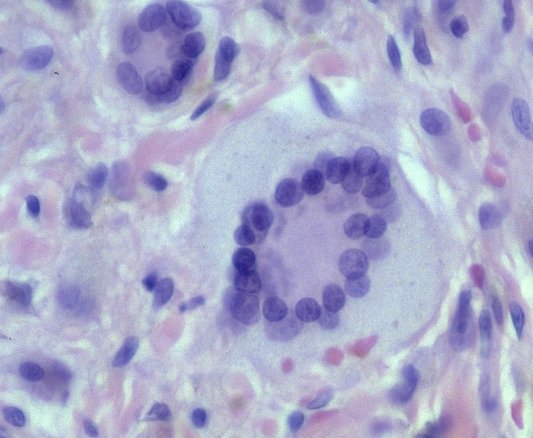 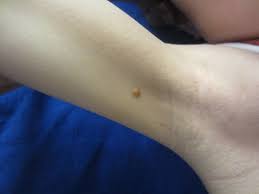 Touton giant cells
Spontaneous hyphema
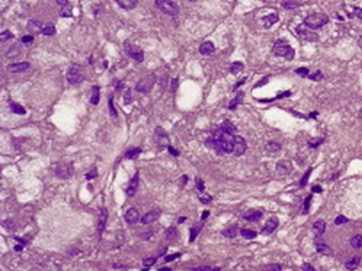 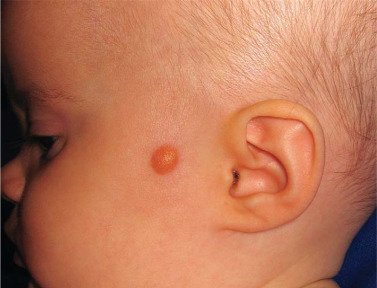 JXG
Skin papules. The orange color is classic
Foamy macrophages
185
Anterior Segment Dysgenesis
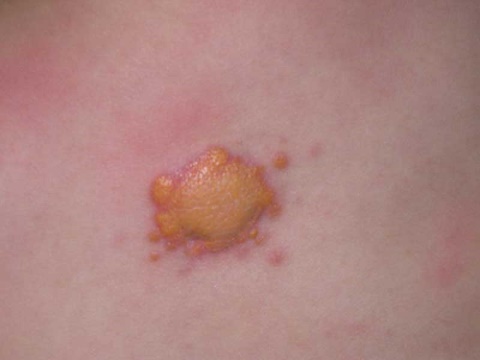 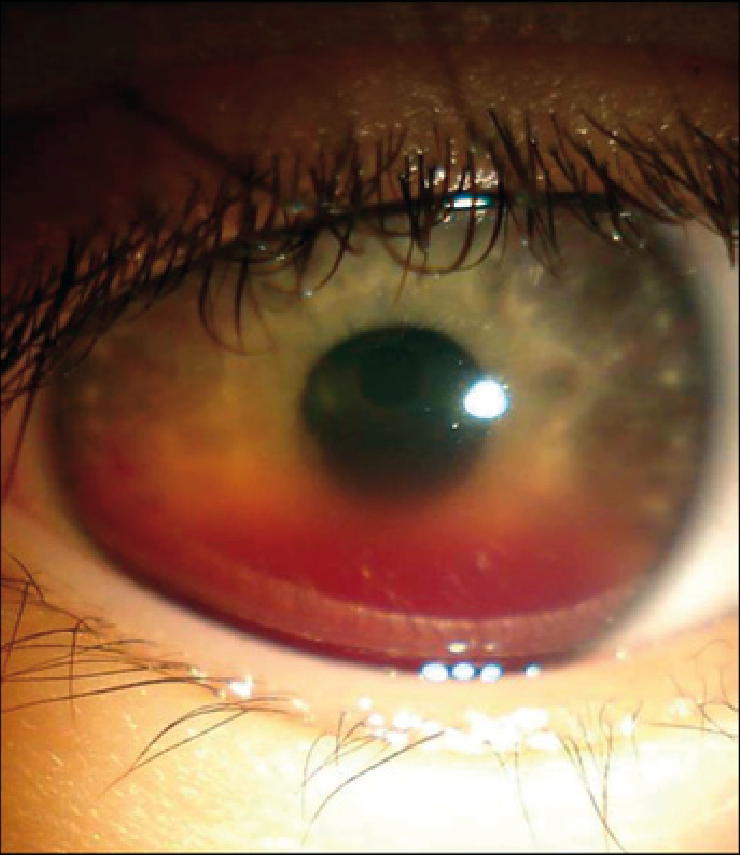 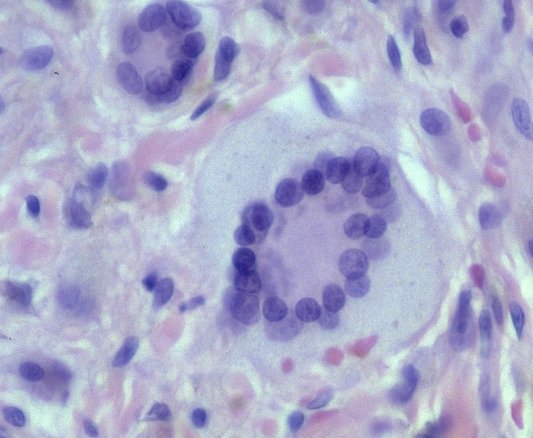 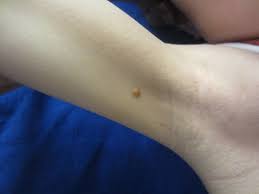 For more on JXG, see slide-set FELT8
Touton giant cells
Spontaneous hyphema
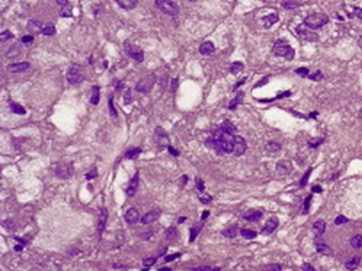 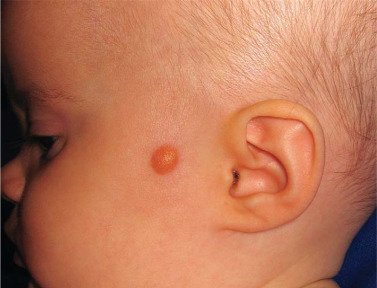 JXG
Skin papules. The orange color is classic
Foamy macrophages
186
Anterior Segment Dysgenesis
Anterior segment 
dysgenesis
What is a posterior embryotoxon?
An anteriorly displaced and thickened Schwalbe’s line/ring

Is it always a harbinger of significant pathology?
No; it is found in about 15% of otherwise normal eyes

In what three situations is it a significant finding?
1) When it is part of the Axenfeld-Rieger syndrome
2) When it is associated with aniridia
3) When it is associated with Alagille syndrome

Is there such a thing as an anterior embryotoxon?
Yes--it is another name for  arcus juvenilis
Peripheral
Central
Axenfeld-Rieger
syndrome
Posterior
embryotoxon
Posterior
keratoconus
Peters anomaly
Corneal arcus
Finally: Anterior embryotoxon is another name for arcus juvenilis. Is there an equivalent ‘another name’ for arcus senilis?
Yes--anterior gerontoxon

Gerontoxon?
Yeah, ‘geron-’ as in gerontology, as in old folks
Arcus senilis
aka
anterior gerontoxon
Arcus juvenilis
aka
anterior embryotoxon
What is arcus juvenilis?
It is the congenital version of arcus senilis
?
Anterior Segment Dysgenesis
Anterior segment 
dysgenesis
What is a posterior embryotoxon?
An anteriorly displaced and thickened Schwalbe’s line/ring

Is it always a harbinger of significant pathology?
No; it is found in about 15% of otherwise normal eyes

In what three situations is it a significant finding?
1) When it is part of the Axenfeld-Rieger syndrome
2) When it is associated with aniridia
3) When it is associated with Alagille syndrome

Is there such a thing as an anterior embryotoxon?
Yes--it is another name for  arcus juvenilis
Peripheral
Central
Axenfeld-Rieger
syndrome
Posterior
embryotoxon
Posterior
keratoconus
Peters anomaly
Corneal arcus
Finally: Anterior embryotoxon is another name for arcus juvenilis. Is there an equivalent ‘another name’ for arcus senilis?
Yes—anterior gerontoxon

Gerontoxon?
Yeah, ‘geron-’ as in gerontology, as in old folks
Arcus senilis
aka
anterior gerontoxon
Arcus juvenilis
aka
anterior embryotoxon
What is arcus juvenilis?
It is the congenital version of arcus senilis
Anterior Segment Dysgenesis
Anterior segment 
dysgenesis
What is a posterior embryotoxon?
An anteriorly displaced and thickened Schwalbe’s line/ring

Is it always a harbinger of significant pathology?
No; it is found in about 15% of otherwise normal eyes

In what three situations is it a significant finding?
1) When it is part of the Axenfeld-Rieger syndrome
2) When it is associated with aniridia
3) When it is associated with Alagille syndrome

Is there such a thing as an anterior embryotoxon?
Yes--it is another name for  arcus juvenilis
Peripheral
Central
Axenfeld-Rieger
syndrome
Posterior
embryotoxon
Posterior
keratoconus
Peters anomaly
Corneal arcus
Finally: Anterior embryotoxon is another name for arcus juvenilis. Is there an equivalent ‘another name’ for arcus senilis?
Yes—anterior gerontoxon

Gerontoxon?
Yeah, ‘geron-’ as in gerontology, as in old folks
Arcus senilis
aka
anterior gerontoxon
Arcus juvenilis
aka
anterior embryotoxon
What is arcus juvenilis?
It is the congenital version of arcus senilis
Anterior Segment Dysgenesis
Anterior segment 
dysgenesis
What is a posterior embryotoxon?
An anteriorly displaced and thickened Schwalbe’s line/ring

Is it always a harbinger of significant pathology?
No; it is found in about 15% of otherwise normal eyes

In what three situations is it a significant finding?
1) When it is part of the Axenfeld-Rieger syndrome
2) When it is associated with aniridia
3) When it is associated with Alagille syndrome

Is there such a thing as an anterior embryotoxon?
Yes--it is another name for  arcus juvenilis
Peripheral
Central
Axenfeld-Rieger
syndrome
Posterior
embryotoxon
Posterior
keratoconus
Peters anomaly
Corneal arcus
Finally: Anterior embryotoxon is another name for arcus juvenilis. Is there an equivalent ‘another name’ for arcus senilis?
Yes—anterior gerontoxon

Gerontoxon?
Yeah, ‘geron-’ as in gerontology, as in old folks
Arcus senilis
aka
anterior gerontoxon
Arcus juvenilis
aka
anterior embryotoxon
What is arcus juvenilis?
It is the congenital version of arcus senilis
Anterior Segment Dysgenesis
Anterior segment 
dysgenesis
What is a posterior embryotoxon?
An anteriorly displaced and thickened Schwalbe’s line/ring

Is it always a harbinger of significant pathology?
No; it is found in about 15% of otherwise normal eyes

In what three situations is it a significant finding?
1) When it is part of the Axenfeld-Rieger syndrome
2) When it is associated with aniridia
3) When it is associated with Alagille syndrome

Is there such a thing as an anterior embryotoxon?
Yes--it is another name for  arcus juvenilis
Peripheral
Central
Axenfeld-Rieger
syndrome
Posterior
embryotoxon
Posterior
keratoconus
Peters anomaly
Corneal arcus
To complete the matrix…There’s an anterior embryotoxon, a posterior embryotoxon, and an anterior gerontoxon.   That just leaves posterior gerontoxon. Is it a thing?
Finally: Anterior embryotoxon is another name for arcus juvenilis. Is there an equivalent ‘another name’ for arcus senilis?
Yes--anterior gerontoxon

Gerontoxon?
Yeah, ‘geron-’ as in gerontology, as in old folks
Arcus senilis
aka
anterior gerontoxon
Arcus juvenilis
aka
anterior embryotoxon
What is arcus juvenilis?
It is the congenital version of arcus senilis
Anterior Segment Dysgenesis
Anterior segment 
dysgenesis
What is a posterior embryotoxon?
An anteriorly displaced and thickened Schwalbe’s line/ring

Is it always a harbinger of significant pathology?
No; it is found in about 15% of otherwise normal eyes

In what three situations is it a significant finding?
1) When it is part of the Axenfeld-Rieger syndrome
2) When it is associated with aniridia
3) When it is associated with Alagille syndrome

Is there such a thing as an anterior embryotoxon?
Yes--it is another name for  arcus juvenilis
Peripheral
Central
Axenfeld-Rieger
syndrome
Posterior
embryotoxon
Posterior
keratoconus
Peters anomaly
Corneal arcus
To complete the matrix…There’s an anterior embryotoxon, a posterior embryotoxon, and an anterior gerontoxon.   That just leaves posterior gerontoxon. Is it a thing?
Not that I’m aware of (hit me up if you know different)
Finally: Anterior embryotoxon is another name for arcus juvenilis. Is there an equivalent ‘another name’ for arcus senilis?
Yes--anterior gerontoxon

Gerontoxon?
Yeah, ‘geron-’ as in gerontology, as in old folks
Arcus senilis
aka
anterior gerontoxon
Arcus juvenilis
aka
anterior embryotoxon
What is arcus juvenilis?
It is the congenital version of arcus senilis
Anterior Segment Dysgenesis
Anterior segment 
dysgenesis
What features define Axenfeld-Rieger syndrome?
Posterior embryotoxon with attached iris strands +  iris hypoplasia  +  angle abnormalities 

What other iris abnormalities may be present?
1) Corectopia
2) Ectropion uveae
3) Cryptless, glassy surface

What corneal abnormalities may be present?
1) Megalocornea
2) Microcornea

What nonocular abnormalities may be present?
1) Abnormal dentition
2) Characteristic facies
3) Periumbilical skin folds
4) Cardiac valve problems
Peripheral
Central
Axenfeld-Rieger
syndrome
Posterior
embryotoxon
Posterior
keratoconus
Peters anomaly
Anterior Segment Dysgenesis
Anterior segment 
dysgenesis
What features define Axenfeld-Rieger syndrome?
Posterior embryotoxon with attached iris strands +  iris hypoplasia  +  angle abnormalities 

What other iris abnormalities may be present?
1) Corectopia
2) Ectropion uveae
3) Cryptless, glassy surface

What corneal abnormalities may be present?
1) Megalocornea
2) Microcornea

What nonocular abnormalities may be present?
1) Abnormal dentition
2) Characteristic facies
3) Periumbilical skin folds
4) Cardiac valve problems
Peripheral
Central
Axenfeld-Rieger
syndrome
Posterior
embryotoxon
Posterior
keratoconus
Peters anomaly
Anterior Segment Dysgenesis
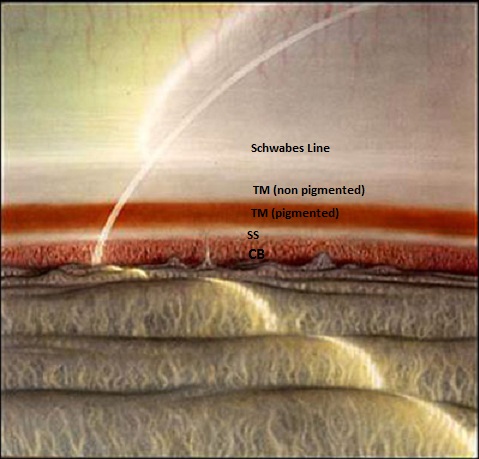 Schwalbe’s
Normal iris strands attached to SS
Anterior Segment Dysgenesis
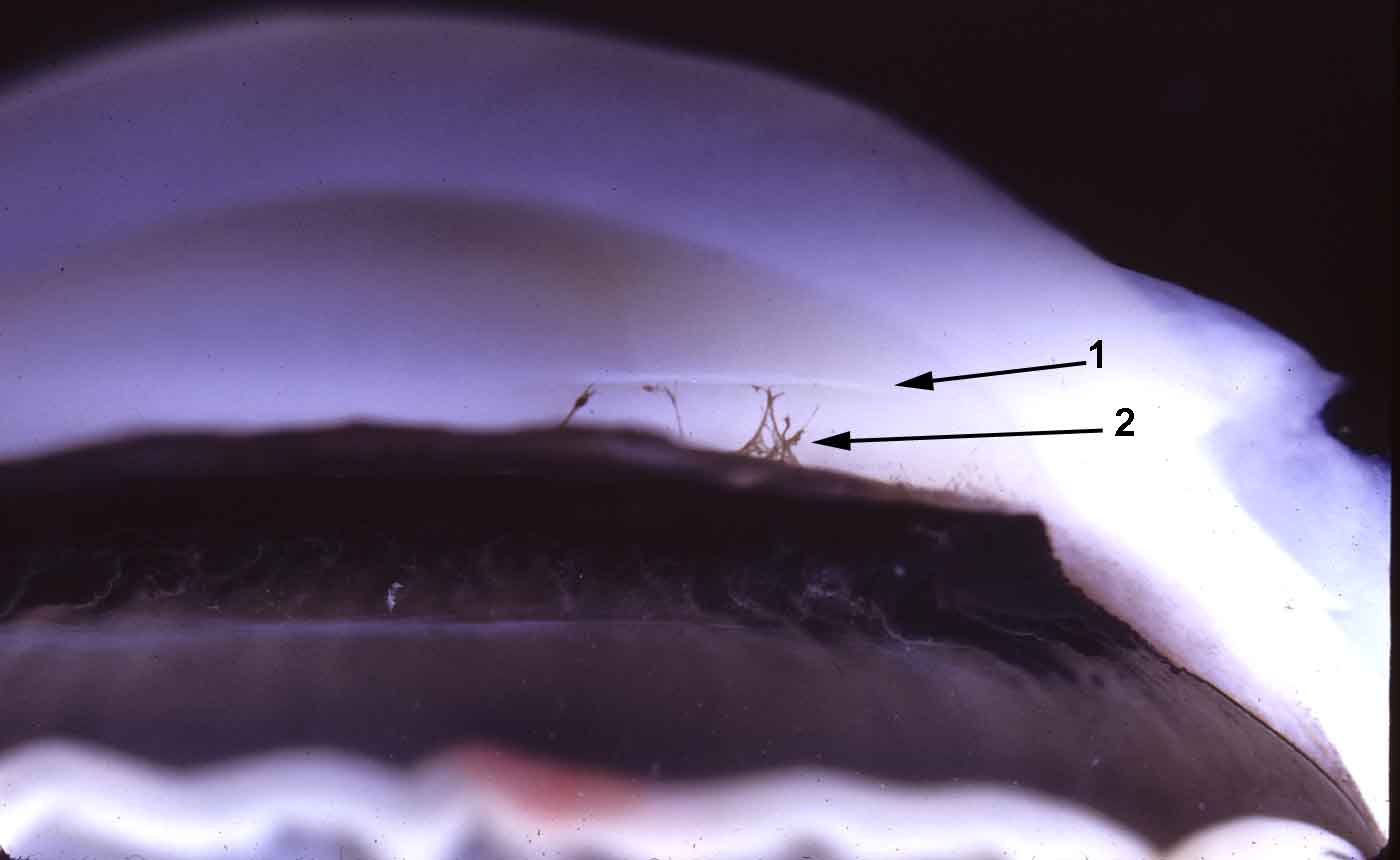 Abnormal iris strands attached to posterior embryotoxon in A-R
Anterior Segment Dysgenesis
Anterior segment 
dysgenesis
What features define Axenfeld-Rieger syndrome?
Posterior embryotoxon with attached iris strands +  iris hypoplasia  +  angle abnormalities 

What other iris abnormalities may be present?
1) Corectopia
2) Ectropion uveae
3) Cryptless, glassy surface

What corneal abnormalities may be present?
1) Megalocornea
2) Microcornea

What nonocular abnormalities may be present?
1) Abnormal dentition
2) Characteristic facies
3) Periumbilical skin folds
4) Cardiac valve problems
Peripheral
Central
Where does ARS rank as a cause of iris hypoplasia?
It is the most common
Axenfeld-Rieger
syndrome
Posterior
embryotoxon
Posterior
keratoconus
Peters anomaly
Anterior Segment Dysgenesis
Anterior segment 
dysgenesis
What features define Axenfeld-Rieger syndrome?
Posterior embryotoxon with attached iris strands +  iris hypoplasia  +  angle abnormalities 

What other iris abnormalities may be present?
1) Corectopia
2) Ectropion uveae
3) Cryptless, glassy surface

What corneal abnormalities may be present?
1) Megalocornea
2) Microcornea

What nonocular abnormalities may be present?
1) Abnormal dentition
2) Characteristic facies
3) Periumbilical skin folds
4) Cardiac valve problems
Peripheral
Central
Where does ARS rank as a cause of iris hypoplasia?
It is the most common
Axenfeld-Rieger
syndrome
Posterior
embryotoxon
Posterior
keratoconus
Peters anomaly
Anterior Segment Dysgenesis
Anterior segment 
dysgenesis
What features define Axenfeld-Rieger syndrome?
Posterior embryotoxon with attached iris strands +  iris hypoplasia  +  angle abnormalities 

What other iris abnormalities may be present?
1) Corectopia
2) Ectropion uveae
3) Cryptless, glassy surface

What corneal abnormalities may be present?
1) Megalocornea
2) Microcornea

What nonocular abnormalities may be present?
1) Abnormal dentition
2) Characteristic facies
3) Periumbilical skin folds
4) Cardiac valve problems
Peripheral
Central
‘Angle abnormalities’ suggests an increased risk of glaucoma. Does ARS in fact convey such a risk?
It does indeed

What is the lifetime risk of developing glaucoma?
50%
Axenfeld-Rieger
syndrome
Posterior
embryotoxon
Posterior
keratoconus
Peters anomaly
Anterior Segment Dysgenesis
Anterior segment 
dysgenesis
What features define Axenfeld-Rieger syndrome?
Posterior embryotoxon with attached iris strands +  iris hypoplasia  +  angle abnormalities 

What other iris abnormalities may be present?
1) Corectopia
2) Ectropion uveae
3) Cryptless, glassy surface

What corneal abnormalities may be present?
1) Megalocornea
2) Microcornea

What nonocular abnormalities may be present?
1) Abnormal dentition
2) Characteristic facies
3) Periumbilical skin folds
4) Cardiac valve problems
Peripheral
Central
‘Angle abnormalities’ suggests an increased risk of glaucoma. Does ARS in fact convey such a risk?
It does indeed

What is the lifetime risk of developing glaucoma?
50%
Axenfeld-Rieger
syndrome
Posterior
embryotoxon
Posterior
keratoconus
Peters anomaly
Anterior Segment Dysgenesis
Anterior segment 
dysgenesis
What features define Axenfeld-Rieger syndrome?
Posterior embryotoxon with attached iris strands +  iris hypoplasia  +  angle abnormalities 

What other iris abnormalities may be present?
1) Corectopia
2) Ectropion uveae
3) Cryptless, glassy surface

What corneal abnormalities may be present?
1) Megalocornea
2) Microcornea

What nonocular abnormalities may be present?
1) Abnormal dentition
2) Characteristic facies
3) Periumbilical skin folds
4) Cardiac valve problems
Peripheral
Central
‘Angle abnormalities’ suggests an increased risk of glaucoma. Does ARS in fact convey such a risk?
It does indeed

What is the lifetime risk of developing glaucoma?
50%
Axenfeld-Rieger
syndrome
Posterior
embryotoxon
Posterior
keratoconus
Peters anomaly
Anterior Segment Dysgenesis
Anterior segment 
dysgenesis
What features define Axenfeld-Rieger syndrome?
Posterior embryotoxon with attached iris strands +  iris hypoplasia  +  angle abnormalities 

What other iris abnormalities may be present?
1) Corectopia
2) Ectropion uveae
3) Cryptless, glassy surface

What corneal abnormalities may be present?
1) Megalocornea
2) Microcornea

What nonocular abnormalities may be present?
1) Abnormal dentition
2) Characteristic facies
3) Periumbilical skin folds
4) Cardiac valve problems
Peripheral
Central
‘Angle abnormalities’ suggests an increased risk of glaucoma. Does ARS in fact convey such a risk?
It does indeed

What is the lifetime risk of developing glaucoma?
50%
Axenfeld-Rieger
syndrome
Posterior
embryotoxon
Posterior
keratoconus
Peters anomaly
Anterior Segment Dysgenesis
Anterior segment 
dysgenesis
What features define Axenfeld-Rieger syndrome?
Posterior embryotoxon with attached iris strands +  iris hypoplasia  +  angle abnormalities 

What other iris abnormalities may be present?
1) ?
2) ?
3) ? Cryptless, glassy surface

What corneal abnormalities may be present?
1) Megalocornea
2) Microcornea

What nonocular abnormalities may be present?
1) Abnormal dentition
2) Characteristic facies
3) Periumbilical skin folds
4) Cardiac valve problems
Peripheral
Central
Axenfeld-Rieger
syndrome
Posterior
embryotoxon
Posterior
keratoconus
Peters anomaly
Anterior Segment Dysgenesis
Anterior segment 
dysgenesis
What features define Axenfeld-Rieger syndrome?
Posterior embryotoxon with attached iris strands +  iris hypoplasia  +  angle abnormalities 

What other iris abnormalities may be present?
1) Corectopia
2) Ectropion uveae
3) Cryptless, glassy surface

What corneal abnormalities may be present?
1) Megalocornea
2) Microcornea

What nonocular abnormalities may be present?
1) Abnormal dentition
2) Characteristic facies
3) Periumbilical skin folds
4) Cardiac valve problems
Peripheral
Central
Axenfeld-Rieger
syndrome
Posterior
embryotoxon
Posterior
keratoconus
Peters anomaly
Anterior Segment Dysgenesis
Anterior segment 
dysgenesis
What is corectopia?
The displacement of the pupil from its normal central-ish location

Why central-ish?
Deviation from centrality of 1/2 mm is common, and up to 1 mm is considered normal
What features define Axenfeld-Rieger syndrome?
Posterior embryotoxon with attached iris strands +  iris hypoplasia  +  angle abnormalities 

What other iris abnormalities may be present?
1) Corectopia
2) Ectropion uveae
3) Cryptless, glassy surface

What corneal abnormalities may be present?
1) Megalocornea
2) Microcornea

What nonocular abnormalities may be present?
1) Abnormal dentition
2) Characteristic facies
3) Periumbilical skin folds
4) Cardiac valve problems
Peripheral
Central
Axenfeld-Rieger
syndrome
Posterior
embryotoxon
Posterior
keratoconus
Peters anomaly
Anterior Segment Dysgenesis
Anterior segment 
dysgenesis
What is corectopia?
The displacement of the pupil from its normal central-ish location

Why central-ish?
Deviation from centrality of 1/2 mm is common, and up to 1 mm is considered normal
What features define Axenfeld-Rieger syndrome?
Posterior embryotoxon with attached iris strands +  iris hypoplasia  +  angle abnormalities 

What other iris abnormalities may be present?
1) Corectopia
2) Ectropion uveae
3) Cryptless, glassy surface

What corneal abnormalities may be present?
1) Megalocornea
2) Microcornea

What nonocular abnormalities may be present?
1) Abnormal dentition
2) Characteristic facies
3) Periumbilical skin folds
4) Cardiac valve problems
Peripheral
Central
Axenfeld-Rieger
syndrome
Posterior
embryotoxon
Posterior
keratoconus
Peters anomaly
Anterior Segment Dysgenesis
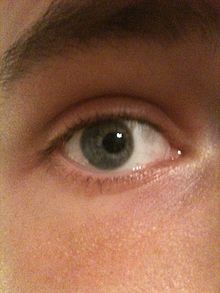 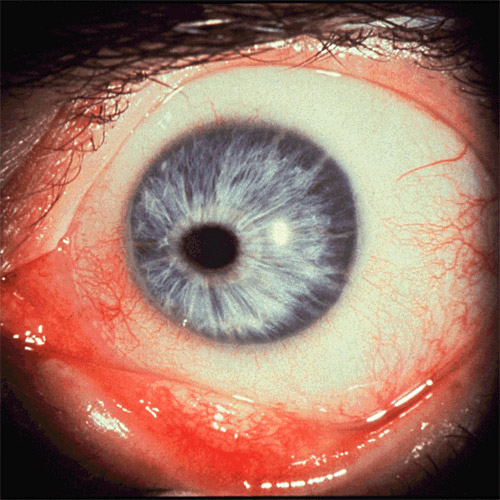 Corectopia
Anterior Segment Dysgenesis
Anterior segment 
dysgenesis
What is corectopia?
The displacement of the pupil from its normal central-ish location

Why central-ish?
Deviation from centrality of 1/2 mm is common, and up to 1 mm is considered normal
What features define Axenfeld-Rieger syndrome?
Posterior embryotoxon with attached iris strands +  iris hypoplasia  +  angle abnormalities 

What other iris abnormalities may be present?
1) Corectopia
2) Ectropion uveae
3) Cryptless, glassy surface

What corneal abnormalities may be present?
1) Megalocornea
2) Microcornea

What nonocular abnormalities may be present?
1) Abnormal dentition
2) Characteristic facies
3) Periumbilical skin folds
4) Cardiac valve problems
Peripheral
Central
Axenfeld-Rieger
syndrome
Posterior
embryotoxon
Posterior
keratoconus
Peters anomaly
Anterior Segment Dysgenesis
Anterior segment 
dysgenesis
What is corectopia?
The displacement of the pupil from its normal central-ish location

Why central-ish?
Deviation from centrality of 1/2 mm is common, and up to 1 mm is considered normal
What features define Axenfeld-Rieger syndrome?
Posterior embryotoxon with attached iris strands +  iris hypoplasia  +  angle abnormalities 

What other iris abnormalities may be present?
1) Corectopia
2) Ectropion uveae
3) Cryptless, glassy surface

What corneal abnormalities may be present?
1) Megalocornea
2) Microcornea

What nonocular abnormalities may be present?
1) Abnormal dentition
2) Characteristic facies
3) Periumbilical skin folds
4) Cardiac valve problems
Peripheral
Central
Axenfeld-Rieger
syndrome
Posterior
embryotoxon
Posterior
keratoconus
Peters anomaly
Anterior Segment Dysgenesis
Anterior segment 
dysgenesis
What features define Axenfeld-Rieger syndrome?
Posterior embryotoxon with attached iris strands +  iris hypoplasia  +  angle abnormalities 

What other iris abnormalities may be present?
1) Corectopia
2) Ectropion uveae
3) Cryptless, glassy surface

What corneal abnormalities may be present?
1) Megalocornea
2) Microcornea

What nonocular abnormalities may be present?
1) Abnormal dentition
2) Characteristic facies
3) Periumbilical skin folds
4) Cardiac valve problems
Peripheral
Central
Axenfeld-Rieger
syndrome
Posterior
embryotoxon
Posterior
keratoconus
What does the term ectropion uveae refer to?
The presence of posterior pigmented iris epithelium on the anterior surface of the iris

Technically speaking, the term a misnomer. Why?
Because the posterior pigmented epithelium derives from neuroectoderm, not uvea
Peters anomaly
Anterior Segment Dysgenesis
Anterior segment 
dysgenesis
What features define Axenfeld-Rieger syndrome?
Posterior embryotoxon with attached iris strands +  iris hypoplasia  +  angle abnormalities 

What other iris abnormalities may be present?
1) Corectopia
2) Ectropion uveae
3) Cryptless, glassy surface

What corneal abnormalities may be present?
1) Megalocornea
2) Microcornea

What nonocular abnormalities may be present?
1) Abnormal dentition
2) Characteristic facies
3) Periumbilical skin folds
4) Cardiac valve problems
Peripheral
Central
Axenfeld-Rieger
syndrome
Posterior
embryotoxon
Posterior
keratoconus
What does the term ectropion uveae refer to?
The presence of posterior pigmented iris epithelium on the anterior surface of the iris

Technically speaking, the term a misnomer. Why?
Because the posterior pigmented epithelium derives from neuroectoderm, not uvea
Peters anomaly
Anterior Segment Dysgenesis
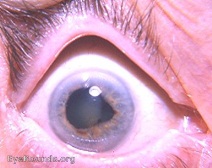 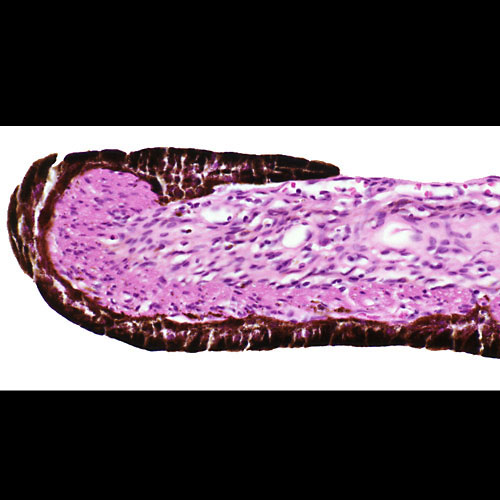 Ectropion uveae
Anterior Segment Dysgenesis
Anterior segment 
dysgenesis
What features define Axenfeld-Rieger syndrome?
Posterior embryotoxon with attached iris strands +  iris hypoplasia  +  angle abnormalities 

What other iris abnormalities may be present?
1) Corectopia
2) Ectropion uveae
3) Cryptless, glassy surface

What corneal abnormalities may be present?
1) Megalocornea
2) Microcornea

What nonocular abnormalities may be present?
1) Abnormal dentition
2) Characteristic facies
3) Periumbilical skin folds
4) Cardiac valve problems
Peripheral
Central
Axenfeld-Rieger
syndrome
Posterior
embryotoxon
Posterior
keratoconus
What does the term ectropion uveae refer to?
The presence of posterior pigmented iris epithelium on the anterior surface of the iris

Technically speaking, the term a misnomer. Why?
Because the posterior pigmented epithelium derives from neuroectoderm, not uvea
Peters anomaly
Anterior Segment Dysgenesis
Anterior segment 
dysgenesis
What features define Axenfeld-Rieger syndrome?
Posterior embryotoxon with attached iris strands +  iris hypoplasia  +  angle abnormalities 

What other iris abnormalities may be present?
1) Corectopia
2) Ectropion uveae
3) Cryptless, glassy surface

What corneal abnormalities may be present?
1) Megalocornea
2) Microcornea

What nonocular abnormalities may be present?
1) Abnormal dentition
2) Characteristic facies
3) Periumbilical skin folds
4) Cardiac valve problems
Peripheral
Central
Axenfeld-Rieger
syndrome
Posterior
embryotoxon
Posterior
keratoconus
What does the term ectropion uveae refer to?
The presence of posterior pigmented iris epithelium on the anterior surface of the iris

Technically speaking, the term a misnomer. Why?
Because the posterior pigmented epithelium derives from neuroectoderm, not uvea
Peters anomaly
Anterior Segment Dysgenesis
Anterior segment 
dysgenesis
What features define Axenfeld-Rieger syndrome?
Posterior embryotoxon with attached iris strands +  iris hypoplasia  +  angle abnormalities 

What other iris abnormalities may be present?
1) Corectopia
2) Ectropion uveae
3) Cryptless, glassy surface

What corneal abnormalities may be present?
1) ?
2) ? Microcornea

What nonocular abnormalities may be present?
1) Abnormal dentition
2) Characteristic facies
3) Periumbilical skin folds
4) Cardiac valve problems
Not simultaneously, obviously
Peripheral
Central
Axenfeld-Rieger
syndrome
Posterior
embryotoxon
Posterior
keratoconus
Peters anomaly
Anterior Segment Dysgenesis
Anterior segment 
dysgenesis
What features define Axenfeld-Rieger syndrome?
Posterior embryotoxon with attached iris strands +  iris hypoplasia  +  angle abnormalities 

What other iris abnormalities may be present?
1) Corectopia
2) Ectropion uveae
3) Cryptless, glassy surface

What corneal abnormalities may be present?
1) Megalocornea
2) Microcornea

What nonocular abnormalities may be present?
1) Abnormal dentition
2) Characteristic facies
3) Periumbilical skin folds
4) Cardiac valve problems
Not simultaneously, obviously
Peripheral
Central
Axenfeld-Rieger
syndrome
Posterior
embryotoxon
Posterior
keratoconus
Peters anomaly
Anterior Segment Dysgenesis
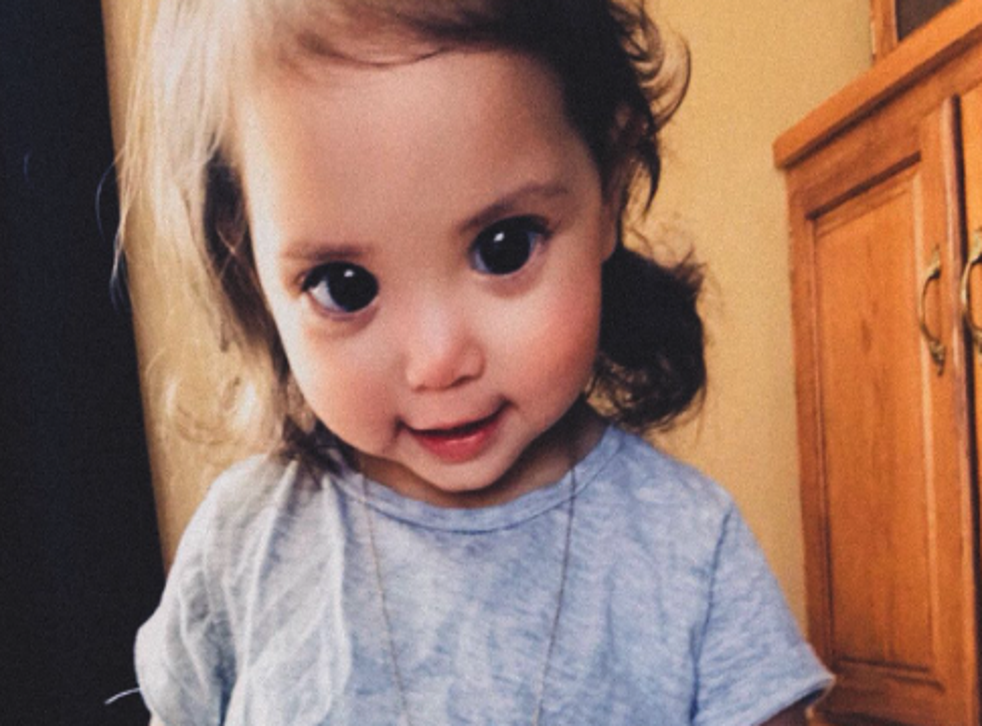 Megalocornea in a 2 y.o. with Axenfeld-Reiger
Anterior Segment Dysgenesis
Anterior segment 
dysgenesis
What features define Axenfeld-Rieger syndrome?
Posterior embryotoxon with attached iris strands +  iris hypoplasia  +  angle abnormalities 

What other iris abnormalities may be present?
1) Corectopia
2) Ectropion uveae
3) Cryptless, glassy surface

What corneal abnormalities may be present?
1) Megalocornea
2) Microcornea

What nonocular abnormalities may be present?
1) Abnormal dentition
2) Characteristic facies
3) Periumbilical skin folds
4) Cardiac valve problems
Peripheral
Central
Axenfeld-Rieger
syndrome
Posterior
embryotoxon
Posterior
keratoconus
Peters anomaly
Anterior Segment Dysgenesis
Anterior segment 
dysgenesis
What features define Axenfeld-Rieger syndrome?
Posterior embryotoxon with attached iris strands +  iris hypoplasia  +  angle abnormalities 

What other iris abnormalities may be present?
1) Corectopia
2) Ectropion uveae
3) Cryptless, glassy surface

What corneal abnormalities may be present?
1) Megalocornea
2) Microcornea

What nonocular abnormalities may be present?
1) Abnormal dentition
2) Characteristic facies
3) Periumbilical skin folds
4) Cardiac valve problems
Peripheral
Central
Axenfeld-Rieger
syndrome
Posterior
embryotoxon
Posterior
keratoconus
Peters anomaly
Anterior Segment Dysgenesis
Anterior segment 
dysgenesis
What features define Axenfeld-Rieger syndrome?
Posterior embryotoxon with attached iris strands +  iris hypoplasia  +  angle abnormalities 

What other iris abnormalities may be present?
1) Corectopia
2) Ectropion uveae
3) Cryptless, glassy surface

What corneal abnormalities may be present?
1) Megalocornea
2) Microcornea

What nonocular abnormalities may be present?
1) Abnormal dentition
2) Characteristic facies
3) Periumbilical skin folds
4) Cardiac valve problems
Peripheral
Central
Axenfeld-Rieger
syndrome
Posterior
embryotoxon
Posterior
keratoconus
Peters anomaly
Anterior Segment Dysgenesis
Anterior segment 
dysgenesis
What features define Axenfeld-Rieger syndrome?
Posterior embryotoxon with attached iris strands +  iris hypoplasia  +  angle abnormalities 

What other iris abnormalities may be present?
1) Corectopia
2) Ectropion uveae
3) Cryptless, glassy surface

What corneal abnormalities may be present?
1) Megalocornea
2) Microcornea

What nonocular abnormalities may be present?
1) Abnormal dentition
2) Characteristic facies
3) Periumbilical skin folds
4) Cardiac valve problems
Peripheral
Central
Axenfeld-Rieger
syndrome
Posterior
embryotoxon
Posterior
keratoconus
Peters anomaly
Anterior Segment Dysgenesis
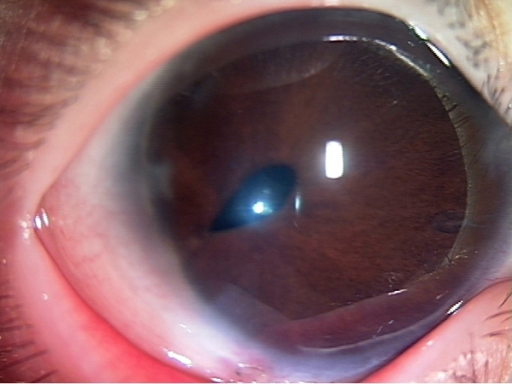 3 y.o. girl who presented at three months of age with hazy megalocornea, 
posterior embryotoxon, iris hypoplasia, corectopia with early onset severe glaucoma. The horizontal/vertical corneal diameters were 13.0/12.5 mm.
Anterior Segment Dysgenesis
Anterior segment 
dysgenesis
What features define Axenfeld-Rieger syndrome?
Posterior embryotoxon with attached iris strands +  iris hypoplasia  +  angle abnormalities 

What other iris abnormalities may be present?
1) Corectopia
2) Ectropion uveae
3) Cryptless, glassy surface

What corneal abnormalities may be present?
1) Megalocornea
2) Microcornea

What nonocular abnormalities may be present?
1) Abnormal dentition
2) Characteristic facies
3) Periumbilical skin folds
4) Cardiac valve problems
Peripheral
Central
Axenfeld-Rieger
syndrome
Posterior
embryotoxon
Posterior
keratoconus
Peters anomaly
Anterior Segment Dysgenesis
Anterior segment 
dysgenesis
What features define Axenfeld-Rieger syndrome?
Posterior embryotoxon with attached iris strands +  iris hypoplasia  +  angle abnormalities 

What other iris abnormalities may be present?
1) Corectopia
2) Ectropion uveae
3) Cryptless, glassy surface

What corneal abnormalities may be present?
1) Megalocornea
2) Microcornea

What nonocular abnormalities may be present?
1) Abnormal dentition
2) Characteristic facies
3) Periumbilical skin folds
4) Cardiac valve problems
Peripheral
Central
Axenfeld-Rieger
syndrome
Posterior
embryotoxon
Posterior
keratoconus
Peters anomaly
Anterior Segment Dysgenesis
Anterior segment 
dysgenesis
What features define Axenfeld-Rieger syndrome?
Posterior embryotoxon with attached iris strands +  iris hypoplasia  +  angle abnormalities 

What other iris abnormalities may be present?
1) Corectopia
2) Ectropion uveae
3) Cryptless, glassy surface

What corneal abnormalities may be present?
1) Megalocornea
2) Microcornea

What nonocular abnormalities may be present?
1) Abnormal dentition
2) Characteristic facies
3) Periumbilical skin folds
4) Cardiac valve problems
Peripheral
Central
Axenfeld-Rieger
syndrome
Posterior
embryotoxon
Posterior
keratoconus
Peters anomaly
Anterior Segment Dysgenesis
Anterior segment 
dysgenesis
What features define Axenfeld-Rieger syndrome?
Posterior embryotoxon with attached iris strands +  iris hypoplasia  +  angle abnormalities 

What other iris abnormalities may be present?
1) Corectopia
2) Ectropion uveae
3) Cryptless, glassy surface

What corneal abnormalities may be present?
1) Megalocornea
2) Microcornea

What nonocular abnormalities may be present?
1) Abnormal dentition
2) Characteristic facies
3) Periumbilical skin folds
4) Cardiac valve problems
Peripheral
Central
Axenfeld-Rieger
syndrome
Posterior
embryotoxon
Posterior
keratoconus
Peters anomaly
Anterior Segment Dysgenesis
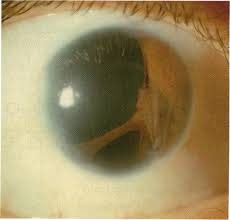 Axenfeld-Reiger with microcornea (8.5 mm)
Anterior Segment Dysgenesis
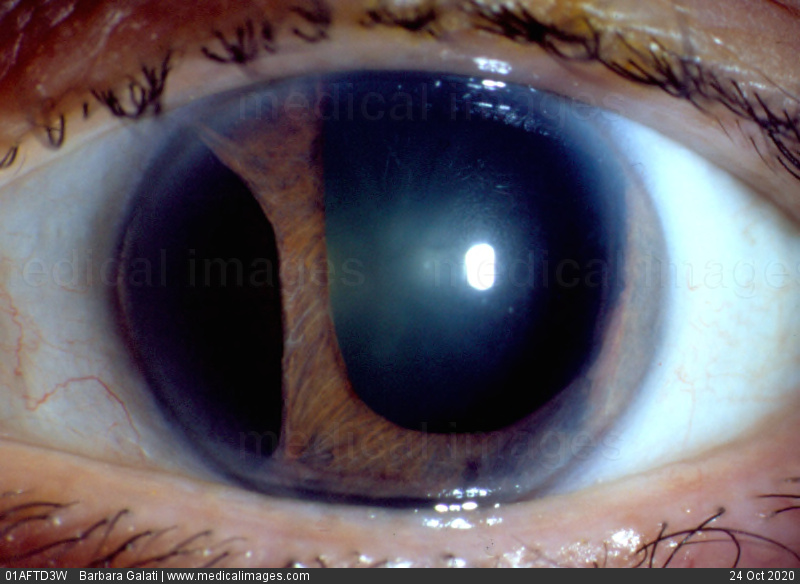 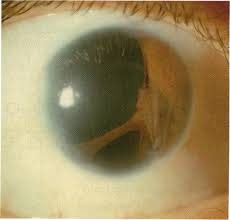 That pic should have immediately reminded you of another condition (pictured above)—what is it?
Axenfeld-Reiger with microcornea (8.5 mm)
Anterior Segment Dysgenesis
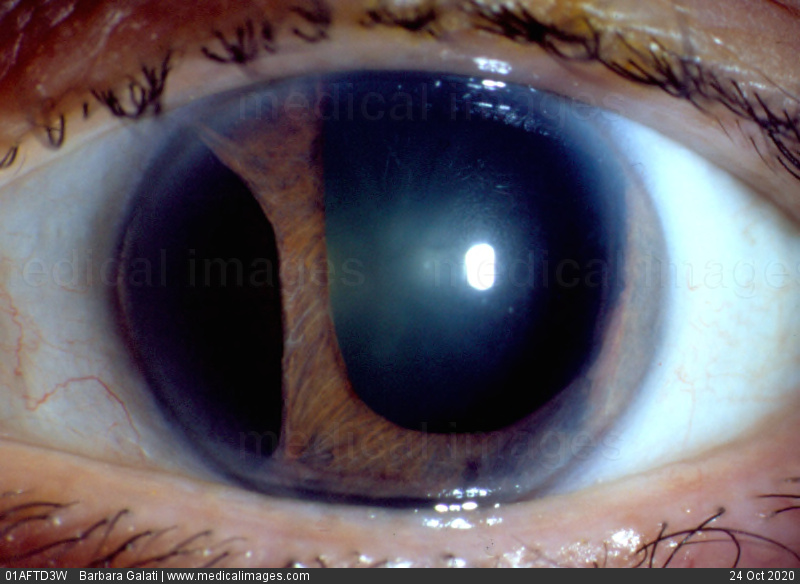 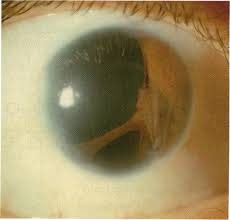 That pic should have immediately reminded you of another condition (pictured above)—what is it?
Essential iris atrophy
Axenfeld-Reiger with microcornea (8.5 mm)
Anterior Segment Dysgenesis
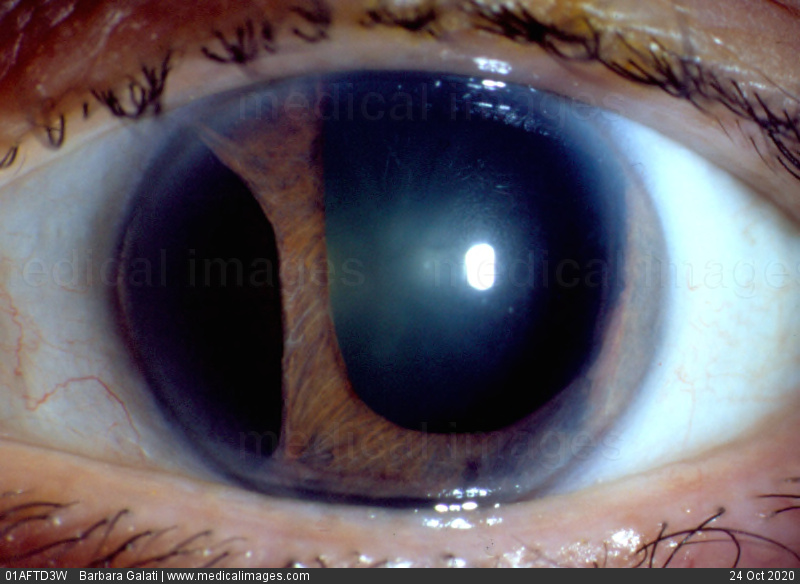 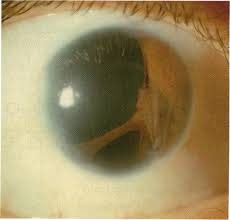 That pic should have immediately reminded you of another condition (pictured above)—what is it?
Essential iris atrophy

Essential iris atrophy is a variant/form of what condition?
Axenfeld-Reiger with microcornea (8.5 mm)
Anterior Segment Dysgenesis
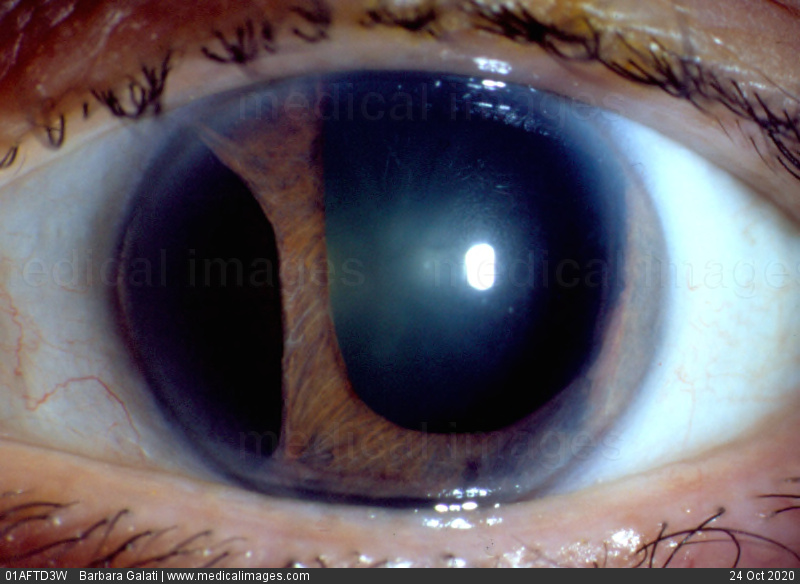 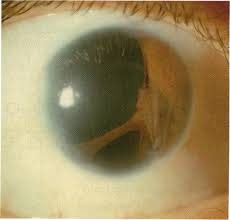 That pic should have immediately reminded you of another condition (pictured above)—what is it?
Essential iris atrophy

Essential iris atrophy is a variant/form of what condition?
Iridocorneal endothelial (ICE) syndrome
Axenfeld-Reiger with microcornea (8.5 mm)
Anterior Segment Dysgenesis
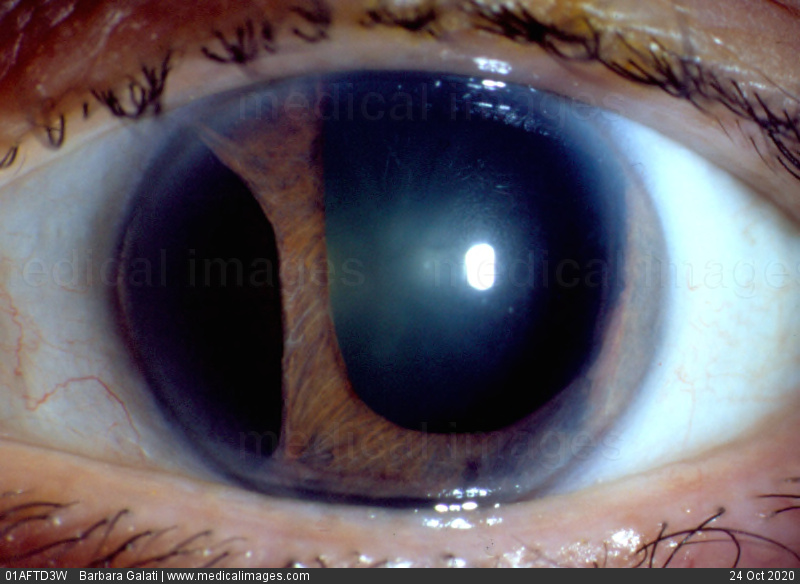 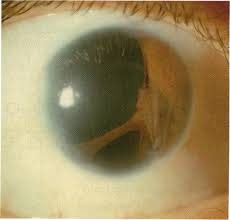 That pic should have immediately reminded you of another condition (pictured above)—what is it?
Essential iris atrophy

Essential iris atrophy is a variant/form of what condition?
Iridocorneal endothelial (ICE) syndrome

How do we know that the ARS pic isn’t actually ICE?
Axenfeld-Reiger with microcornea (8.5 mm)
Anterior Segment Dysgenesis
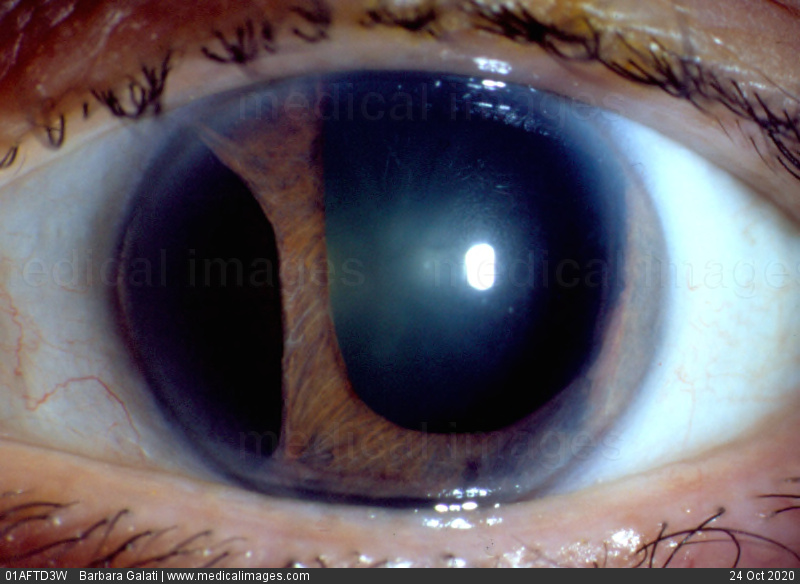 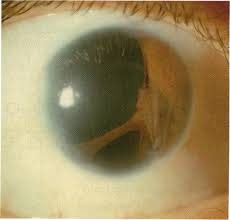 That pic should have immediately reminded you of another condition (pictured above)—what is it?
Essential iris atrophy

Essential iris atrophy is a variant/form of what condition?
Iridocorneal endothelial (ICE) syndrome

How do we know that the ARS pic isn’t actually ICE?
Because ICE is not associated with microcornea
Axenfeld-Reiger with microcornea (8.5 mm)
Anterior Segment Dysgenesis
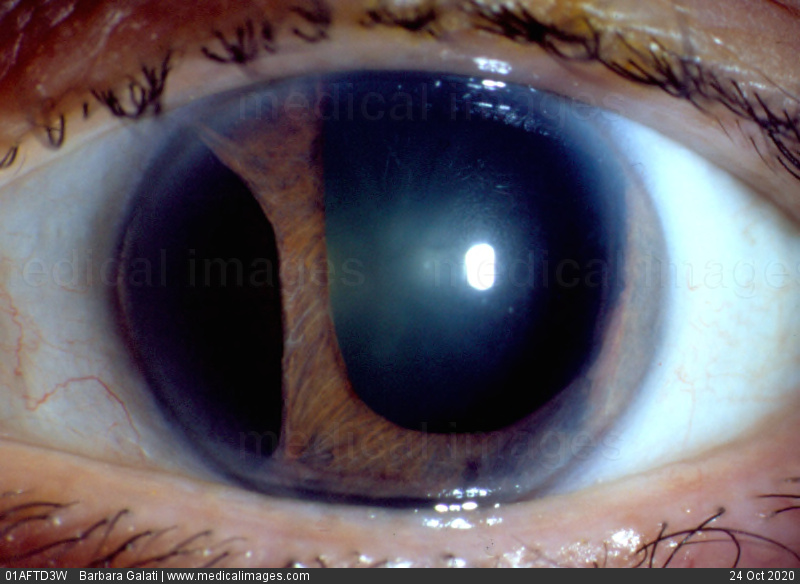 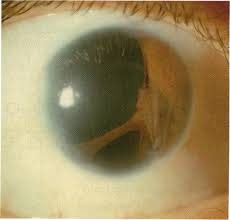 That pic should have immediately reminded you of another condition (pictured above)—what is it?
Essential iris atrophy

Essential iris atrophy is a variant/form of what condition?
Iridocorneal endothelial (ICE) syndrome

How do we know that the ARS pic isn’t actually ICE?
Because ICE is not associated with microcornea
Is ICE sporadic, or inherited?
Sporadic

Is it unilateral, or bilateral?
Unilateral

Does it tend to affect males, or females?
Females
Axenfeld-Reiger with microcornea (8.5 mm)
Anterior Segment Dysgenesis
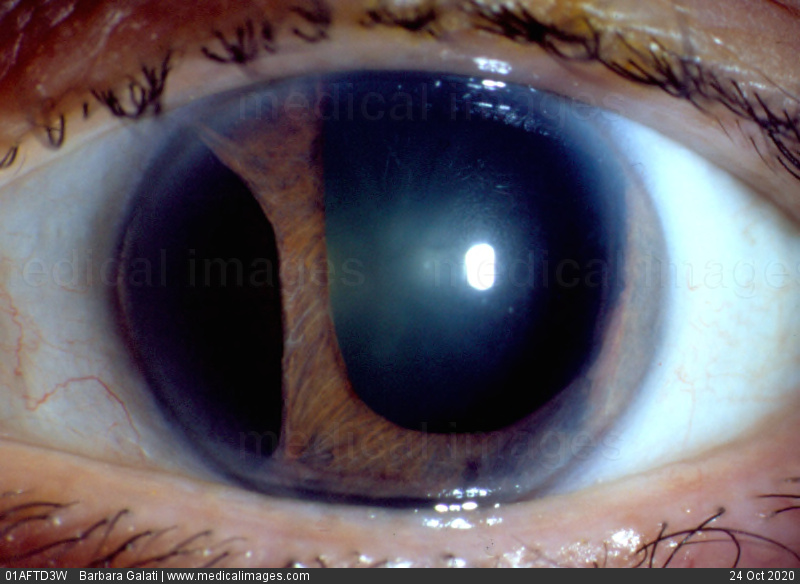 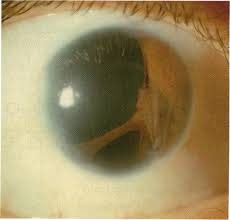 That pic should have immediately reminded you of another condition (pictured above)—what is it?
Essential iris atrophy

Essential iris atrophy is a variant/form of what condition?
Iridocorneal endothelial (ICE) syndrome

How do we know that the ARS pic isn’t actually ICE?
Because ICE is not associated with microcornea
Is ICE sporadic, or inherited?
Sporadic

Is it unilateral, or bilateral?
Unilateral

Does it tend to affect males, or females?
Females
Axenfeld-Reiger with microcornea (8.5 mm)
Anterior Segment Dysgenesis
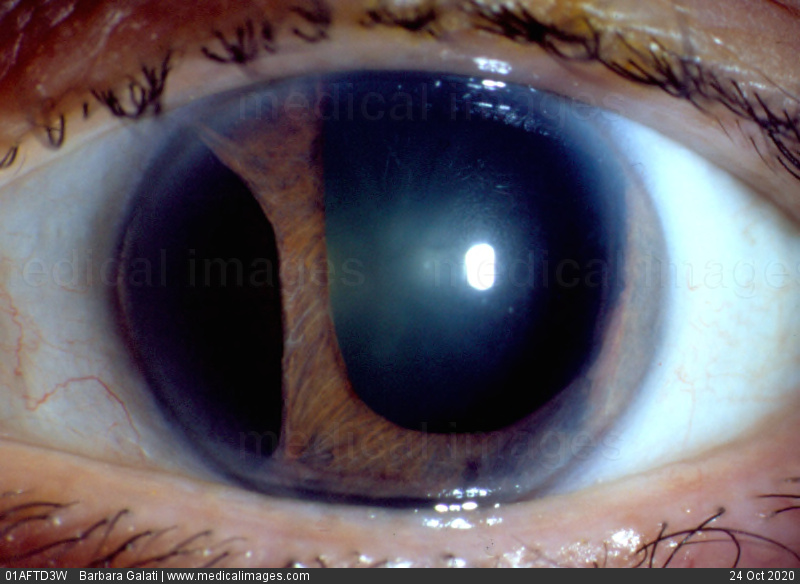 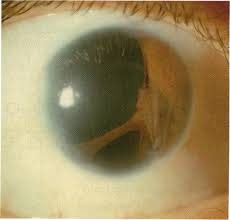 That pic should have immediately reminded you of another condition (pictured above)—what is it?
Essential iris atrophy

Essential iris atrophy is a variant/form of what condition?
Iridocorneal endothelial (ICE) syndrome

How do we know that the ARS pic isn’t actually ICE?
Because ICE is not associated with microcornea
Is ICE sporadic, or inherited?
Sporadic

Is it unilateral, or bilateral?
Unilateral

Does it tend to affect males, or females?
Females
Axenfeld-Reiger with microcornea (8.5 mm)
Anterior Segment Dysgenesis
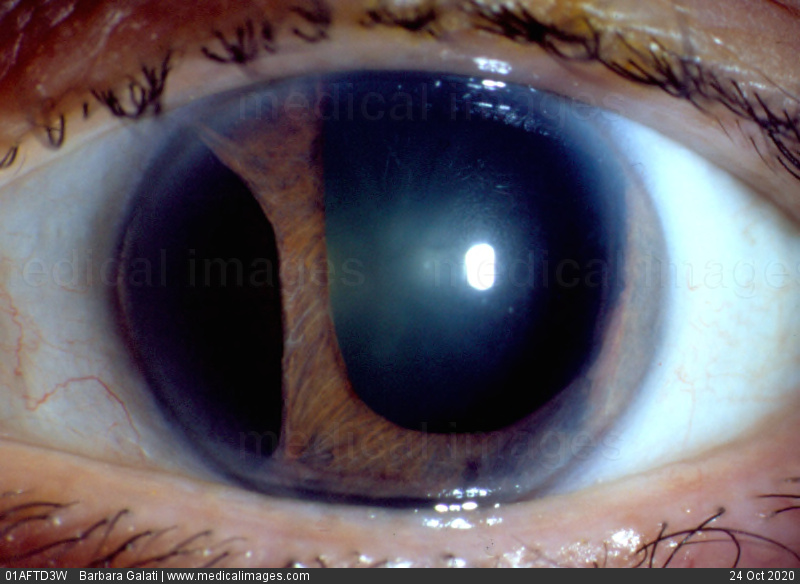 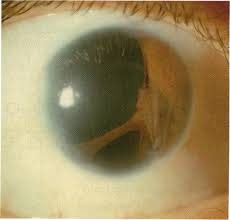 That pic should have immediately reminded you of another condition (pictured above)—what is it?
Essential iris atrophy

Essential iris atrophy is a variant/form of what condition?
Iridocorneal endothelial (ICE) syndrome

How do we know that the ARS pic isn’t actually ICE?
Because ICE is not associated with microcornea
Is ICE sporadic, or inherited?
Sporadic

Is it unilateral, or bilateral?
Unilateral

Does it tend to affect males, or females?
Females
Axenfeld-Reiger with microcornea (8.5 mm)
Anterior Segment Dysgenesis
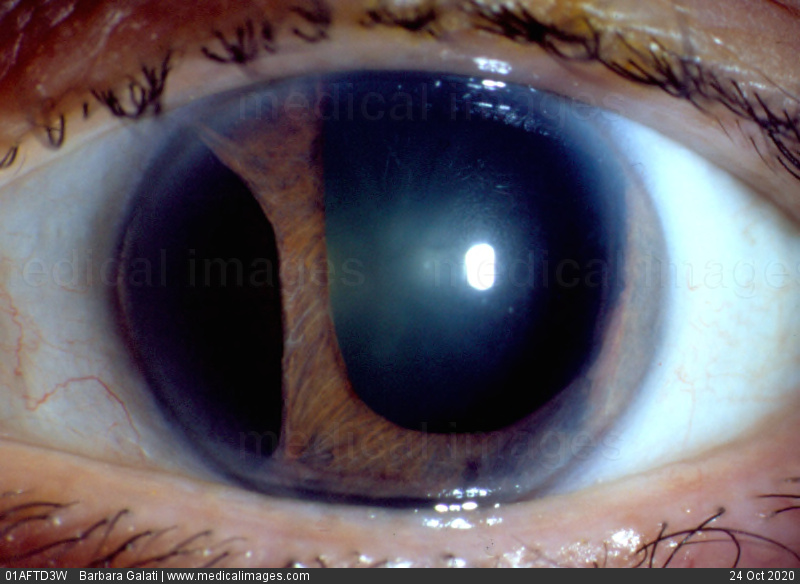 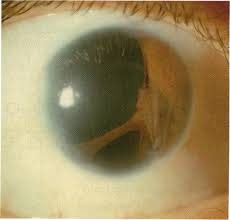 That pic should have immediately reminded you of another condition (pictured above)—what is it?
Essential iris atrophy

Essential iris atrophy is a variant/form of what condition?
Iridocorneal endothelial (ICE) syndrome

How do we know that the ARS pic isn’t actually ICE?
Because ICE is not associated with microcornea
Is ICE sporadic, or inherited?
Sporadic

Is it unilateral, or bilateral?
Unilateral

Does it tend to affect males, or females?
Females
Axenfeld-Reiger with microcornea (8.5 mm)
Anterior Segment Dysgenesis
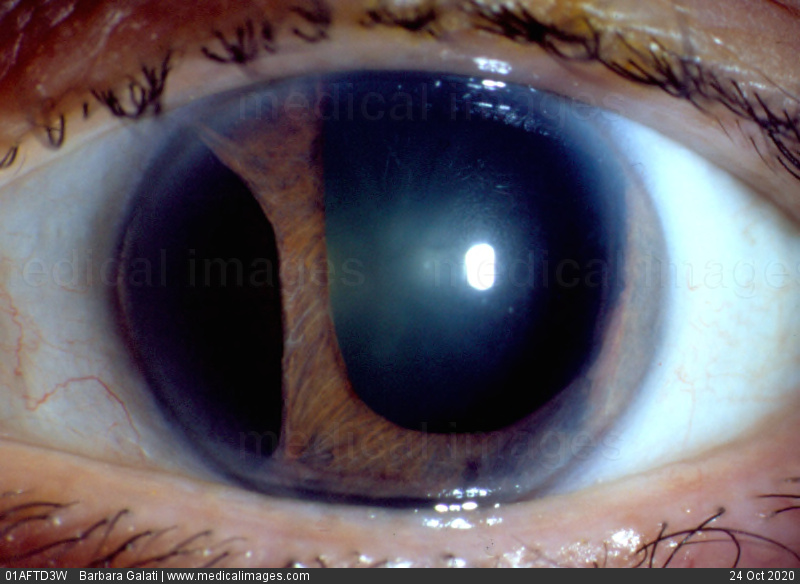 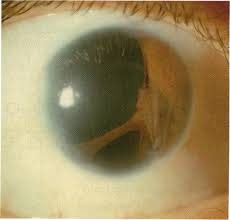 That pic should have immediately reminded you of another condition (pictured above)—what is it?
Essential iris atrophy

Essential iris atrophy is a variant/form of what condition?
Iridocorneal endothelial (ICE) syndrome

How do we know that the ARS pic isn’t actually ICE?
Because ICE is not associated with microcornea
Is ICE sporadic, or inherited?
Sporadic

Is it unilateral, or bilateral?
Unilateral

Does it tend to affect males, or females?
Females
Axenfeld-Reiger with microcornea (8.5 mm)
Anterior Segment Dysgenesis
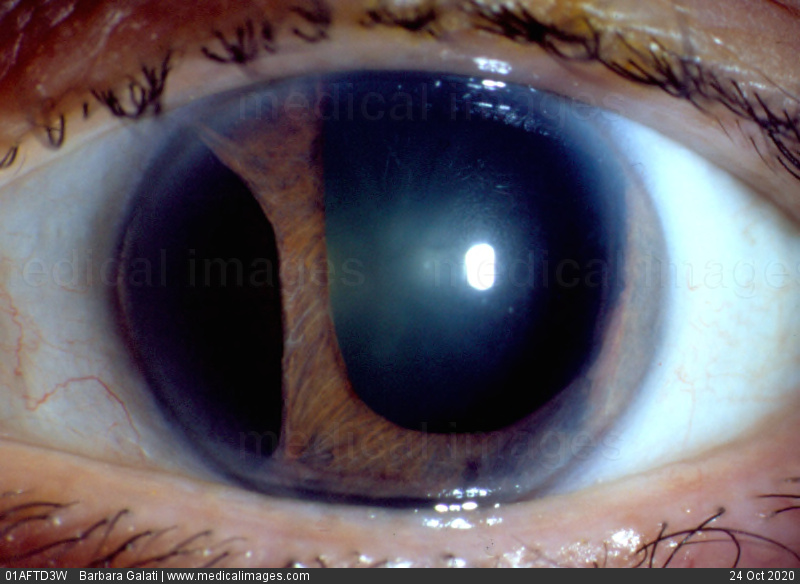 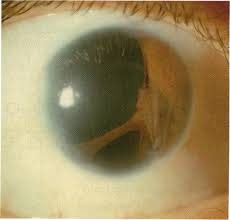 That pic should have immediately reminded you of another condition (pictured above)—what is it?
Essential iris atrophy

Essential iris atrophy is a variant/form of what condition?
Iridocorneal endothelial (ICE) syndrome

How do we know that the ARS pic isn’t actually ICE?
Because ICE is not associated with microcornea
So, if you encounter a pic like these on the OKAP/Boards:
--If the answer is ICE, the pt will be an adult female with one wonky eye, and there will be no family hx of similar eye issues
--If the answer is ARS, the pt will be a child, the cornea may be too small (or large), and s/he will have other stigmata of ARS (we are continuing to unpack these)
Is ICE sporadic, or inherited?
Sporadic

Is it unilateral, or bilateral?
Unilateral

Does it tend to affect males, or females?
Females
Axenfeld-Reiger with microcornea (8.5 mm)
Anterior Segment Dysgenesis
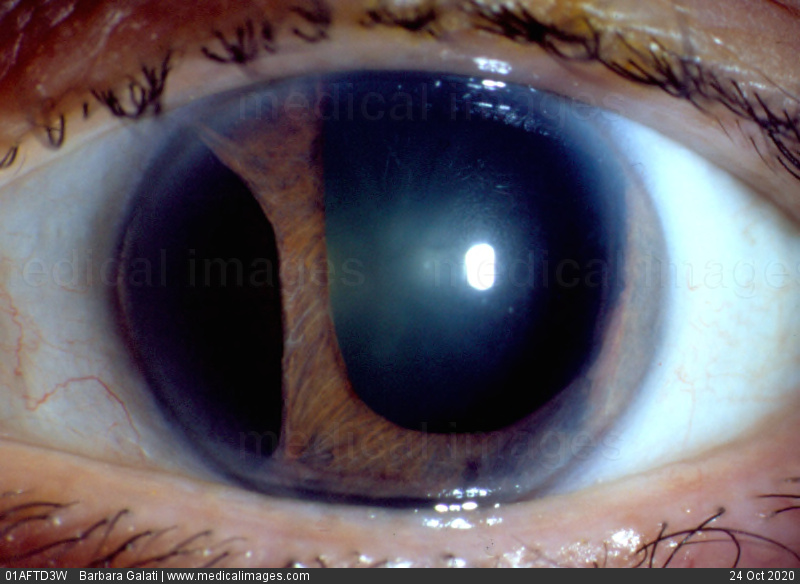 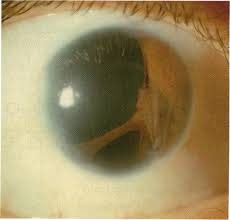 For more on ICE, see slide-set K26
That pic should have immediately reminded you of another condition (pictured above)—what is it?
Essential iris atrophy

Essential iris atrophy is a variant/form of what condition?
Iridocorneal endothelial (ICE) syndrome

How do we know that the ARS pic isn’t actually ICE?
Because ICE is not associated with microcornea
So, if you encounter a pic like these on the OKAP/Boards:
--If the answer is ICE, the pt will be an adult female with one wonky eye, and there will be no family hx of similar eye issues
--If the answer is ARS, the pt will be a child, the cornea may be too small (or large), and s/he will have other stigmata of ARS (we are continuing to unpack these)
Is ICE sporadic, or inherited?
Sporadic

Is it unilateral, or bilateral?
Unilateral

Does it tend to affect males, or females?
Females
Axenfeld-Reiger with microcornea (8.5 mm)
Anterior Segment Dysgenesis
Anterior segment 
dysgenesis
What features define Axenfeld-Rieger syndrome?
Posterior embryotoxon with attached iris strands +  iris hypoplasia  +  angle abnormalities 

What other iris abnormalities may be present?
1) Corectopia
2) Ectropion uveae
3) Cryptless, glassy surface

What corneal abnormalities may be present?
1) Megalocornea
2) Microcornea

What nonocular abnormalities may be present?
1) ?
2) ?
3) ?
4) ?
Peripheral
Central
Axenfeld-Rieger
syndrome
Posterior
embryotoxon
Posterior
keratoconus
Peters anomaly
Anterior Segment Dysgenesis
Anterior segment 
dysgenesis
What features define Axenfeld-Rieger syndrome?
Posterior embryotoxon with attached iris strands +  iris hypoplasia  +  angle abnormalities 

What other iris abnormalities may be present?
1) Corectopia
2) Ectropion uveae
3) Cryptless, glassy surface

What corneal abnormalities may be present?
1) Megalocornea
2) Microcornea

What nonocular abnormalities may be present?
1) Abnormal dentition
2) Characteristic facies
3) Periumbilical skin folds
4) Cardiac valve problems
Peripheral
Central
Axenfeld-Rieger
syndrome
Posterior
embryotoxon
Posterior
keratoconus
Peters anomaly
Anterior Segment Dysgenesis
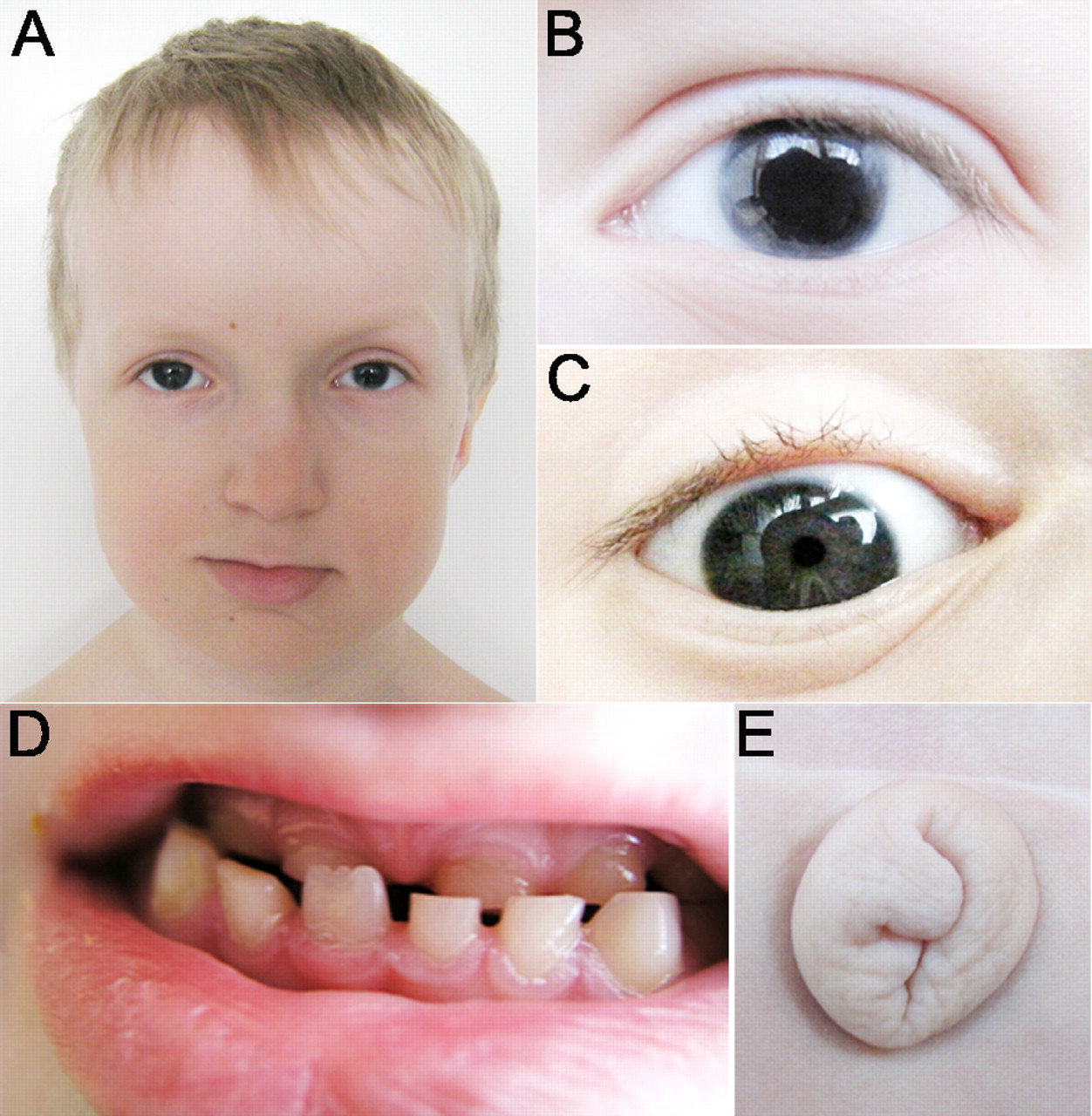 (A) Facial photograph showing
maxillary hypoplasia, thin upper
lip, and broad nasal bridge. 
(B) Left eye with corectopia. 
(C) Right eye with posterior
embryotoxon. 
(D) Dental anomalies, including
maxillary hypodontia. 
(E) Redundant periumbilical skin.
Axenfeld-Reiger syndrome
Anterior Segment Dysgenesis
Anterior segment 
dysgenesis
What features define Axenfeld-Rieger syndrome?
Posterior embryotoxon with attached iris strands +  iris hypoplasia  +  angle abnormalities 

What other iris abnormalities may be present?
1) Corectopia
2) Ectropion uveae
3) Cryptless, glassy surface

What corneal abnormalities may be present?
1) Megalocornea
2) Microcornea

What nonocular abnormalities may be present?
1) Abnormal dentition
2) Characteristic facies
3) Periumbilical skin folds
4) Cardiac valve problems
Peripheral
Central
Axenfeld-Rieger
syndrome
Posterior
embryotoxon
Posterior
keratoconus
Peters anomaly
Speaking of eye dentistry: When you hear that a pt has teephus issues, four conditions should spring immediately to mind. One is Axenfeld-Reiger; what are the other three?
--Axenfeld-Reiger
--?
--?
--?
Anterior Segment Dysgenesis
Anterior segment 
dysgenesis
What features define Axenfeld-Rieger syndrome?
Posterior embryotoxon with attached iris strands +  iris hypoplasia  +  angle abnormalities 

What other iris abnormalities may be present?
1) Corectopia
2) Ectropion uveae
3) Cryptless, glassy surface

What corneal abnormalities may be present?
1) Megalocornea
2) Microcornea

What nonocular abnormalities may be present?
1) Abnormal dentition
2) Characteristic facies
3) Periumbilical skin folds
4) Cardiac valve problems
Peripheral
Central
Axenfeld-Rieger
syndrome
Posterior
embryotoxon
Posterior
keratoconus
Peters anomaly
Speaking of eye dentistry: When you hear that a pt has teephus issues, four conditions should spring immediately to mind. One is Axenfeld-Reiger; what are the other three?
--Axenfeld-Reiger
--Gardner syndrome
--Congenital syphilis
--Incontinentia pigmenti
Anterior Segment Dysgenesis
Anterior segment 
dysgenesis
What features define Axenfeld-Rieger syndrome?
Posterior embryotoxon with attached iris strands +  iris hypoplasia  +  angle abnormalities 

What other iris abnormalities may be present?
1) Corectopia
2) Ectropion uveae
3) Cryptless, glassy surface

What corneal abnormalities may be present?
1) Megalocornea
2) Microcornea

What nonocular abnormalities may be present?
1) Abnormal dentition
2) Characteristic facies
3) Periumbilical skin folds
4) Cardiac valve problems
Peripheral
Central
What is the noneponymous name of this syndrome?
Familial adenomatous polyposis

Is it common, or rare?
Rare

What is the main issue facing these pts? (It’s not ophthalmic.)
They develop innumerable  colonic polyps  at a young age, and are at extremely high risk of developing colon cancer by age  40  or so



Why are we talking about it, ie, what is its ocular involvement?
Pts have  CHRPE-like  lesions in their retina
Axenfeld-Rieger
syndrome
Posterior
embryotoxon
Posterior
keratoconus
Peters anomaly
Abnormal dentition
Speaking of eye dentistry: When you hear that a pt has teephus issues, four conditions should spring immediately to mind. One is Axenfeld-Reiger; what are the other three?
--Axenfeld-Reiger
--Gardner syndrome
--Congenital syphilis
--Incontinentia pigmenti
Anterior Segment Dysgenesis
Anterior segment 
dysgenesis
What features define Axenfeld-Rieger syndrome?
Posterior embryotoxon with attached iris strands +  iris hypoplasia  +  angle abnormalities 

What other iris abnormalities may be present?
1) Corectopia
2) Ectropion uveae
3) Cryptless, glassy surface

What corneal abnormalities may be present?
1) Megalocornea
2) Microcornea

What nonocular abnormalities may be present?
1) Abnormal dentition
2) Characteristic facies
3) Periumbilical skin folds
4) Cardiac valve problems
Peripheral
Central
What is the noneponymous name of this syndrome?
Familial adenomatous polyposis

Is it common, or rare?
Rare

What is the main issue facing these pts? (It’s not ophthalmic.)
They develop innumerable  colonic polyps  at a young age, and are at extremely high risk of developing colon cancer by age  40  or so



Why are we talking about it, ie, what is its ocular involvement?
Pts have  CHRPE-like  lesions in their retina
Axenfeld-Rieger
syndrome
Posterior
embryotoxon
Posterior
keratoconus
Peters anomaly
Abnormal dentition
Speaking of eye dentistry: When you hear that a pt has teephus issues, four conditions should spring immediately to mind. One is Axenfeld-Reiger; what are the other three?
--Axenfeld-Reiger
--Gardner syndrome
--Congenital syphilis
--Incontinentia pigmenti
Anterior Segment Dysgenesis
Anterior segment 
dysgenesis
What features define Axenfeld-Rieger syndrome?
Posterior embryotoxon with attached iris strands +  iris hypoplasia  +  angle abnormalities 

What other iris abnormalities may be present?
1) Corectopia
2) Ectropion uveae
3) Cryptless, glassy surface

What corneal abnormalities may be present?
1) Megalocornea
2) Microcornea

What nonocular abnormalities may be present?
1) Abnormal dentition
2) Characteristic facies
3) Periumbilical skin folds
4) Cardiac valve problems
Peripheral
Central
What is the noneponymous name of this syndrome?
Familial adenomatous polyposis

Is it common, or rare?
Rare

What is the main issue facing these pts? (It’s not ophthalmic.)
They develop innumerable  colonic polyps  at a young age, and are at extremely high risk of developing colon cancer by age  40  or so



Why are we talking about it, ie, what is its ocular involvement?
Pts have  CHRPE-like  lesions in their retina
Axenfeld-Rieger
syndrome
Posterior
embryotoxon
Posterior
keratoconus
Peters anomaly
Abnormal dentition
Speaking of eye dentistry: When you hear that a pt has teephus issues, four conditions should spring immediately to mind. One is Axenfeld-Reiger; what are the other three?
--Axenfeld-Reiger
--Gardner syndrome
--Congenital syphilis
--Incontinentia pigmenti
Anterior Segment Dysgenesis
Anterior segment 
dysgenesis
What features define Axenfeld-Rieger syndrome?
Posterior embryotoxon with attached iris strands +  iris hypoplasia  +  angle abnormalities 

What other iris abnormalities may be present?
1) Corectopia
2) Ectropion uveae
3) Cryptless, glassy surface

What corneal abnormalities may be present?
1) Megalocornea
2) Microcornea

What nonocular abnormalities may be present?
1) Abnormal dentition
2) Characteristic facies
3) Periumbilical skin folds
4) Cardiac valve problems
Peripheral
Central
What is the noneponymous name of this syndrome?
Familial adenomatous polyposis

Is it common, or rare?
Rare

What is the main issue facing these pts? (It’s not ophthalmic.)
They develop innumerable  colonic polyps  at a young age, and are at extremely high risk of developing colon cancer by age  40  or so



Why are we talking about it, ie, what is its ocular involvement?
Pts have  CHRPE-like  lesions in their retina
Axenfeld-Rieger
syndrome
Posterior
embryotoxon
Posterior
keratoconus
Peters anomaly
Abnormal dentition
Speaking of eye dentistry: When you hear that a pt has teephus issues, four conditions should spring immediately to mind. One is Axenfeld-Reiger; what are the other three?
--Axenfeld-Reiger
--Gardner syndrome
--Congenital syphilis
--Incontinentia pigmenti
Anterior Segment Dysgenesis
Anterior segment 
dysgenesis
What features define Axenfeld-Rieger syndrome?
Posterior embryotoxon with attached iris strands +  iris hypoplasia  +  angle abnormalities 

What other iris abnormalities may be present?
1) Corectopia
2) Ectropion uveae
3) Cryptless, glassy surface

What corneal abnormalities may be present?
1) Megalocornea
2) Microcornea

What nonocular abnormalities may be present?
1) Abnormal dentition
2) Characteristic facies
3) Periumbilical skin folds
4) Cardiac valve problems
Peripheral
Central
What is the noneponymous name of this syndrome?
Familial adenomatous polyposis

Is it common, or rare?
Rare

What is the main issue facing these pts? (It’s not ophthalmic.)
They develop innumerable  colonic polyps  at a young age, and are at extremely high risk of developing colon cancer by age  40  or so



Why are we talking about it, ie, what is its ocular involvement?
Pts have  CHRPE-like  lesions in their retina
Axenfeld-Rieger
syndrome
Posterior
embryotoxon
Posterior
keratoconus
Peters anomaly
Abnormal dentition
Speaking of eye dentistry: When you hear that a pt has teephus issues, four conditions should spring immediately to mind. One is Axenfeld-Reiger; what are the other three?
--Axenfeld-Reiger
--Gardner syndrome
--Congenital syphilis
--Incontinentia pigmenti
Anterior Segment Dysgenesis
Anterior segment 
dysgenesis
What features define Axenfeld-Rieger syndrome?
Posterior embryotoxon with attached iris strands +  iris hypoplasia  +  angle abnormalities 

What other iris abnormalities may be present?
1) Corectopia
2) Ectropion uveae
3) Cryptless, glassy surface

What corneal abnormalities may be present?
1) Megalocornea
2) Microcornea

What nonocular abnormalities may be present?
1) Abnormal dentition
2) Characteristic facies
3) Periumbilical skin folds
4) Cardiac valve problems
Peripheral
Central
What is the noneponymous name of this syndrome?
Familial adenomatous polyposis

Is it common, or rare?
Rare

What is the main issue facing these pts? (It’s not ophthalmic.)
They develop innumerable  colonic polyps  at a young age, and are at extremely high risk of developing colon cancer by age  40  or so



Why are we talking about it, ie, what is its ocular involvement?
Pts have  CHRPE-like  lesions in their retina
Axenfeld-Rieger
syndrome
Posterior
embryotoxon
Posterior
keratoconus
Peters anomaly
two words
Abnormal dentition
Speaking of eye dentistry: When you hear that a pt has teephus issues, four conditions should spring immediately to mind. One is Axenfeld-Reiger; what are the other three?
--Axenfeld-Reiger
--Gardner syndrome
--Congenital syphilis
--Incontinentia pigmenti
Anterior Segment Dysgenesis
Anterior segment 
dysgenesis
What features define Axenfeld-Rieger syndrome?
Posterior embryotoxon with attached iris strands +  iris hypoplasia  +  angle abnormalities 

What other iris abnormalities may be present?
1) Corectopia
2) Ectropion uveae
3) Cryptless, glassy surface

What corneal abnormalities may be present?
1) Megalocornea
2) Microcornea

What nonocular abnormalities may be present?
1) Abnormal dentition
2) Characteristic facies
3) Periumbilical skin folds
4) Cardiac valve problems
Peripheral
Central
What is the noneponymous name of this syndrome?
Familial adenomatous polyposis

Is it common, or rare?
Rare

What is the main issue facing these pts? (It’s not ophthalmic.)
They develop innumerable  colonic polyps  at a young age, and are at extremely high risk of developing colon cancer by age  40  or so



Why are we talking about it, ie, what is its ocular involvement?
Pts have  CHRPE-like  lesions in their retina
Axenfeld-Rieger
syndrome
Posterior
embryotoxon
Posterior
keratoconus
Peters anomaly
Abnormal dentition
Speaking of eye dentistry: When you hear that a pt has teephus issues, four conditions should spring immediately to mind. One is Axenfeld-Reiger; what are the other three?
--Axenfeld-Reiger
--Gardner syndrome
--Congenital syphilis
--Incontinentia pigmenti
Anterior Segment Dysgenesis
Anterior segment 
dysgenesis
What features define Axenfeld-Rieger syndrome?
Posterior embryotoxon with attached iris strands +  iris hypoplasia  +  angle abnormalities 

What other iris abnormalities may be present?
1) Corectopia
2) Ectropion uveae
3) Cryptless, glassy surface

What corneal abnormalities may be present?
1) Megalocornea
2) Microcornea

What nonocular abnormalities may be present?
1) Abnormal dentition
2) Characteristic facies
3) Periumbilical skin folds
4) Cardiac valve problems
Peripheral
Central
What is the noneponymous name of this syndrome?
Familial adenomatous polyposis

Is it common, or rare?
Rare

What is the main issue facing these pts? (It’s not ophthalmic.)
They develop innumerable  colonic polyps  at a young age, and are at extremely high risk of developing colon cancer by age  40  or so



Why are we talking about it, ie, what is its ocular involvement?
Pts have  CHRPE-like  lesions in their retina
Axenfeld-Rieger
syndrome
Posterior
embryotoxon
Posterior
keratoconus
Peters anomaly
Abnormal dentition
Speaking of eye dentistry: When you hear that a pt has teephus issues, four conditions should spring immediately to mind. One is Axenfeld-Reiger; what are the other three?
--Axenfeld-Reiger
--Gardner syndrome
--Congenital syphilis
--Incontinentia pigmenti
Anterior Segment Dysgenesis
Anterior segment 
dysgenesis
What features define Axenfeld-Rieger syndrome?
Posterior embryotoxon with attached iris strands +  iris hypoplasia  +  angle abnormalities 

What other iris abnormalities may be present?
1) Corectopia
2) Ectropion uveae
3) Cryptless, glassy surface

What corneal abnormalities may be present?
1) Megalocornea
2) Microcornea

What nonocular abnormalities may be present?
1) Abnormal dentition
2) Characteristic facies
3) Periumbilical skin folds
4) Cardiac valve problems
Peripheral
Central
What is the noneponymous name of this syndrome?
Familial adenomatous polyposis

Is it common, or rare?
Rare

What is the main issue facing these pts? (It’s not ophthalmic.)
They develop innumerable  colonic polyps  at a young age, and are at extremely high risk of developing colon cancer by age  40  or so



Why are we talking about it, ie, what is its ocular involvement?
Pts have  CHRPE-like  lesions in their retina
Axenfeld-Rieger
syndrome
Posterior
embryotoxon
Posterior
keratoconus
Peters anomaly
Abnormal dentition
Speaking of eye dentistry: When you hear that a pt has teephus issues, four conditions should spring immediately to mind. One is Axenfeld-Reiger; what are the other three?
--Axenfeld-Reiger
--Gardner syndrome
--Congenital syphilis
--Incontinentia pigmenti
Anterior Segment Dysgenesis
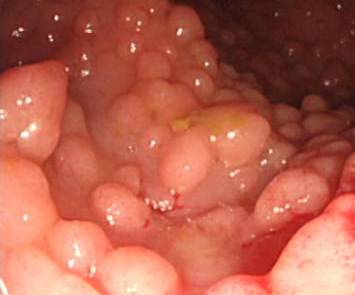 Gardner syndrome: Colonic polyps
256
Anterior Segment Dysgenesis
Anterior segment 
dysgenesis
What features define Axenfeld-Rieger syndrome?
Posterior embryotoxon with attached iris strands +  iris hypoplasia  +  angle abnormalities 

What other iris abnormalities may be present?
1) Corectopia
2) Ectropion uveae
3) Cryptless, glassy surface

What corneal abnormalities may be present?
1) Megalocornea
2) Microcornea

What nonocular abnormalities may be present?
1) Abnormal dentition
2) Characteristic facies
3) Periumbilical skin folds
4) Cardiac valve problems
Peripheral
Central
What is the noneponymous name of this syndrome?
Familial adenomatous polyposis

Is it common, or rare?
Rare

What is the main issue facing these pts? (It’s not ophthalmic.)
They develop innumerable  colonic polyps  at a young age, and are at extremely high risk of developing colon cancer by age  40  or so



Why are we talking about it, ie, what is its ocular involvement?
Pts have  CHRPE-like  lesions in their retina
Axenfeld-Rieger
syndrome
Posterior
embryotoxon
Posterior
keratoconus
Peters anomaly
Abnormal dentition
Speaking of eye dentistry: When you hear that a pt has teephus issues, four conditions should spring immediately to mind. One is Axenfeld-Reiger; what are the other three?
--Axenfeld-Reiger
--Gardner syndrome
--Congenital syphilis
--Incontinentia pigmenti
Anterior Segment Dysgenesis
Anterior segment 
dysgenesis
What features define Axenfeld-Rieger syndrome?
Posterior embryotoxon with attached iris strands +  iris hypoplasia  +  angle abnormalities 

What other iris abnormalities may be present?
1) Corectopia
2) Ectropion uveae
3) Cryptless, glassy surface

What corneal abnormalities may be present?
1) Megalocornea
2) Microcornea

What nonocular abnormalities may be present?
1) Abnormal dentition
2) Characteristic facies
3) Periumbilical skin folds
4) Cardiac valve problems
Peripheral
Central
What is the noneponymous name of this syndrome?
Familial adenomatous polyposis

Is it common, or rare?
Rare

What is the main issue facing these pts? (It’s not ophthalmic.)
They develop innumerable  colonic polyps  at a young age, and are at extremely high risk of developing colon cancer by age  40  or so



Why are we talking about it, ie, what is its ocular involvement?
Pts have  CHRPE-like  lesions in their retina
Axenfeld-Rieger
syndrome
Posterior
embryotoxon
Posterior
keratoconus
Peters anomaly
Abnormal dentition
Speaking of eye dentistry: When you hear that a pt has teephus issues, four conditions should spring immediately to mind. One is Axenfeld-Reiger; what are the other three?
--Axenfeld-Reiger
--Gardner syndrome
--Congenital syphilis
--Incontinentia pigmenti
something-like
Anterior Segment Dysgenesis
Anterior segment 
dysgenesis
What features define Axenfeld-Rieger syndrome?
Posterior embryotoxon with attached iris strands +  iris hypoplasia  +  angle abnormalities 

What other iris abnormalities may be present?
1) Corectopia
2) Ectropion uveae
3) Cryptless, glassy surface

What corneal abnormalities may be present?
1) Megalocornea
2) Microcornea

What nonocular abnormalities may be present?
1) Abnormal dentition
2) Characteristic facies
3) Periumbilical skin folds
4) Cardiac valve problems
Peripheral
Central
What is the noneponymous name of this syndrome?
Familial adenomatous polyposis

Is it common, or rare?
Rare

What is the main issue facing these pts? (It’s not ophthalmic.)
They develop innumerable  colonic polyps  at a young age, and are at extremely high risk of developing colon cancer by age  40  or so



Why are we talking about it, ie, what is its ocular involvement?
Pts have  CHRPE-like  lesions in their retina
Axenfeld-Rieger
syndrome
Posterior
embryotoxon
Posterior
keratoconus
Peters anomaly
Abnormal dentition
Speaking of eye dentistry: When you hear that a pt has teephus issues, four conditions should spring immediately to mind. One is Axenfeld-Reiger; what are the other three?
--Axenfeld-Reiger
--Gardner syndrome
--Congenital syphilis
--Incontinentia pigmenti
Anterior Segment Dysgenesis
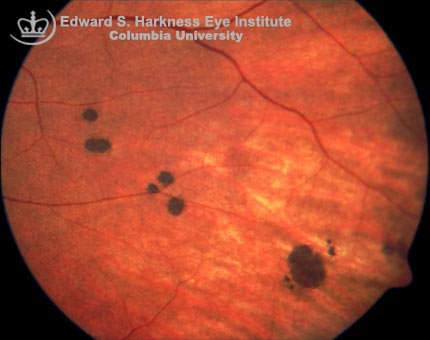 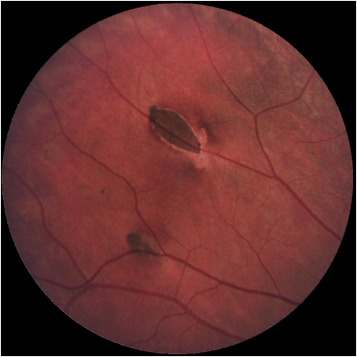 CHRPE-like lesions of Gardner syndrome
CHRPE
For more on Gardners, see slide-set P3
Anterior Segment Dysgenesis
Anterior segment 
dysgenesis
What features define Axenfeld-Rieger syndrome?
Posterior embryotoxon with attached iris strands +  iris hypoplasia  +  angle abnormalities 

What other iris abnormalities may be present?
1) Corectopia
2) Ectropion uveae
3) Cryptless, glassy surface

What corneal abnormalities may be present?
1) Megalocornea
2) Microcornea

What nonocular abnormalities may be present?
1) Abnormal dentition
2) Characteristic facies
3) Periumbilical skin folds
4) Cardiac valve problems
Peripheral
Central
Axenfeld-Rieger
syndrome
Posterior
embryotoxon
Posterior
keratoconus
Peters anomaly
What is the eponymous name for the abnormal dentition of congenital syphilis? 
Hutchinson teeth

What description is commonly applied to the appearance of Hutchinson teeth? 
‘Peg shaped’
Speaking of eye dentistry: When you hear that a pt has teephus issues, four conditions should spring immediately to mind. One is Axenfeld-Reiger; what are the other three?
--Axenfeld-Reiger
--Gardner syndrome
--Congenital syphilis
--Incontinentia pigmenti
Anterior Segment Dysgenesis
Anterior segment 
dysgenesis
What features define Axenfeld-Rieger syndrome?
Posterior embryotoxon with attached iris strands +  iris hypoplasia  +  angle abnormalities 

What other iris abnormalities may be present?
1) Corectopia
2) Ectropion uveae
3) Cryptless, glassy surface

What corneal abnormalities may be present?
1) Megalocornea
2) Microcornea

What nonocular abnormalities may be present?
1) Abnormal dentition
2) Characteristic facies
3) Periumbilical skin folds
4) Cardiac valve problems
Peripheral
Central
Axenfeld-Rieger
syndrome
Posterior
embryotoxon
Posterior
keratoconus
Peters anomaly
What is the eponymous name for the abnormal dentition of congenital syphilis? 
Hutchinson teeth

What description is commonly applied to the appearance of Hutchinson teeth? 
‘Peg shaped’
Speaking of eye dentistry: When you hear that a pt has teephus issues, four conditions should spring immediately to mind. One is Axenfeld-Reiger; what are the other three?
--Axenfeld-Reiger
--Gardner syndrome
--Congenital syphilis
--Incontinentia pigmenti
Anterior Segment Dysgenesis
Anterior segment 
dysgenesis
What features define Axenfeld-Rieger syndrome?
Posterior embryotoxon with attached iris strands +  iris hypoplasia  +  angle abnormalities 

What other iris abnormalities may be present?
1) Corectopia
2) Ectropion uveae
3) Cryptless, glassy surface

What corneal abnormalities may be present?
1) Megalocornea
2) Microcornea

What nonocular abnormalities may be present?
1) Abnormal dentition
2) Characteristic facies
3) Periumbilical skin folds
4) Cardiac valve problems
Peripheral
Central
Axenfeld-Rieger
syndrome
Posterior
embryotoxon
Posterior
keratoconus
Peters anomaly
What is the eponymous name for the abnormal dentition of congenital syphilis? 
Hutchinson teeth

What description is commonly applied to the appearance of Hutchinson teeth? 
‘Peg shaped’
Speaking of eye dentistry: When you hear that a pt has teephus issues, four conditions should spring immediately to mind. One is Axenfeld-Reiger; what are the other three?
--Axenfeld-Reiger
--Gardner syndrome
--Congenital syphilis
--Incontinentia pigmenti
Anterior Segment Dysgenesis
Anterior segment 
dysgenesis
What features define Axenfeld-Rieger syndrome?
Posterior embryotoxon with attached iris strands +  iris hypoplasia  +  angle abnormalities 

What other iris abnormalities may be present?
1) Corectopia
2) Ectropion uveae
3) Cryptless, glassy surface

What corneal abnormalities may be present?
1) Megalocornea
2) Microcornea

What nonocular abnormalities may be present?
1) Abnormal dentition
2) Characteristic facies
3) Periumbilical skin folds
4) Cardiac valve problems
Peripheral
Central
Axenfeld-Rieger
syndrome
Posterior
embryotoxon
Posterior
keratoconus
Peters anomaly
What is the eponymous name for the abnormal dentition of congenital syphilis? 
Hutchinson teeth

What description is commonly applied to the appearance of Hutchinson teeth? 
‘Peg shaped’
Speaking of eye dentistry: When you hear that a pt has teephus issues, four conditions should spring immediately to mind. One is Axenfeld-Reiger; what are the other three?
--Axenfeld-Reiger
--Gardner syndrome
--Congenital syphilis
--Incontinentia pigmenti
Anterior Segment Dysgenesis
For more on congenital syphilis, see slide-set U16
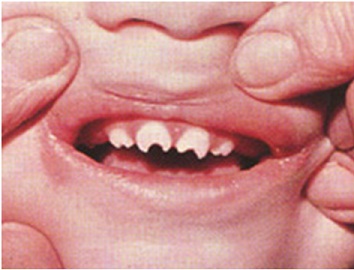 Congenital syphilis: Hutchinson teeth
265
Anterior Segment Dysgenesis
Anterior segment 
dysgenesis
What features define Axenfeld-Rieger syndrome?
Posterior embryotoxon with attached iris strands +  iris hypoplasia  +  angle abnormalities 

What other iris abnormalities may be present?
1) Corectopia
2) Ectropion uveae
3) Cryptless, glassy surface

What corneal abnormalities may be present?
1) Megalocornea
2) Microcornea

What nonocular abnormalities may be present?
1) Abnormal dentition
2) Characteristic facies
3) Periumbilical skin folds
4) Cardiac valve problems
Peripheral
Central
Axenfeld-Rieger
syndrome
Posterior
embryotoxon
Posterior
keratoconus
Peters anomaly
In one word, what sort of condition is IP?
A phakomatosis

What is the eponymous name for IP?
Bloch-Sulzberger syndrome
Speaking of eye dentistry: When you hear that a pt has teephus issues, four conditions should spring immediately to mind. One is Axenfeld-Reiger; what are the other three?
--Axenfeld-Reiger
--Gardner syndrome
--Congenital syphilis
--Incontinentia pigmenti
Anterior Segment Dysgenesis
Anterior segment 
dysgenesis
What features define Axenfeld-Rieger syndrome?
Posterior embryotoxon with attached iris strands +  iris hypoplasia  +  angle abnormalities 

What other iris abnormalities may be present?
1) Corectopia
2) Ectropion uveae
3) Cryptless, glassy surface

What corneal abnormalities may be present?
1) Megalocornea
2) Microcornea

What nonocular abnormalities may be present?
1) Abnormal dentition
2) Characteristic facies
3) Periumbilical skin folds
4) Cardiac valve problems
Peripheral
Central
Axenfeld-Rieger
syndrome
Posterior
embryotoxon
Posterior
keratoconus
Peters anomaly
In one word, what sort of condition is IP?
A phakomatosis

What is the eponymous name for IP?
Bloch-Sulzberger syndrome
Speaking of eye dentistry: When you hear that a pt has teephus issues, four conditions should spring immediately to mind. One is Axenfeld-Reiger; what are the other three?
--Axenfeld-Reiger
--Gardner syndrome
--Congenital syphilis
--Incontinentia pigmenti
Anterior Segment Dysgenesis
Anterior segment 
dysgenesis
What features define Axenfeld-Rieger syndrome?
Posterior embryotoxon with attached iris strands +  iris hypoplasia  +  angle abnormalities 

What other iris abnormalities may be present?
1) Corectopia
2) Ectropion uveae
3) Cryptless, glassy surface

What corneal abnormalities may be present?
1) Megalocornea
2) Microcornea

What nonocular abnormalities may be present?
1) Abnormal dentition
2) Characteristic facies
3) Periumbilical skin folds
4) Cardiac valve problems
Peripheral
Central
Axenfeld-Rieger
syndrome
Posterior
embryotoxon
Posterior
keratoconus
Peters anomaly
In one word, what sort of condition is IP?
A phakomatosis

What is the eponymous name for IP?
Bloch-Sulzberger syndrome
Speaking of eye dentistry: When you hear that a pt has teephus issues, four conditions should spring immediately to mind. One is Axenfeld-Reiger; what are the other three?
--Axenfeld-Reiger
--Gardner syndrome
--Congenital syphilis
--Incontinentia pigmenti
Anterior Segment Dysgenesis
Anterior segment 
dysgenesis
What features define Axenfeld-Rieger syndrome?
Posterior embryotoxon with attached iris strands +  iris hypoplasia  +  angle abnormalities 

What other iris abnormalities may be present?
1) Corectopia
2) Ectropion uveae
3) Cryptless, glassy surface

What corneal abnormalities may be present?
1) Megalocornea
2) Microcornea

What nonocular abnormalities may be present?
1) Abnormal dentition
2) Characteristic facies
3) Periumbilical skin folds
4) Cardiac valve problems
Peripheral
Central
Axenfeld-Rieger
syndrome
Posterior
embryotoxon
Posterior
keratoconus
Peters anomaly
In one word, what sort of condition is IP?
A phakomatosis

What is the eponymous name for IP?
Bloch-Sulzberger syndrome
Speaking of eye dentistry: When you hear that a pt has teephus issues, four conditions should spring immediately to mind. One is Axenfeld-Reiger; what are the other three?
--Axenfeld-Reiger
--Gardner syndrome
--Congenital syphilis
--Incontinentia pigmenti
Anterior Segment Dysgenesis
Anterior segment 
dysgenesis
What features define Axenfeld-Rieger syndrome?
Posterior embryotoxon with attached iris strands +  iris hypoplasia  +  angle abnormalities 

What other iris abnormalities may be present?
1) Corectopia
2) Ectropion uveae
3) Cryptless, glassy surface

What corneal abnormalities may be present?
1) Megalocornea
2) Microcornea

What nonocular abnormalities may be present?
1) Abnormal dentition
2) Characteristic facies
3) Periumbilical skin folds
4) Cardiac valve problems
Peripheral
Central
Axenfeld-Rieger
syndrome
Posterior
embryotoxon
Posterior
keratoconus
Very broadly, what is a phakomatosis?
A congenital condition characterized by abnormalities of the  CNS , eyes  and  skin

What is the classic skin finding associated with incontinentia pigmenti?
‘Splashed paint’ appearance
Peters anomaly
In one word, what sort of condition is IP?
A phakomatosis

What is the eponymous name for IP?
Bloch-Sulzberger syndrome
Speaking of eye dentistry: When you hear that a pt has teephus issues, four conditions should spring immediately to mind. One is Axenfeld-Reiger; what are the other three?
--Axenfeld-Reiger
--Gardner syndrome
--Congenital syphilis
--Incontinentia pigmenti
Anterior Segment Dysgenesis
Anterior segment 
dysgenesis
What features define Axenfeld-Rieger syndrome?
Posterior embryotoxon with attached iris strands +  iris hypoplasia  +  angle abnormalities 

What other iris abnormalities may be present?
1) Corectopia
2) Ectropion uveae
3) Cryptless, glassy surface

What corneal abnormalities may be present?
1) Megalocornea
2) Microcornea

What nonocular abnormalities may be present?
1) Abnormal dentition
2) Characteristic facies
3) Periumbilical skin folds
4) Cardiac valve problems
Peripheral
Central
Axenfeld-Rieger
syndrome
Posterior
embryotoxon
Posterior
keratoconus
Very broadly, what is a phakomatosis?
A congenital condition characterized by abnormalities of the  CNS , eyes  and  skin

What is the classic skin finding associated with incontinentia pigmenti?
‘Splashed paint’ appearance
Peters anomaly
abb.
In one word, what sort of condition is IP?
A phakomatosis

What is the eponymous name for IP?
Bloch-Sulzberger syndrome
Speaking of eye dentistry: When you hear that a pt has teephus issues, four conditions should spring immediately to mind. One is Axenfeld-Reiger; what are the other three?
--Axenfeld-Reiger
--Gardner syndrome
--Congenital syphilis
--Incontinentia pigmenti
Anterior Segment Dysgenesis
Anterior segment 
dysgenesis
What features define Axenfeld-Rieger syndrome?
Posterior embryotoxon with attached iris strands +  iris hypoplasia  +  angle abnormalities 

What other iris abnormalities may be present?
1) Corectopia
2) Ectropion uveae
3) Cryptless, glassy surface

What corneal abnormalities may be present?
1) Megalocornea
2) Microcornea

What nonocular abnormalities may be present?
1) Abnormal dentition
2) Characteristic facies
3) Periumbilical skin folds
4) Cardiac valve problems
Peripheral
Central
Axenfeld-Rieger
syndrome
Posterior
embryotoxon
Posterior
keratoconus
Very broadly, what is a phakomatosis?
A congenital condition characterized by abnormalities of the  CNS , eyes  and  skin

What is the classic skin finding associated with incontinentia pigmenti?
‘Splashed paint’ appearance
Peters anomaly
In one word, what sort of condition is IP?
A phakomatosis

What is the eponymous name for IP?
Bloch-Sulzberger syndrome
Speaking of eye dentistry: When you hear that a pt has teephus issues, four conditions should spring immediately to mind. One is Axenfeld-Reiger; what are the other three?
--Axenfeld-Reiger
--Gardner syndrome
--Congenital syphilis
--Incontinentia pigmenti
Anterior Segment Dysgenesis
Anterior segment 
dysgenesis
What features define Axenfeld-Rieger syndrome?
Posterior embryotoxon with attached iris strands +  iris hypoplasia  +  angle abnormalities 

What other iris abnormalities may be present?
1) Corectopia
2) Ectropion uveae
3) Cryptless, glassy surface

What corneal abnormalities may be present?
1) Megalocornea
2) Microcornea

What nonocular abnormalities may be present?
1) Abnormal dentition
2) Characteristic facies
3) Periumbilical skin folds
4) Cardiac valve problems
Peripheral
Central
Axenfeld-Rieger
syndrome
Posterior
embryotoxon
Posterior
keratoconus
Very broadly, what is a phakomatosis?
A congenital condition characterized by abnormalities of the  CNS , eyes  and  skin

What is the classic skin finding associated with incontinentia pigmenti?
‘Splashed paint’ appearance
Peters anomaly
In one word, what sort of condition is IP?
A phakomatosis

What is the eponymous name for IP?
Bloch-Sulzberger syndrome
Speaking of eye dentistry: When you hear that a pt has teephus issues, four conditions should spring immediately to mind. One is Axenfeld-Reiger; what are the other three?
--Axenfeld-Reiger
--Gardner syndrome
--Congenital syphilis
--Incontinentia pigmenti
Anterior Segment Dysgenesis
Anterior segment 
dysgenesis
What features define Axenfeld-Rieger syndrome?
Posterior embryotoxon with attached iris strands +  iris hypoplasia  +  angle abnormalities 

What other iris abnormalities may be present?
1) Corectopia
2) Ectropion uveae
3) Cryptless, glassy surface

What corneal abnormalities may be present?
1) Megalocornea
2) Microcornea

What nonocular abnormalities may be present?
1) Abnormal dentition
2) Characteristic facies
3) Periumbilical skin folds
4) Cardiac valve problems
Peripheral
Central
Axenfeld-Rieger
syndrome
Posterior
embryotoxon
Posterior
keratoconus
Very broadly, what is a phakomatosis?
A congenital condition characterized by abnormalities of the  CNS , eyes  and  skin

What is the classic skin finding associated with incontinentia pigmenti?
‘Splashed paint’ appearance
Peters anomaly
In one word, what sort of condition is IP?
A phakomatosis

What is the eponymous name for IP?
Bloch-Sulzberger syndrome
Speaking of eye dentistry: When you hear that a pt has teephus issues, four conditions should spring immediately to mind. One is Axenfeld-Reiger; what are the other three?
--Axenfeld-Reiger
--Gardner syndrome
--Congenital syphilis
--Incontinentia pigmenti
Anterior Segment Dysgenesis
For more on IP, see slide-set P10
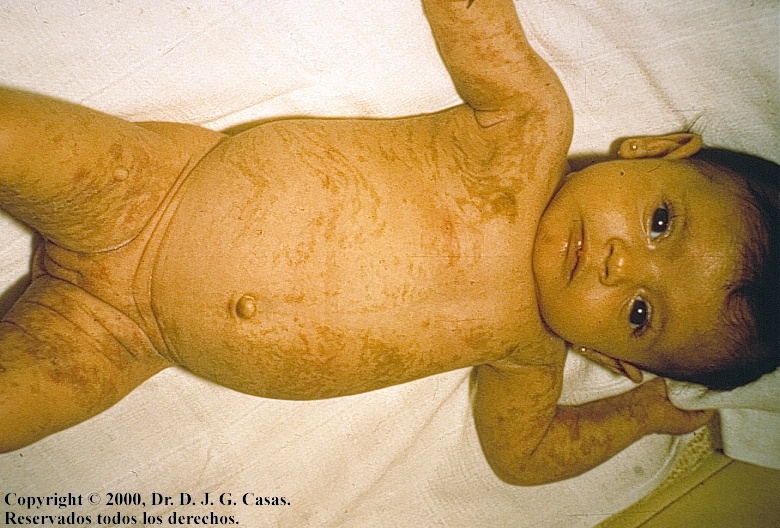 Incontinentia pigmenti: Splashed-paint appearance
275
Anterior Segment Dysgenesis
Anterior segment 
dysgenesis
Peripheral
Central
Two
classic
central dysgeneses
Axenfeld-Rieger
syndrome
?
Posterior
embryotoxon
?
The BCSC goes into depth on two central dysgeneses—which two?
Anterior Segment Dysgenesis
Anterior segment 
dysgenesis
Peripheral
Central
Two
classic
central dysgeneses
Axenfeld-Rieger
syndrome
Posterior
embryotoxon
Posterior
keratoconus
Peters anomaly
The BCSC goes into depth on two central dysgeneses—which two?
Anterior Segment Dysgenesis
What is posterior keratoconus?
A focal and discrete indentation of the posterior corneal surface

Is the indentation secondary to a defect in the endothelium and/or Descemet’s?
No, both are usually present and intact

Is it common, like regular keratoconus?
No, it is rare

Does it affect vision?
Yes, it causes irregular astigmatism, which can be severe enough to result in amblyopia

Are most cases unilateral, or bilateral?
Unilateral

Are most cases familial, or sporadic?
Sporadic
Anterior segment 
dysgenesis
Peripheral
Central
Axenfeld-Rieger
syndrome
Posterior
embryotoxon
Posterior
keratoconus
Peters anomaly
Anterior Segment Dysgenesis
What is posterior keratoconus?
A focal and discrete indentation of the posterior corneal surface

Is the indentation secondary to a defect in the endothelium and/or Descemet’s?
No, both are usually present and intact

Is it common, like regular keratoconus?
No, it is rare

Does it affect vision?
Yes, it causes irregular astigmatism, which can be severe enough to result in amblyopia

Are most cases unilateral, or bilateral?
Unilateral

Are most cases familial, or sporadic?
Sporadic
Anterior segment 
dysgenesis
Peripheral
Central
Axenfeld-Rieger
syndrome
Posterior
embryotoxon
Posterior
keratoconus
Peters anomaly
Anterior Segment Dysgenesis
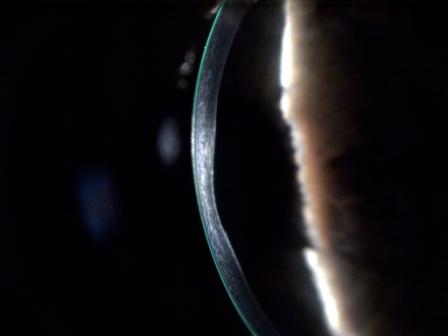 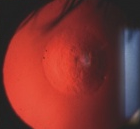 Posterior keratoconus
Anterior Segment Dysgenesis
What is posterior keratoconus?
A focal and discrete indentation of the posterior corneal surface

Is the indentation secondary to a defect in the endothelium and/or Descemet’s?
No, both are usually present and intact

Is it common, like regular keratoconus?
No, it is rare

Does it affect vision?
Yes, it causes irregular astigmatism, which can be severe enough to result in amblyopia

Are most cases unilateral, or bilateral?
Unilateral

Are most cases familial, or sporadic?
Sporadic
Anterior segment 
dysgenesis
Peripheral
Central
Axenfeld-Rieger
syndrome
Posterior
embryotoxon
Posterior
keratoconus
Peters anomaly
Anterior Segment Dysgenesis
What is posterior keratoconus?
A focal and discrete indentation of the posterior corneal surface

Is the indentation secondary to a defect in the endothelium and/or Descemet’s?
No, both are usually present and intact

Is it common, like regular keratoconus?
No, it is rare

Does it affect vision?
Yes, it causes irregular astigmatism, which can be severe enough to result in amblyopia

Are most cases unilateral, or bilateral?
Unilateral

Are most cases familial, or sporadic?
Sporadic
Anterior segment 
dysgenesis
Peripheral
Central
Axenfeld-Rieger
syndrome
Posterior
embryotoxon
Posterior
keratoconus
Peters anomaly
Anterior Segment Dysgenesis
What is posterior keratoconus?
A focal and discrete indentation of the posterior corneal surface

Is the indentation secondary to a defect in the endothelium and/or Descemet’s?
No, both are usually present and intact

Is it common, like regular keratoconus?
No, it is rare

Does it affect vision?
Yes, it causes irregular astigmatism, which can be severe enough to result in amblyopia

Are most cases unilateral, or bilateral?
Unilateral

Are most cases familial, or sporadic?
Sporadic
Anterior segment 
dysgenesis
Peripheral
Central
Axenfeld-Rieger
syndrome
Posterior
embryotoxon
Posterior
keratoconus
Peters anomaly
Anterior Segment Dysgenesis
What is posterior keratoconus?
A focal and discrete indentation of the posterior corneal surface

Is the indentation secondary to a defect in the endothelium and/or Descemet’s?
No, both are usually present and intact

Is it common, like regular keratoconus?
No, it is rare

Does it affect vision?
Yes, it causes irregular astigmatism, which can be severe enough to result in amblyopia

Are most cases unilateral, or bilateral?
Unilateral

Are most cases familial, or sporadic?
Sporadic
Anterior segment 
dysgenesis
Peripheral
Central
Axenfeld-Rieger
syndrome
Posterior
embryotoxon
Posterior
keratoconus
Peters anomaly
Anterior Segment Dysgenesis
What is posterior keratoconus?
A focal and discrete indentation of the posterior corneal surface

Is the indentation secondary to a defect in the endothelium and/or Descemet’s?
No, both are usually present and intact

Is it common, like regular keratoconus?
No, it is rare

Does it affect vision?
Yes, it causes irregular astigmatism, which can be severe enough to result in amblyopia

Are most cases unilateral, or bilateral?
Unilateral

Are most cases familial, or sporadic?
Sporadic
Anterior segment 
dysgenesis
Peripheral
Central
Axenfeld-Rieger
syndrome
Posterior
embryotoxon
Posterior
keratoconus
Peters anomaly
Anterior Segment Dysgenesis
What is posterior keratoconus?
A focal and discrete indentation of the posterior corneal surface

Is the indentation secondary to a defect in the endothelium and/or Descemet’s?
No, both are usually present and intact

Is it common, like regular keratoconus?
No, it is rare

Does it affect vision?
Yes, it causes irregular astigmatism, which can be severe enough to result in amblyopia

Are most cases unilateral, or bilateral?
Unilateral

Are most cases familial, or sporadic?
Sporadic
Anterior segment 
dysgenesis
Peripheral
Central
Axenfeld-Rieger
syndrome
Posterior
embryotoxon
Posterior
keratoconus
Peters anomaly
Anterior Segment Dysgenesis
What is posterior keratoconus?
A focal and discrete indentation of the posterior corneal surface

Is the indentation secondary to a defect in the endothelium and/or Descemet’s?
No, both are usually present and intact

Is it common, like regular keratoconus?
No, it is rare

Does it affect vision?
Yes, it causes irregular astigmatism, which can be severe enough to result in amblyopia

Are most cases unilateral, or bilateral?
Unilateral

Are most cases familial, or sporadic?
Sporadic
Anterior segment 
dysgenesis
Peripheral
Central
Axenfeld-Rieger
syndrome
Posterior
embryotoxon
Posterior
keratoconus
Peters anomaly
Anterior Segment Dysgenesis
What is posterior keratoconus?
A focal and discrete indentation of the posterior corneal surface

Is the indentation secondary to a defect in the endothelium and/or Descemet’s?
No, both are usually present and intact

Is it common, like regular keratoconus?
No, it is rare

Does it affect vision?
Yes, it causes irregular astigmatism, which can be severe enough to result in amblyopia

Are most cases unilateral, or bilateral?
Unilateral

Are most cases familial, or sporadic?
Sporadic
Anterior segment 
dysgenesis
Peripheral
Central
Axenfeld-Rieger
syndrome
Posterior
embryotoxon
Posterior
keratoconus
Peters anomaly
Anterior Segment Dysgenesis
What is posterior keratoconus?
A focal and discrete indentation of the posterior corneal surface

Is the indentation secondary to a defect in the endothelium and/or Descemet’s?
No, both are usually present and intact

Is it common, like regular keratoconus?
No, it is rare

Does it affect vision?
Yes, it causes irregular astigmatism, which can be severe enough to result in amblyopia

Are most cases unilateral, or bilateral?
Unilateral

Are most cases familial, or sporadic?
Sporadic
Anterior segment 
dysgenesis
Peripheral
Central
Axenfeld-Rieger
syndrome
Posterior
embryotoxon
Posterior
keratoconus
Peters anomaly
Anterior Segment Dysgenesis
What is posterior keratoconus?
A focal and discrete indentation of the posterior corneal surface

Is the indentation secondary to a defect in the endothelium and/or Descemet’s?
No, both are usually present and intact

Is it common, like regular keratoconus?
No, it is rare

Does it affect vision?
Yes, it causes irregular astigmatism, which can be severe enough to result in amblyopia

Are most cases unilateral, or bilateral?
Unilateral

Are most cases familial, or sporadic?
Sporadic
Anterior segment 
dysgenesis
Peripheral
Central
Axenfeld-Rieger
syndrome
Posterior
embryotoxon
Posterior
keratoconus
Peters anomaly
Anterior Segment Dysgenesis
Anterior segment 
dysgenesis
What is Peters anomaly?
A defect of the posterior central cornea, including the absence of Descemet’s and subjacent endothelium. Adhesions extending from the iris to the posterior corneal defect are often present.

How does it present?
As a corneal opacity at birth (it’s in the STUMPED mnemonic). The opacity ranges in severity from a faint haze to an opaque, elevated and vascularized mess.

How might the lens be involved?
--It is often…cataractous
--It may be…adherent  to…the  posterior corneal defect
--Occasionally it is…small , misshapen , and  displaced into the AC

Does it require a workup?
No if it’s…unilateral (usually sporadic)
Yes if it’s…bilateral (do a complete genetic and systemic workup)
Peripheral
Central
Axenfeld-Rieger
syndrome
Posterior
embryotoxon
Posterior
keratoconus
Peters anomaly
Anterior Segment Dysgenesis
Anterior segment 
dysgenesis
What is Peters anomaly?
A defect of the posterior central cornea, including the absence of Descemet’s and subjacent endothelium. Adhesions extending from the iris to the posterior corneal defect are often present.

How does it present?
As a corneal opacity at birth (it’s in the STUMPED mnemonic). The opacity ranges in severity from a faint haze to an opaque, elevated and vascularized mess.

How might the lens be involved?
--It is often…cataractous
--It may be…adherent  to…the  posterior corneal defect
--Occasionally it is…small , misshapen , and  displaced into the AC

Does it require a workup?
No if it’s…unilateral (usually sporadic)
Yes if it’s…bilateral (do a complete genetic and systemic workup)
Peripheral
Central
Axenfeld-Rieger
syndrome
Posterior
embryotoxon
Posterior
keratoconus
Peters anomaly
Anterior Segment Dysgenesis
1. Defect of the posterior central cornea, including the absence of Descemet’s and subjacent endothelium
2. Adhesions extending from the iris to the posterior corneal defect
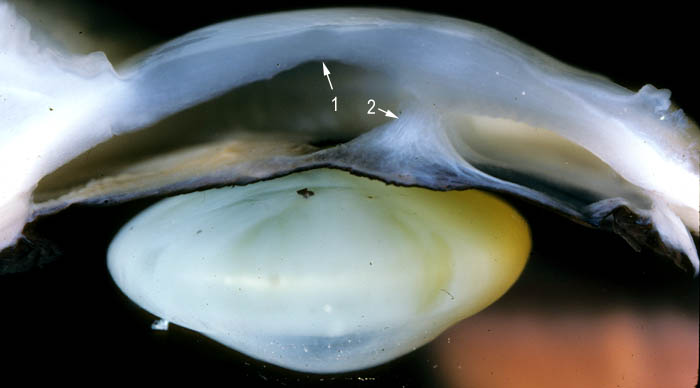 Peters anomaly
Anterior Segment Dysgenesis
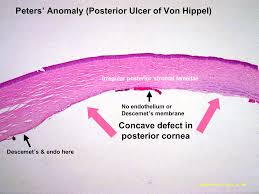 Peters anomaly
Anterior Segment Dysgenesis
Anterior segment 
dysgenesis
What is Peters anomaly?
A defect of the posterior central cornea, including the absence of Descemet’s and subjacent endothelium. Adhesions extending from the iris to the posterior corneal defect are often present.

How does it present?
As a corneal opacity at birth (it’s in the STUMPED mnemonic). The opacity ranges in severity from a faint haze to an opaque, elevated and vascularized mess.

How might the lens be involved?
--It is often…cataractous
--It may be…adherent  to…the  posterior corneal defect
--Occasionally it is…small , misshapen , and  displaced into the AC

Does it require a workup?
No if it’s…unilateral (usually sporadic)
Yes if it’s…bilateral (do a complete genetic and systemic workup)
Peripheral
Central
Axenfeld-Rieger
syndrome
Posterior
embryotoxon
Posterior
keratoconus
Peters anomaly
Anterior Segment Dysgenesis
Anterior segment 
dysgenesis
What is Peters anomaly?
A defect of the posterior central cornea, including the absence of Descemet’s and subjacent endothelium. Adhesions extending from the iris to the posterior corneal defect are often present.

How does it present?
As a corneal opacity at birth (it’s in the STUMPED mnemonic). The opacity ranges in severity from a faint haze to an opaque, elevated and vascularized mess.

How might the lens be involved?
--It is often…cataractous
--It may be…adherent  to…the  posterior corneal defect
--Occasionally it is…small , misshapen , and  displaced into the AC

Does it require a workup?
No if it’s…unilateral (usually sporadic)
Yes if it’s…bilateral (do a complete genetic and systemic workup)
Peripheral
Central
Axenfeld-Rieger
syndrome
Posterior
embryotoxon
Posterior
keratoconus
Peters anomaly
Anterior Segment Dysgenesis
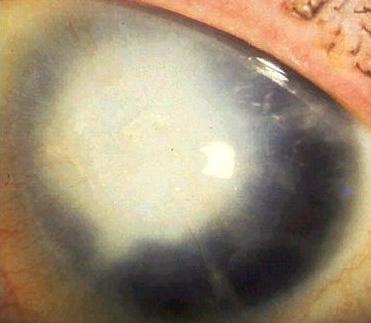 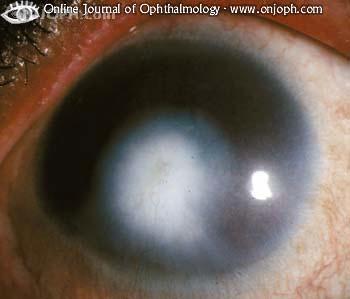 Peters anomaly: Hazy cornea
Anterior Segment Dysgenesis
Anterior segment 
dysgenesis
What is Peters anomaly?
A defect of the posterior central cornea, including the absence of Descemet’s and subjacent endothelium. Adhesions extending  from the iris to the posterior corneal defect are often present.

How does it present?
As a corneal opacity at birth (it’s in the STUMPED mnemonic). The opacity ranges in severity from a faint haze to an opaque, elevated and vascularized mess.

How might the lens be involved?
--It is often…cataractous
--It may be…adherent to…the posterior corneal defect
--Occasionally it is…small , misshapen , and displaced into the AC

Does it require a workup?
No if it’s…unilateral (usually sporadic)
Yes if it’s…bilateral (do a complete genetic and systemic workup)
Peripheral
Central
Axenfeld-Rieger
syndrome
Posterior
embryotoxon
Posterior
keratoconus
Peters anomaly
What is the STUMPED mnemonic for a cloudy cornea in an infant?
Sclerocornea; Stromal dystrophy (CHSD)
Trauma (eg, forcep injury)
Ulcer
Mucopolysaccharidosis
Peters anomaly
Endothelial dystrophy (CHED); Elevated IOP (congenital glaucoma)
Dermoid of the cornea
Note: There are two
S’s 
and two
E’s
Anterior Segment Dysgenesis
Anterior segment 
dysgenesis
What is Peters anomaly?
A defect of the posterior central cornea, including the absence of Descemet’s and subjacent endothelium. Adhesions extending  from the iris to the posterior corneal defect are often present.

How does it present?
As a corneal opacity at birth (it’s in the STUMPED mnemonic). The opacity ranges in severity from a faint haze to an opaque, elevated and vascularized mess.

How might the lens be involved?
--It is often…cataractous
--It may be…adherent to…the posterior corneal defect
--Occasionally it is…small , misshapen , and displaced into the AC

Does it require a workup?
No if it’s…unilateral (usually sporadic)
Yes if it’s…bilateral (do a complete genetic and systemic workup)
Peripheral
Central
Axenfeld-Rieger
syndrome
Posterior
embryotoxon
Posterior
keratoconus
Peters anomaly
What is the STUMPED mnemonic for a cloudy cornea in an infant?
Sclerocornea; Stromal dystrophy (CHSD)
Trauma (eg, forcep injury)
Ulcer
Mucopolysaccharidosis
Peters anomaly
Endothelial dystrophy (CHED); Elevated IOP (congenital glaucoma)
Dermoid of the cornea
Note: There are two
S’s 
and two
E’s
Anterior Segment Dysgenesis
Anterior segment 
dysgenesis
What is Peters anomaly?
A defect of the posterior central cornea, including the absence of Descemet’s and subjacent endothelium. Adhesions extending from the iris to the posterior corneal defect are often present.

How does it present?
As a corneal opacity at birth (it’s in the STUMPED mnemonic). The opacity ranges in severity from a faint haze to an opaque, elevated and vascularized mess.

How might the lens be involved?
--It is often…cataractous
--It may be…adherent  to…the  posterior corneal defect
--Occasionally it is…small , misshapen , and  displaced into the AC

Does it require a workup?
No if it’s…unilateral (usually sporadic)
Yes if it’s…bilateral (do a complete genetic and systemic workup)
Peripheral
Central
Axenfeld-Rieger
syndrome
Posterior
embryotoxon
Posterior
keratoconus
Peters anomaly
Anterior Segment Dysgenesis
Anterior segment 
dysgenesis
What is Peters anomaly?
A defect of the posterior central cornea, including the absence of Descemet’s and subjacent endothelium. Adhesions extending from the iris to the posterior corneal defect are often present.

How does it present?
As a corneal opacity at birth (it’s in the STUMPED mnemonic). The opacity ranges in severity from a faint haze to an opaque, elevated and vascularized mess.

How might the lens be involved?
--It is often…cataractous
--It may be…adherent  to the  posterior corneal defect
--Occasionally it is…small , misshapen , and  displaced into the AC

Does it require a workup?
No if it’s…unilateral (usually sporadic)
Yes if it’s…bilateral (do a complete genetic and systemic workup)
Peripheral
Central
Axenfeld-Rieger
syndrome
Posterior
embryotoxon
Posterior
keratoconus
Peters anomaly
one word
one word
three word
location (four words)
size
shape
Anterior Segment Dysgenesis
Anterior segment 
dysgenesis
What is Peters anomaly?
A defect of the posterior central cornea, including the absence of Descemet’s and subjacent endothelium. Adhesions extending from the iris to the posterior corneal defect are often present.

How does it present?
As a corneal opacity at birth (it’s in the STUMPED mnemonic). The opacity ranges in severity from a faint haze to an opaque, elevated and vascularized mess.

How might the lens be involved?
--It is often…cataractous
--It may be…adherent  to the  posterior corneal defect
--Occasionally it is…small , misshapen , and  displaced into the AC

Does it require a workup?
No if it’s…unilateral (usually sporadic)
Yes if it’s…bilateral (do a complete genetic and systemic workup)
Peripheral
Central
Axenfeld-Rieger
syndrome
Posterior
embryotoxon
Posterior
keratoconus
Peters anomaly
Anterior Segment Dysgenesis
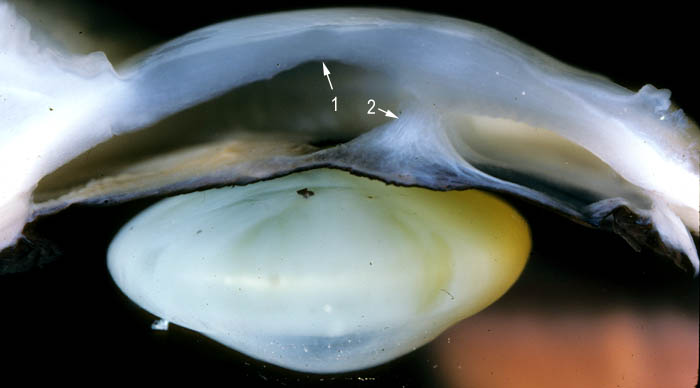 Peters anomaly: Cataractous lens
Anterior Segment Dysgenesis
Anterior segment 
dysgenesis
What is Peters anomaly?
A defect of the posterior central cornea, including the absence of Descemet’s and subjacent endothelium. Adhesions extending from the iris to the posterior corneal defect are often present.

How does it present?
As a corneal opacity at birth (it’s in the STUMPED mnemonic). The opacity ranges in severity from a faint haze to an opaque, elevated and vascularized mess.

How might the lens be involved?
--It is often…cataractous
--It may be…adherent  to the  posterior corneal defect
--Occasionally it is…small , misshapen , and  displaced into the AC

Does it require a workup?
No if it’s…unilateral (usually sporadic)
Yes if it’s…bilateral (do a complete genetic and systemic workup)
Hmm…The notion of a ‘small, misshapen’ lens in this context should bring to mind  particular condition. What is it?
Microspherophakia

Is microspherophakia associated with Peters anomaly?
Yes, although only “occasionally” per the BCSC Lens book

In a few words, how would you describe the shape of a microspherophakic lens?
The name says it all: the lens is small (‘micro’) and round (‘sphero’)

If zonular laxity allows the lens to drift forward, what clinical condition may result?
The lens may ‘clog’ the pupillary opening, resulting in pupillary block angle-closure glaucoma
Peripheral
Central
Axenfeld-Rieger
syndrome
Posterior
embryotoxon
Posterior
keratoconus
Peters anomaly
Anterior Segment Dysgenesis
Anterior segment 
dysgenesis
What is Peters anomaly?
A defect of the posterior central cornea, including the absence of Descemet’s and subjacent endothelium. Adhesions extending from the iris to the posterior corneal defect are often present.

How does it present?
As a corneal opacity at birth (it’s in the STUMPED mnemonic). The opacity ranges in severity from a faint haze to an opaque, elevated and vascularized mess.

How might the lens be involved?
--It is often…cataractous
--It may be…adherent  to the  posterior corneal defect
--Occasionally it is…small , misshapen , and  displaced into the AC

Does it require a workup?
No if it’s…unilateral (usually sporadic)
Yes if it’s…bilateral (do a complete genetic and systemic workup)
Hmm…The notion of a ‘small, misshapen’ lens in this context should bring to mind  particular condition. What is it?
Microspherophakia

Is microspherophakia associated with Peters anomaly?
Yes, although only “occasionally” per the BCSC Lens book

In a few words, how would you describe the shape of a microspherophakic lens?
The name says it all: the lens is small (‘micro’) and round (‘sphero’)

If zonular laxity allows the lens to drift forward, what clinical condition may result?
The lens may ‘clog’ the pupillary opening, resulting in pupillary block angle-closure glaucoma
Peripheral
Central
Axenfeld-Rieger
syndrome
Posterior
embryotoxon
Posterior
keratoconus
Peters anomaly
Anterior Segment Dysgenesis
Anterior segment 
dysgenesis
What is Peters anomaly?
A defect of the posterior central cornea, including the absence of Descemet’s and subjacent endothelium. Adhesions extending from the iris to the posterior corneal defect are often present.

How does it present?
As a corneal opacity at birth (it’s in the STUMPED mnemonic). The opacity ranges in severity from a faint haze to an opaque, elevated and vascularized mess.

How might the lens be involved?
--It is often…cataractous
--It may be…adherent  to the  posterior corneal defect
--Occasionally it is…small , misshapen , and  displaced into the AC

Does it require a workup?
No if it’s…unilateral (usually sporadic)
Yes if it’s…bilateral (do a complete genetic and systemic workup)
Hmm…The notion of a ‘small, misshapen’ lens in this context should bring to mind  particular condition. What is it?
Microspherophakia

Is microspherophakia associated with Peters anomaly?
Yes, although only “occasionally” per the BCSC Lens book

In a few words, how would you describe the shape of a microspherophakic lens?
The name says it all: the lens is small (‘micro’) and round (‘sphero’)

If zonular laxity allows the lens to drift forward, what clinical condition may result?
The lens may ‘clog’ the pupillary opening, resulting in pupillary block angle-closure glaucoma
Peripheral
Central
Axenfeld-Rieger
syndrome
Posterior
embryotoxon
Posterior
keratoconus
Peters anomaly
Anterior Segment Dysgenesis
Anterior segment 
dysgenesis
What is Peters anomaly?
A defect of the posterior central cornea, including the absence of Descemet’s and subjacent endothelium. Adhesions extending from the iris to the posterior corneal defect are often present.

How does it present?
As a corneal opacity at birth (it’s in the STUMPED mnemonic). The opacity ranges in severity from a faint haze to an opaque, elevated and vascularized mess.

How might the lens be involved?
--It is often…cataractous
--It may be…adherent  to the  posterior corneal defect
--Occasionally it is…small , misshapen , and  displaced into the AC

Does it require a workup?
No if it’s…unilateral (usually sporadic)
Yes if it’s…bilateral (do a complete genetic and systemic workup)
Hmm…The notion of a ‘small, misshapen’ lens in this context should bring to mind  particular condition. What is it?
Microspherophakia

Is microspherophakia associated with Peters anomaly?
Yes, although only “occasionally” per the BCSC Lens book

In a few words, how would you describe the shape of a microspherophakic lens?
The name says it all: the lens is small (‘micro’) and round (‘sphero’)

If zonular laxity allows the lens to drift forward, what clinical condition may result?
The lens may ‘clog’ the pupillary opening, resulting in pupillary block angle-closure glaucoma
Peripheral
Central
Axenfeld-Rieger
syndrome
Posterior
embryotoxon
Posterior
keratoconus
Peters anomaly
Anterior Segment Dysgenesis
Anterior segment 
dysgenesis
What is Peters anomaly?
A defect of the posterior central cornea, including the absence of Descemet’s and subjacent endothelium. Adhesions extending from the iris to the posterior corneal defect are often present.

How does it present?
As a corneal opacity at birth (it’s in the STUMPED mnemonic). The opacity ranges in severity from a faint haze to an opaque, elevated and vascularized mess.

How might the lens be involved?
--It is often…cataractous
--It may be…adherent  to the  posterior corneal defect
--Occasionally it is…small , misshapen , and  displaced into the AC

Does it require a workup?
No if it’s…unilateral (usually sporadic)
Yes if it’s…bilateral (do a complete genetic and systemic workup)
Hmm…The notion of a ‘small, misshapen’ lens in this context should bring to mind  particular condition. What is it?
Microspherophakia

Is microspherophakia associated with Peters anomaly?
Yes, although only “occasionally” per the BCSC Lens book

In a few words, how would you describe the shape of a microspherophakic lens?
The name says it all: the lens is small (‘micro’) and round (‘sphero’)

If zonular laxity allows the lens to drift forward, what clinical condition may result?
The lens may ‘clog’ the pupillary opening, resulting in pupillary block angle-closure glaucoma
Peripheral
Central
Axenfeld-Rieger
syndrome
Posterior
embryotoxon
Posterior
keratoconus
Peters anomaly
Anterior Segment Dysgenesis
Anterior segment 
dysgenesis
What is Peters anomaly?
A defect of the posterior central cornea, including the absence of Descemet’s and subjacent endothelium. Adhesions extending from the iris to the posterior corneal defect are often present.

How does it present?
As a corneal opacity at birth (it’s in the STUMPED mnemonic). The opacity ranges in severity from a faint haze to an opaque, elevated and vascularized mess.

How might the lens be involved?
--It is often…cataractous
--It may be…adherent  to the  posterior corneal defect
--Occasionally it is…small , misshapen , and  displaced into the AC

Does it require a workup?
No if it’s…unilateral (usually sporadic)
Yes if it’s…bilateral (do a complete genetic and systemic workup)
Hmm…The notion of a ‘small, misshapen’ lens in this context should bring to mind  particular condition. What is it?
Microspherophakia

Is microspherophakia associated with Peters anomaly?
Yes, although only “occasionally” per the BCSC Lens book

In a few words, how would you describe the shape of a microspherophakic lens?
The name says it all: the lens is small (‘micro’) and round (‘sphero’)

If zonular laxity allows the lens to drift forward, what clinical condition may result?
The lens may ‘clog’ the pupillary opening, resulting in pupillary block angle-closure glaucoma
Peripheral
Central
Axenfeld-Rieger
syndrome
Posterior
embryotoxon
Posterior
keratoconus
Peters anomaly
Anterior Segment Dysgenesis
Anterior segment 
dysgenesis
What is Peters anomaly?
A defect of the posterior central cornea, including the absence of Descemet’s and subjacent endothelium. Adhesions extending from the iris to the posterior corneal defect are often present.

How does it present?
As a corneal opacity at birth (it’s in the STUMPED mnemonic). The opacity ranges in severity from a faint haze to an opaque, elevated and vascularized mess.

How might the lens be involved?
--It is often…cataractous
--It may be…adherent  to the  posterior corneal defect
--Occasionally it is…small , misshapen , and  displaced into the AC

Does it require a workup?
No if it’s…unilateral (usually sporadic)
Yes if it’s…bilateral (do a complete genetic and systemic workup)
Hmm…The notion of a ‘small, misshapen’ lens in this context should bring to mind  particular condition. What is it?
Microspherophakia

Is microspherophakia associated with Peters anomaly?
Yes, although only “occasionally” per the BCSC Lens book

In a few words, how would you describe the shape of a microspherophakic lens?
The name says it all: the lens is small (‘micro’) and round (‘sphero’)

If zonular laxity allows the lens to drift forward, what clinical condition may result?
The lens may ‘clog’ the pupillary opening, resulting in pupillary block angle-closure glaucoma
Peripheral
Central
Axenfeld-Rieger
syndrome
Posterior
embryotoxon
Posterior
keratoconus
Peters anomaly
What common slit-lamp observation owes to the lens’ small size?
Typically, the entirety of the lens equator can be seen in the pupillary aperture when the pt is widely dilated
Anterior Segment Dysgenesis
Anterior segment 
dysgenesis
What is Peters anomaly?
A defect of the posterior central cornea, including the absence of Descemet’s and subjacent endothelium. Adhesions extending from the iris to the posterior corneal defect are often present.

How does it present?
As a corneal opacity at birth (it’s in the STUMPED mnemonic). The opacity ranges in severity from a faint haze to an opaque, elevated and vascularized mess.

How might the lens be involved?
--It is often…cataractous
--It may be…adherent  to the  posterior corneal defect
--Occasionally it is…small , misshapen , and  displaced into the AC

Does it require a workup?
No if it’s…unilateral (usually sporadic)
Yes if it’s…bilateral (do a complete genetic and systemic workup)
Hmm…The notion of a ‘small, misshapen’ lens in this context should bring to mind  particular condition. What is it?
Microspherophakia

Is microspherophakia associated with Peters anomaly?
Yes, although only “occasionally” per the BCSC Lens book

In a few words, how would you describe the shape of a microspherophakic lens?
The name says it all: the lens is small (‘micro’) and round (‘sphero’)

If zonular laxity allows the lens to drift forward, what clinical condition may result?
The lens may ‘clog’ the pupillary opening, resulting in pupillary block angle-closure glaucoma
Peripheral
Central
Axenfeld-Rieger
syndrome
Posterior
embryotoxon
Posterior
keratoconus
Peters anomaly
What common slit-lamp observation owes to the lens’ small size?
Typically, the entirety of the lens equator can be seen in the pupillary aperture when the pt is widely dilated
Anterior Segment Dysgenesis
Anterior segment 
dysgenesis
What is Peters anomaly?
A defect of the posterior central cornea, including the absence of Descemet’s and subjacent endothelium. Adhesions extending from the iris to the posterior corneal defect are often present.

How does it present?
As a corneal opacity at birth (it’s in the STUMPED mnemonic). The opacity ranges in severity from a faint haze to an opaque, elevated and vascularized mess.

How might the lens be involved?
--It is often…cataractous
--It may be…adherent  to the  posterior corneal defect
--Occasionally it is…small , misshapen , and  displaced into the AC

Does it require a workup?
No if it’s…unilateral (usually sporadic)
Yes if it’s…bilateral (do a complete genetic and systemic workup)
Hmm…The notion of a ‘small, misshapen’ lens in this context should bring to mind  particular condition. What is it?
Microspherophakia

Is microspherophakia associated with Peters anomaly?
Yes, although only “occasionally” per the BCSC Lens book

In a few words, how would you describe the shape of a microspherophakic lens?
The name says it all: the lens is small (‘micro’) and round (‘sphero’)

If zonular laxity allows the lens to drift forward, what clinical condition may result?
The lens may ‘clog’ the pupillary opening, resulting in pupillary block angle-closure glaucoma
Peripheral
Central
Axenfeld-Rieger
syndrome
Posterior
embryotoxon
Posterior
keratoconus
Peters anomaly
How does refractive status manifest the lens’ spherical shape?
Pts are usually highly myopic
Anterior Segment Dysgenesis
Anterior segment 
dysgenesis
What is Peters anomaly?
A defect of the posterior central cornea, including the absence of Descemet’s and subjacent endothelium. Adhesions extending from the iris to the posterior corneal defect are often present.

How does it present?
As a corneal opacity at birth (it’s in the STUMPED mnemonic). The opacity ranges in severity from a faint haze to an opaque, elevated and vascularized mess.

How might the lens be involved?
--It is often…cataractous
--It may be…adherent  to the  posterior corneal defect
--Occasionally it is…small , misshapen , and  displaced into the AC

Does it require a workup?
No if it’s…unilateral (usually sporadic)
Yes if it’s…bilateral (do a complete genetic and systemic workup)
Hmm…The notion of a ‘small, misshapen’ lens in this context should bring to mind  particular condition. What is it?
Microspherophakia

Is microspherophakia associated with Peters anomaly?
Yes, although only “occasionally” per the BCSC Lens book

In a few words, how would you describe the shape of a microspherophakic lens?
The name says it all: the lens is small (‘micro’) and round (‘sphero’)

If zonular laxity allows the lens to drift forward, what clinical condition may result?
The lens may ‘clog’ the pupillary opening, resulting in pupillary block angle-closure glaucoma
Peripheral
Central
Axenfeld-Rieger
syndrome
Posterior
embryotoxon
Posterior
keratoconus
Peters anomaly
How does refractive status manifest the lens’ spherical shape?
Pts are usually highly myopic
Anterior Segment Dysgenesis
Anterior segment 
dysgenesis
What is Peters anomaly?
A defect of the posterior central cornea, including the absence of Descemet’s and subjacent endothelium. Adhesions extending from the iris to the posterior corneal defect are often present.

How does it present?
As a corneal opacity at birth (it’s in the STUMPED mnemonic). The opacity ranges in severity from a faint haze to an opaque, elevated and vascularized mess.

How might the lens be involved?
--It is often…cataractous
--It may be…adherent  to the  posterior corneal defect
--Occasionally it is…small , misshapen , and  displaced into the AC

Does it require a workup?
No if it’s…unilateral (usually sporadic)
Yes if it’s…bilateral (do a complete genetic and systemic workup)
Hmm…The notion of a ‘small, misshapen’ lens in this context should bring to mind  particular condition. What is it?
Microspherophakia

Is microspherophakia associated with Peters anomaly?
Yes, although only “occasionally” per the BCSC Lens book

In a few words, how would you describe the shape of a microspherophakic lens?
The name says it all: the lens is small (‘micro’) and round (‘sphero’)

If zonular laxity allows the lens to drift forward, what clinical condition may result?
The lens may ‘clog’ the pupillary opening, resulting in pupillary block angle-closure glaucoma
Peripheral
Central
Axenfeld-Rieger
syndrome
Posterior
embryotoxon
Posterior
keratoconus
Peters anomaly
Anterior Segment Dysgenesis
Anterior segment 
dysgenesis
What is Peters anomaly?
A defect of the posterior central cornea, including the absence of Descemet’s and subjacent endothelium. Adhesions extending from the iris to the posterior corneal defect are often present.

How does it present?
As a corneal opacity at birth (it’s in the STUMPED mnemonic). The opacity ranges in severity from a faint haze to an opaque, elevated and vascularized mess.

How might the lens be involved?
--It is often…cataractous
--It may be…adherent  to the  posterior corneal defect
--Occasionally it is…small , misshapen , and  displaced into the AC

Does it require a workup?
No if it’s…unilateral (usually sporadic)
Yes if it’s…bilateral (do a complete genetic and systemic workup)
Hmm…The notion of a ‘small, misshapen’ lens in this context should bring to mind  particular condition. What is it?
Microspherophakia

Is microspherophakia associated with Peters anomaly?
Yes, although only “occasionally” per the BCSC Lens book

In a few words, how would you describe the shape of a microspherophakic lens?
The name says it all: the lens is small (‘micro’) and round (‘sphero’)

If zonular laxity allows the lens to drift forward, what clinical condition may result?
The lens may ‘clog’ the pupillary opening, resulting in pupillary block angle-closure glaucoma
Peripheral
Central
Axenfeld-Rieger
syndrome
Posterior
embryotoxon
Posterior
keratoconus
Peters anomaly
Anterior Segment Dysgenesis
Anterior segment 
dysgenesis
What is Peters anomaly?
A defect of the posterior central cornea, including the absence of Descemet’s and subjacent endothelium. Adhesions extending from the iris to the posterior corneal defect are often present.

How does it present?
As a corneal opacity at birth (it’s in the STUMPED mnemonic). The opacity ranges in severity from a faint haze to an opaque, elevated and vascularized mess.

How might the lens be involved?
--It is often…cataractous
--It may be…adherent  to the  posterior corneal defect
--Occasionally it is…small , misshapen , and  displaced into the AC

Does it require a workup?
No if it’s…unilateral (usually sporadic)
Yes if it’s…bilateral (do a complete genetic and systemic workup)
Hmm…The notion of a ‘small, misshapen’ lens in this context should bring to mind  particular condition. What is it?
Microspherophakia

Is microspherophakia associated with Peters anomaly?
Yes, although only “occasionally” per the BCSC Lens book

In a few words, how would you describe the shape of a microspherophakic lens?
The name says it all: the lens is small (‘micro’) and round (‘sphero’)

If zonular laxity allows the lens to drift forward, what clinical condition may result?
The lens may ‘clog’ the pupillary opening, resulting in pupillary block angle-closure glaucoma
Peripheral
Central
Axenfeld-Rieger
syndrome
Posterior
embryotoxon
Posterior
keratoconus
Peters anomaly
When you hear microspherophakia, don’t think ‘Peters anomaly.’ Instead, what condition should come immediately to mind?
Weill-Marchesani syndrome
Anterior Segment Dysgenesis
Anterior segment 
dysgenesis
What is Peters anomaly?
A defect of the posterior central cornea, including the absence of Descemet’s and subjacent endothelium. Adhesions extending from the iris to the posterior corneal defect are often present.

How does it present?
As a corneal opacity at birth (it’s in the STUMPED mnemonic). The opacity ranges in severity from a faint haze to an opaque, elevated and vascularized mess.

How might the lens be involved?
--It is often…cataractous
--It may be…adherent  to the  posterior corneal defect
--Occasionally it is…small , misshapen , and  displaced into the AC

Does it require a workup?
No if it’s…unilateral (usually sporadic)
Yes if it’s…bilateral (do a complete genetic and systemic workup)
Hmm…The notion of a ‘small, misshapen’ lens in this context should bring to mind  particular condition. What is it?
Microspherophakia

Is microspherophakia associated with Peters anomaly?
Yes, although only “occasionally” per the BCSC Lens book

In a few words, how would you describe the shape of a microspherophakic lens?
The name says it all: the lens is small (‘micro’) and round (‘sphero’)

If zonular laxity allows the lens to drift forward, what clinical condition may result?
The lens may ‘clog’ the pupillary opening, resulting in pupillary block angle-closure glaucoma
Peripheral
Central
Axenfeld-Rieger
syndrome
Posterior
embryotoxon
Posterior
keratoconus
Peters anomaly
When you hear microspherophakia, don’t think ‘Peters anomaly.’ Instead, what condition should come immediately to mind?
Weill-Marchesani syndrome
Anterior Segment Dysgenesis
Anterior segment 
dysgenesis
What is Peters anomaly?
A defect of the posterior central cornea, including the absence of Descemet’s and subjacent endothelium. Adhesions extending from the iris to the posterior corneal defect are often present.

How does it present?
As a corneal opacity at birth (it’s in the STUMPED mnemonic). The opacity ranges in severity from a faint haze to an opaque, elevated and vascularized mess.

How might the lens be involved?
--It is often…cataractous
--It may be…adherent  to the  posterior corneal defect
--Occasionally it is…small , misshapen , and  displaced into the AC

Does it require a workup?
No if it’s…unilateral (usually sporadic)
Yes if it’s…bilateral (do a complete genetic and systemic workup)
Hmm…The notion of a ‘small, misshapen’ lens in this context should bring to mind  particular condition. What is it?
Microspherophakia

Is microspherophakia associated with Peters anomaly?
Yes, although only “occasionally” per the BCSC Lens book

In a few words, how would you describe the shape of a microspherophakic lens?
The name says it all: the lens is small (‘micro’) and round (‘sphero’)

If zonular laxity allows the lens to drift forward, what clinical condition may result?
The lens may ‘clog’ the pupillary opening, resulting in pupillary block angle-closure glaucoma
Peripheral
Central
Axenfeld-Rieger
syndrome
Posterior
embryotoxon
Posterior
keratoconus
Peters anomaly
When you hear microspherophakia, don’t think ‘Peters anomaly.’ Instead, what condition should come immediately to mind?
Weill-Marchesani syndrome
What is the classic stature of a W-M pt?
Quite short

What is notable about their digits?
They are short as well

What is notable about their joints?
They are stiff
Anterior Segment Dysgenesis
Anterior segment 
dysgenesis
What is Peters anomaly?
A defect of the posterior central cornea, including the absence of Descemet’s and subjacent endothelium. Adhesions extending from the iris to the posterior corneal defect are often present.

How does it present?
As a corneal opacity at birth (it’s in the STUMPED mnemonic). The opacity ranges in severity from a faint haze to an opaque, elevated and vascularized mess.

How might the lens be involved?
--It is often…cataractous
--It may be…adherent  to the  posterior corneal defect
--Occasionally it is…small , misshapen , and  displaced into the AC

Does it require a workup?
No if it’s…unilateral (usually sporadic)
Yes if it’s…bilateral (do a complete genetic and systemic workup)
Hmm…The notion of a ‘small, misshapen’ lens in this context should bring to mind  particular condition. What is it?
Microspherophakia

Is microspherophakia associated with Peters anomaly?
Yes, although only “occasionally” per the BCSC Lens book

In a few words, how would you describe the shape of a microspherophakic lens?
The name says it all: the lens is small (‘micro’) and round (‘sphero’)

If zonular laxity allows the lens to drift forward, what clinical condition may result?
The lens may ‘clog’ the pupillary opening, resulting in pupillary block angle-closure glaucoma
Peripheral
Central
Axenfeld-Rieger
syndrome
Posterior
embryotoxon
Posterior
keratoconus
Peters anomaly
When you hear microspherophakia, don’t think ‘Peters anomaly.’ Instead, what condition should come immediately to mind?
Weill-Marchesani syndrome
What is the classic stature of a W-M pt?
Quite short

What is notable about their digits?
They are short as well

What is notable about their joints?
They are stiff
Anterior Segment Dysgenesis
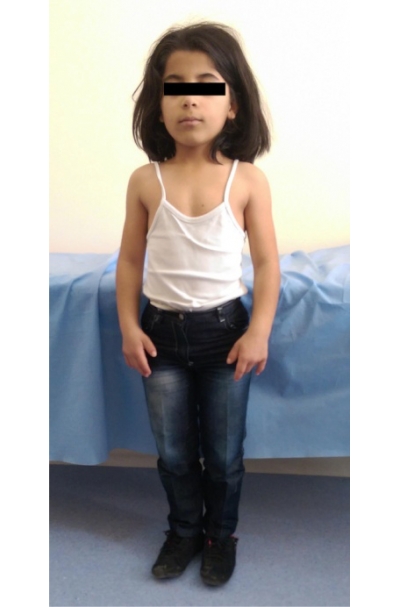 Weill-Marchesani syndrome: Short stature
320
Anterior Segment Dysgenesis
Anterior segment 
dysgenesis
What is Peters anomaly?
A defect of the posterior central cornea, including the absence of Descemet’s and subjacent endothelium. Adhesions extending from the iris to the posterior corneal defect are often present.

How does it present?
As a corneal opacity at birth (it’s in the STUMPED mnemonic). The opacity ranges in severity from a faint haze to an opaque, elevated and vascularized mess.

How might the lens be involved?
--It is often…cataractous
--It may be…adherent  to the  posterior corneal defect
--Occasionally it is…small , misshapen , and  displaced into the AC

Does it require a workup?
No if it’s…unilateral (usually sporadic)
Yes if it’s…bilateral (do a complete genetic and systemic workup)
Hmm…The notion of a ‘small, misshapen’ lens in this context should bring to mind  particular condition. What is it?
Microspherophakia

Is microspherophakia associated with Peters anomaly?
Yes, although only “occasionally” per the BCSC Lens book

In a few words, how would you describe the shape of a microspherophakic lens?
The name says it all: the lens is small (‘micro’) and round (‘sphero’)

If zonular laxity allows the lens to drift forward, what clinical condition may result?
The lens may ‘clog’ the pupillary opening, resulting in pupillary block angle-closure glaucoma
Peripheral
Central
Axenfeld-Rieger
syndrome
Posterior
embryotoxon
Posterior
keratoconus
Peters anomaly
When you hear microspherophakia, don’t think ‘Peters anomaly.’ Instead, what condition should come immediately to mind?
Weill-Marchesani syndrome
What is the classic stature of a W-M pt?
Quite short

What is notable about their digits?
They are short as well

What is notable about their joints?
They are stiff
Anterior Segment Dysgenesis
Anterior segment 
dysgenesis
What is Peters anomaly?
A defect of the posterior central cornea, including the absence of Descemet’s and subjacent endothelium. Adhesions extending from the iris to the posterior corneal defect are often present.

How does it present?
As a corneal opacity at birth (it’s in the STUMPED mnemonic). The opacity ranges in severity from a faint haze to an opaque, elevated and vascularized mess.

How might the lens be involved?
--It is often…cataractous
--It may be…adherent  to the  posterior corneal defect
--Occasionally it is…small , misshapen , and  displaced into the AC

Does it require a workup?
No if it’s…unilateral (usually sporadic)
Yes if it’s…bilateral (do a complete genetic and systemic workup)
Hmm…The notion of a ‘small, misshapen’ lens in this context should bring to mind  particular condition. What is it?
Microspherophakia

Is microspherophakia associated with Peters anomaly?
Yes, although only “occasionally” per the BCSC Lens book

In a few words, how would you describe the shape of a microspherophakic lens?
The name says it all: the lens is small (‘micro’) and round (‘sphero’)

If zonular laxity allows the lens to drift forward, what clinical condition may result?
The lens may ‘clog’ the pupillary opening, resulting in pupillary block angle-closure glaucoma
Peripheral
Central
Axenfeld-Rieger
syndrome
Posterior
embryotoxon
Posterior
keratoconus
Peters anomaly
When you hear microspherophakia, don’t think ‘Peters anomaly.’ Instead, what condition should come immediately to mind?
Weill-Marchesani syndrome
What is the classic stature of a W-M pt?
Quite short

What is notable about their digits?
They are short as well

What is notable about their joints?
They are stiff
Anterior Segment Dysgenesis
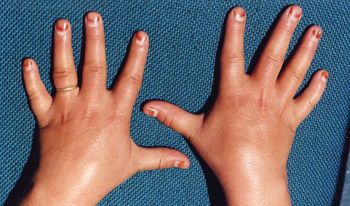 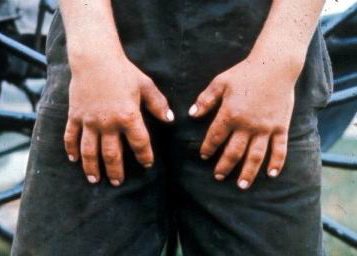 Weill-Marchesani syndrome: Short fingers
323
Anterior Segment Dysgenesis
Anterior segment 
dysgenesis
What is Peters anomaly?
A defect of the posterior central cornea, including the absence of Descemet’s and subjacent endothelium. Adhesions extending from the iris to the posterior corneal defect are often present.

How does it present?
As a corneal opacity at birth (it’s in the STUMPED mnemonic). The opacity ranges in severity from a faint haze to an opaque, elevated and vascularized mess.

How might the lens be involved?
--It is often…cataractous
--It may be…adherent  to the  posterior corneal defect
--Occasionally it is…small , misshapen , and  displaced into the AC

Does it require a workup?
No if it’s…unilateral (usually sporadic)
Yes if it’s…bilateral (do a complete genetic and systemic workup)
Hmm…The notion of a ‘small, misshapen’ lens in this context should bring to mind  particular condition. What is it?
Microspherophakia

Is microspherophakia associated with Peters anomaly?
Yes, although only “occasionally” per the BCSC Lens book

In a few words, how would you describe the shape of a microspherophakic lens?
The name says it all: the lens is small (‘micro’) and round (‘sphero’)

If zonular laxity allows the lens to drift forward, what clinical condition may result?
The lens may ‘clog’ the pupillary opening, resulting in pupillary block angle-closure glaucoma
Peripheral
Central
Axenfeld-Rieger
syndrome
Posterior
embryotoxon
Posterior
keratoconus
Peters anomaly
When you hear microspherophakia, don’t think ‘Peters anomaly.’ Instead, what condition should come immediately to mind?
Weill-Marchesani syndrome
What is the classic stature of a W-M pt?
Quite short

What is notable about their digits?
They are short as well

What is notable about their joints?
They are stiff
Anterior Segment Dysgenesis
Anterior segment 
dysgenesis
What is Peters anomaly?
A defect of the posterior central cornea, including the absence of Descemet’s and subjacent endothelium. Adhesions extending from the iris to the posterior corneal defect are often present.

How does it present?
As a corneal opacity at birth (it’s in the STUMPED mnemonic). The opacity ranges in severity from a faint haze to an opaque, elevated and vascularized mess.

How might the lens be involved?
--It is often…cataractous
--It may be…adherent  to the  posterior corneal defect
--Occasionally it is…small , misshapen , and  displaced into the AC

Does it require a workup?
No if it’s…unilateral (usually sporadic)
Yes if it’s…bilateral (do a complete genetic and systemic workup)
Hmm…The notion of a ‘small, misshapen’ lens in this context should bring to mind  particular condition. What is it?
Microspherophakia

Is microspherophakia associated with Peters anomaly?
Yes, although only “occasionally” per the BCSC Lens book

In a few words, how would you describe the shape of a microspherophakic lens?
The name says it all: the lens is small (‘micro’) and round (‘sphero’)

If zonular laxity allows the lens to drift forward, what clinical condition may result?
The lens may ‘clog’ the pupillary opening, resulting in pupillary block angle-closure glaucoma
Peripheral
Central
Axenfeld-Rieger
syndrome
Posterior
embryotoxon
Posterior
keratoconus
Peters anomaly
When you hear microspherophakia, don’t think ‘Peters anomaly.’ Instead, what condition should come immediately to mind?
Weill-Marchesani syndrome
What is the classic stature of a W-M pt?
Quite short

What is notable about their digits?
They are short as well

What is notable about their joints?
They are stiff
Anterior Segment Dysgenesis
Anterior segment 
dysgenesis
What is Peters anomaly?
A defect of the posterior central cornea, including the absence of Descemet’s and subjacent endothelium. Adhesions extending from the iris to the posterior corneal defect are often present.

How does it present?
As a corneal opacity at birth (it’s in the STUMPED mnemonic). The opacity ranges in severity from a faint haze to an opaque, elevated and vascularized mess.

How might the lens be involved?
--It is often…cataractous
--It may be…adherent  to the  posterior corneal defect
--Occasionally it is…small , misshapen , and  displaced into the AC

Does it require a workup?
No if it’s…unilateral (usually sporadic)
Yes if it’s…bilateral (do a complete genetic and systemic workup)
Hmm…The notion of a ‘small, misshapen’ lens in this context should bring to mind  particular condition. What is it?
Microspherophakia

Is microspherophakia associated with Peters anomaly?
Yes, although only “occasionally” per the BCSC Lens book

In a few words, how would you describe the shape of a microspherophakic lens?
The name says it all: the lens is small (‘micro’) and round (‘sphero’)

If zonular laxity allows the lens to drift forward, what clinical condition may result?
The lens may ‘clog’ the pupillary opening, resulting in pupillary block angle-closure glaucoma
Peripheral
Central
Axenfeld-Rieger
syndrome
Posterior
embryotoxon
Posterior
keratoconus
Peters anomaly
For more on W-M, see slide-set FELT14
When you hear microspherophakia, don’t think ‘Peters anomaly.’ Instead, what condition should come immediately to mind?
Weill-Marchesani syndrome
What is the classic stature of a W-M pt?
Quite short

What is notable about their digits?
They are short as well

What is notable about their joints?
They are stiff
Anterior Segment Dysgenesis
Anterior segment 
dysgenesis
What is Peters anomaly?
A defect of the posterior central cornea, including the absence of Descemet’s and subjacent endothelium. Adhesions extending from the iris to the posterior corneal defect are often present.

How does it present?
As a corneal opacity at birth (it’s in the STUMPED mnemonic). The opacity ranges in severity from a faint haze to an opaque, elevated and vascularized mess.

How might the lens be involved?
--It is often…cataractous
--It may be…adherent  to the  posterior corneal defect
--Occasionally it is…small , misshapen , and  displaced into the AC

Does Peters anomaly require a workup?
No if it’s…unilateral (usually sporadic)
Yes if it’s…bilateral (do a complete genetic and systemic workup)
Peripheral
Central
Axenfeld-Rieger
syndrome
Posterior
embryotoxon
Posterior
keratoconus
Peters anomaly
Anterior Segment Dysgenesis
Anterior segment 
dysgenesis
What is Peters anomaly?
A defect of the posterior central cornea, including the absence of Descemet’s and subjacent endothelium. Adhesions extending from the iris to the posterior corneal defect are often present.

How does it present?
As a corneal opacity at birth (it’s in the STUMPED mnemonic). The opacity ranges in severity from a faint haze to an opaque, elevated and vascularized mess.

How might the lens be involved?
--It is often…cataractous
--It may be…adherent  to the  posterior corneal defect
--Occasionally it is…small , misshapen , and  displaced into the AC

Does Peters anomaly require a workup?
No if it’s…unilateral (usually sporadic)
Yes if it’s…bilateral (do a complete genetic and systemic workup)
Peripheral
Central
Axenfeld-Rieger
syndrome
Posterior
embryotoxon
Posterior
keratoconus
Peters anomaly
Anterior Segment Dysgenesis
Anterior segment 
dysgenesis
What is Peters anomaly?
A defect of the posterior central cornea, including the absence of Descemet’s and subjacent endothelium. Adhesions extending from the iris to the posterior corneal defect are often present.

How does it present?
As a corneal opacity at birth (it’s in the STUMPED mnemonic). The opacity ranges in severity from a faint haze to an opaque, elevated and vascularized mess.

How might the lens be involved?
--It is often…cataractous
--It may be…adherent  to the  posterior corneal defect
--Occasionally it is…small , misshapen , and  displaced into the AC

Does Peters anomaly require a workup?
No if it’s…
Yes if it’s…
Peripheral
Central
Axenfeld-Rieger
syndrome
Posterior
embryotoxon
Posterior
keratoconus
Peters anomaly
Anterior Segment Dysgenesis
Anterior segment 
dysgenesis
What is Peters anomaly?
A defect of the posterior central cornea, including the absence of Descemet’s and subjacent endothelium. Adhesions extending from the iris to the posterior corneal defect are often present.

How does it present?
As a corneal opacity at birth (it’s in the STUMPED mnemonic). The opacity ranges in severity from a faint haze to an opaque, elevated and vascularized mess.

How might the lens be involved?
--It is often…cataractous
--It may be…adherent  to the  posterior corneal defect
--Occasionally it is…small , misshapen , and  displaced into the AC

Does Peters anomaly require a workup?
No if it’s…unilateral (usually sporadic)
Yes if it’s…bilateral (do a complete genetic and systemic workup)
Peripheral
Central
Axenfeld-Rieger
syndrome
Posterior
embryotoxon
Posterior
keratoconus
Peters anomaly